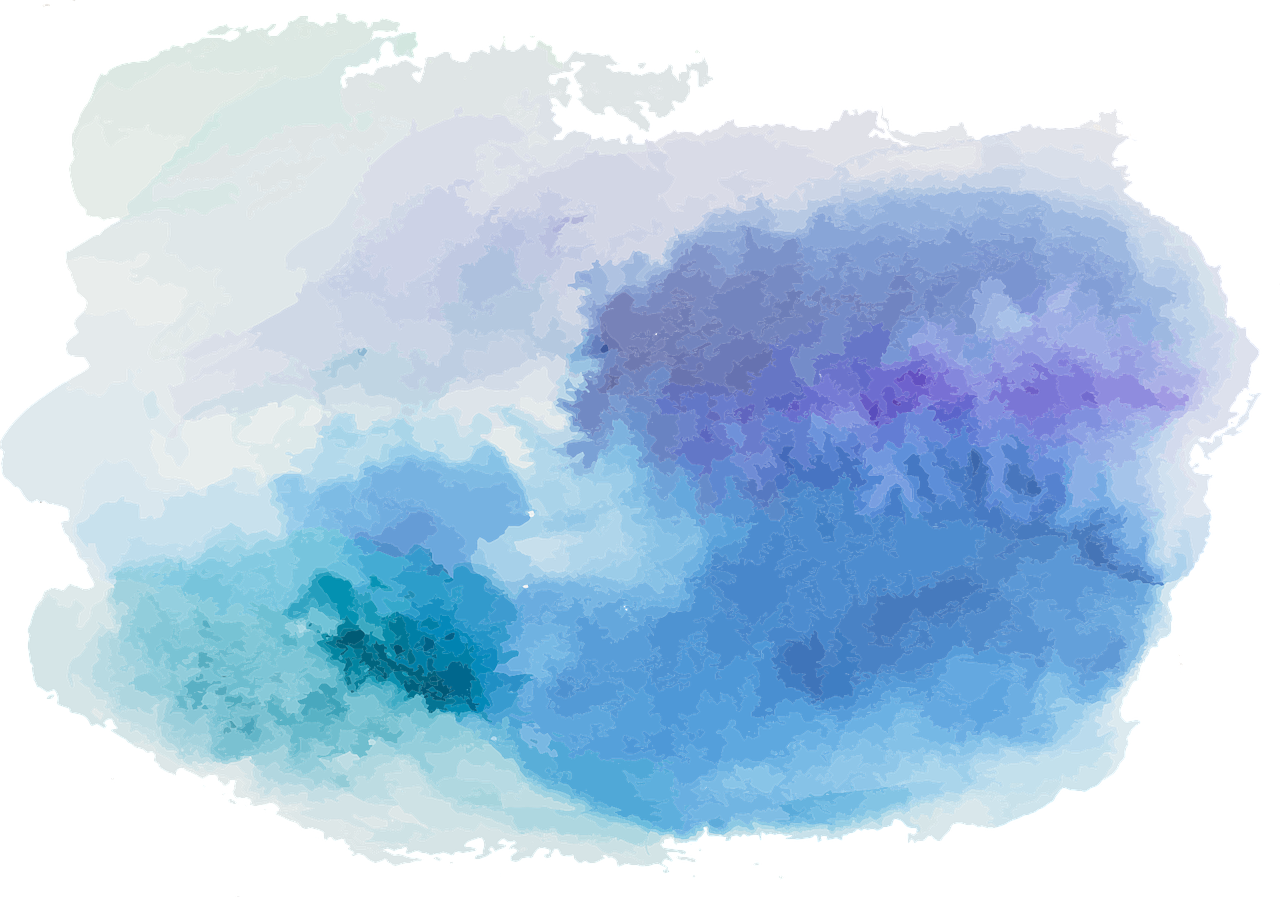 Reason and Argument
Lecture 12: Counter-Interpretations
Robert Trueman
rob.trueman@york.ac.uk
University of York
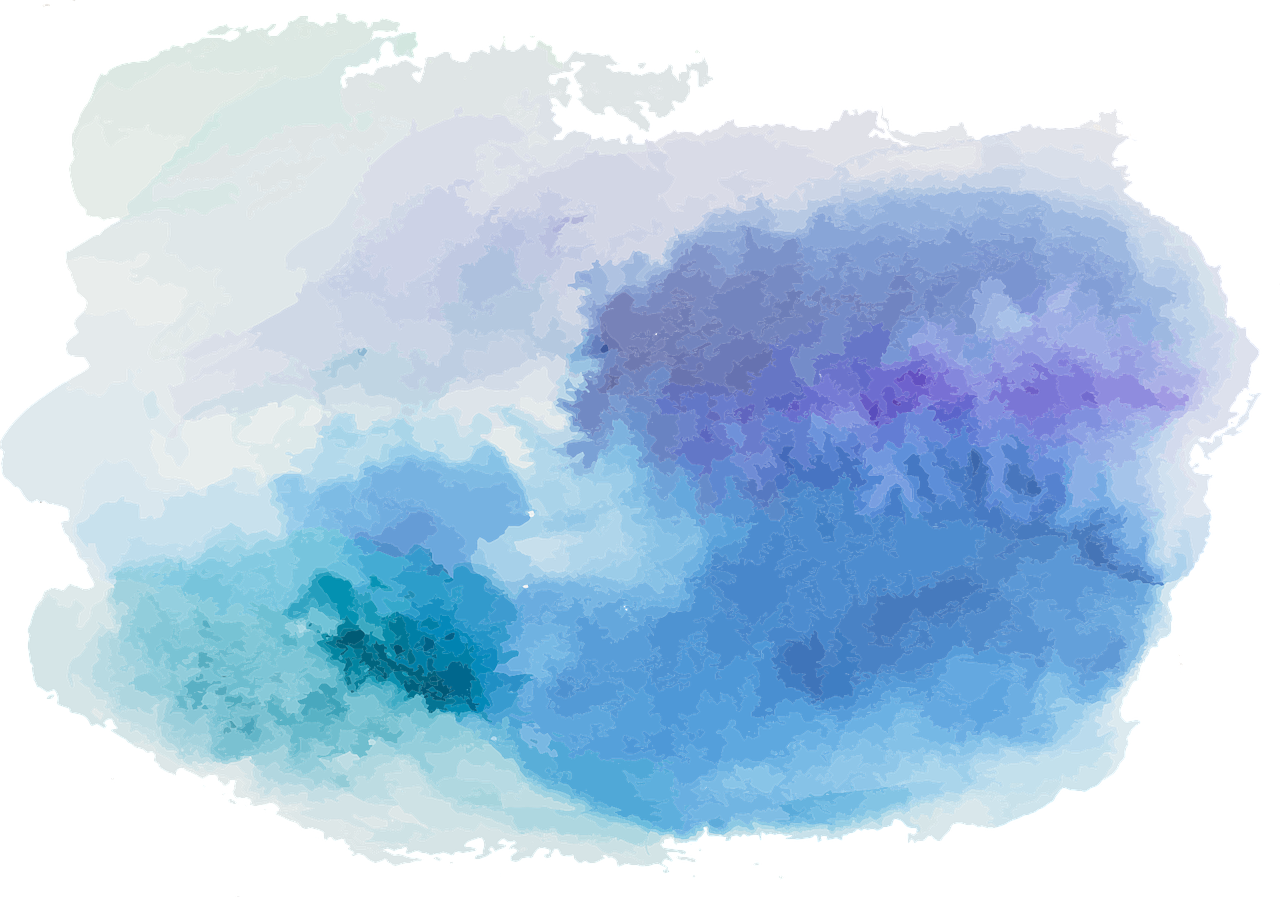 Reason and Argument
Lecture 12: Counter-Interpretations
Re-Cap: Interpretations
Validity in FOL
Constructing Counter-Interpretations
Demonstrating Validity in FOL
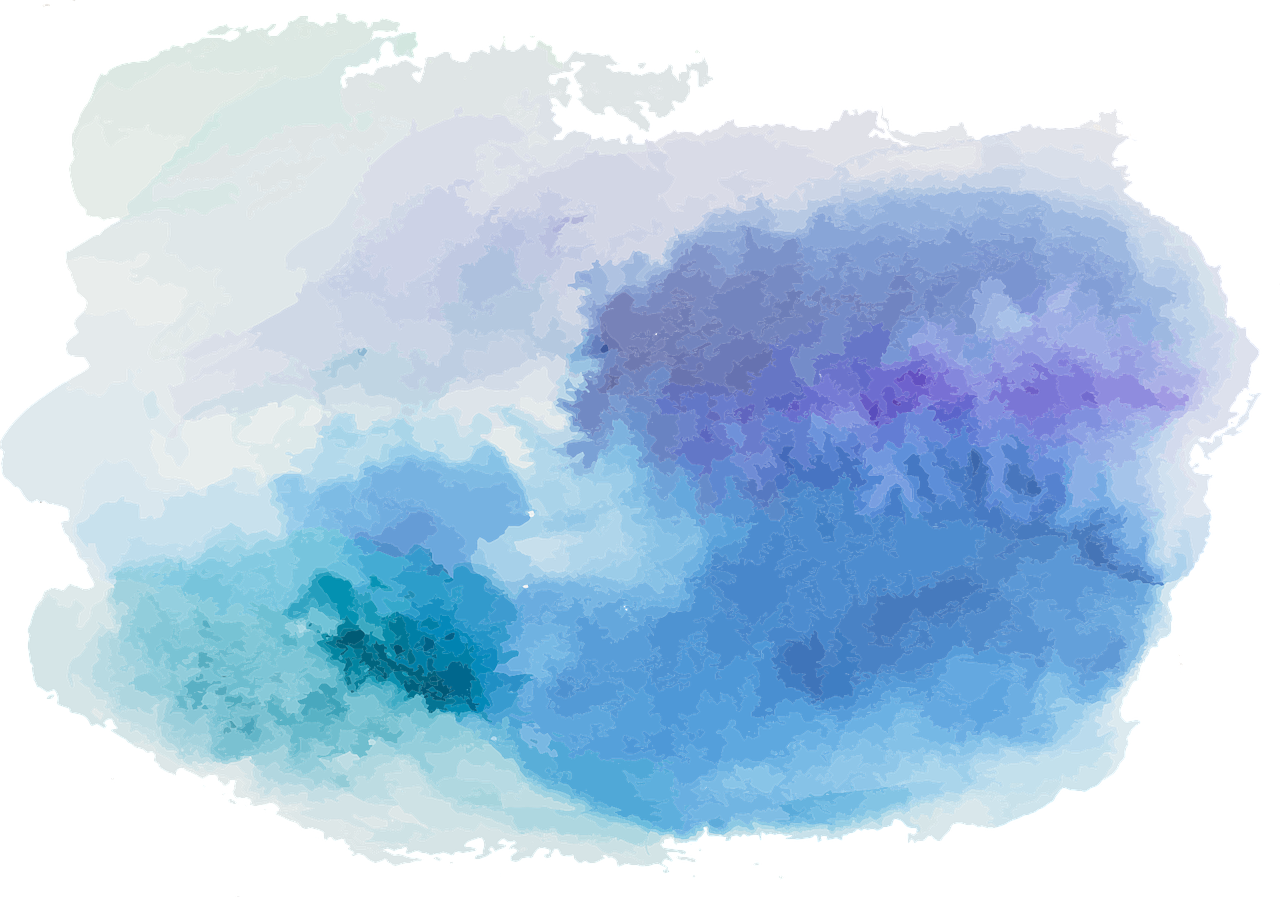 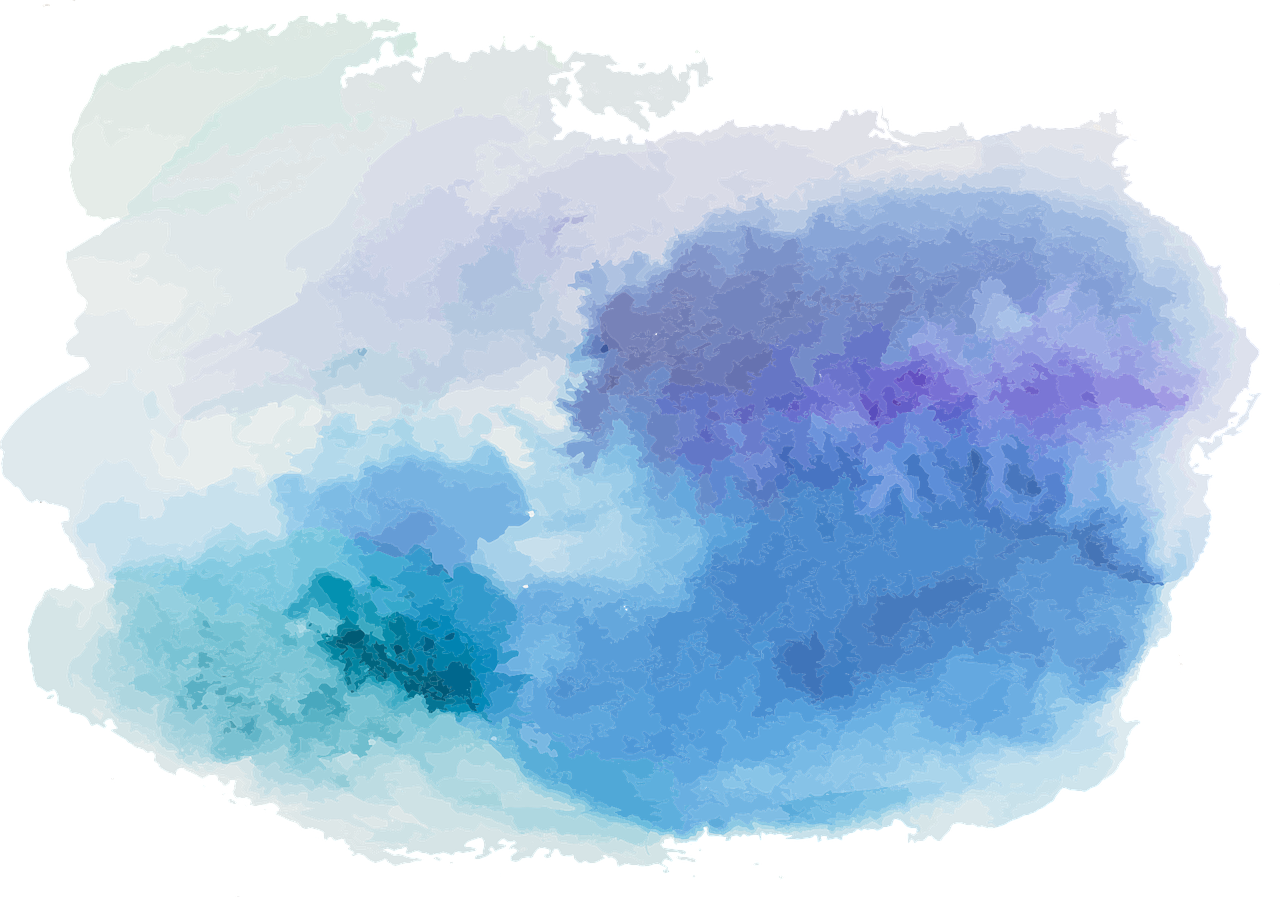 The next three lectures
FIRST LECTURE
Introduce interpretations
Define the atomic sentences of FOL
Explain how to tell whether an atomic sentence is true or false on a given interpretation
LAST LECTURE
Define the complex sentences of FOL (via the idea of a formula)
Explain how to tell whether a complex sentence is true or false on a given interpretation
THIS LECTURE
Use interpretations to define key logical concepts for FOL
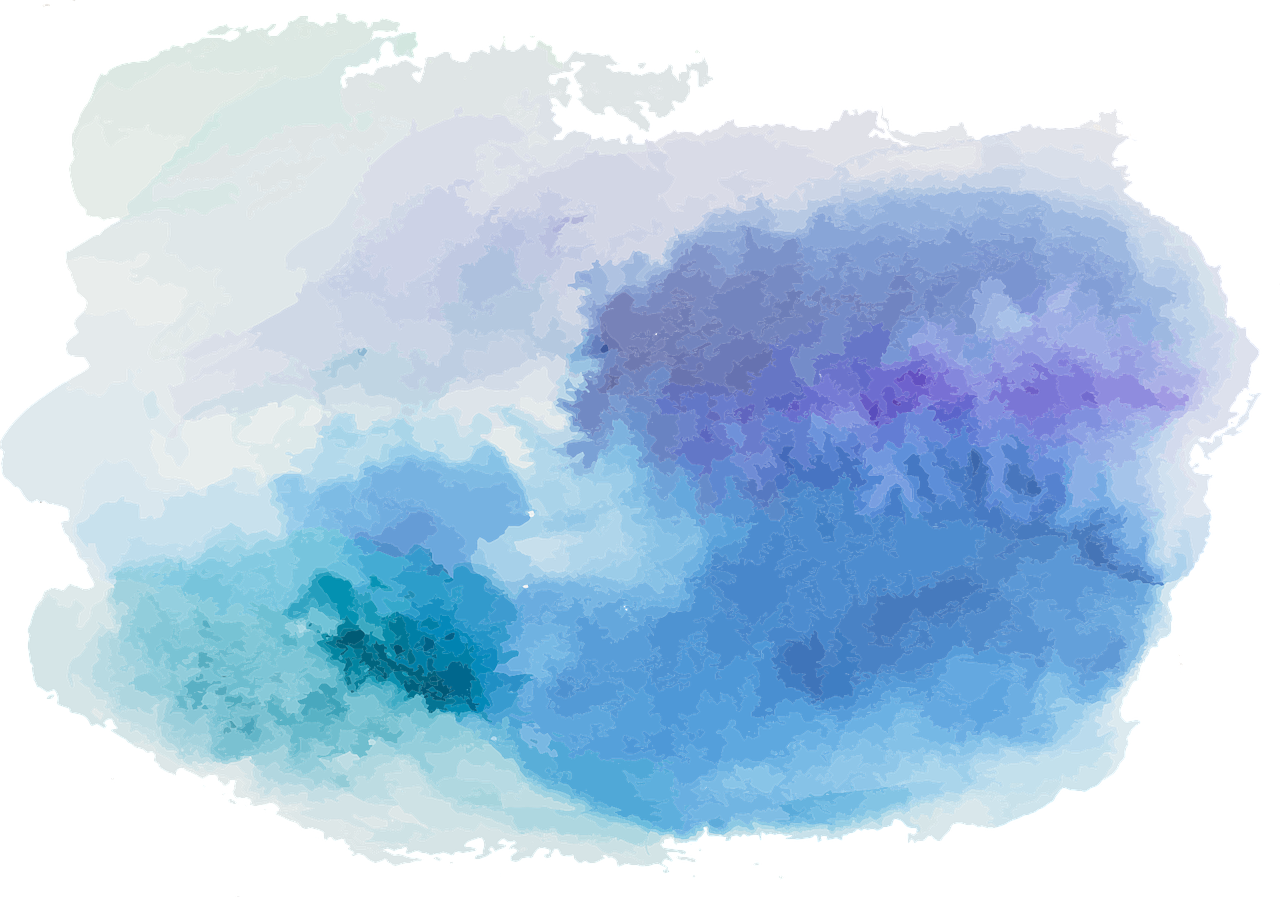 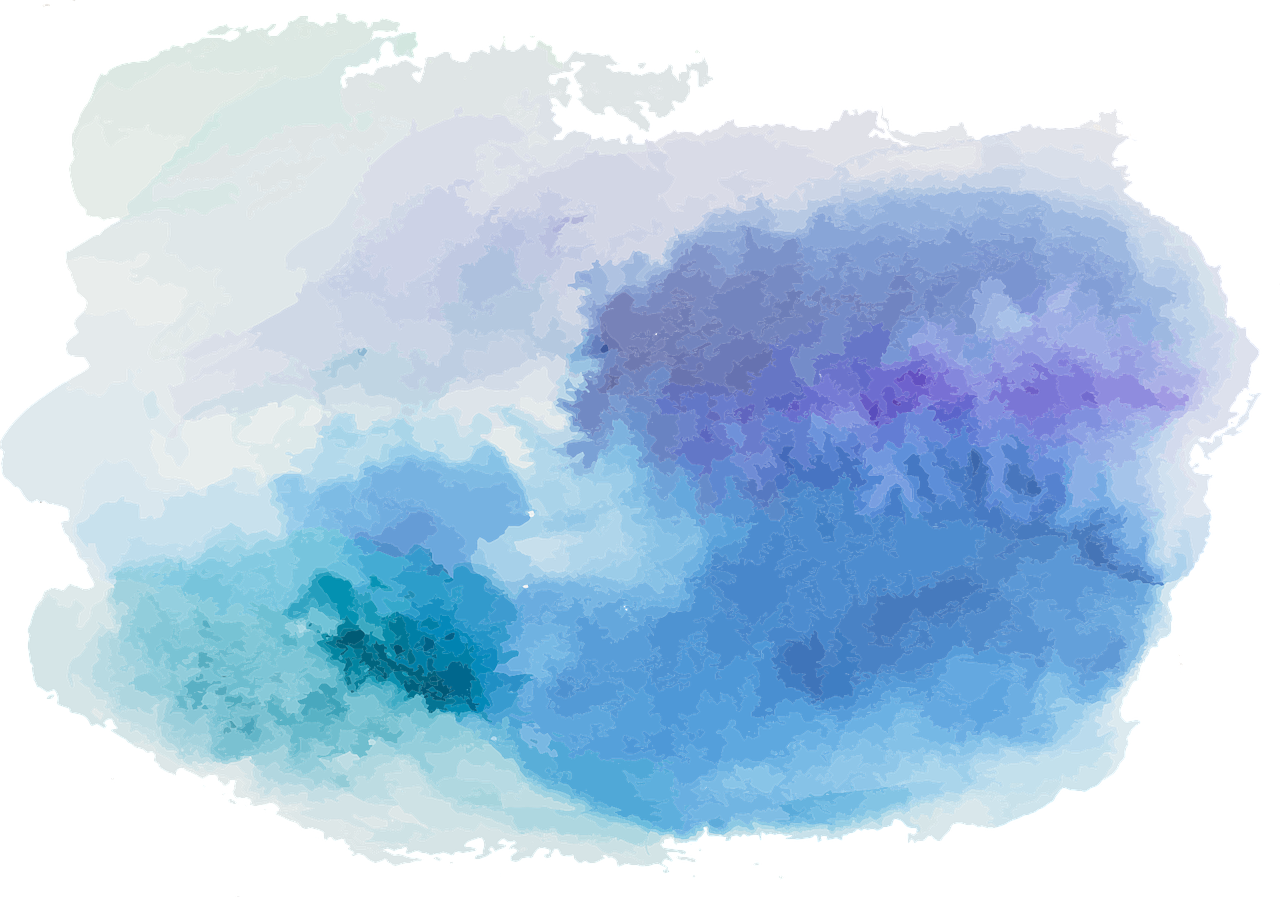 Interpretations
An interpretation specifies these three things:
The referent of each name that we are using
The extension of each predicate that we are using
The domain that the quantifiers generalise over
Any specification of 1-3 counts as an interpretation, so long as it meets these conditions:
The domain must contain at least one individual
Each name must have exactly one referent, and all referents must be in the domain
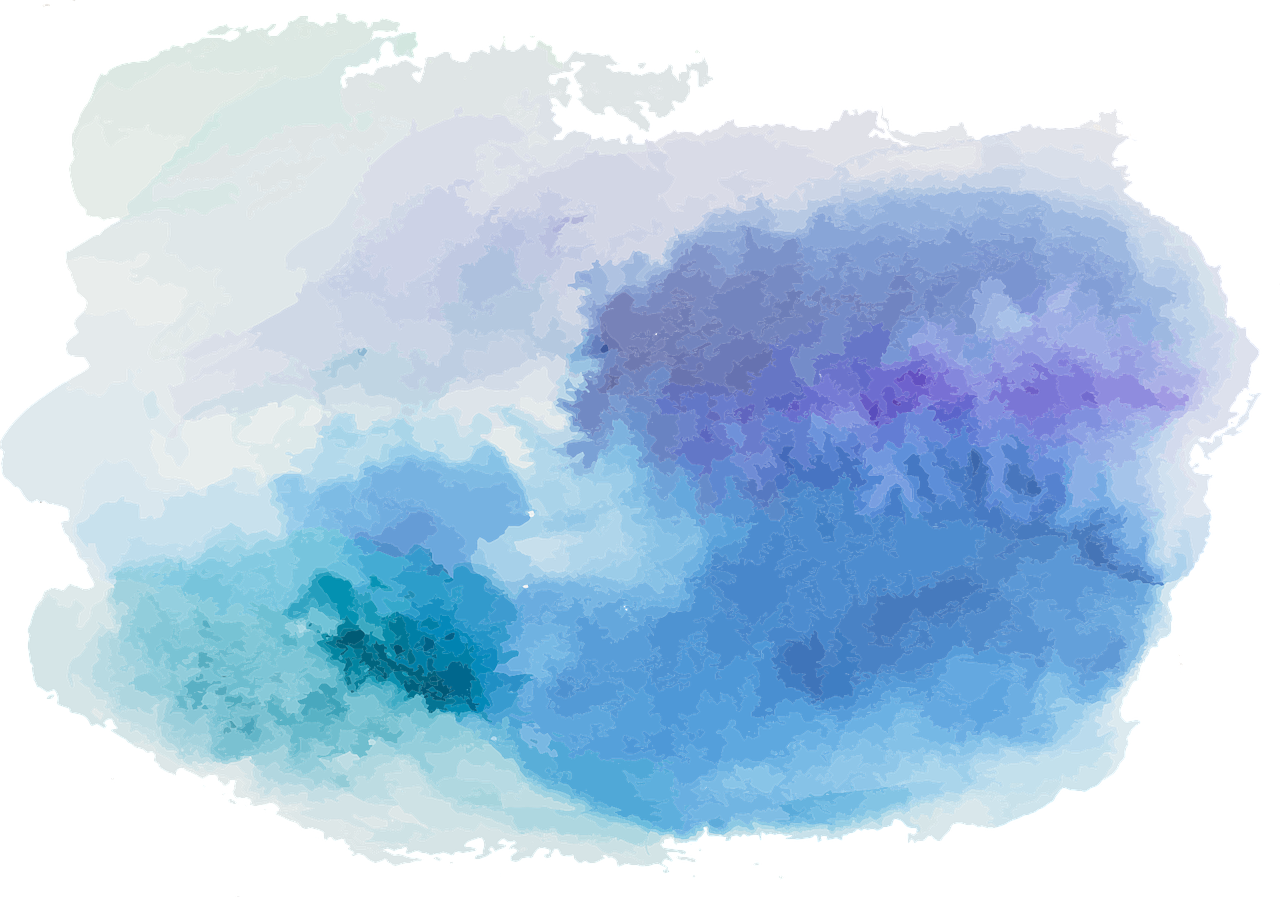 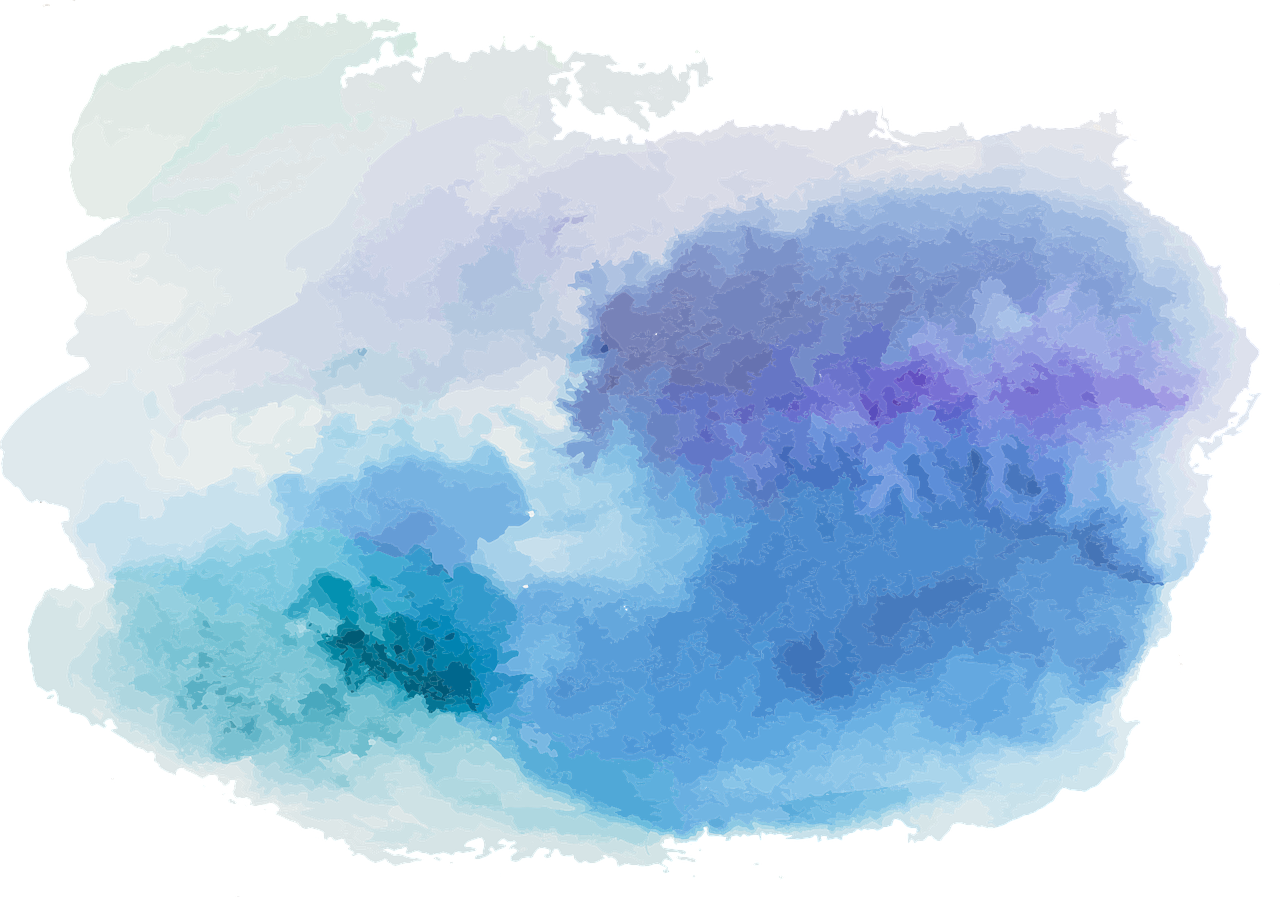 Two kinds of interpretation
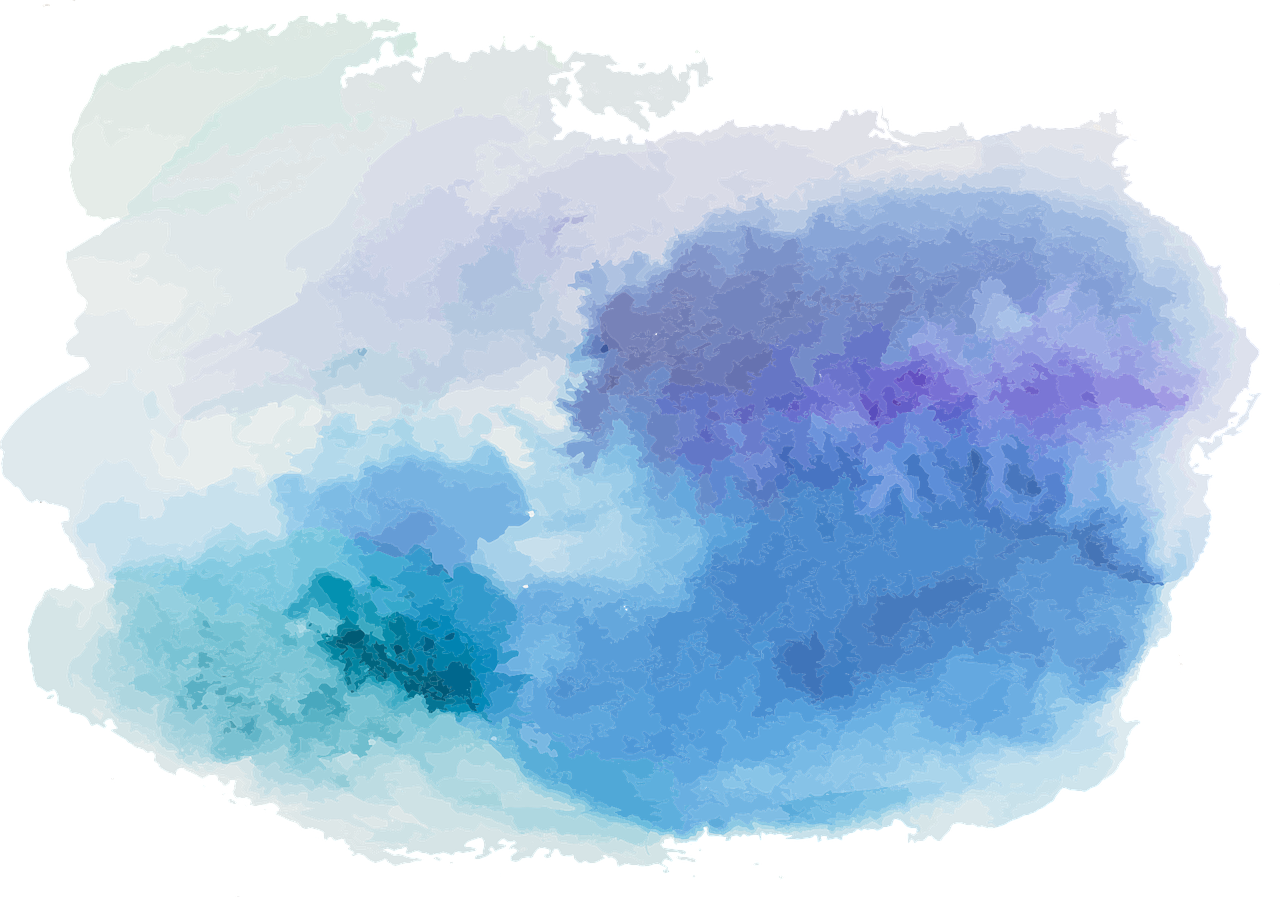 The symbolisation key gives us a natural way of reading sentences in FOL, but doesn’t directly tell us which individuals are in which extensions
The direct stipulation directly tells us which individuals are in which extensions, but doesn’t give us a natural way of reading sentences in FOL
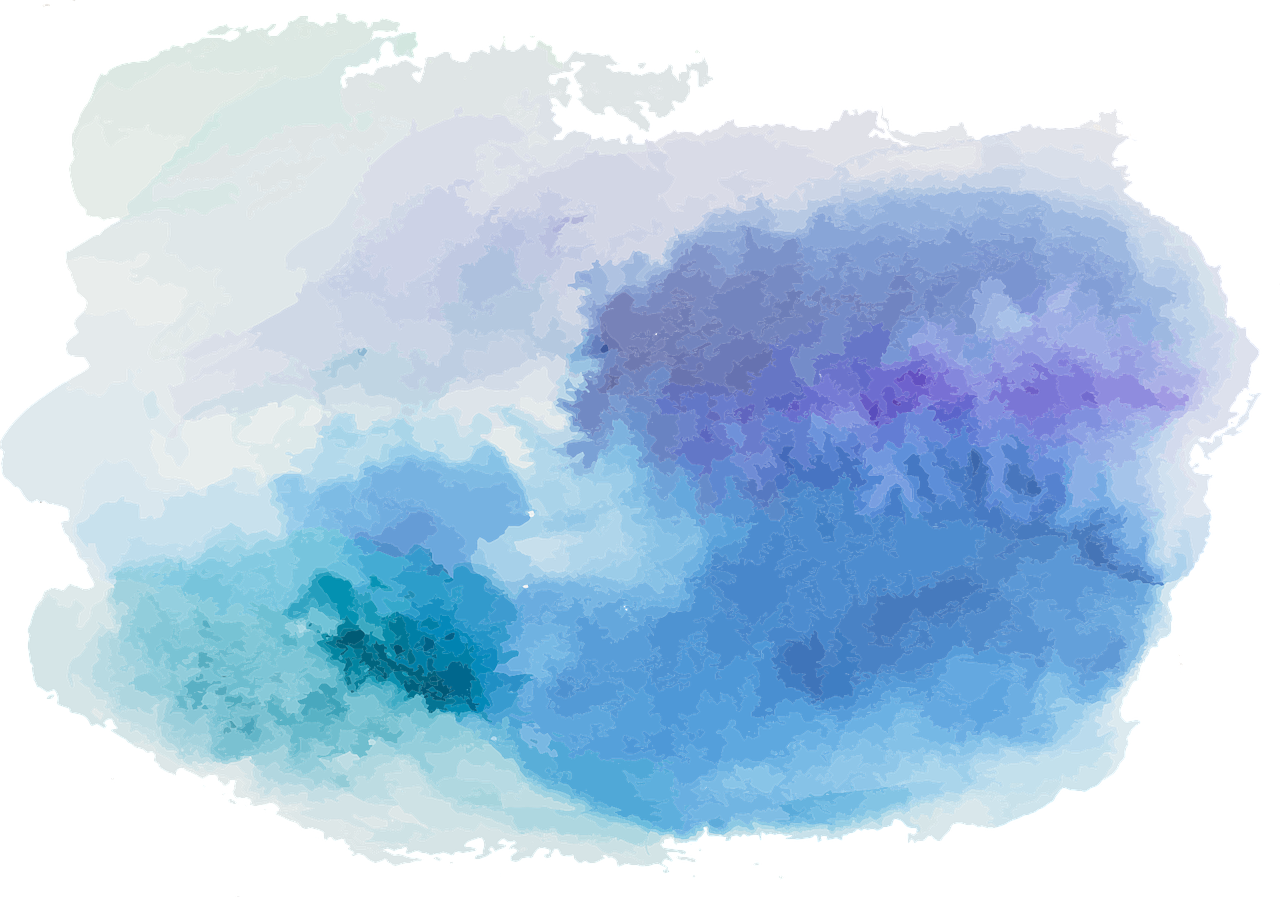 Semantic rules for atomic sentences
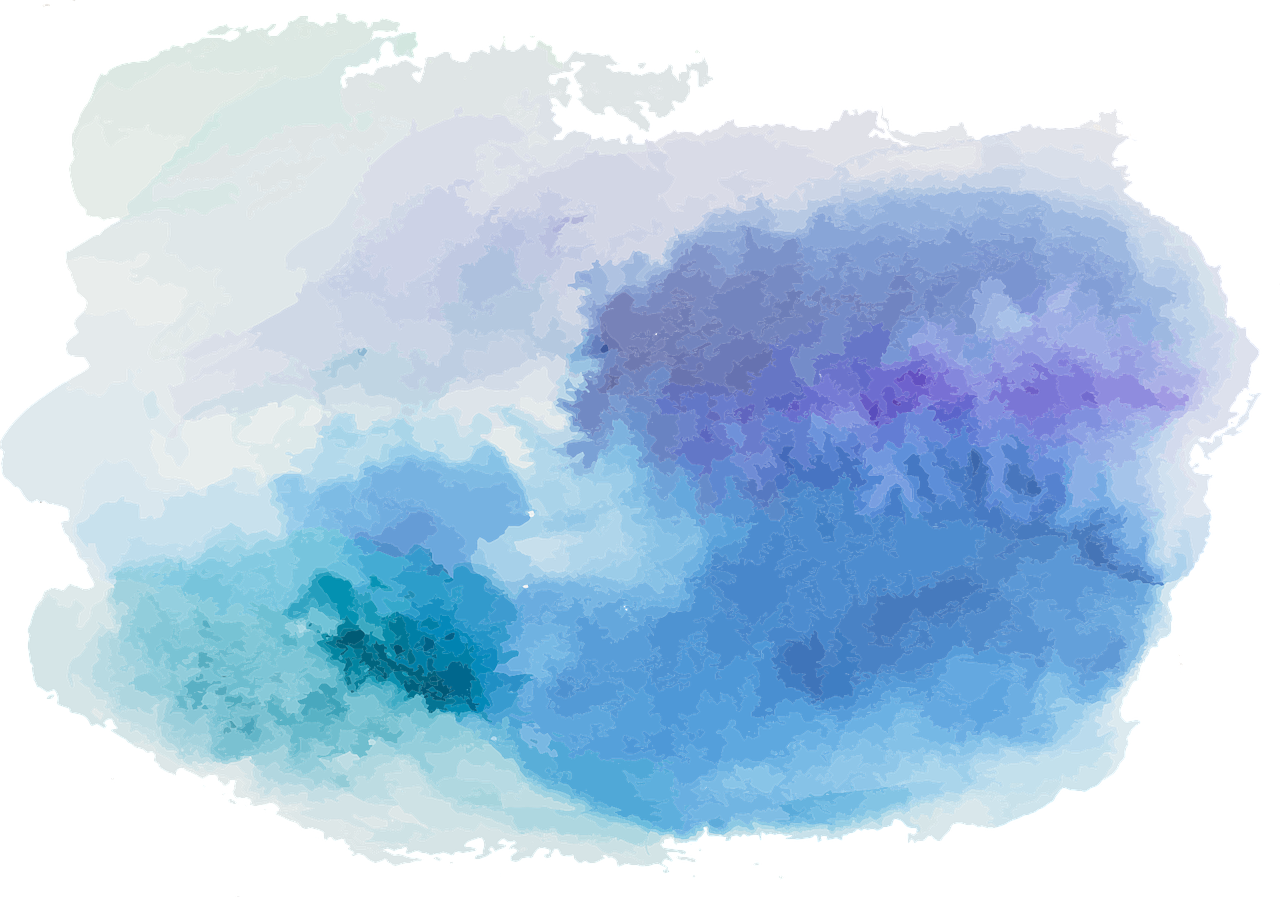 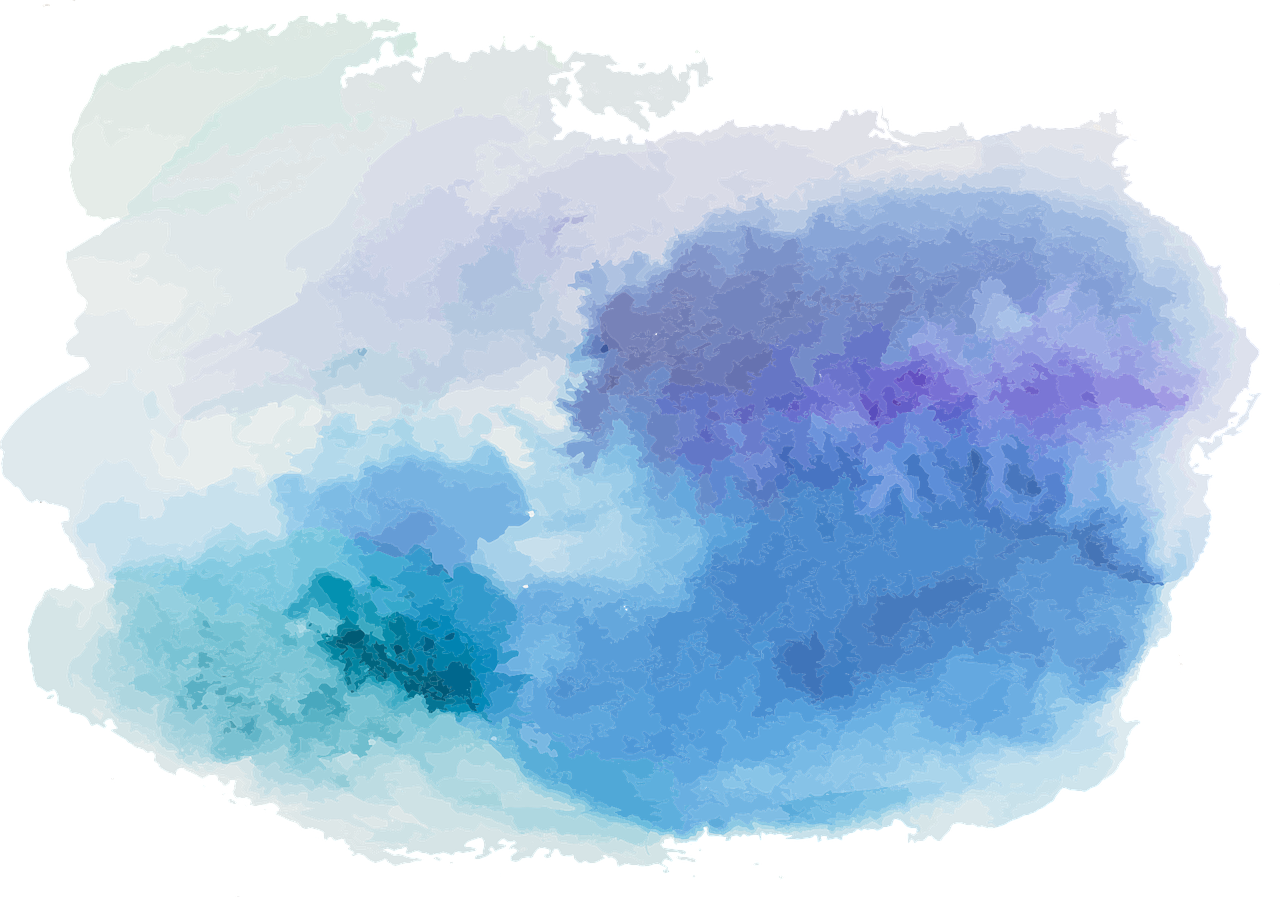 Semantic rules for truth-functional connectives
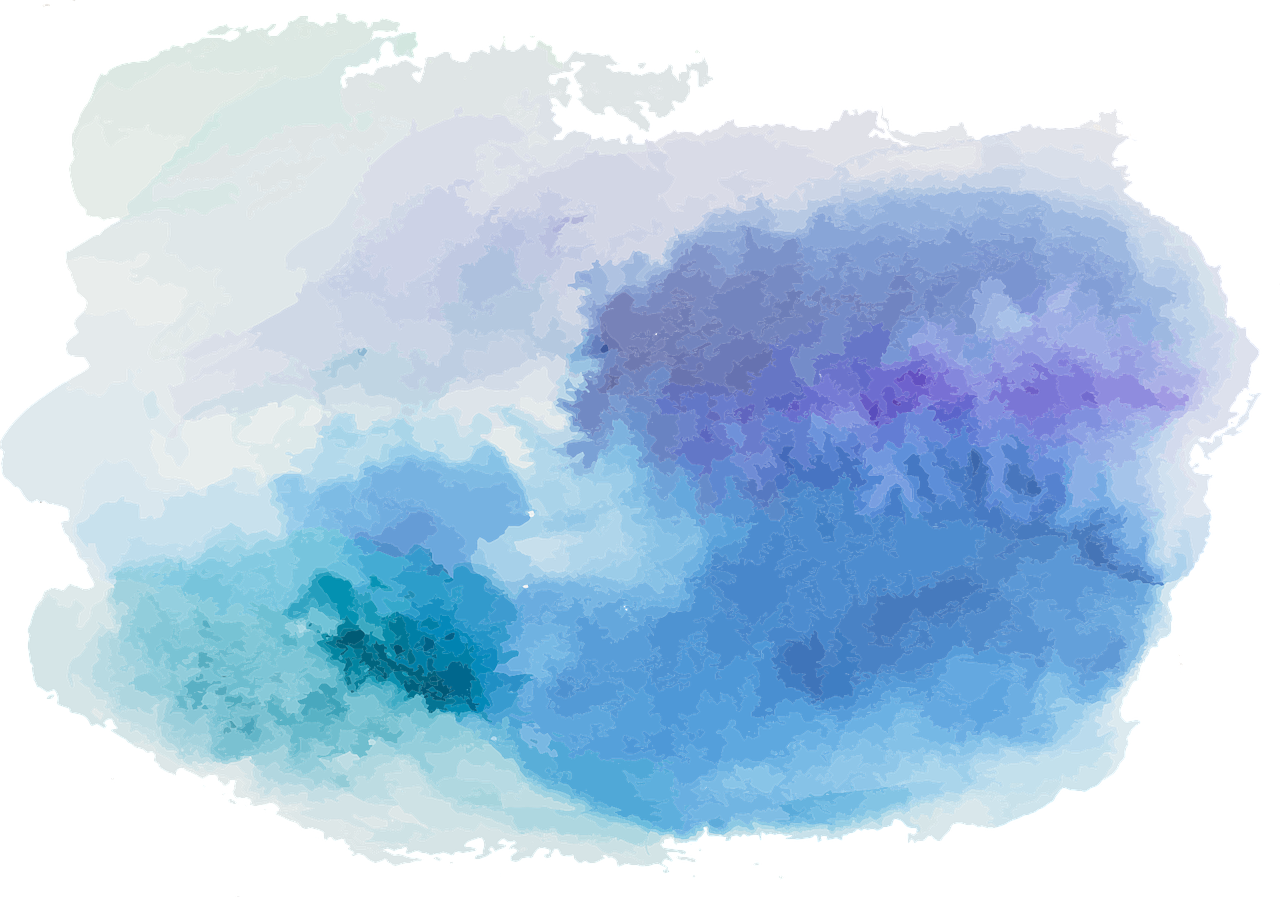 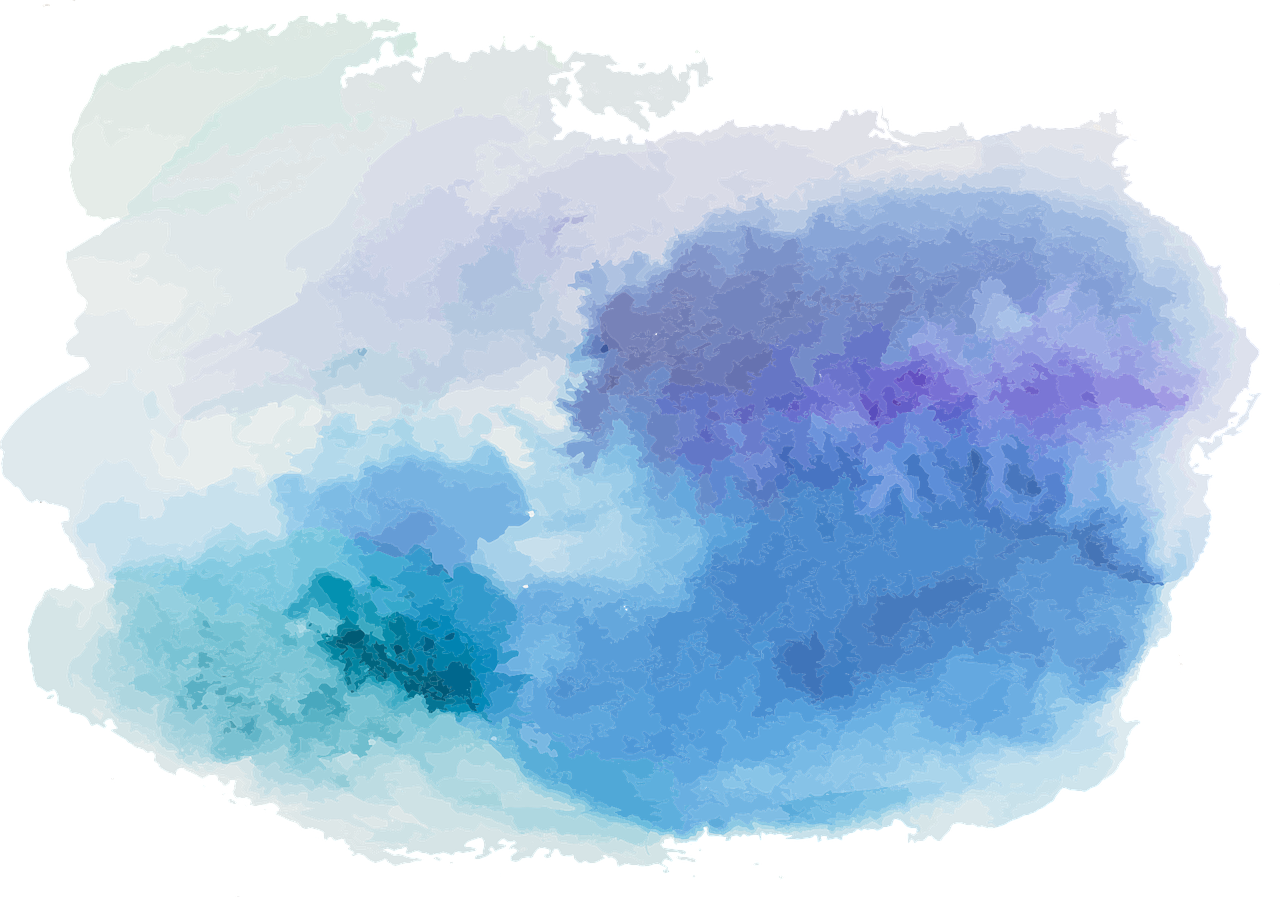 Semantic rules for truth-functional connectives
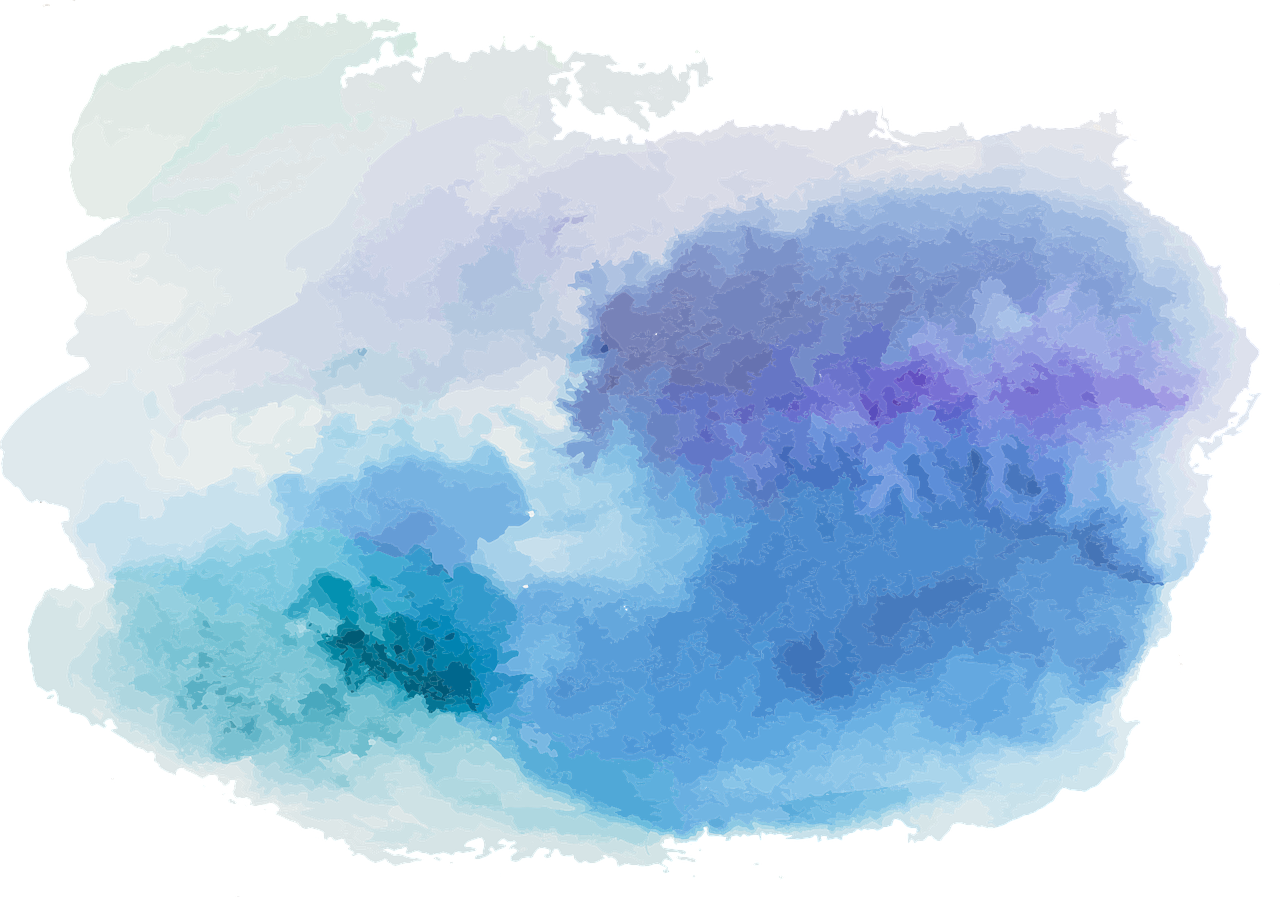 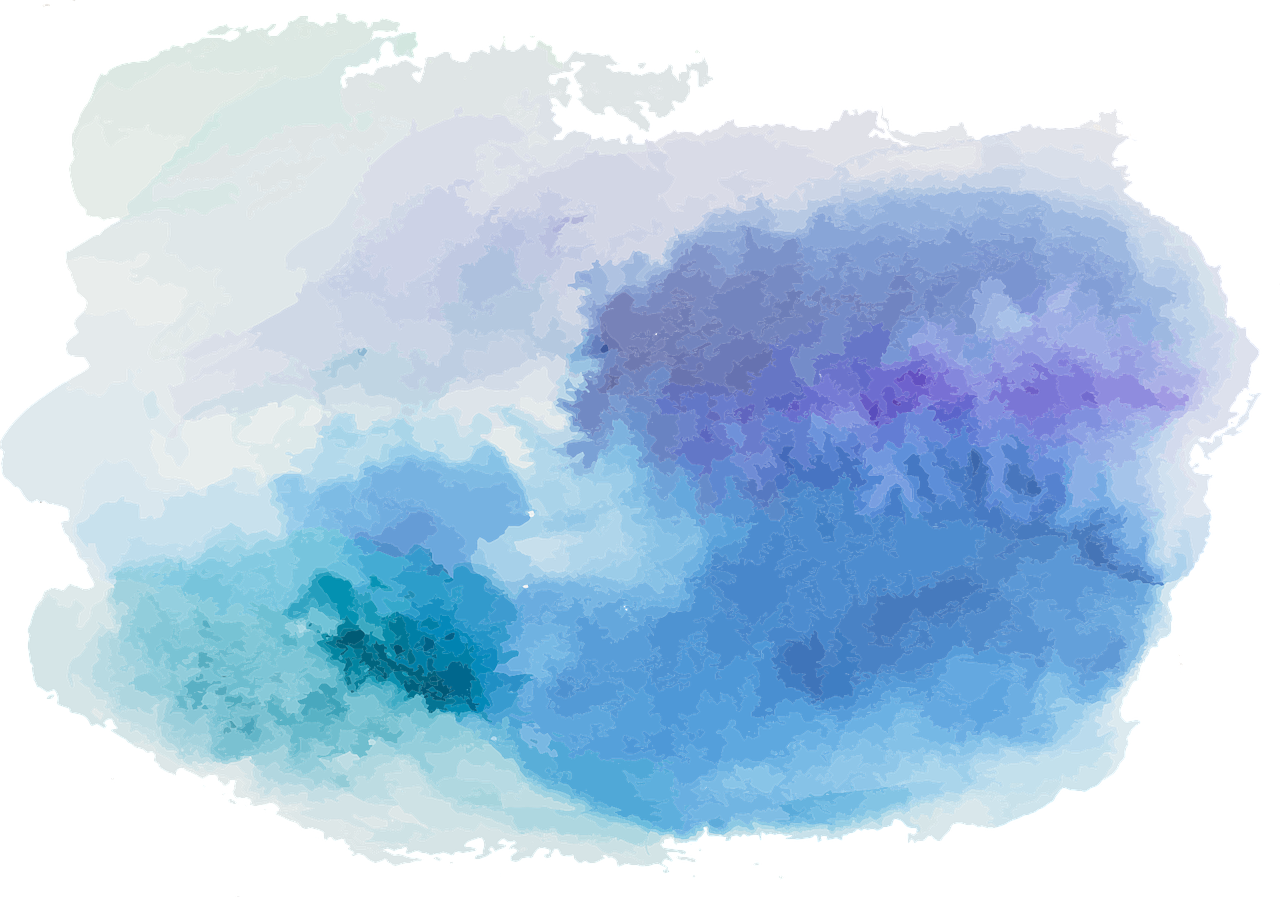 Semantic rules for quantifiers: user-friendly
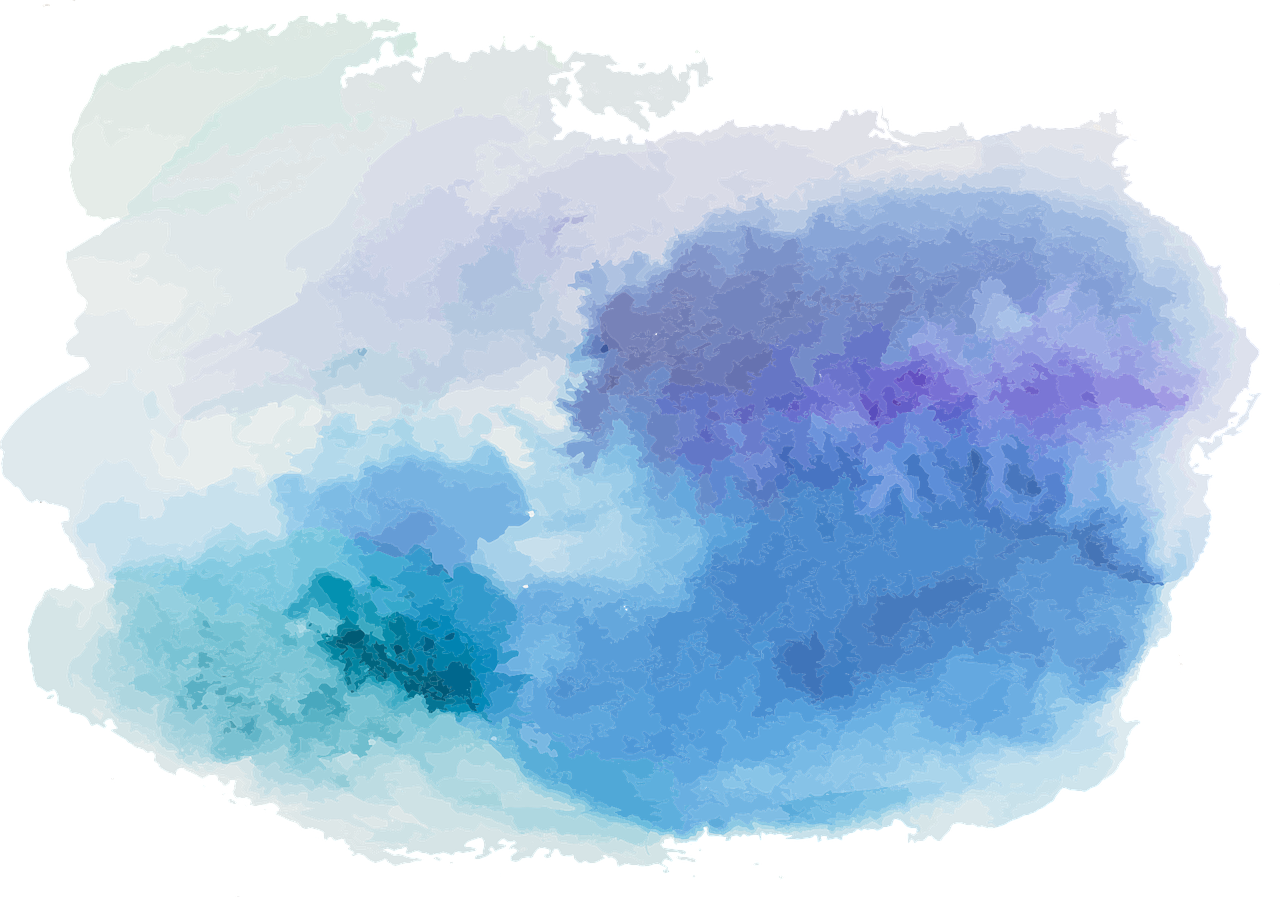 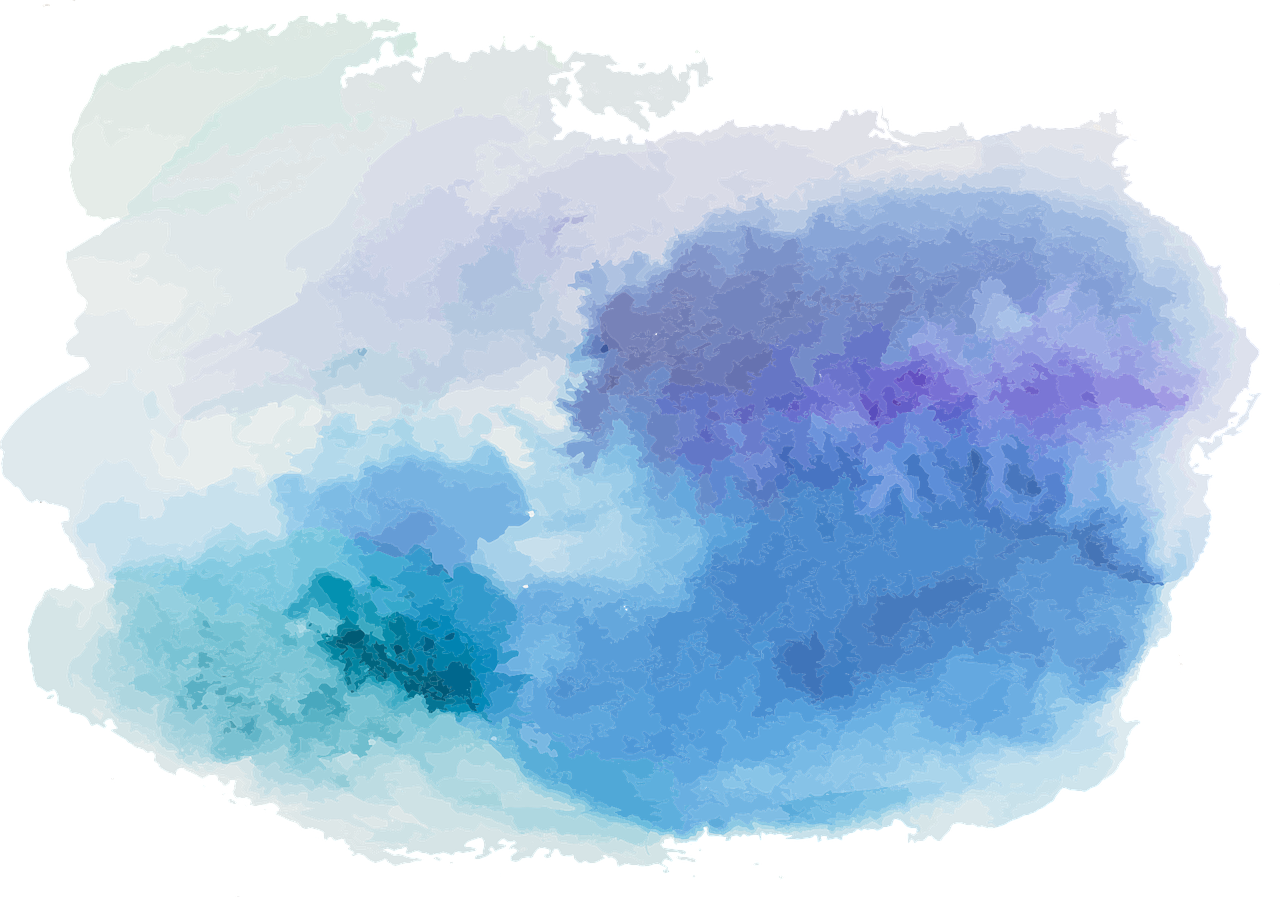 Semantic rules for quantifiers: user-friendly
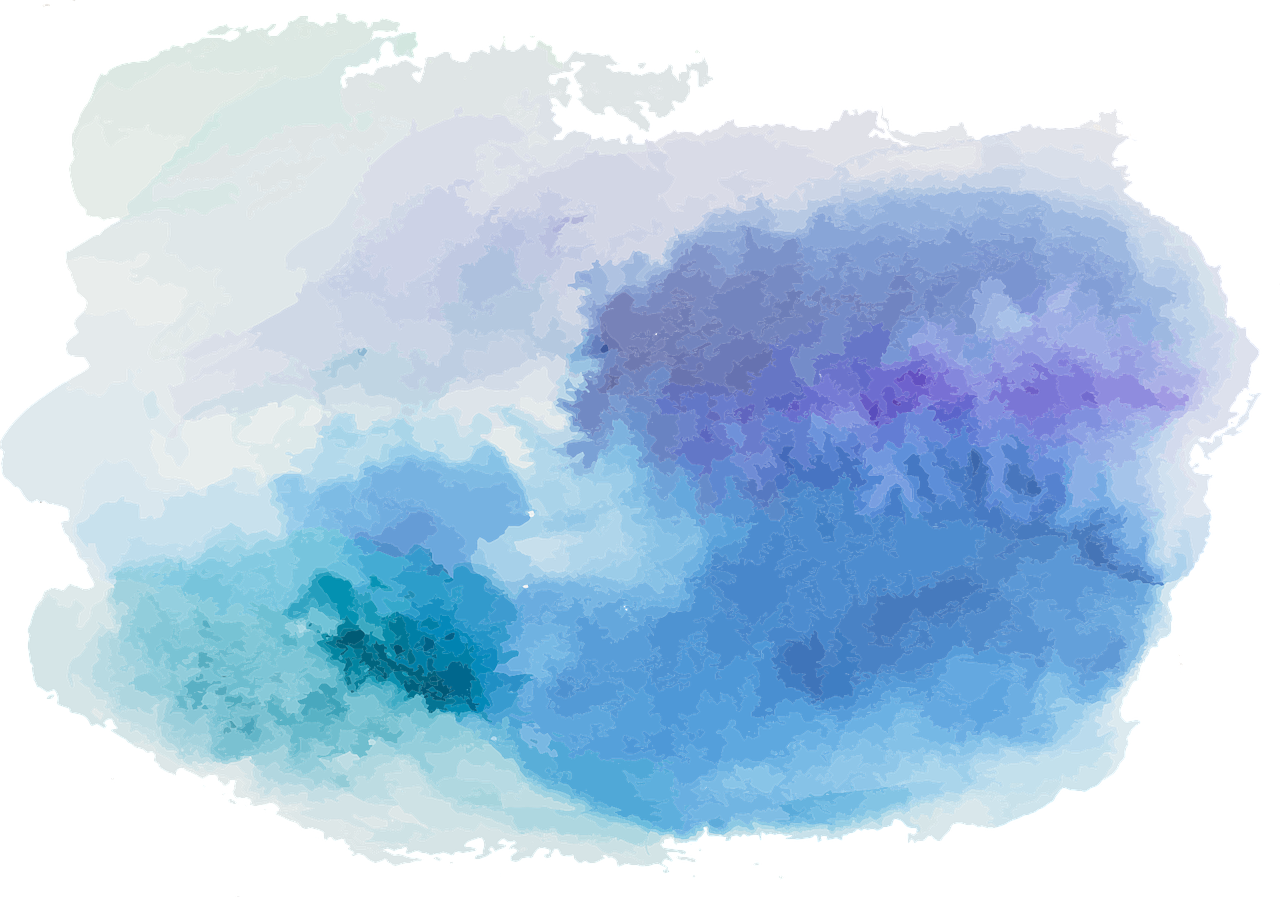 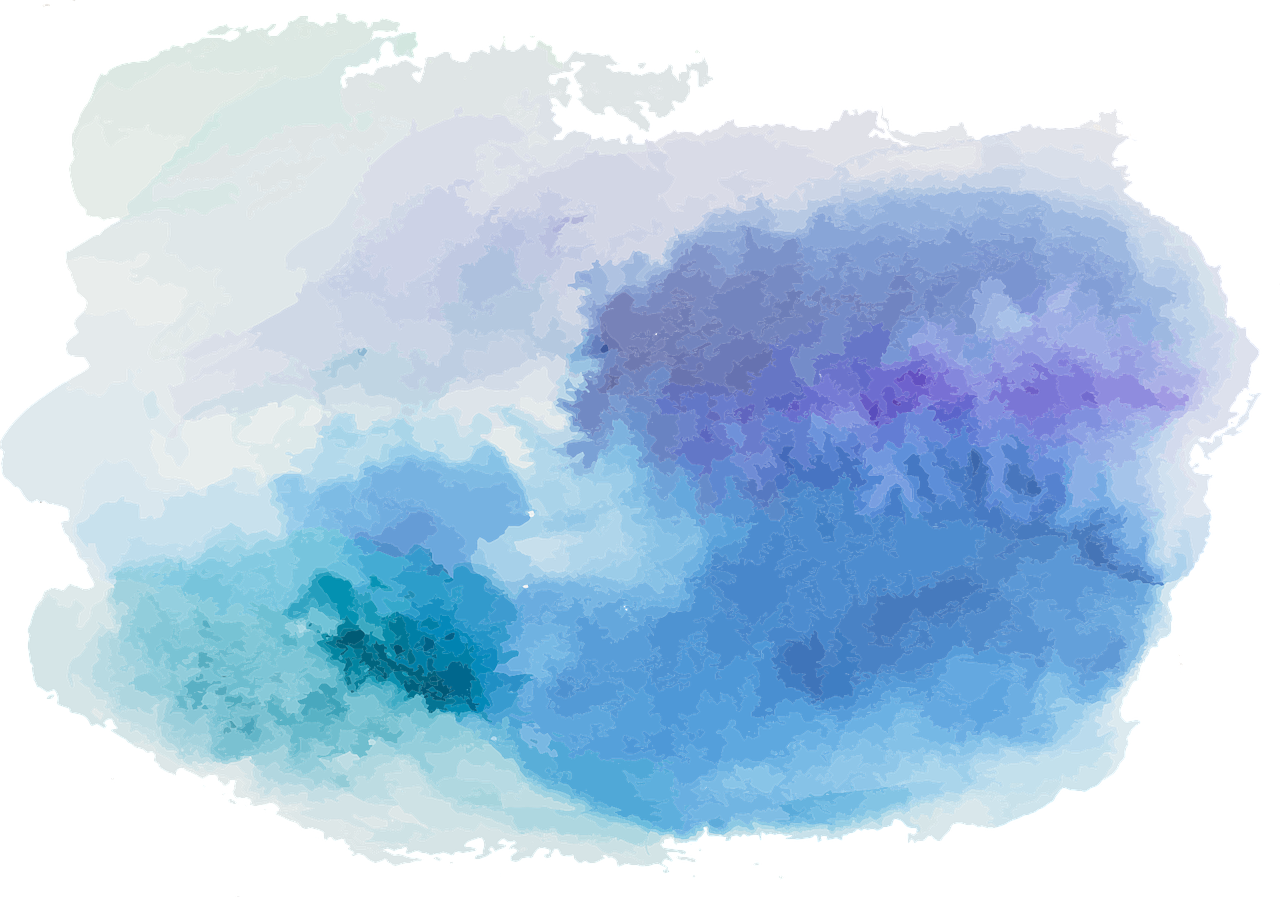 Practise!
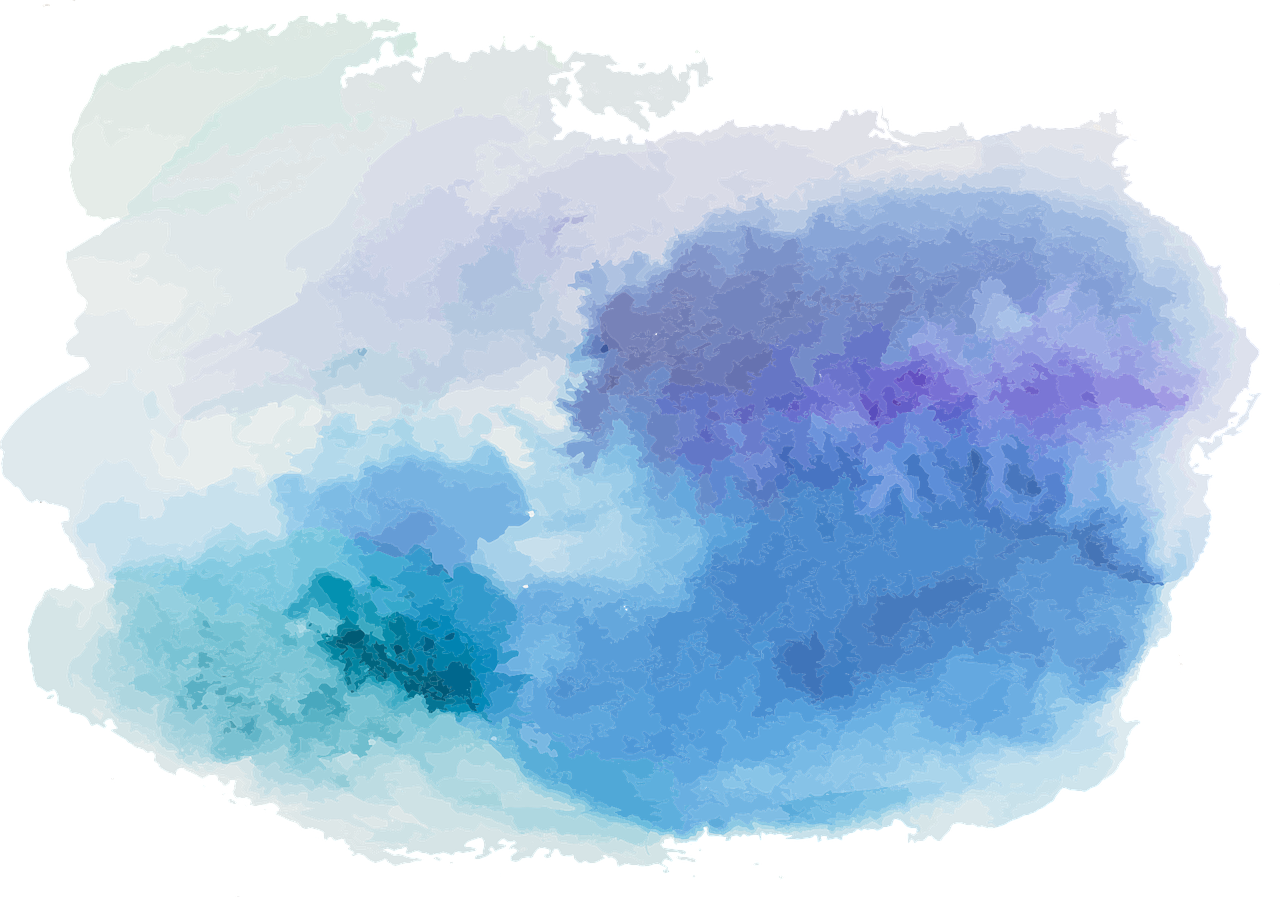 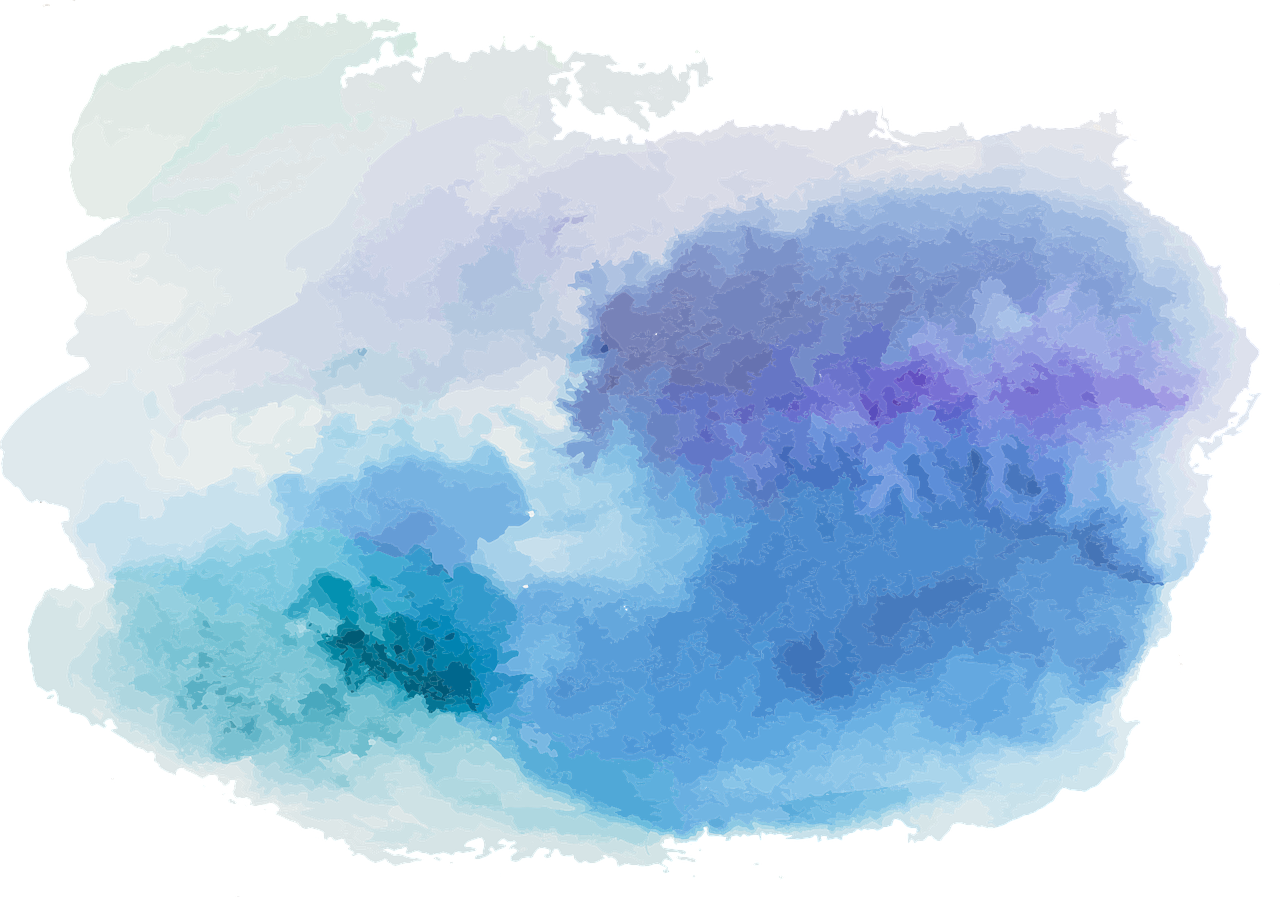 Practise!
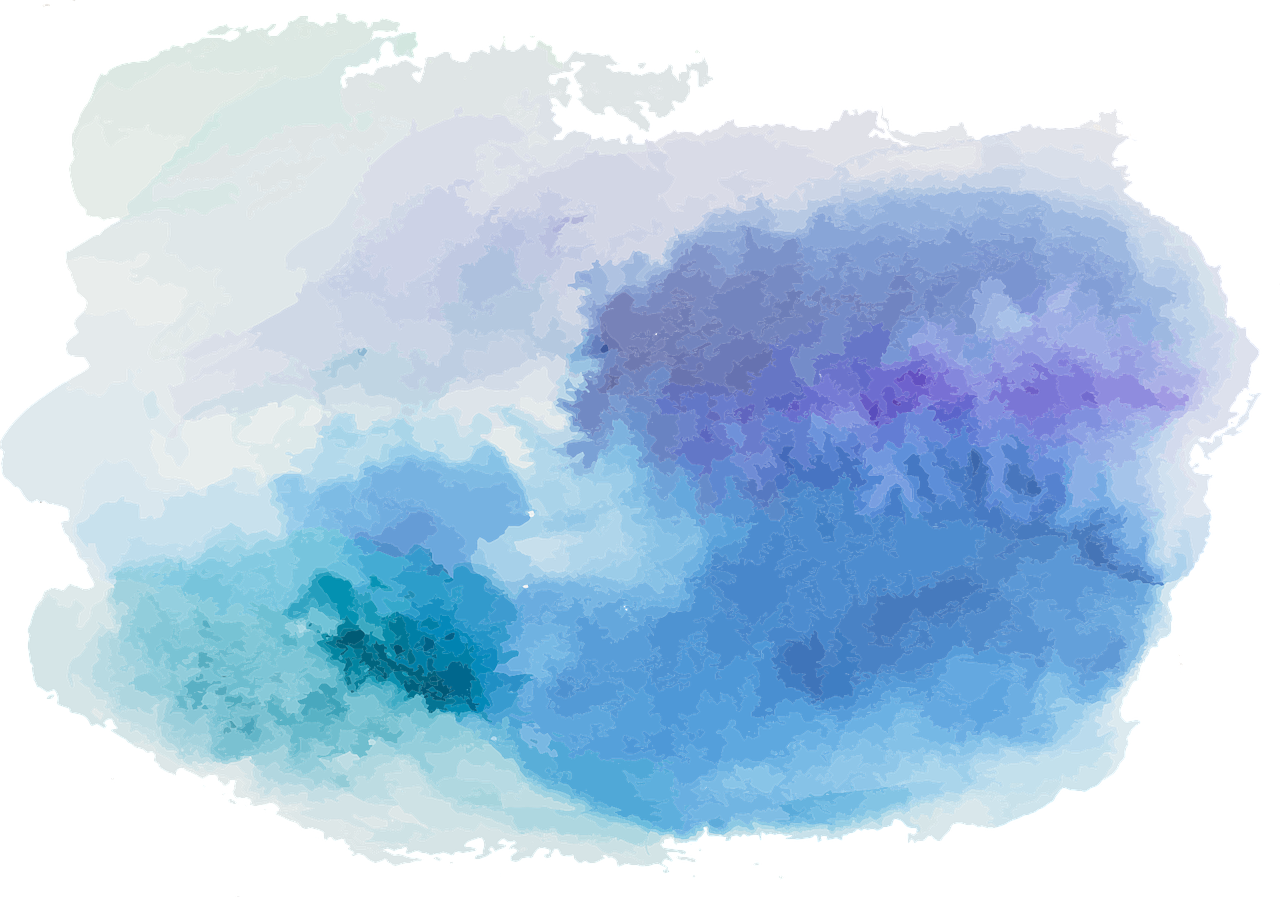 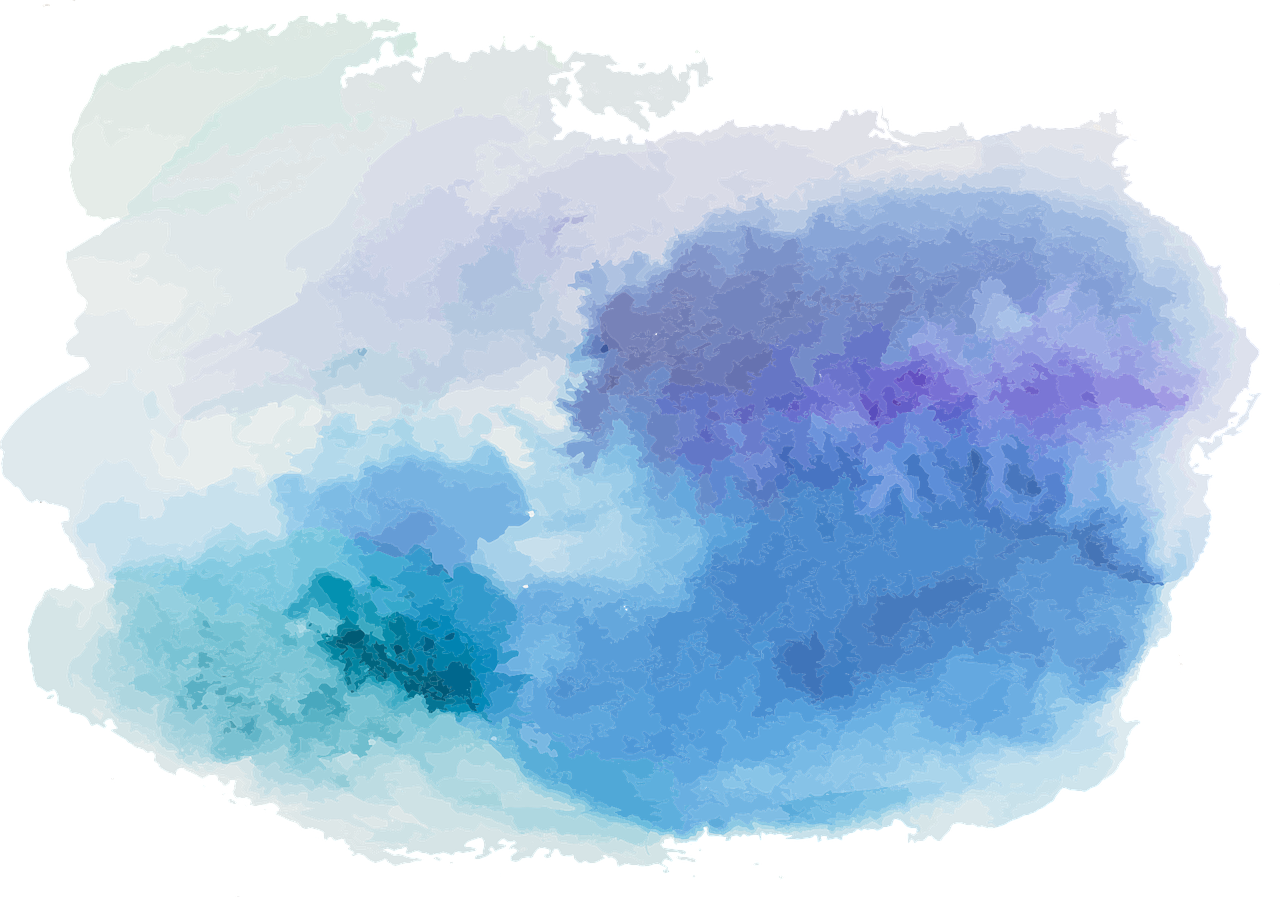 Practise!
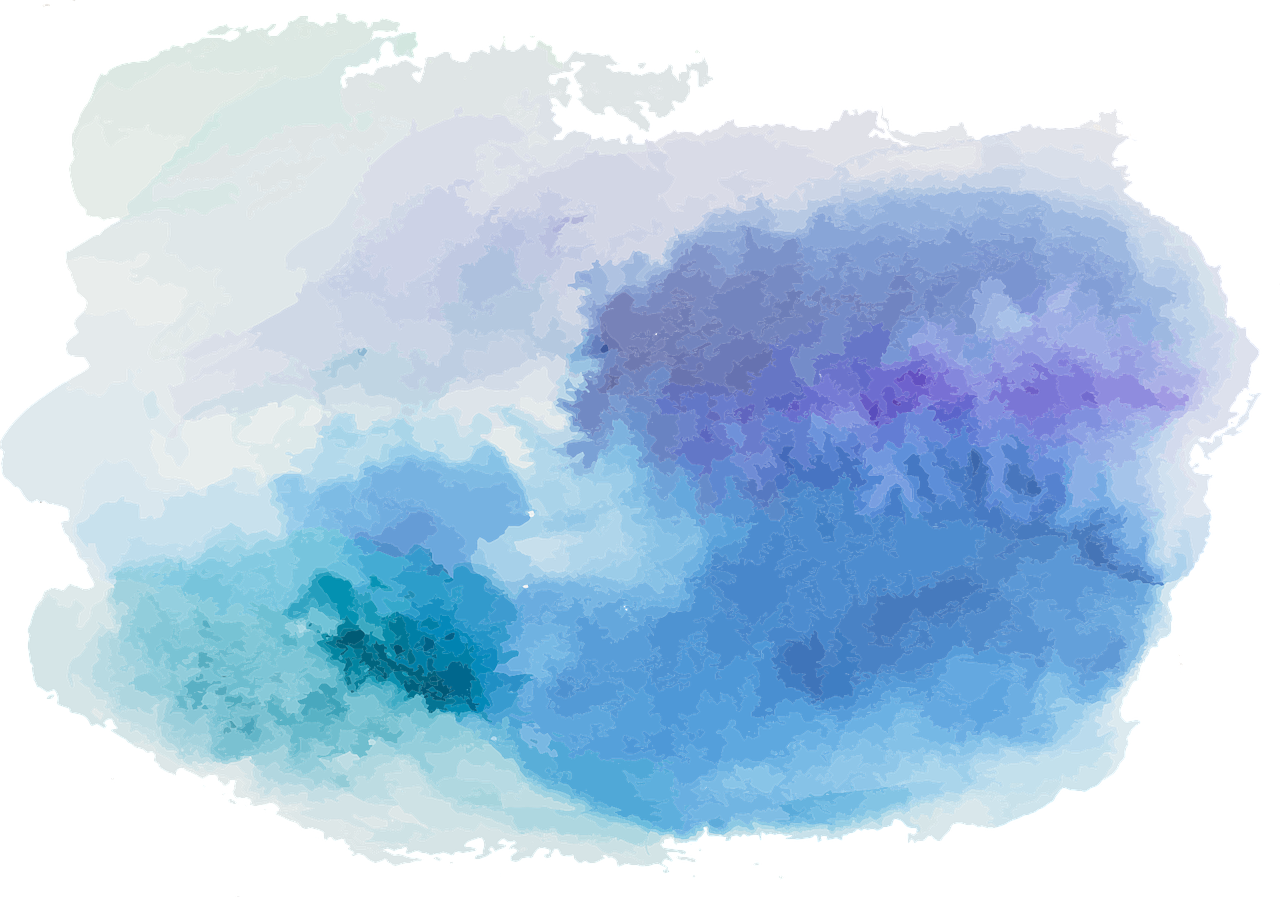 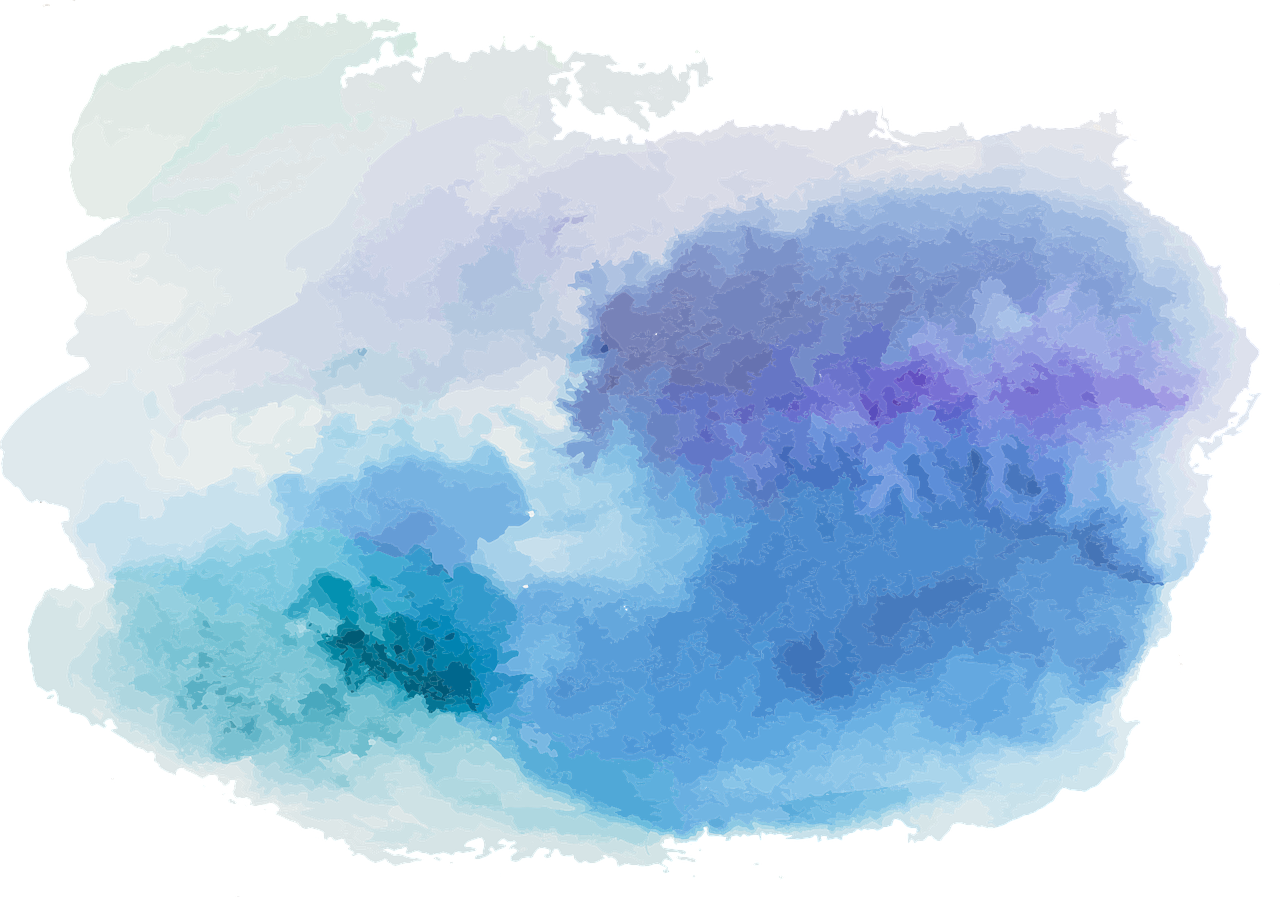 Practise!
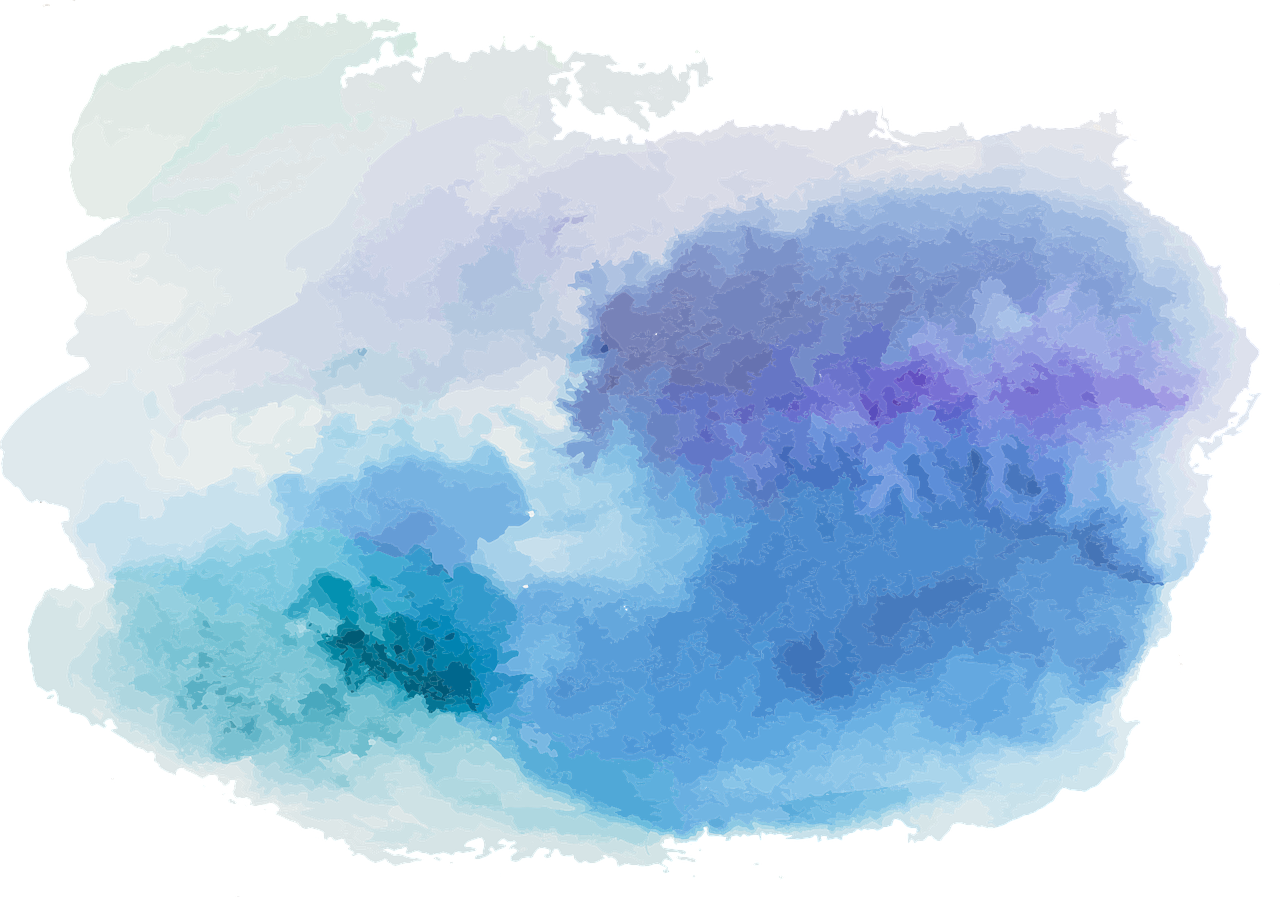 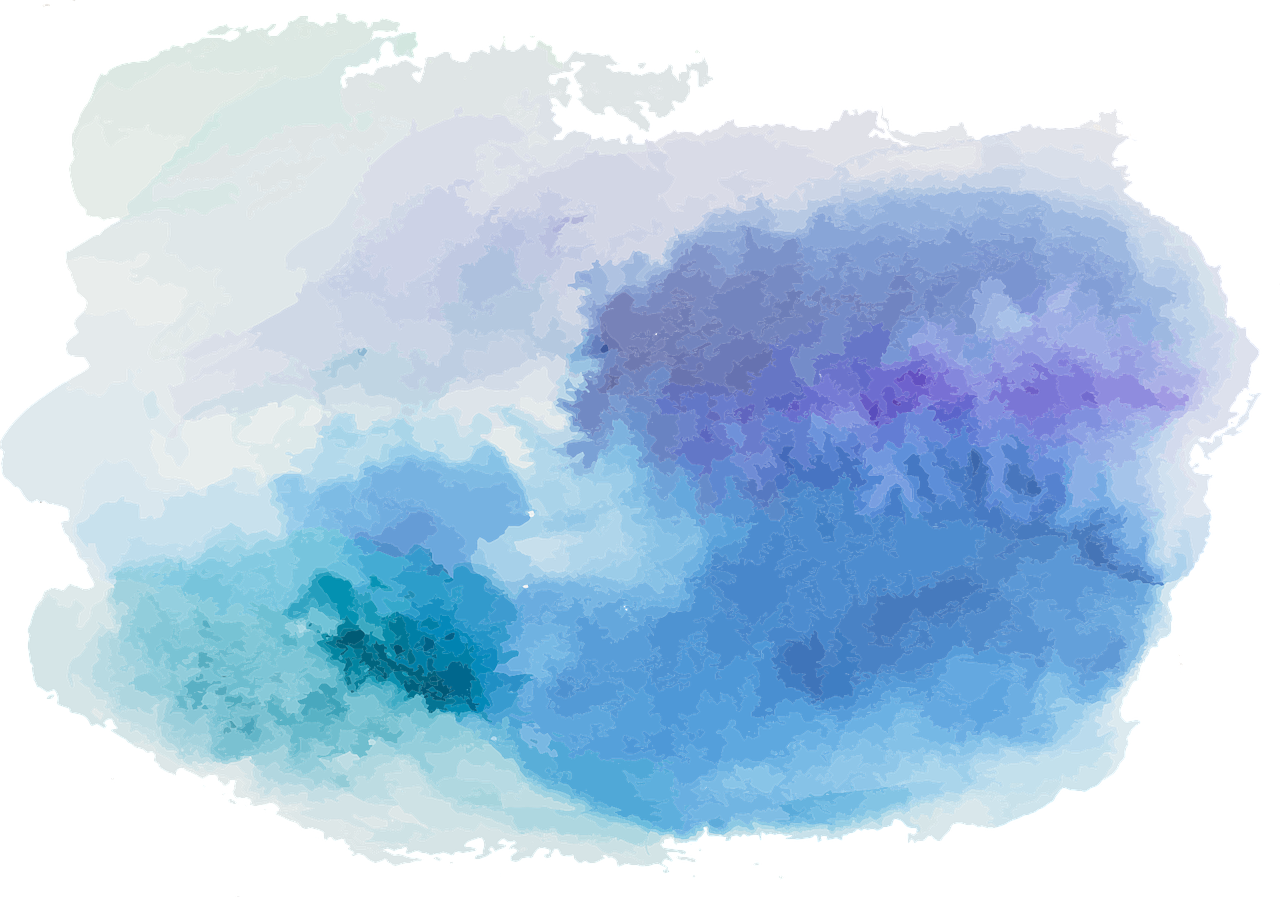 Practise!
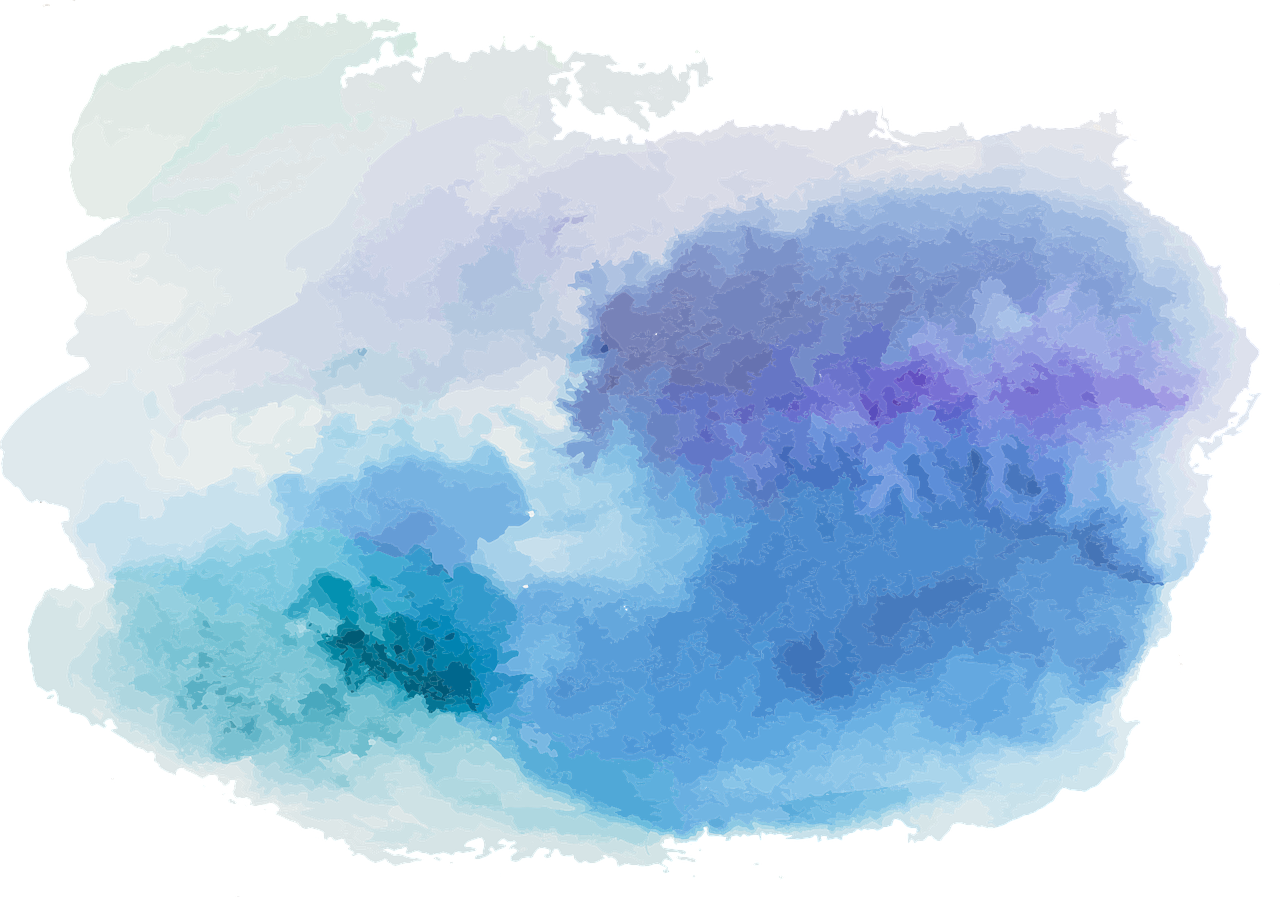 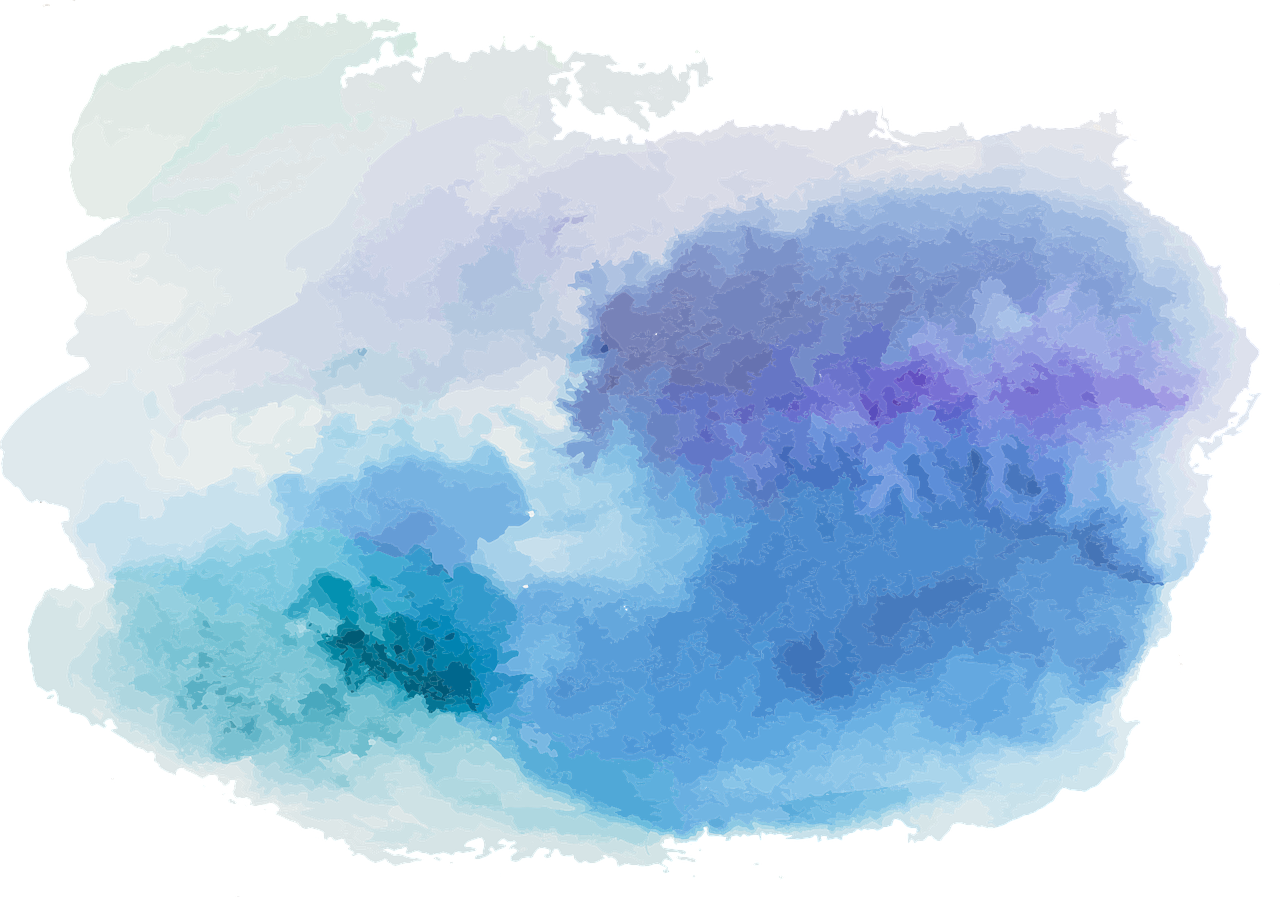 Practise!
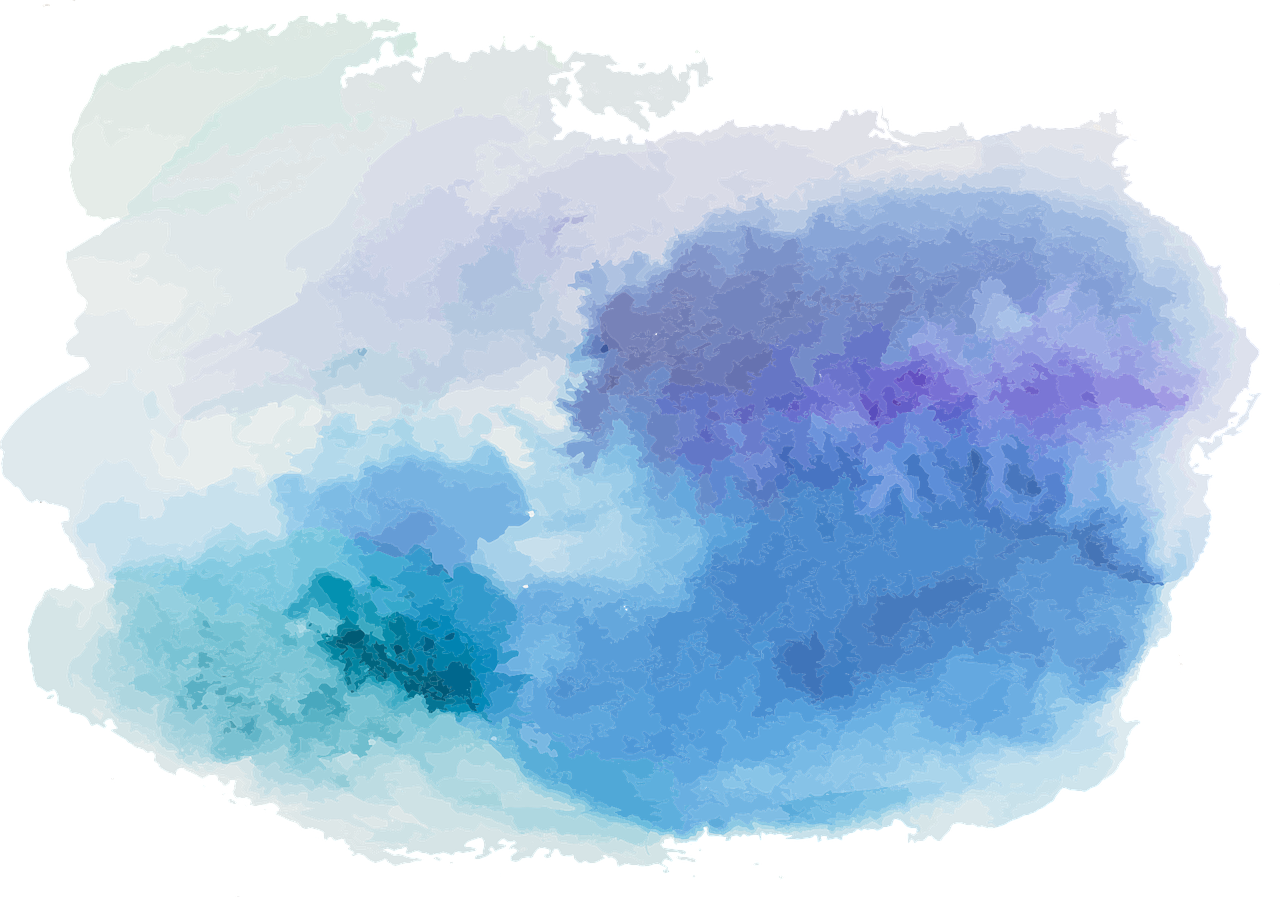 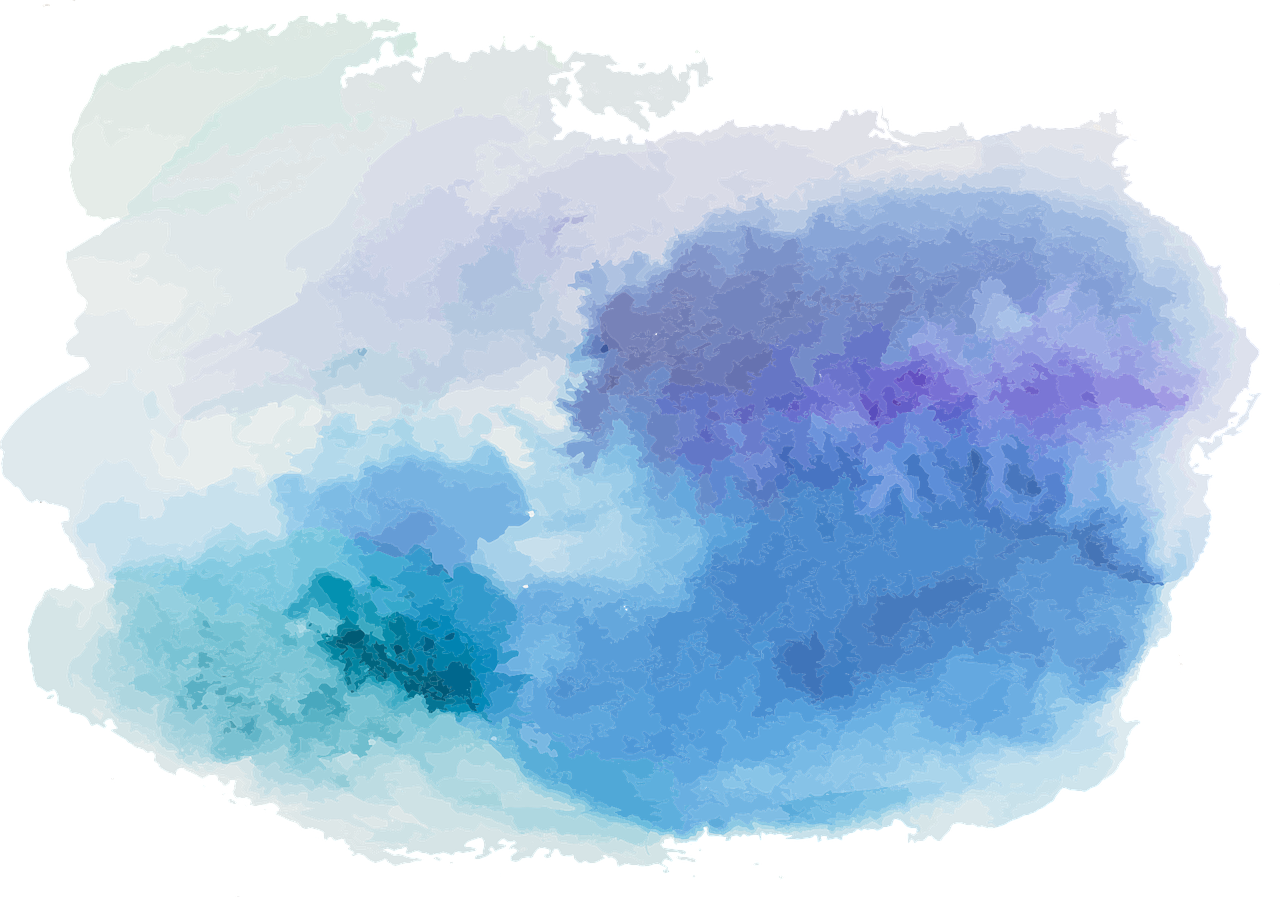 Practise!
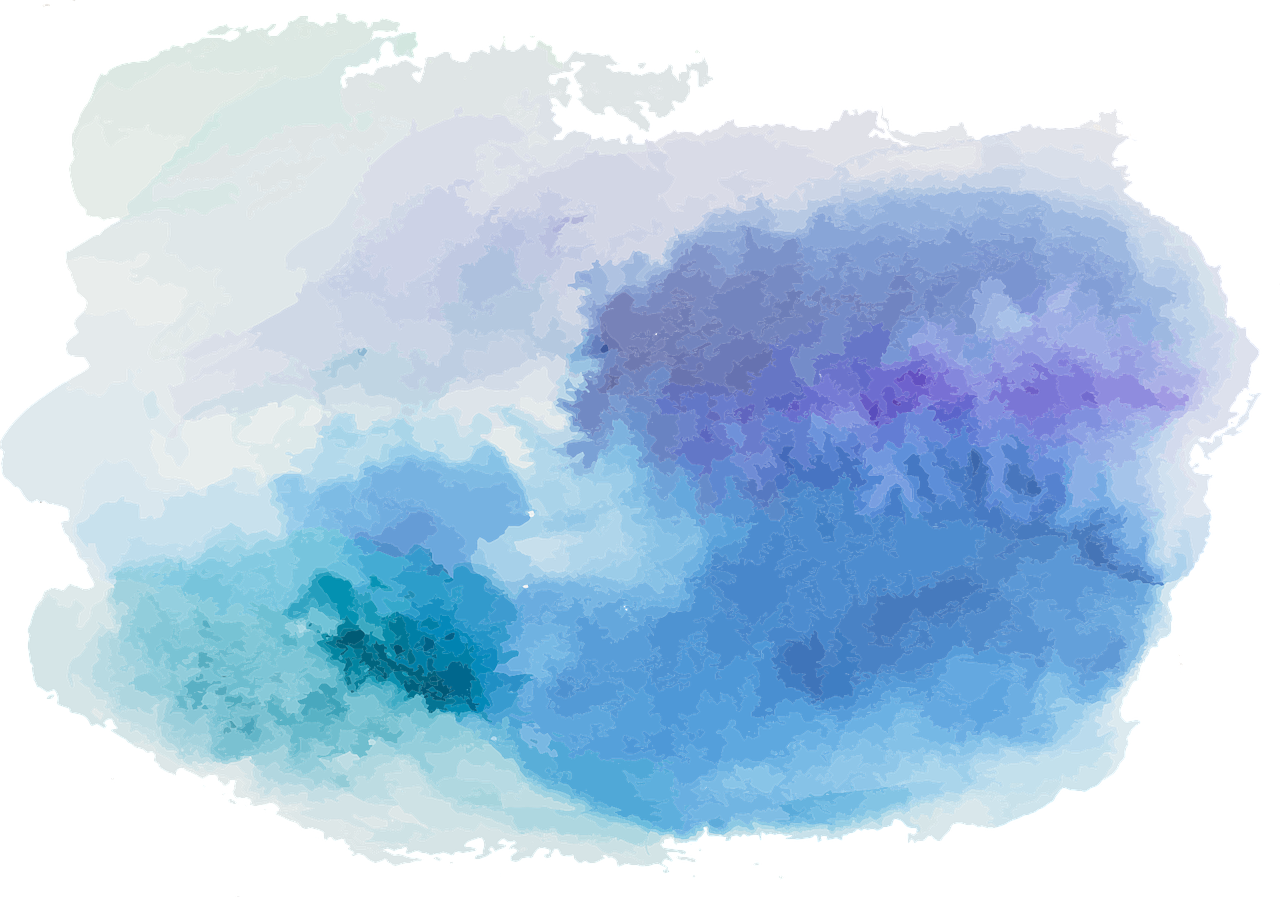 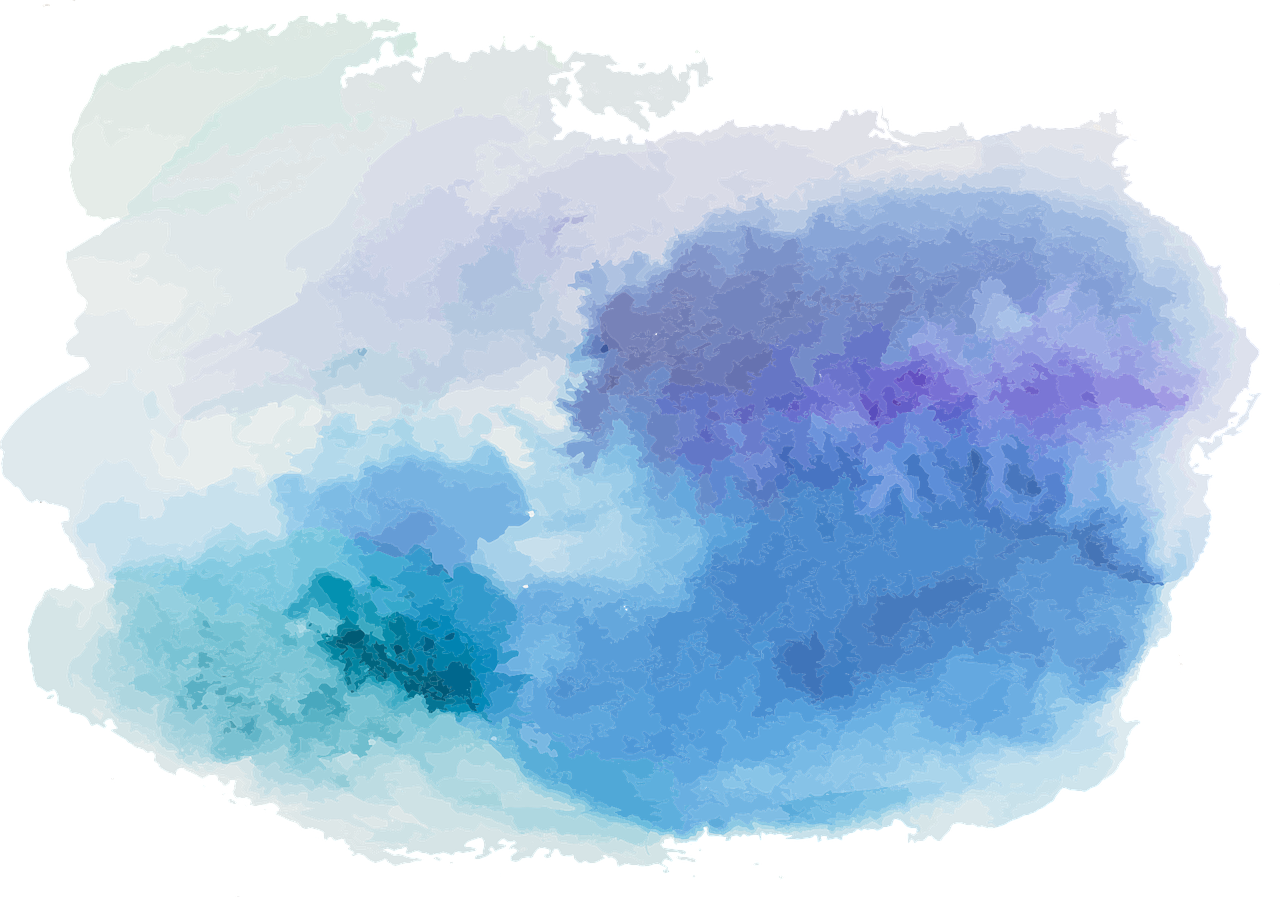 Practise!
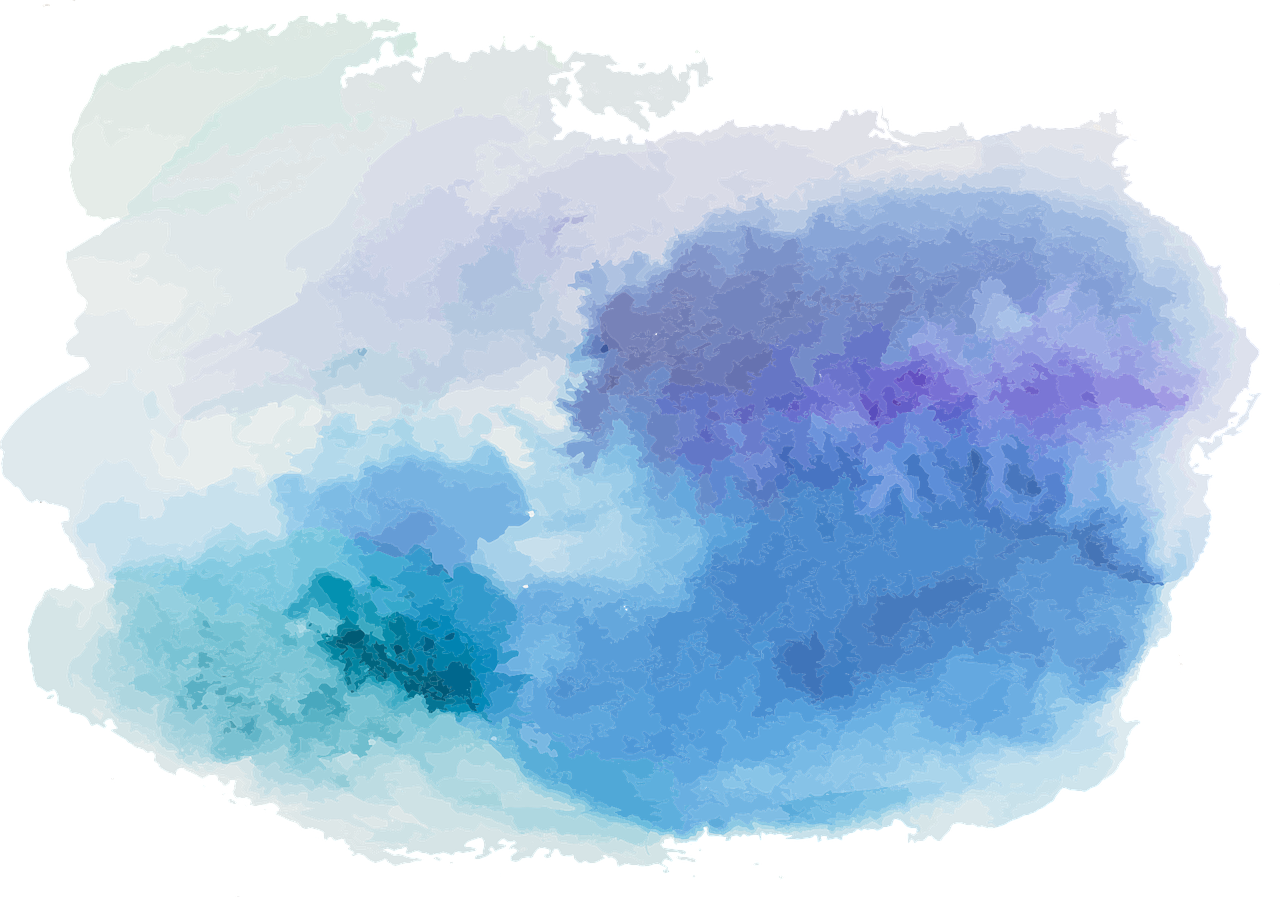 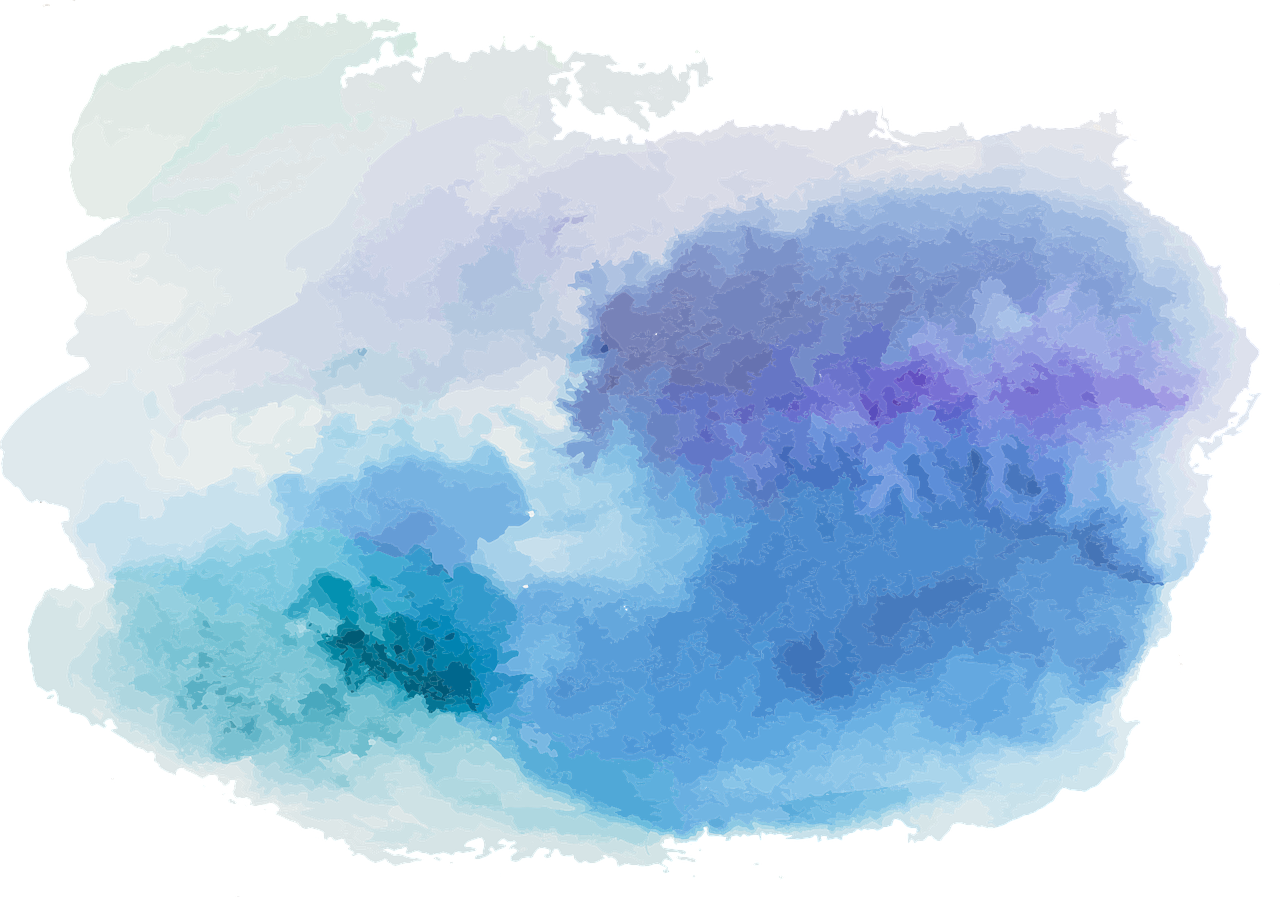 Reason and Argument
Lecture 12: Counter-Interpretations
Re-Cap: Interpretations
Validity in FOL
Constructing Counter-Interpretations
Demonstrating Validity in FOL
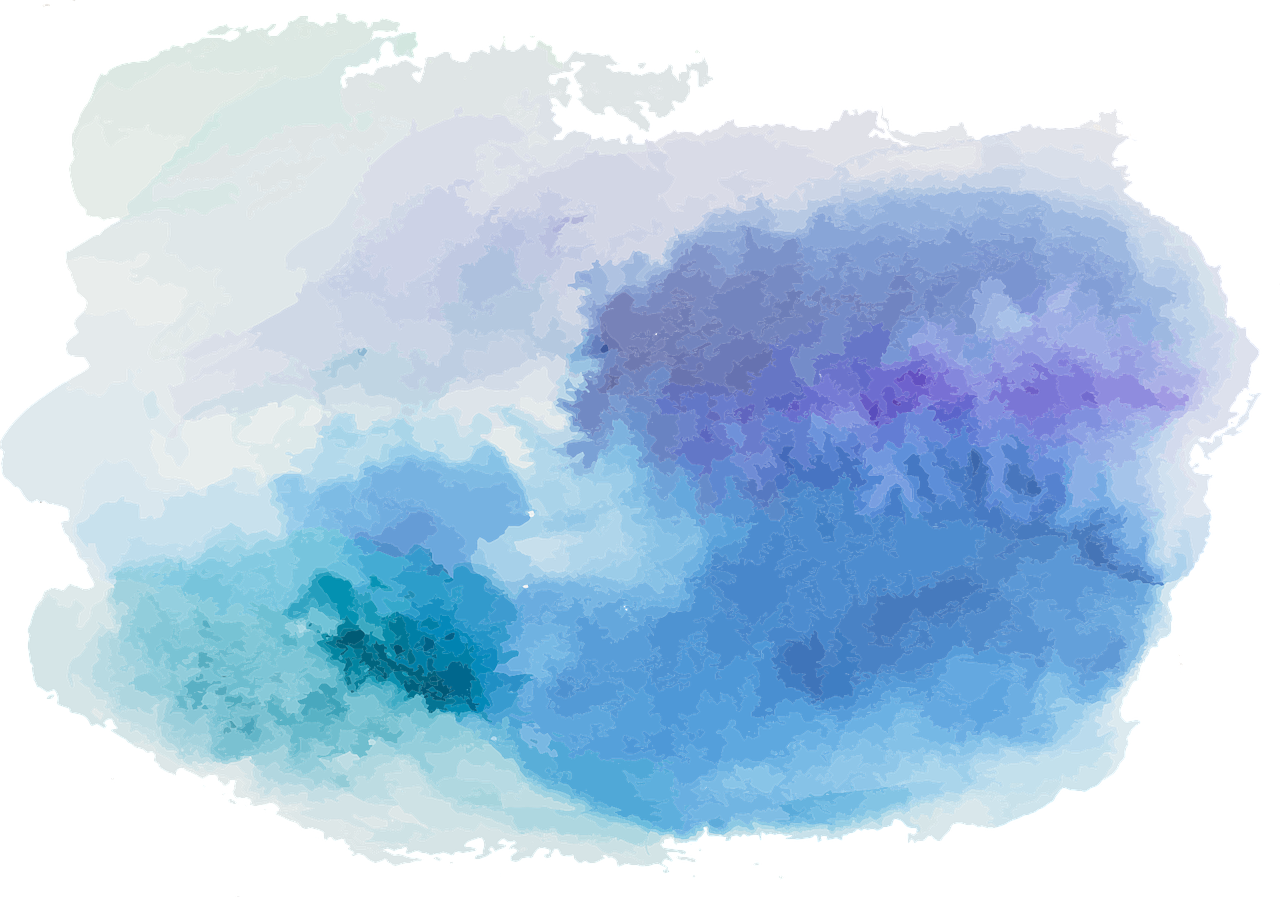 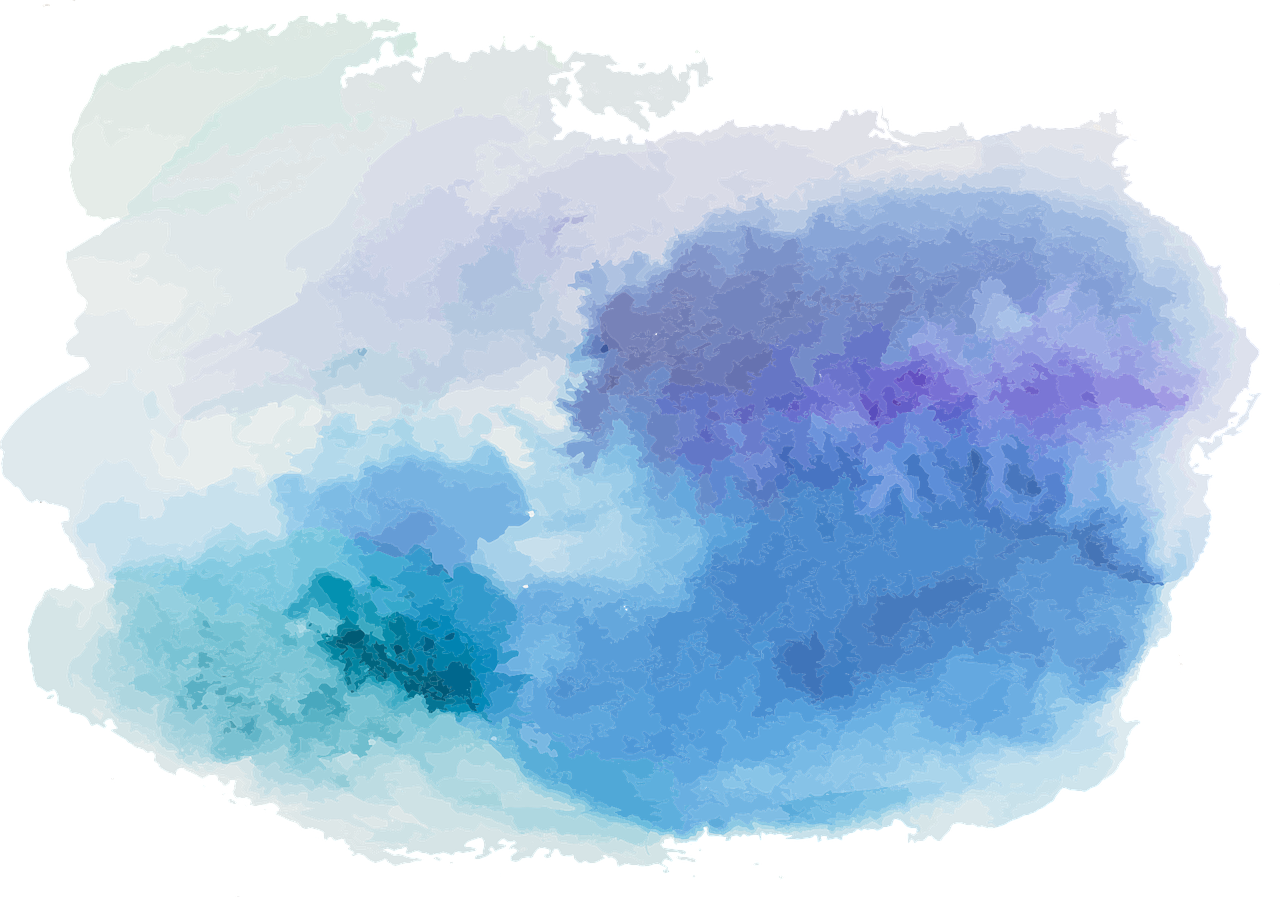 Key logical concepts
A sentence is necessarily true iff it is true in every possible world
A sentence is necessarily false iff it is false in every possible world
A collection of sentences are jointly consistent iff they are all true together in some possible world
Two sentences are equivalent iff they have the same truth-value in every possible world
An argument is valid iff there is no possible world in which all of the premises are true and the conclusion is false
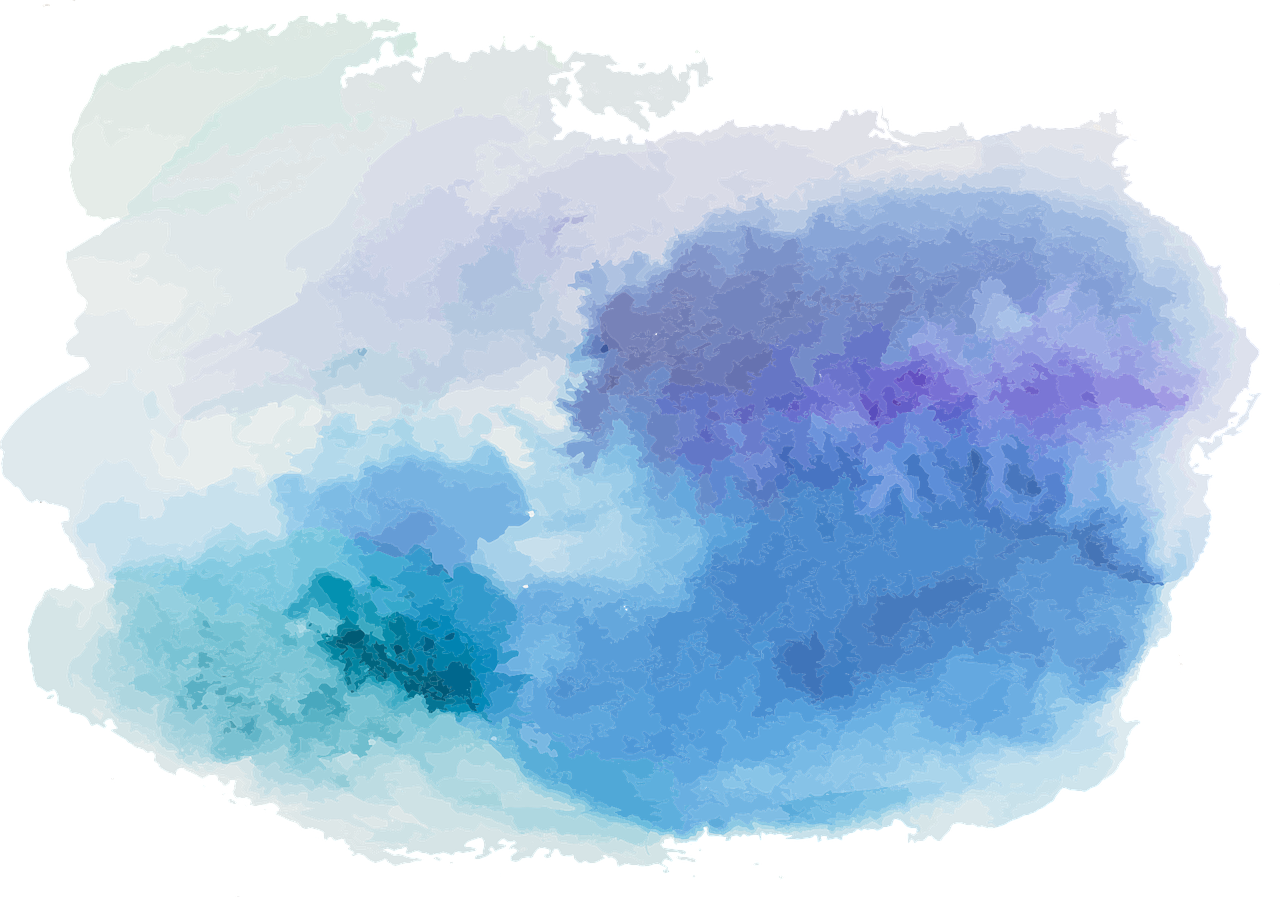 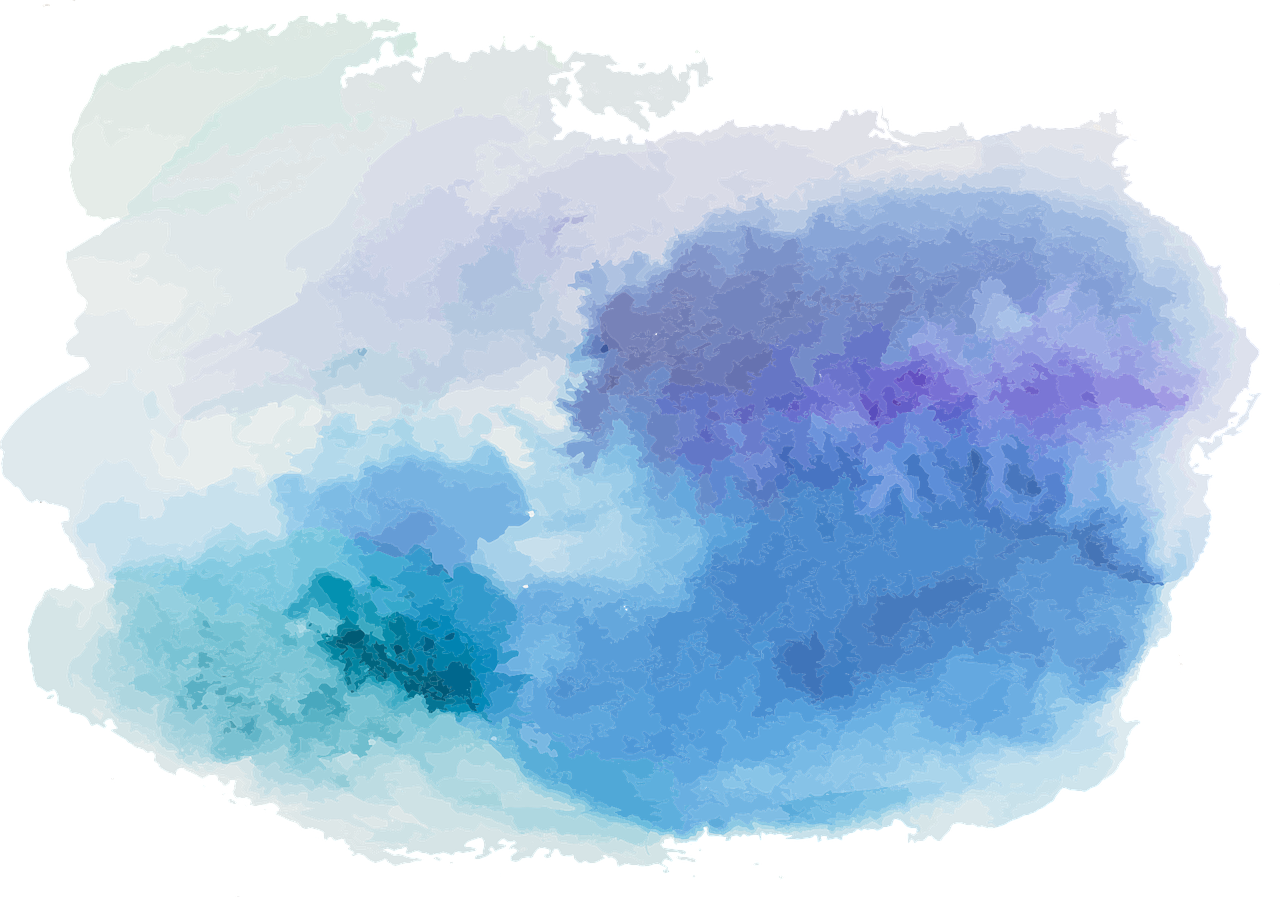 Key logical concepts
Key tautological concepts
A sentence is necessarily true iff it is true in every possible world
A sentence is necessarily false iff it is false in every possible world
A collection of sentences are jointly consistent iff they are all true together in some possible world
Two sentences are equivalent iff they have the same truth-value in every possible world
An argument is valid iff there is no possible world in which all of the premises are true and the conclusion is false
A sentence is a tautology iff it is true on every valuation
A sentence is tautologically contradictory iff it is false on every valuation
A collection of sentences are jointly tautologically consistent iff they are all true together on some valuation
Two sentences are tautologically equivalent iff they have the same truth-value on every valuation
An argument is tautologically valid iff there is no valuation on which all of the premises are true and the conclusion is false
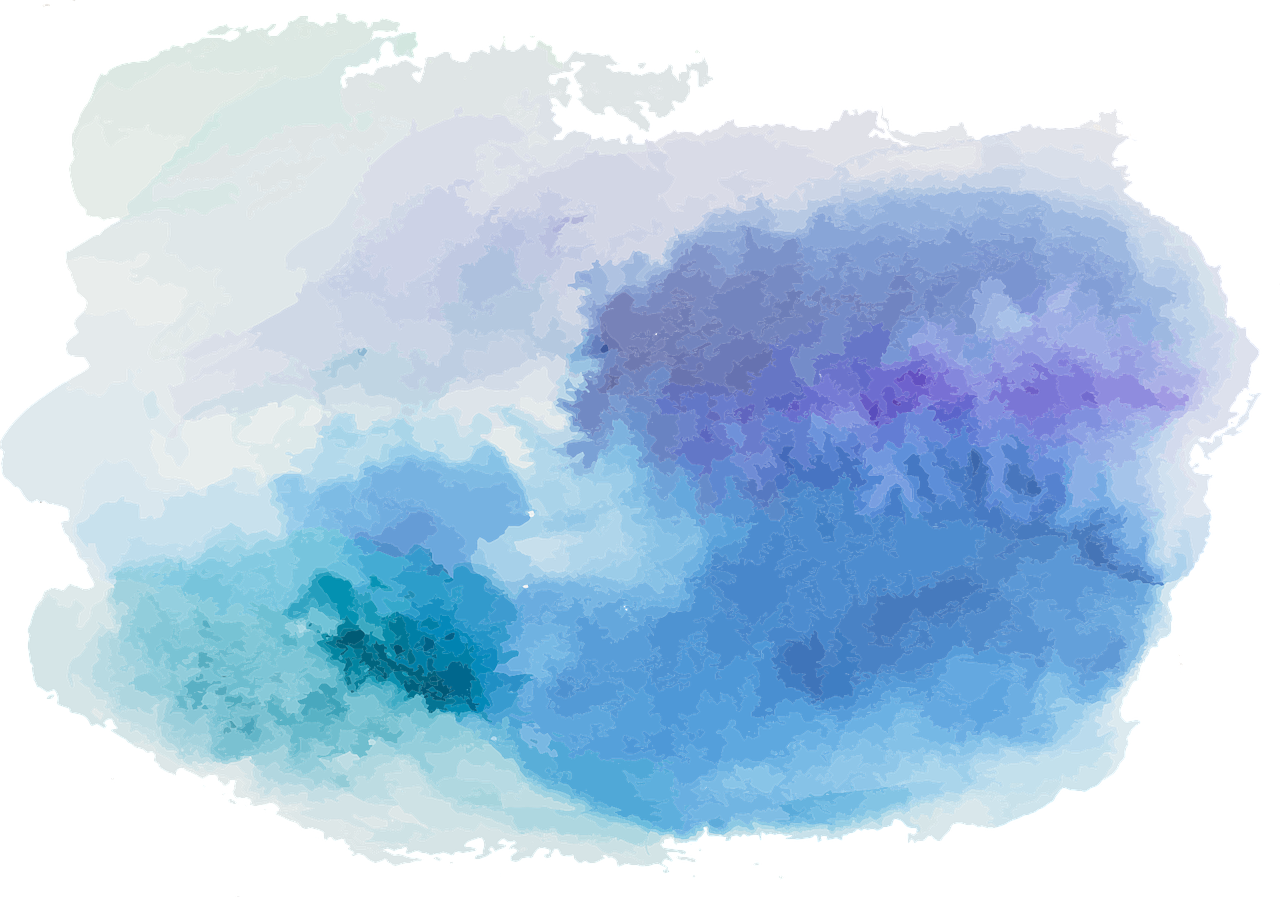 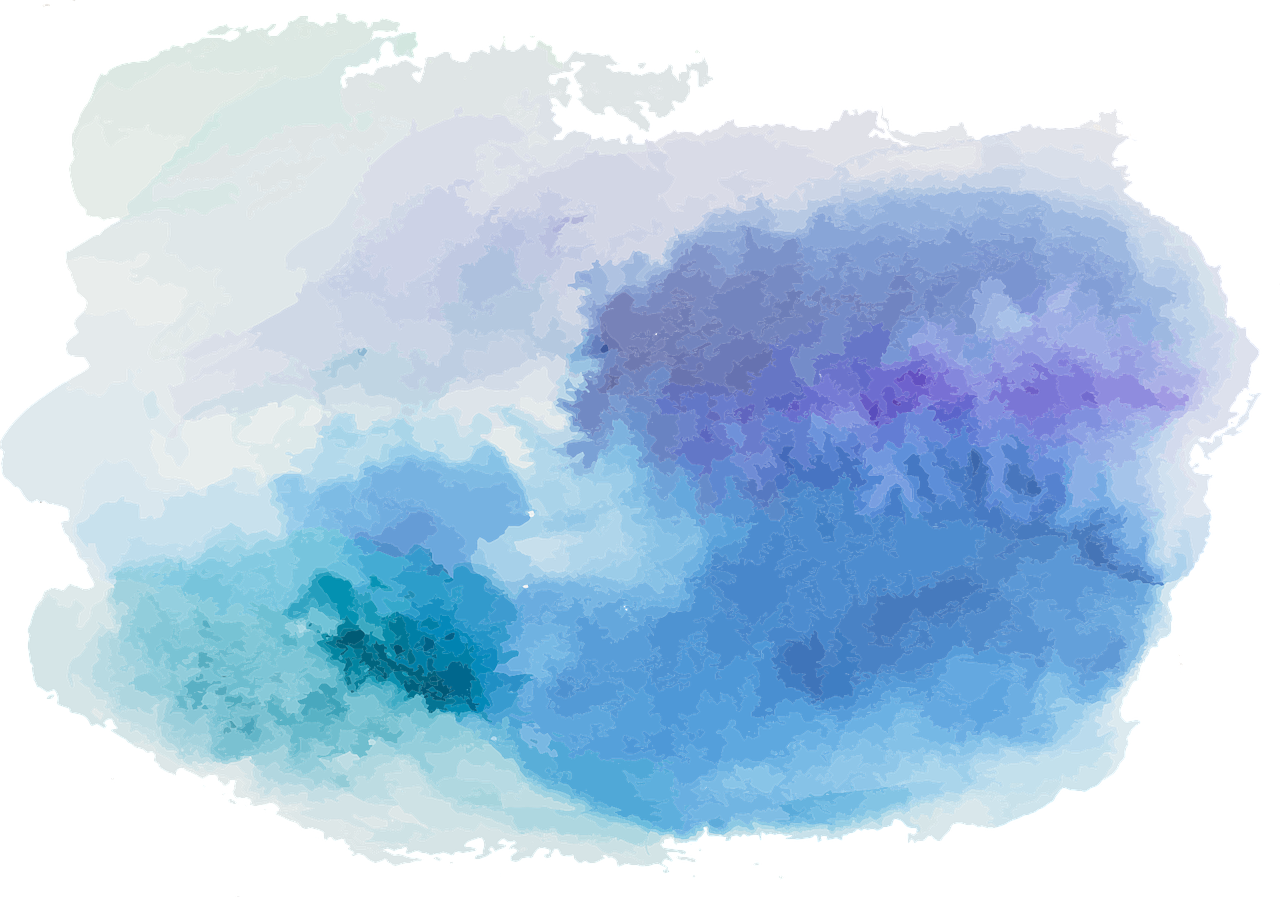 Key logical concepts
Key tautological concepts
A sentence is necessarily true iff it is true in every possible world
A sentence is necessarily false iff it is false in every possible world
A collection of sentences are jointly consistent iff they are all true together in some possible world
Two sentences are equivalent iff they have the same truth-value in every possible world
An argument is valid iff there is no possible world in which all of the premises are true and the conclusion is false
A sentence is a tautology iff it is true on every valuation
A sentence is tautologically contradictory iff it is false on every valuation
A collection of sentences are jointly tautologically consistent iff they are all true together on some valuation
Two sentences are tautologically equivalent iff they have the same truth-value on every valuation
An argument is tautologically valid iff there is no valuation on which all of the premises are true and the conclusion is false
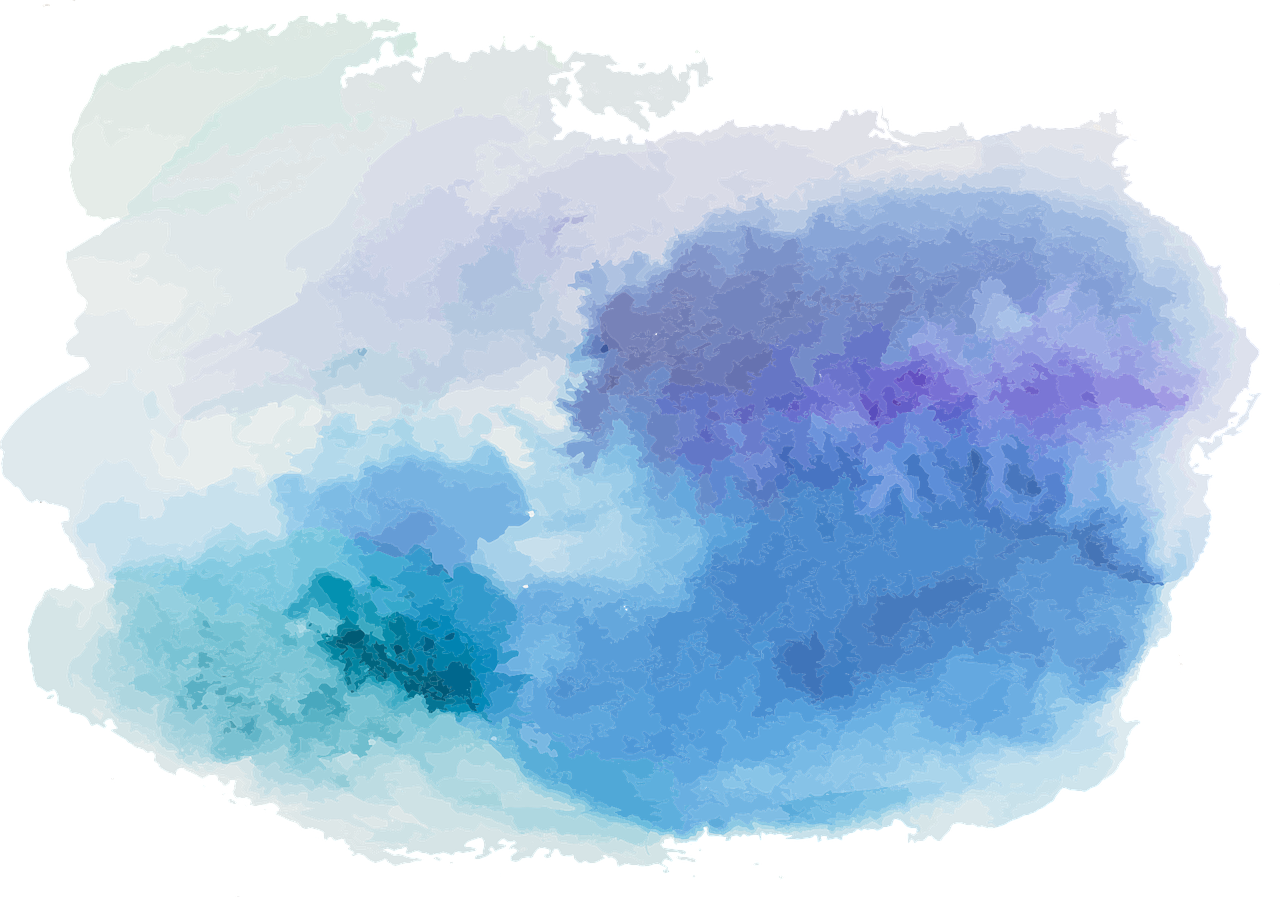 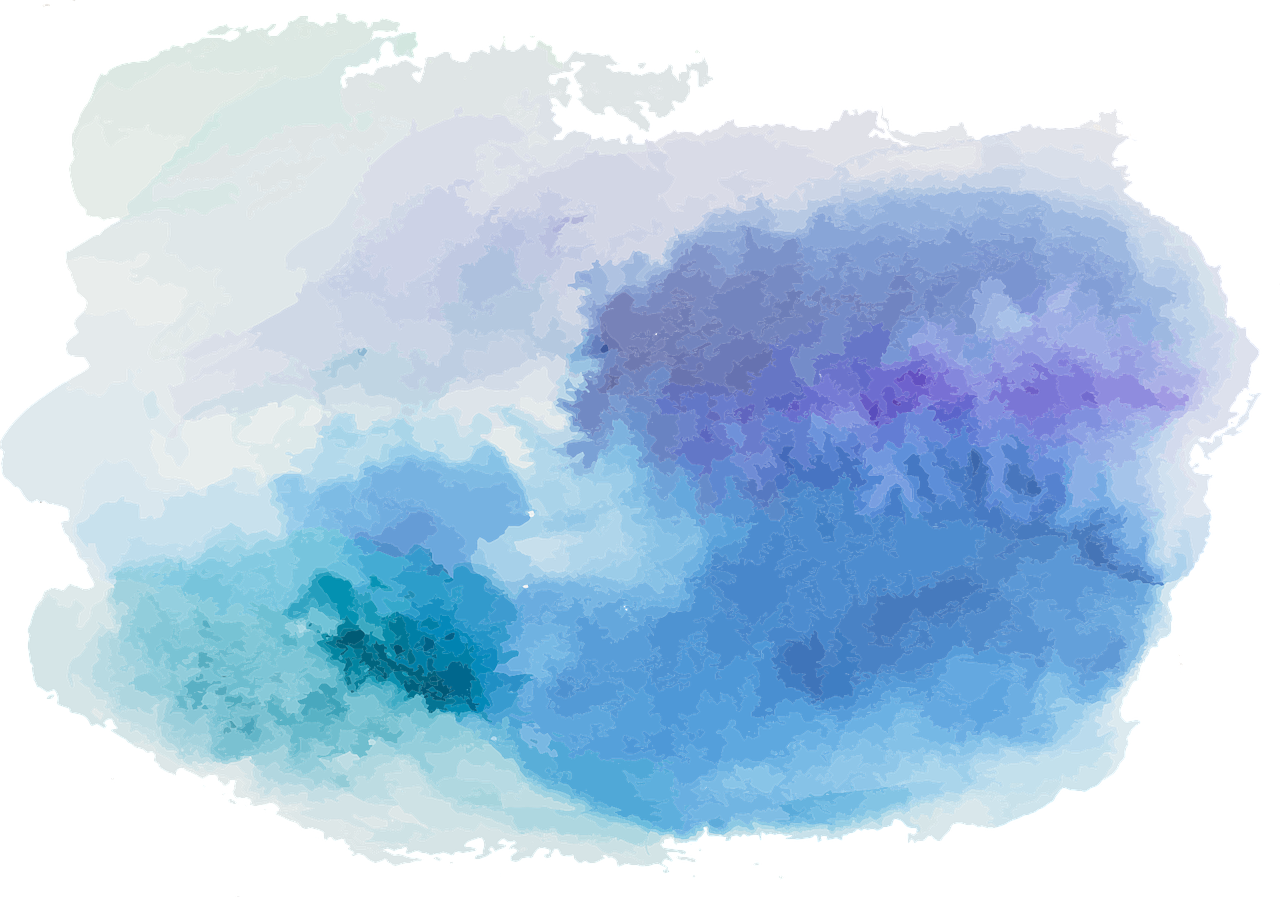 Key FOL concepts
Key logical concepts
A sentence is necessarily true iff it is true in every possible world
A sentence is necessarily false iff it is false in every possible world
A collection of sentences are jointly consistent iff they are all true together in some possible world
Two sentences are equivalent iff they have the same truth-value in every possible world
An argument is valid iff there is no possible world in which all of the premises are true and the conclusion is false
A sentence is a truth of FOL iff it is true in every interpretation
A sentence is a contradiction in FOL iff it is false in every interpretation
A collection of sentences are jointly consistent in FOL iff they are all true together in some interpretation
Two sentences are equivalent in FOL iff they have the same truth-value in every interpretation
An argument is valid in FOL iff there is no interpretation in which all of the premises are true and the conclusion is false
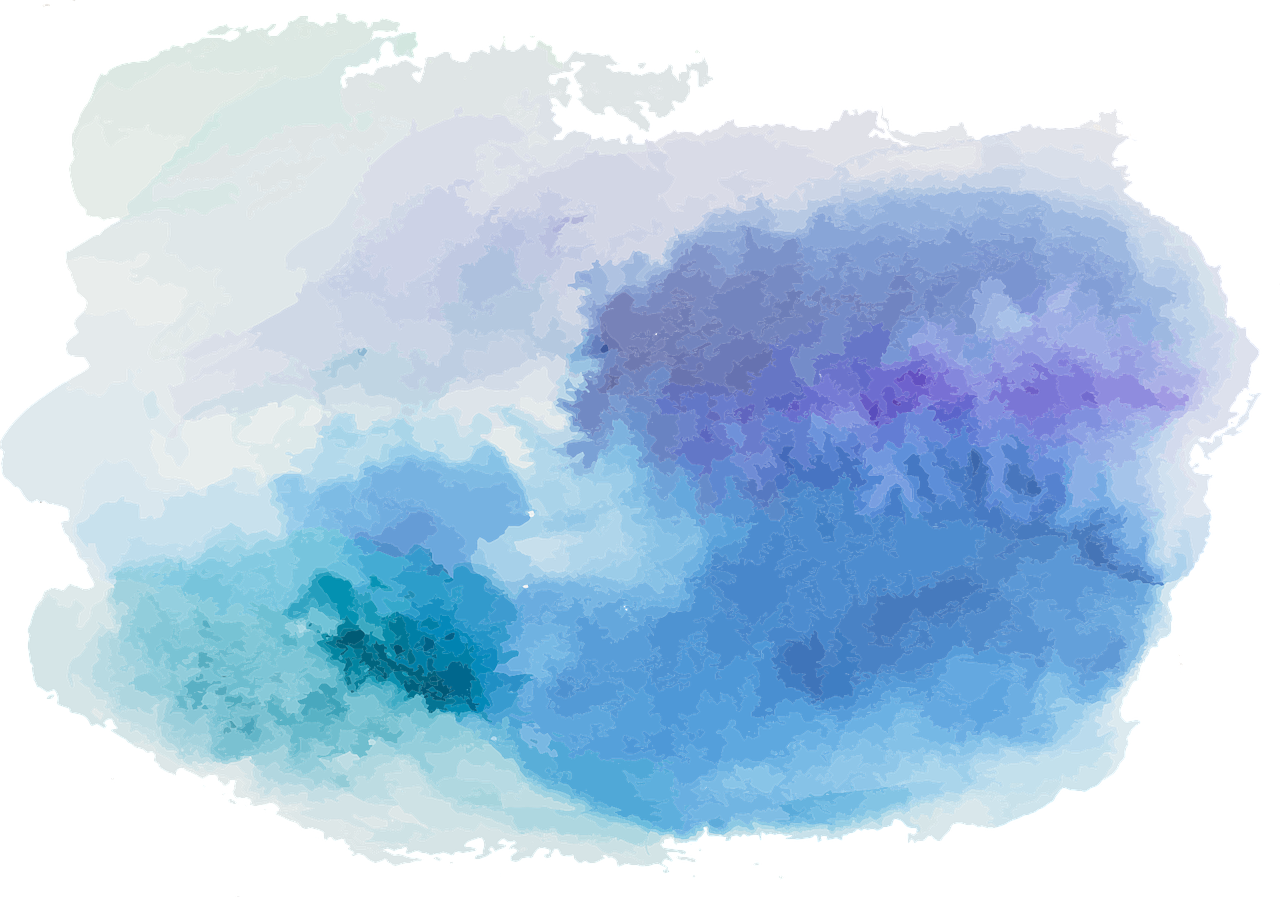 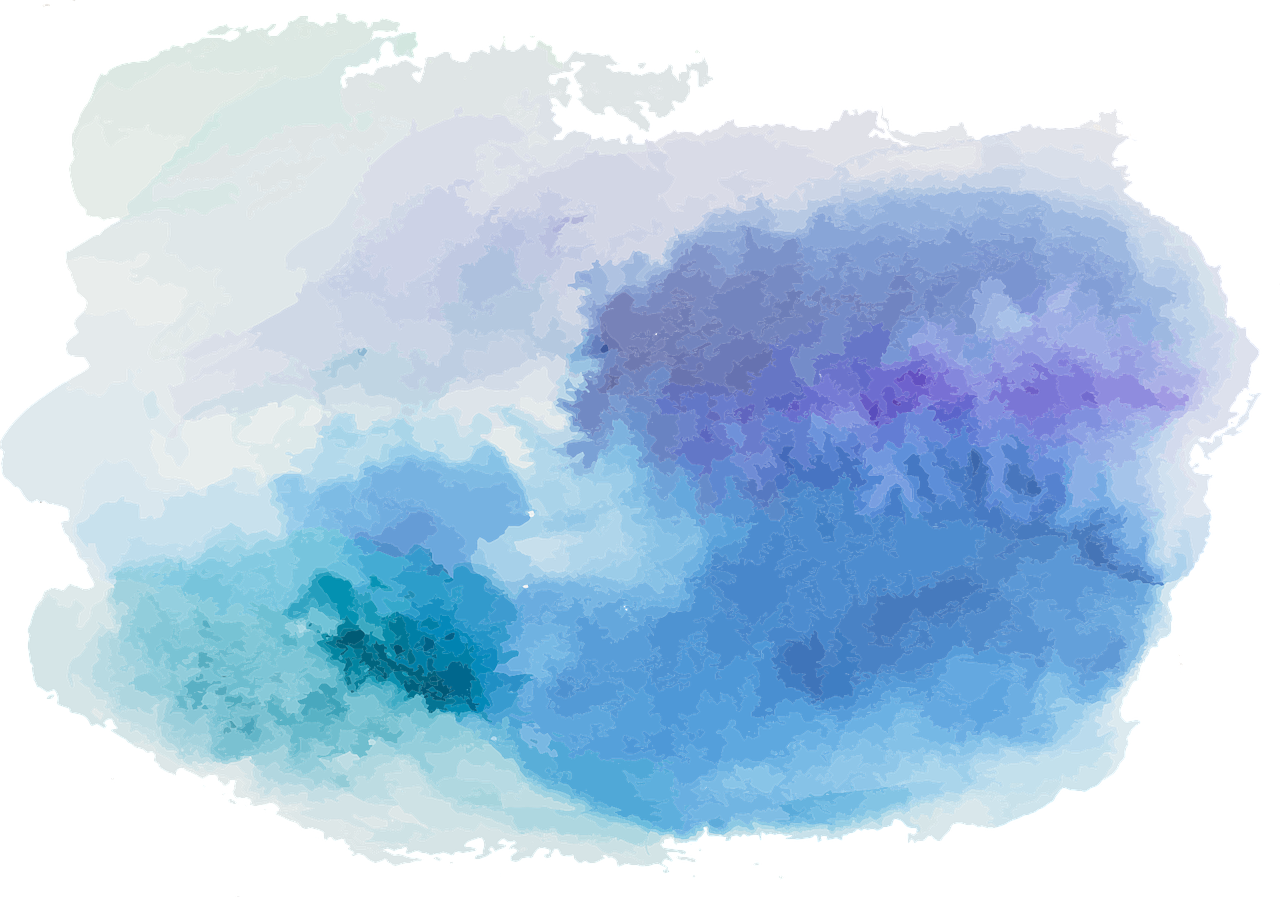 Re-introducing the double-turnstile
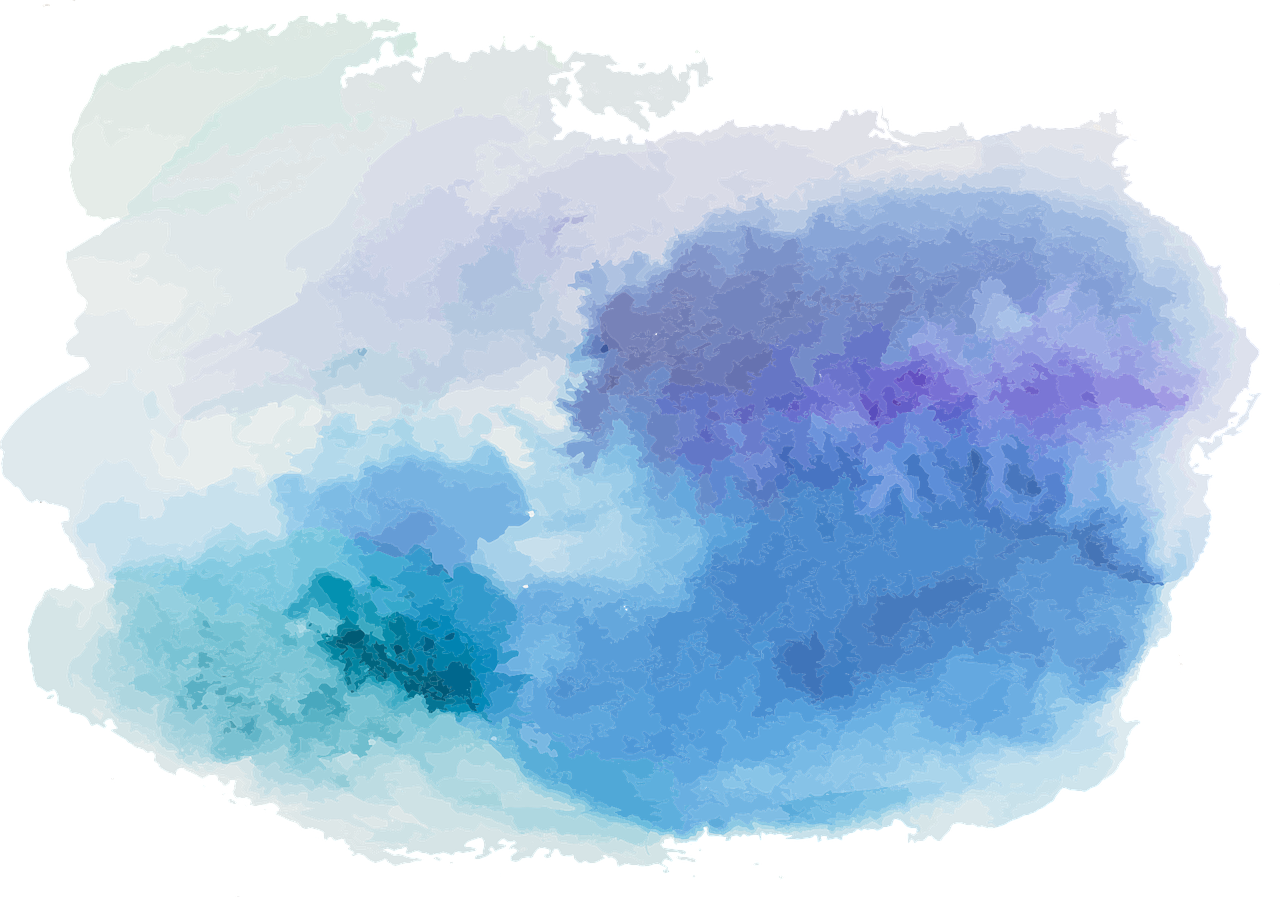 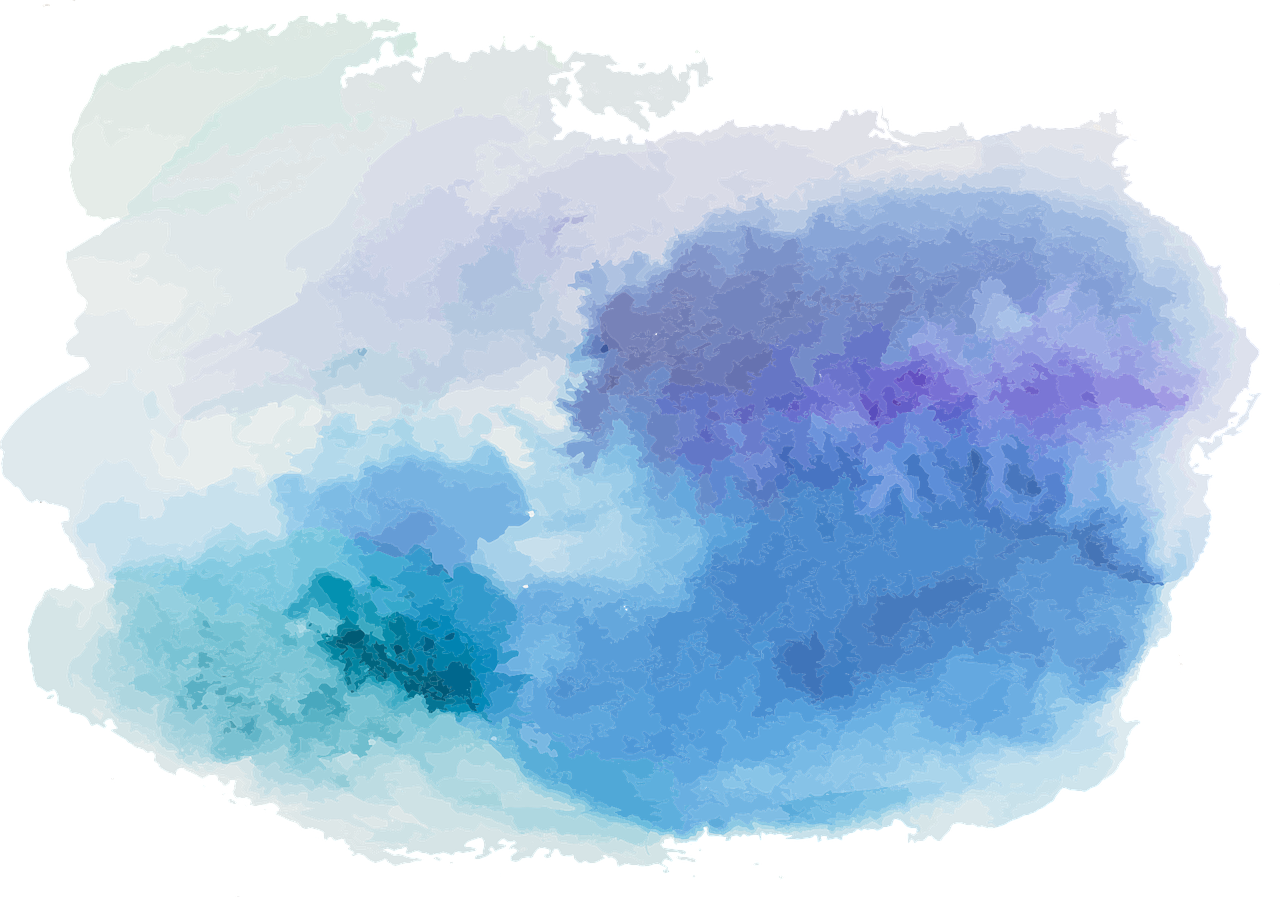 The double-turnstile still lives in the metalanguage!
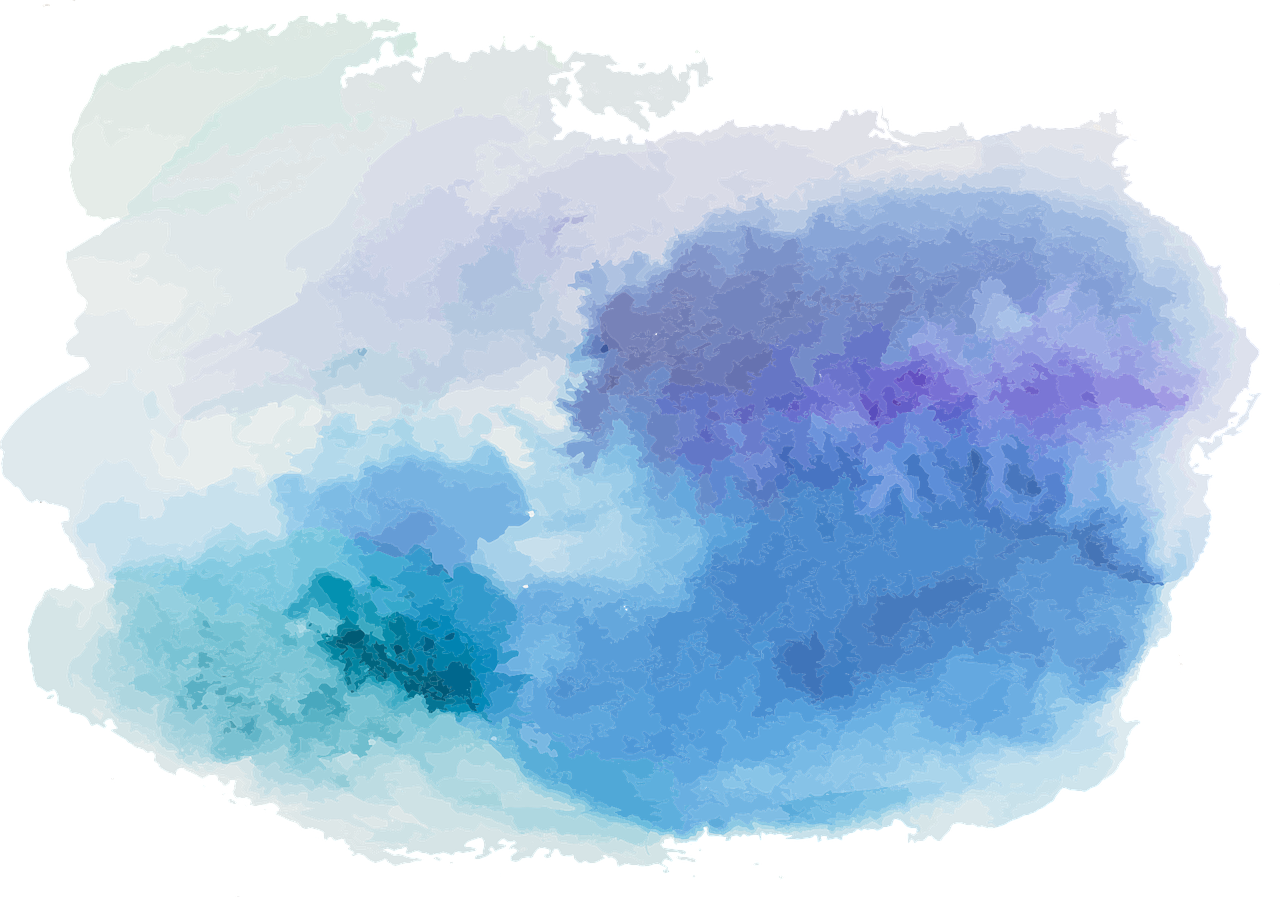 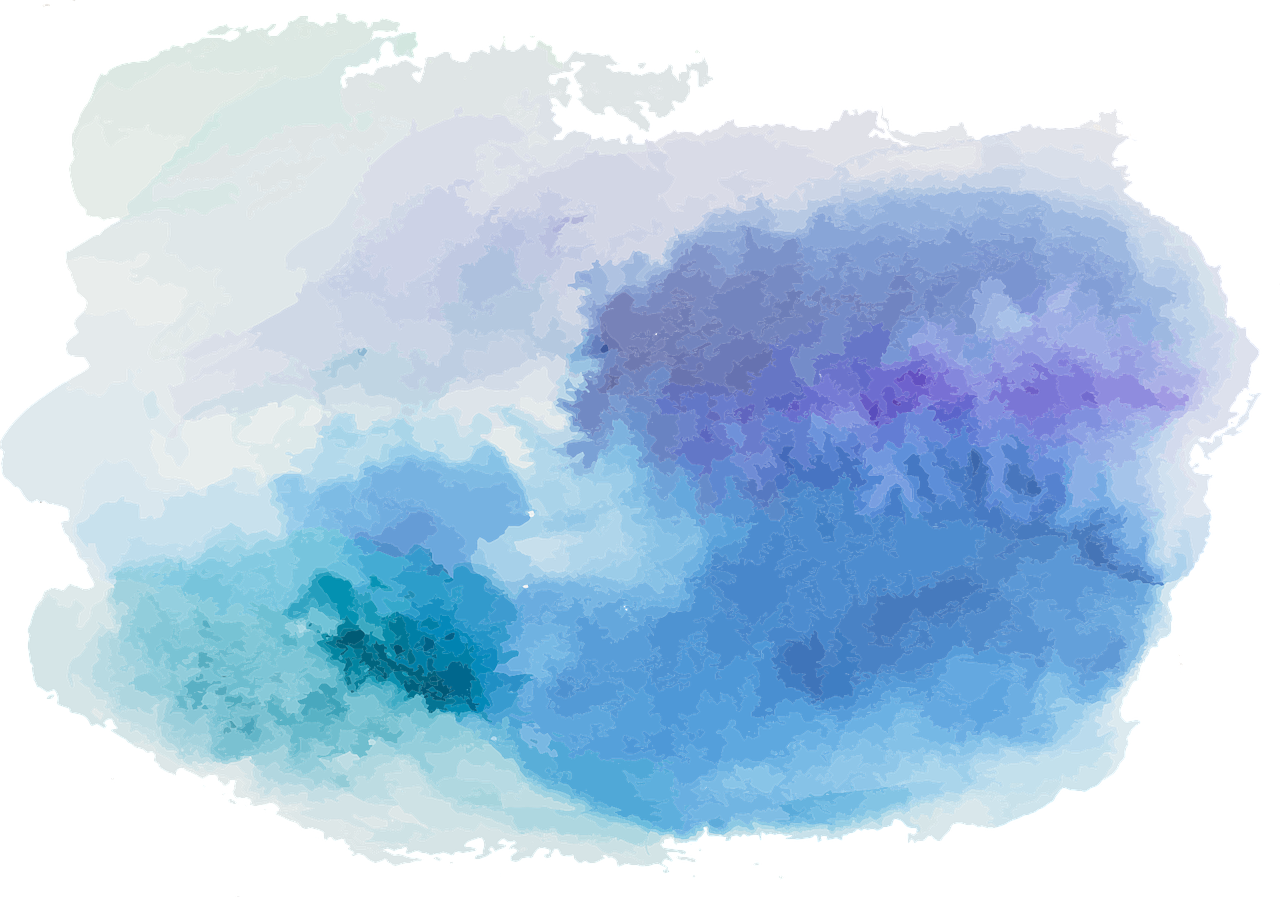 Good news!
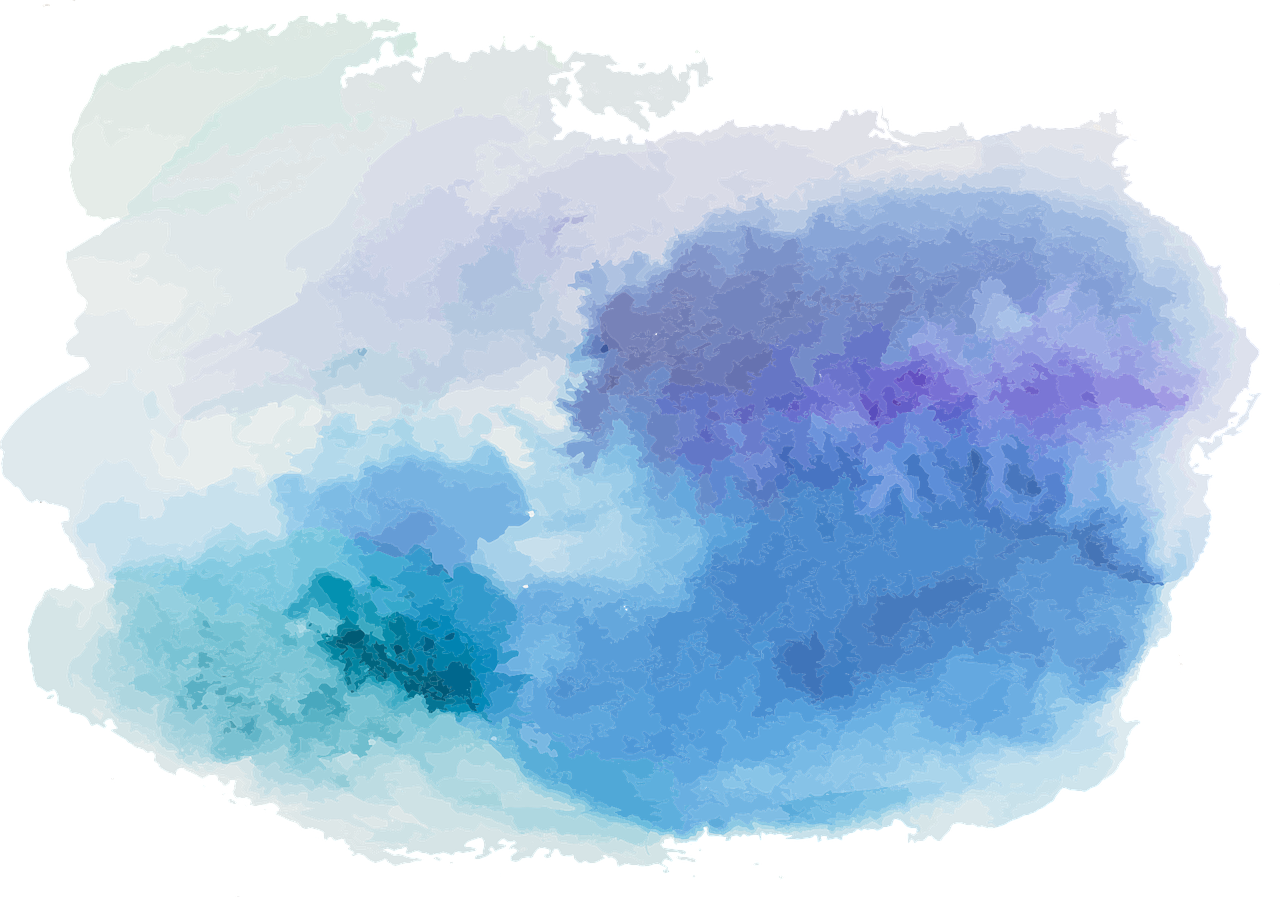 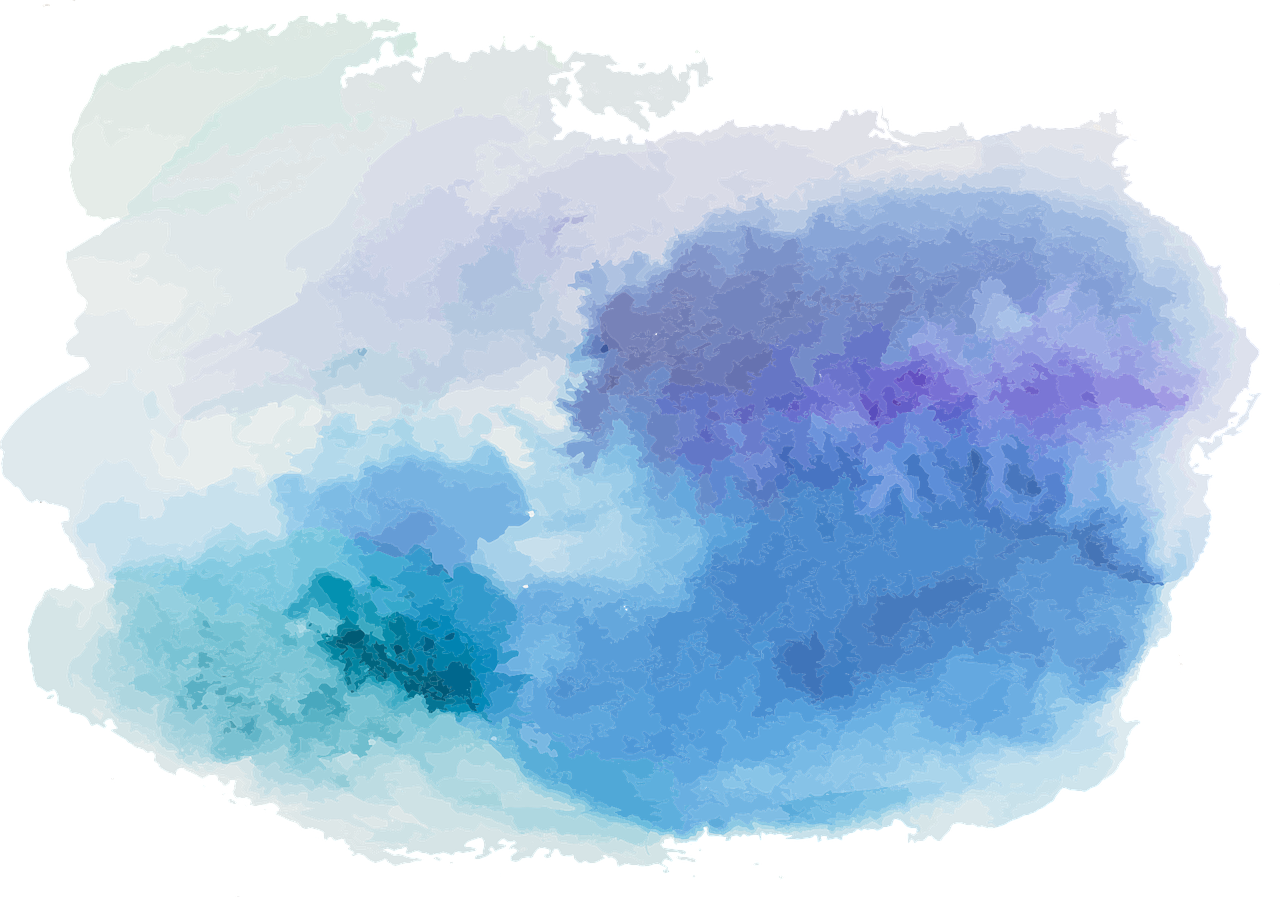 Non-formal validity
Some arguments are non-formally valid (i.e. valid, but not in virtue of their form)
VALID
The ball is green all over
Therefore, the ball is not red all over
INVALID
The ball is green all over
Therefore, the ball is not shiny all over
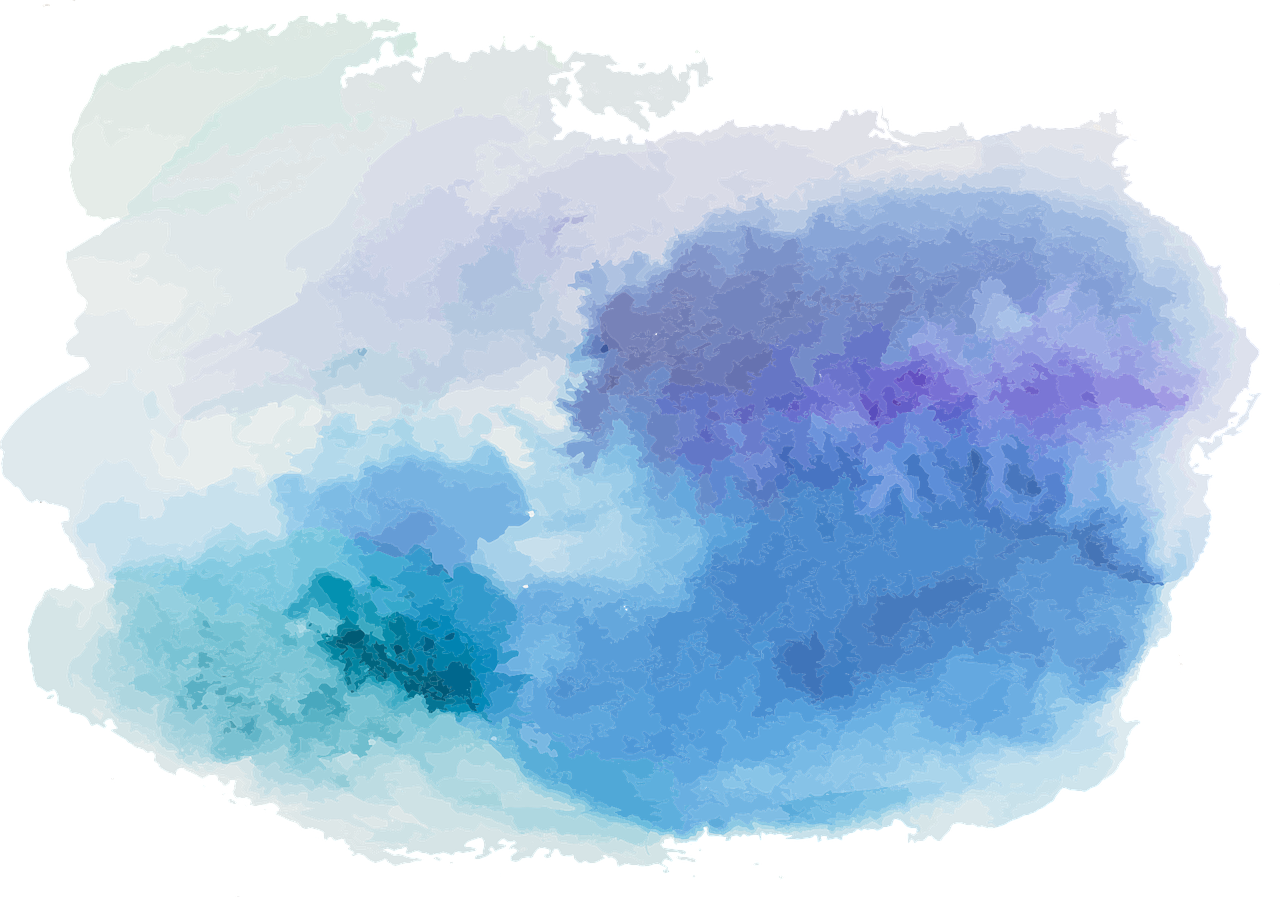 Non-formally valid arguments are not valid in FOL
That’s because an argument is valid in FOL iff it has a form which guarantees that no interpretation can make all its premises true and its conclusion false
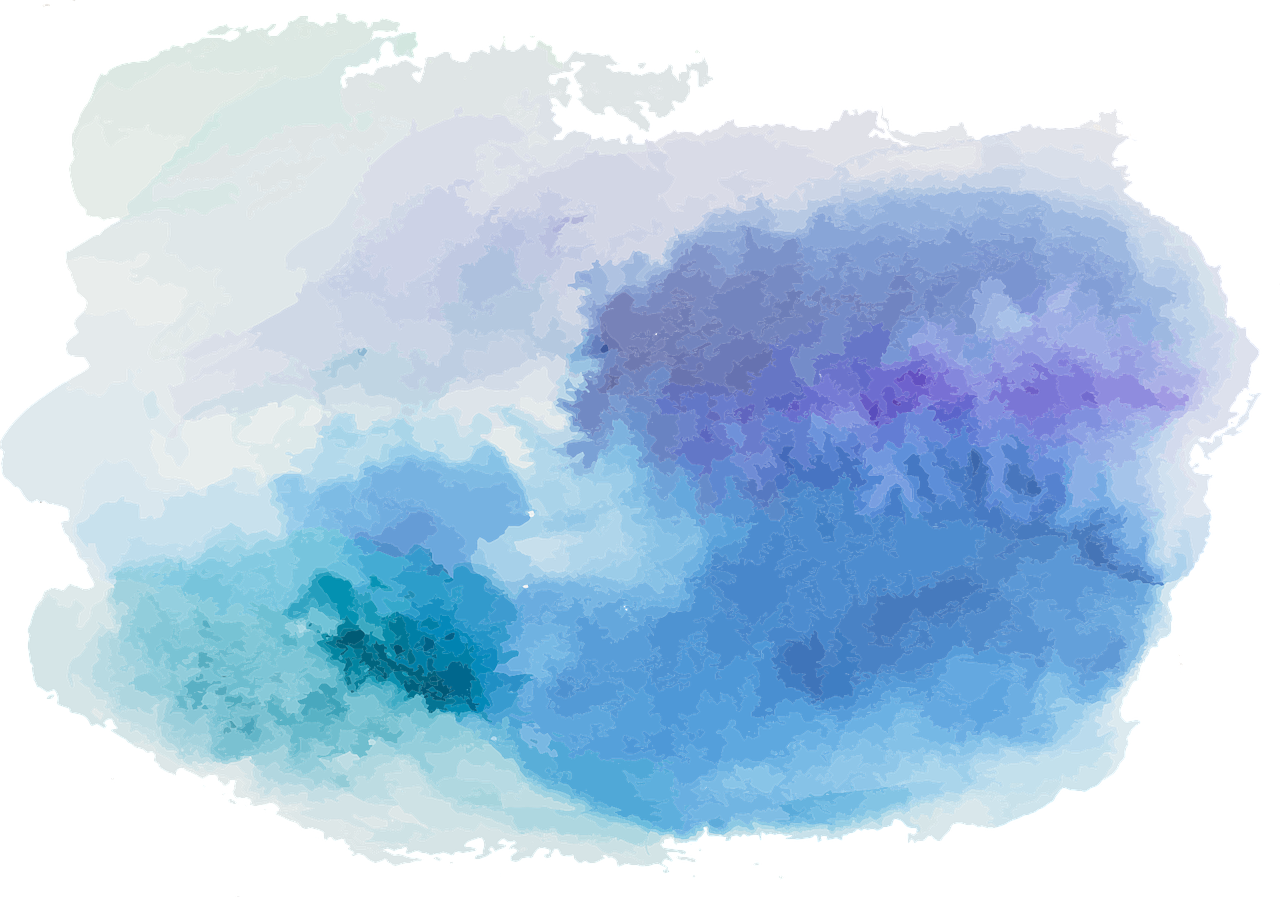 Formal validity
Is every formally valid argument valid in FOL?
This is an open question in the philosophy of logic!
Consider the following argument
Fatima and Simon love logic
So Fatima and Simon have something in common
According to some logicians, we cannot properly symbolise this argument in First-Order Logic; we have to upgrade to Second-Order Logic
But whoever is right, we can certainly symbolise a huge range of sophisticated arguments in FOL
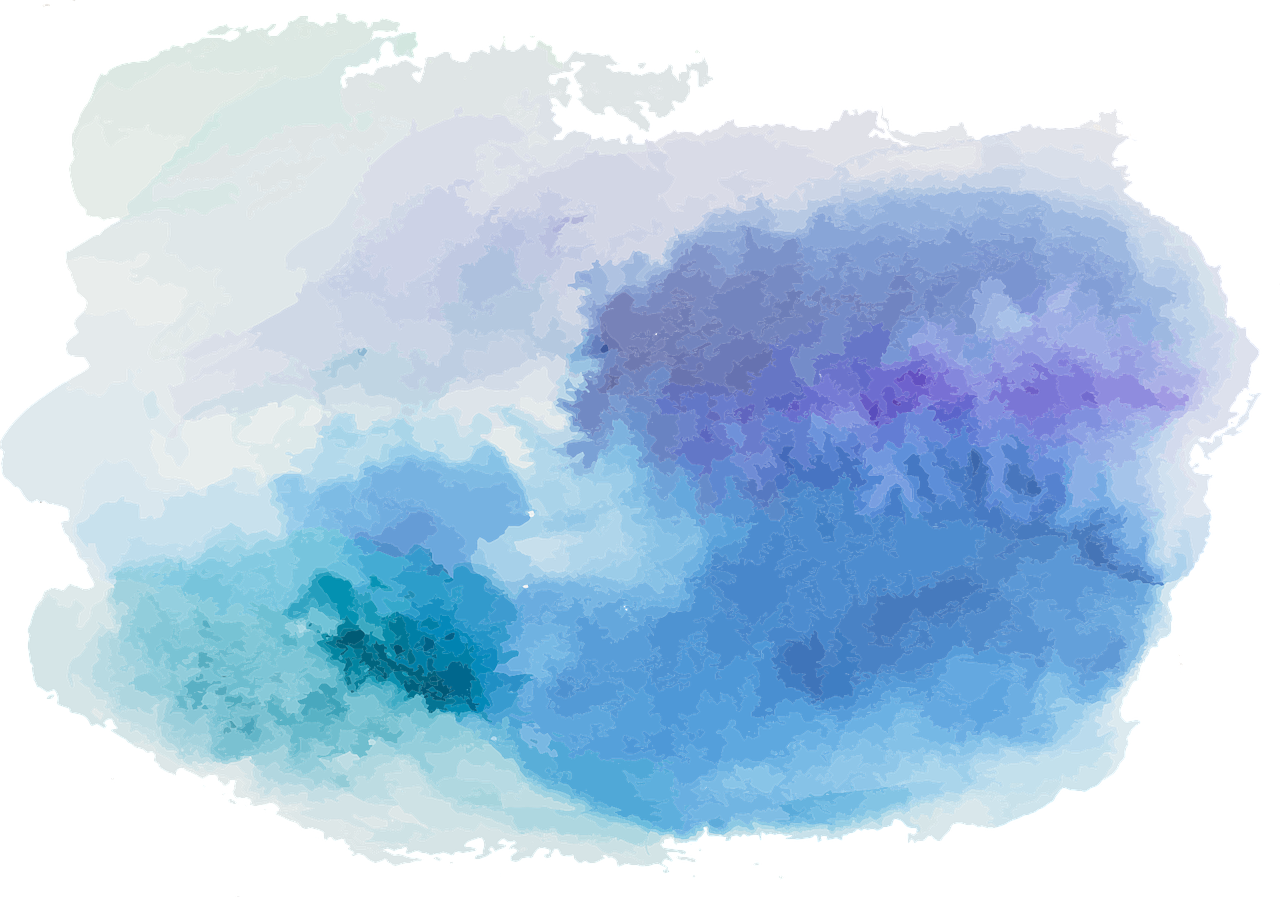 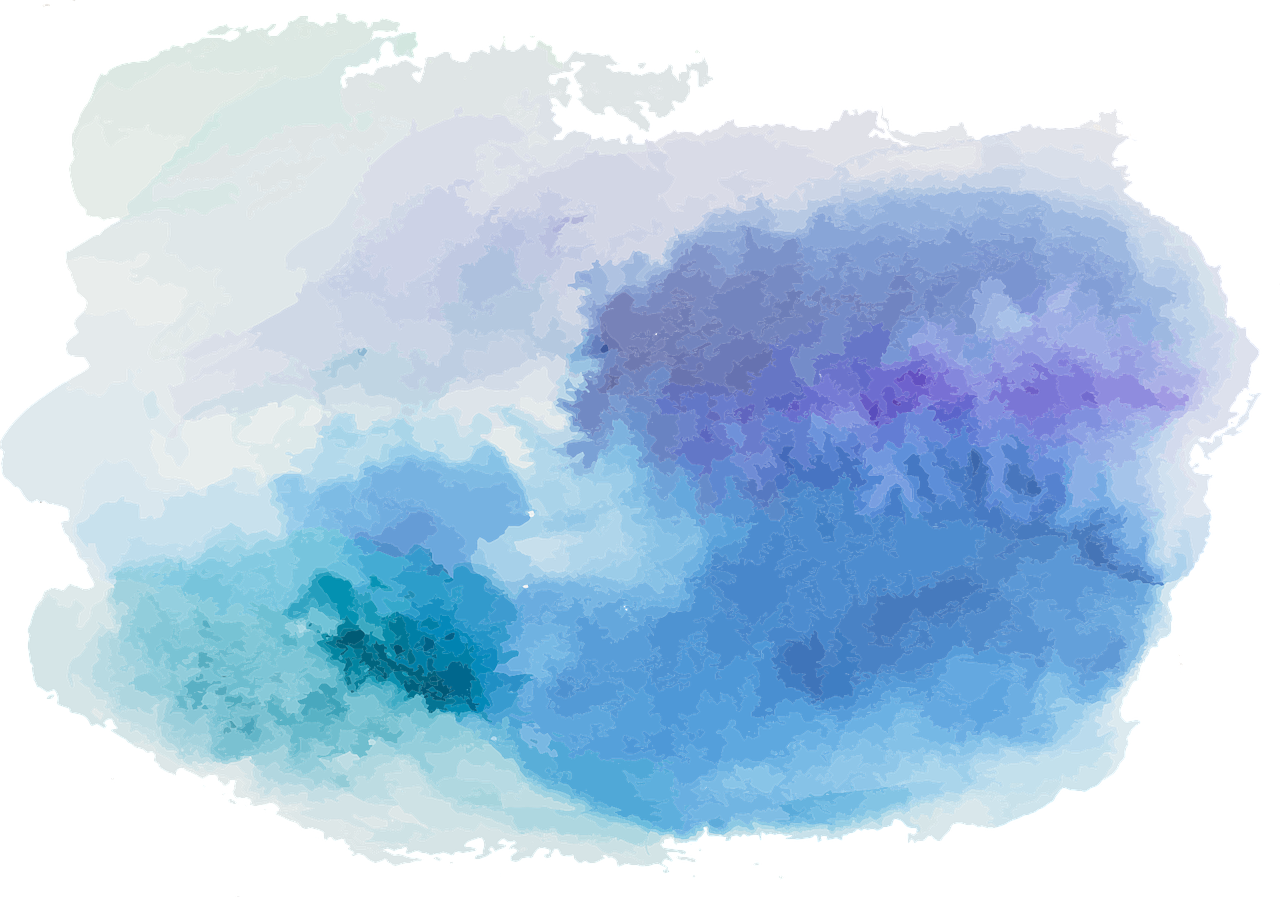 Formal validity
Is every formally valid argument valid in FOL?
This is an open question in the philosophy of logic!
Consider the following argument
Fatima and Simon love logic
So Fatima and Simon have something in common
According to some logicians, we cannot properly symbolise this argument in First-Order Logic; we have to upgrade to Second-Order Logic
But whoever is right, we can certainly symbolise a huge range of sophisticated arguments in FOL
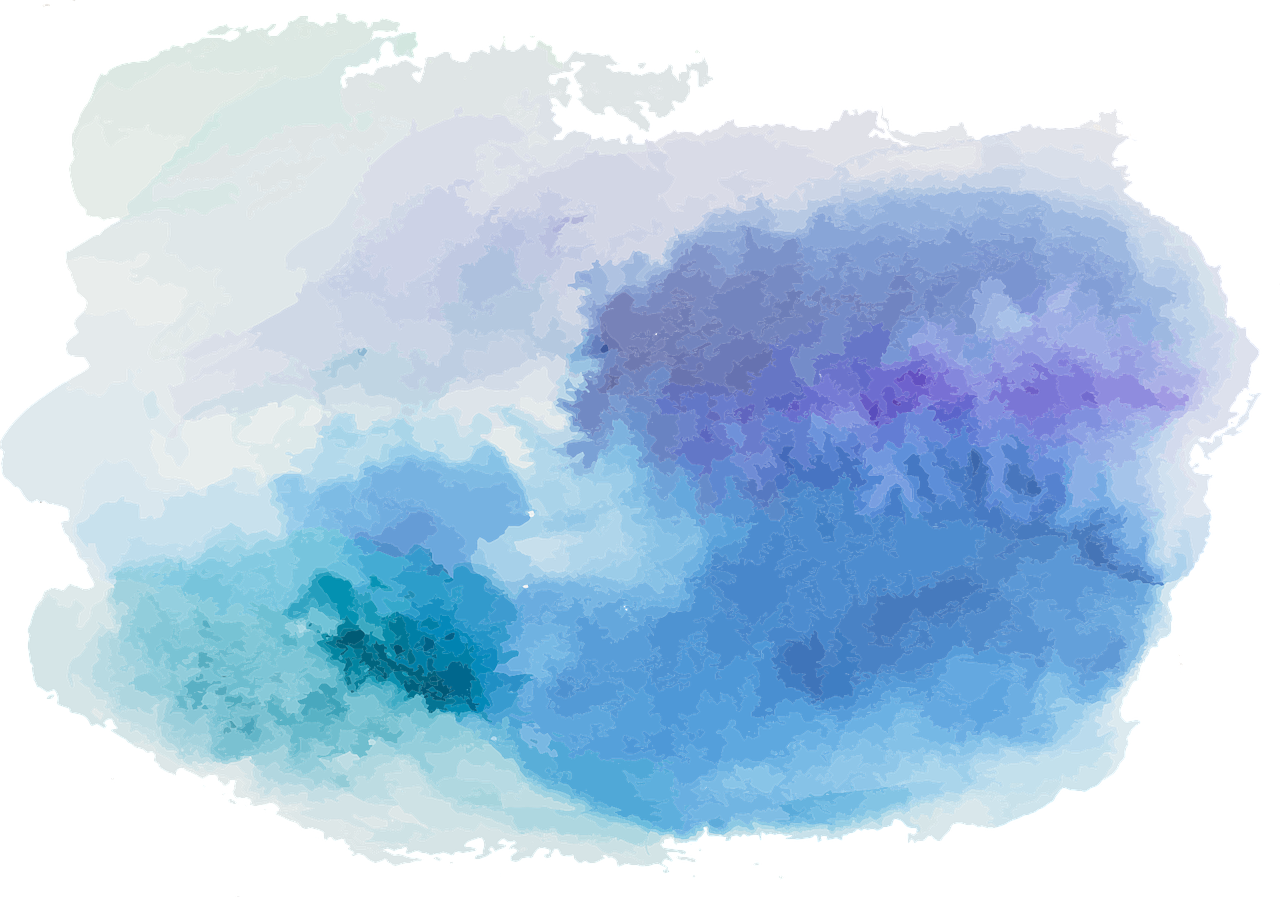 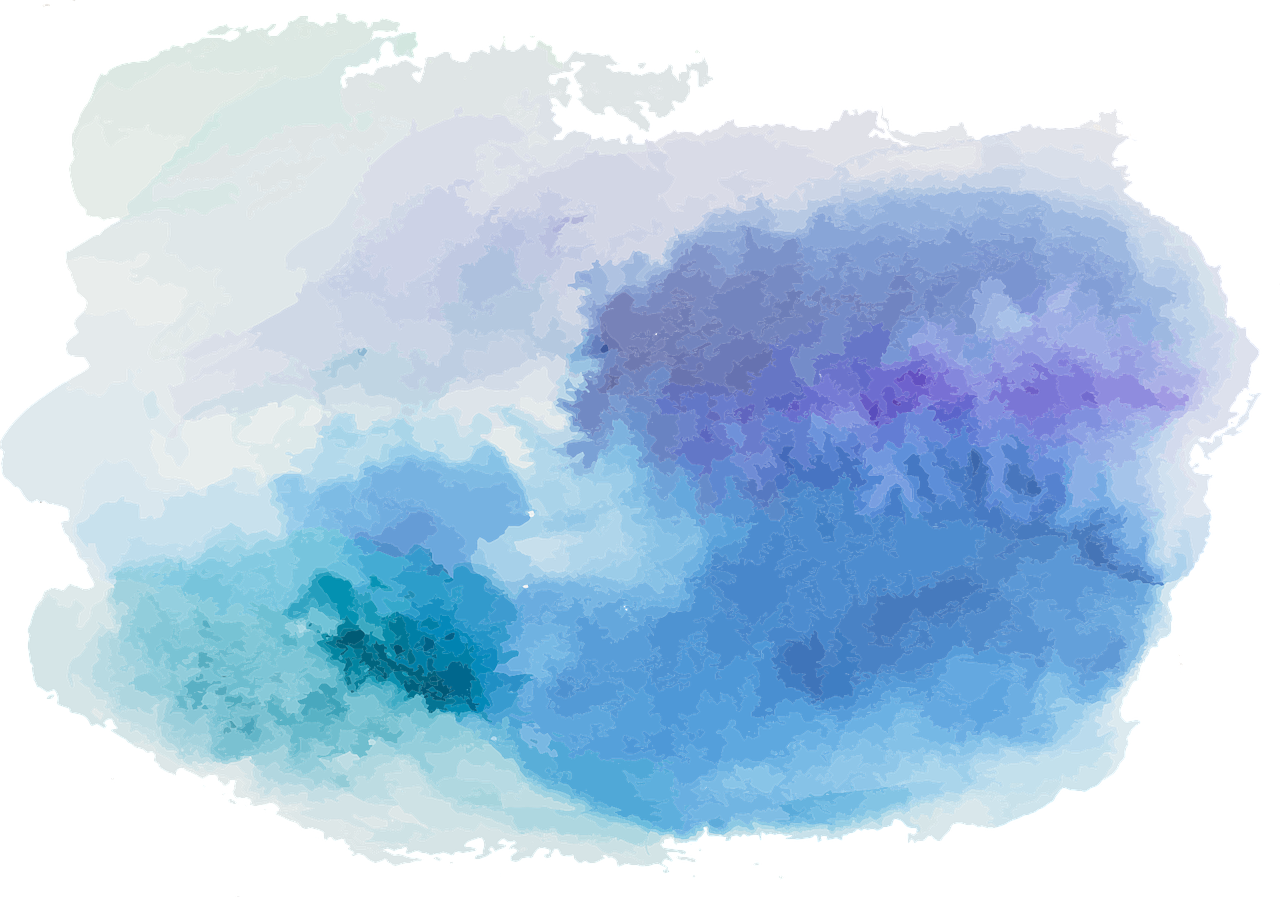 Reason and Argument
Lecture 12: Counter-Interpretations
Re-Cap: Interpretations
Validity in FOL
Constructing Counter-Interpretations
Demonstrating Validity in FOL
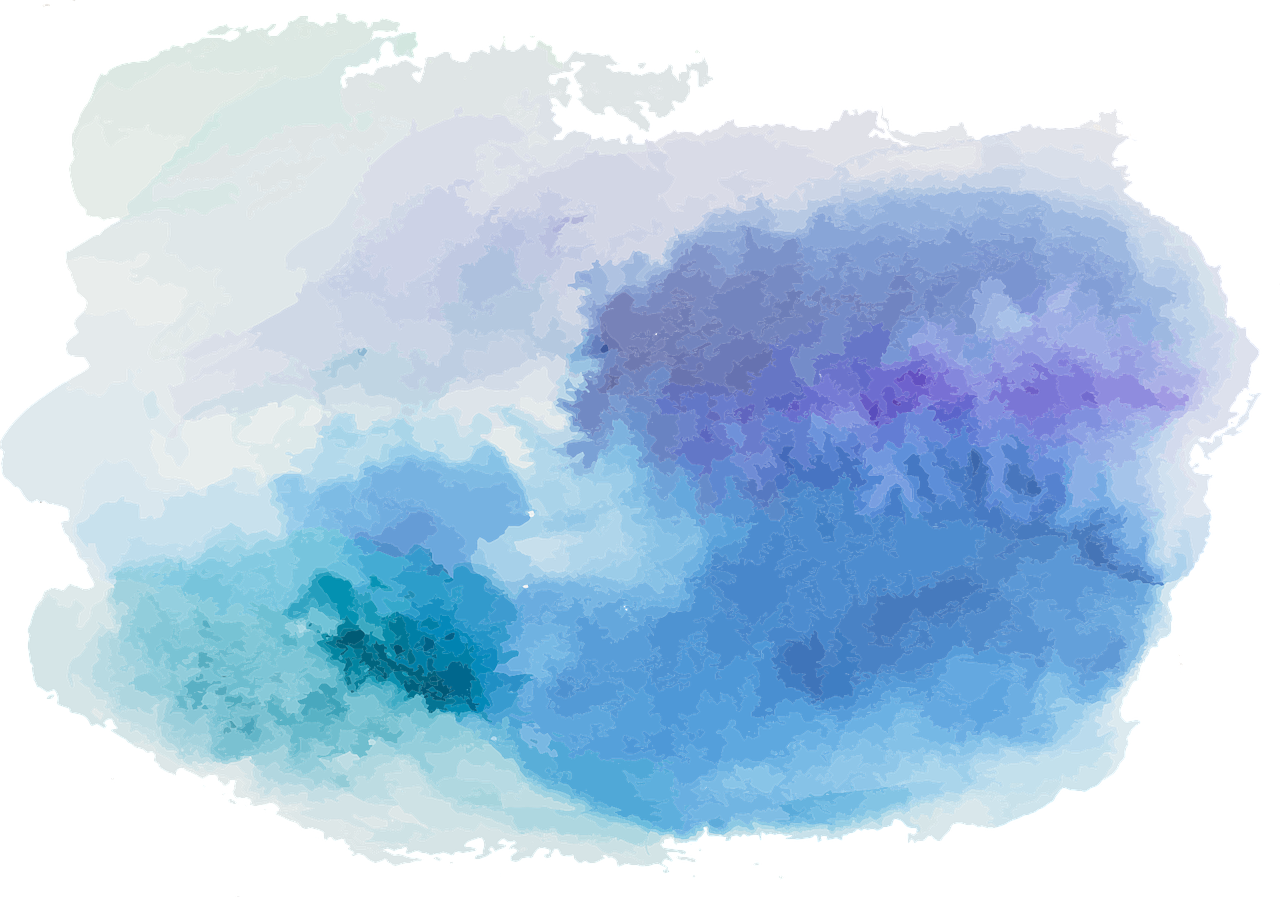 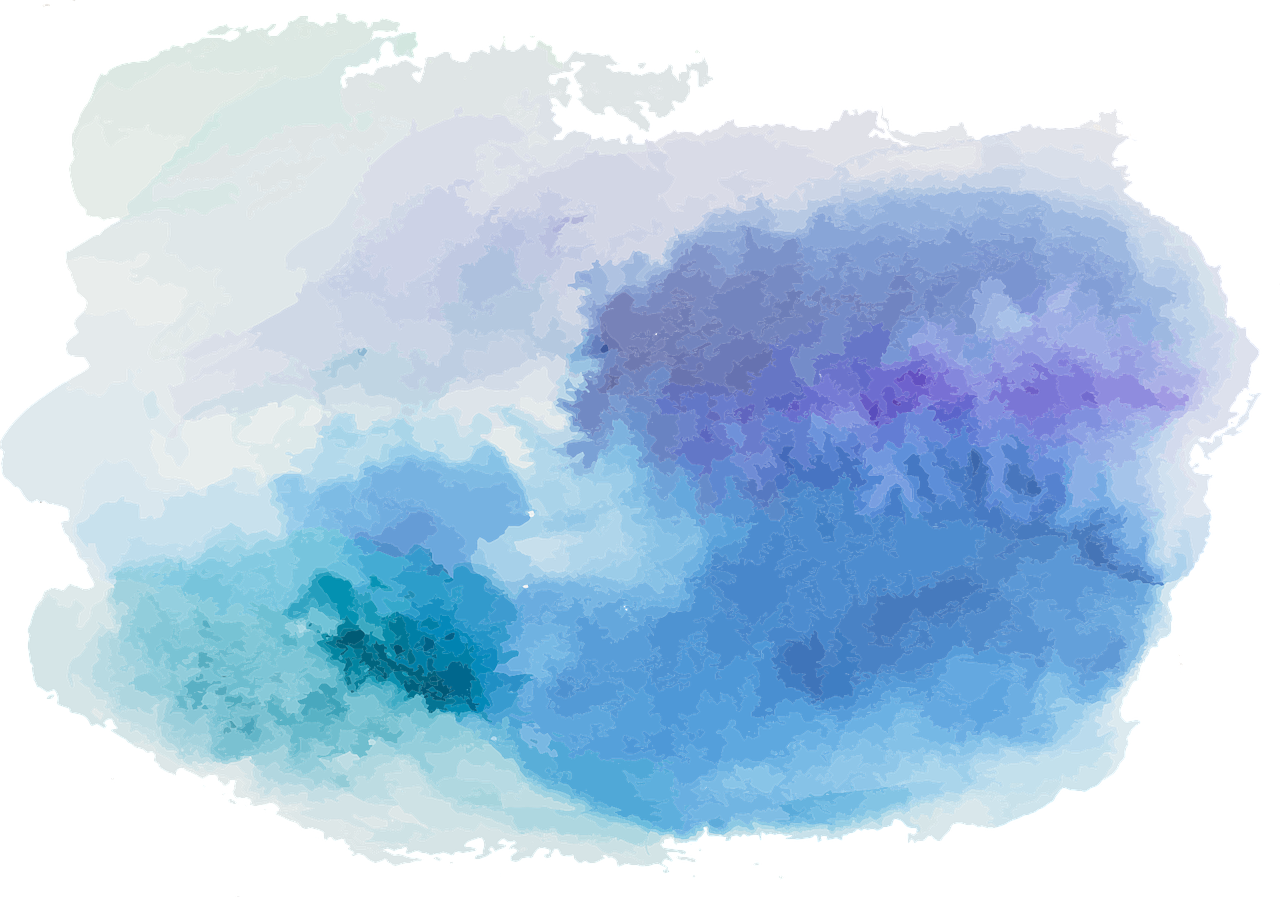 Not a truth of FOL
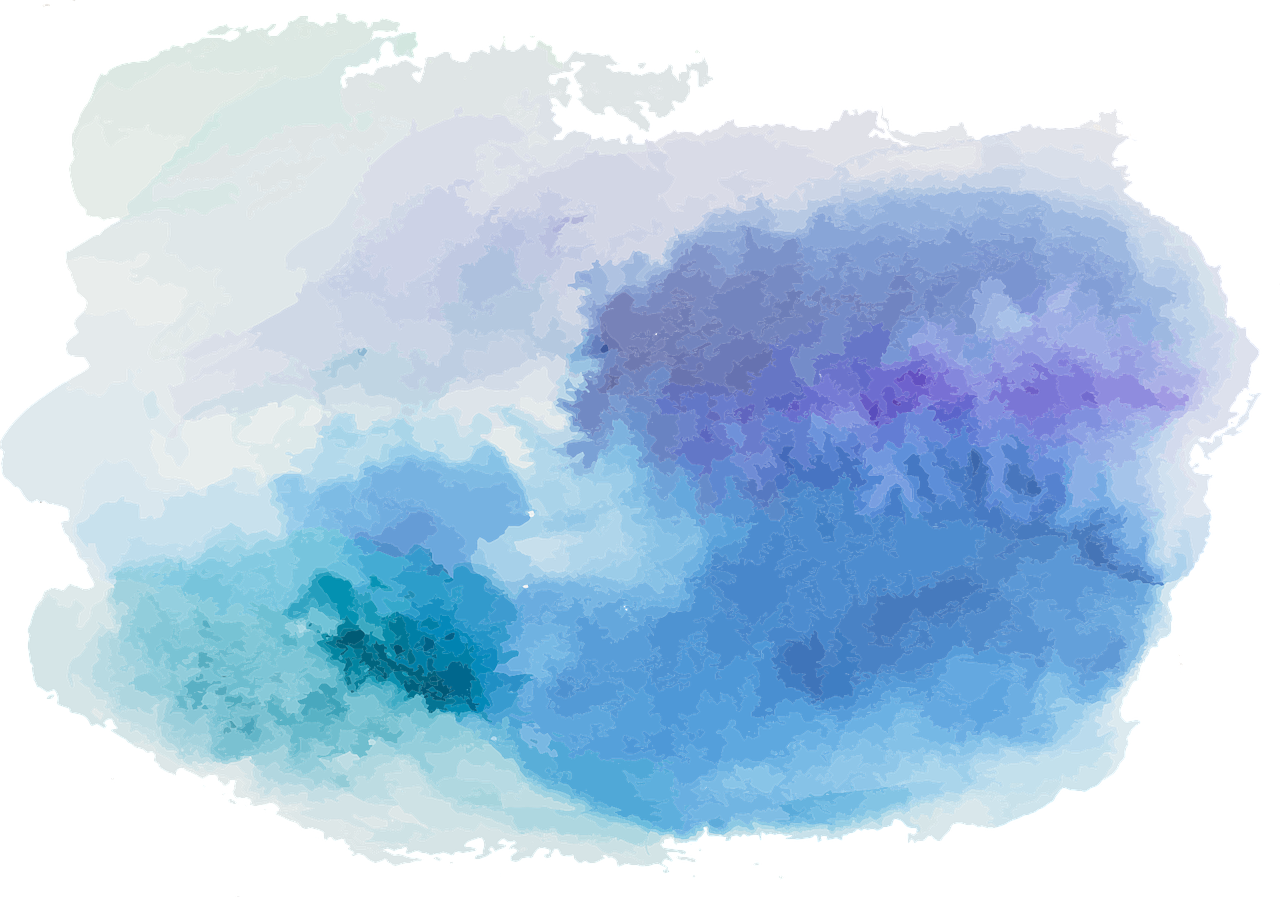 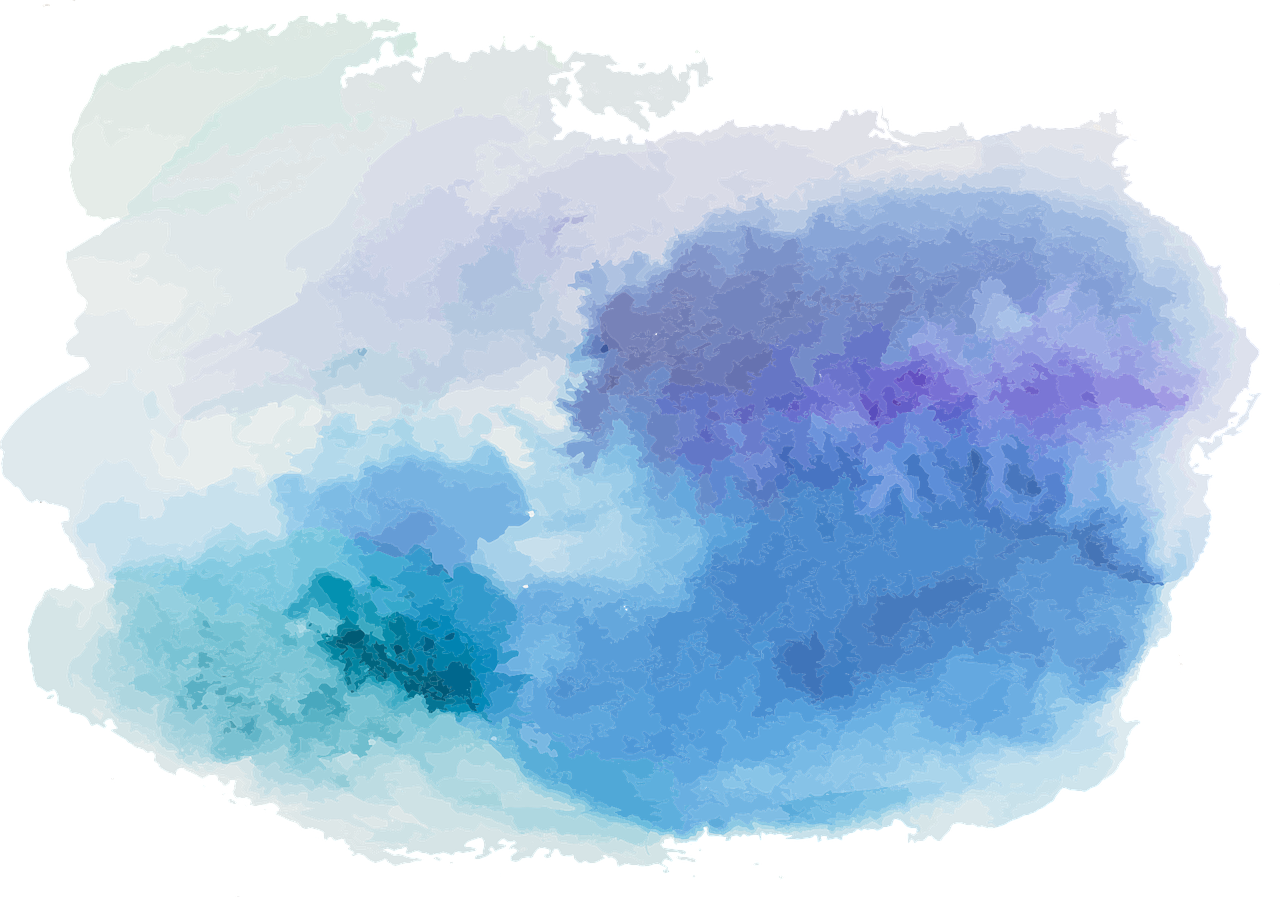 Not valid in FOL
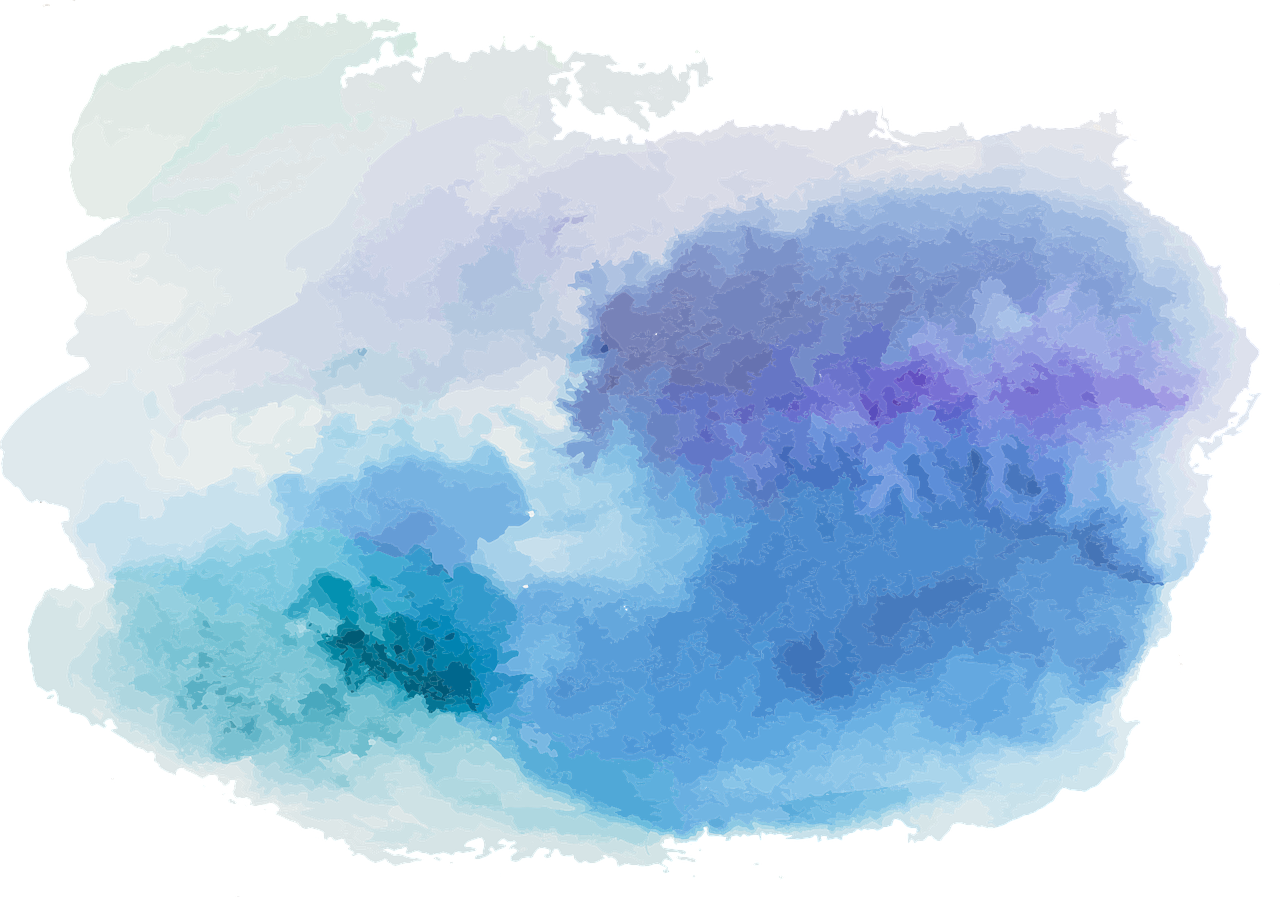 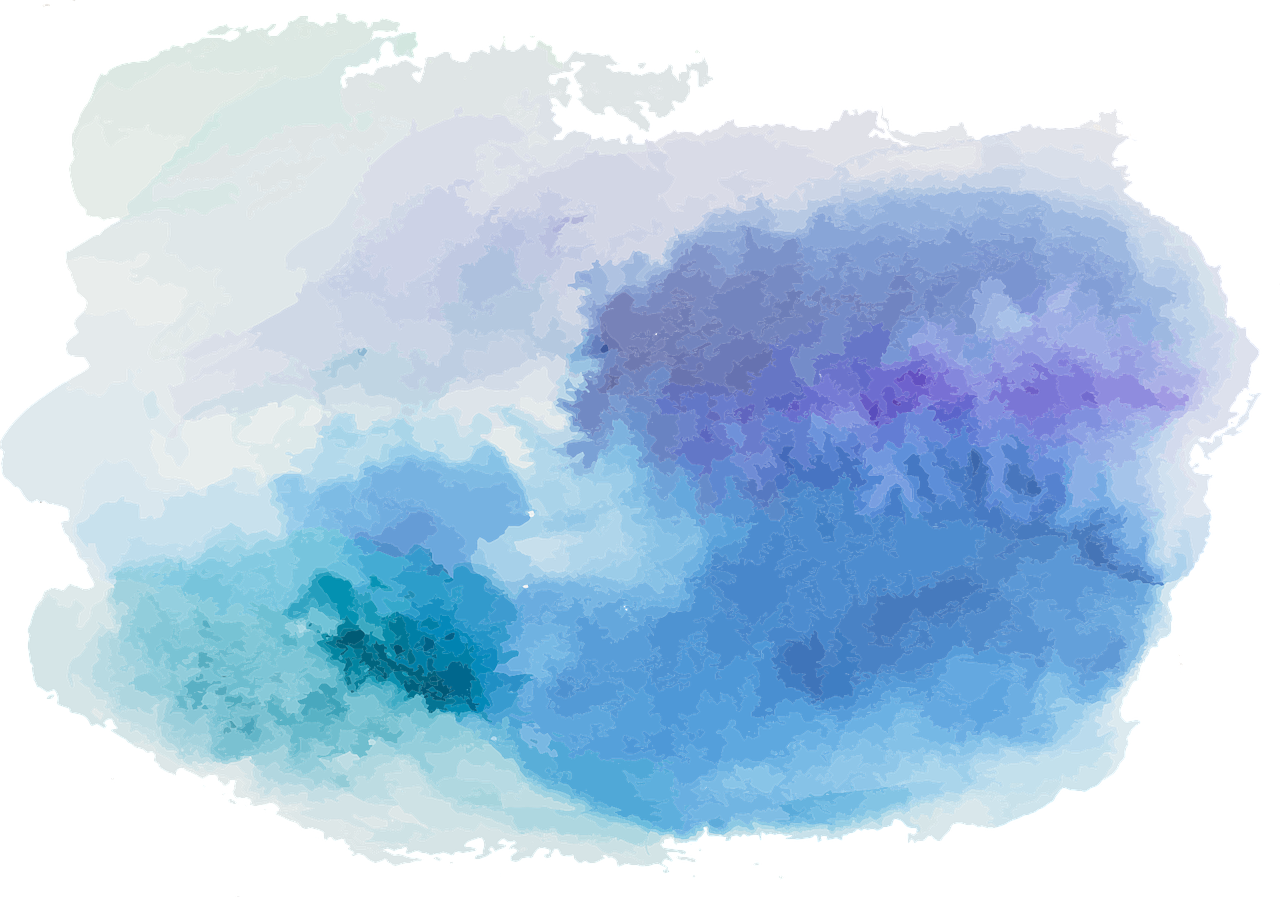 The exam!
You will be asked to present counter-interpretations in the exam
Annoyingly, there is no 100% reliable method for constructing counter-interpretations
You always have to rely on a flash of insight, and that can sometimes be very difficult
However, with a bit of practice, you’ll get enough of the knack of constructing counter-interpretations to tackle anything in the exam!
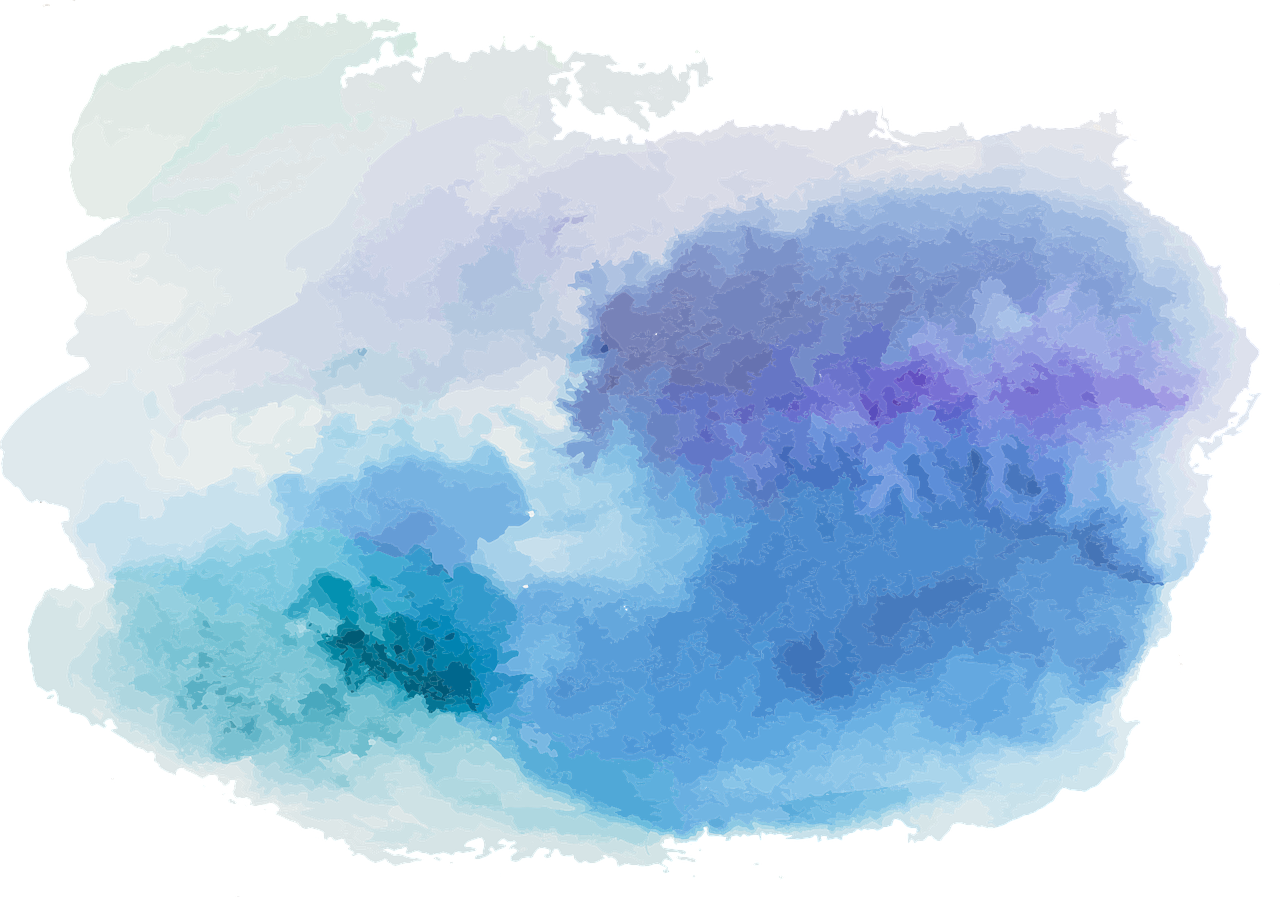 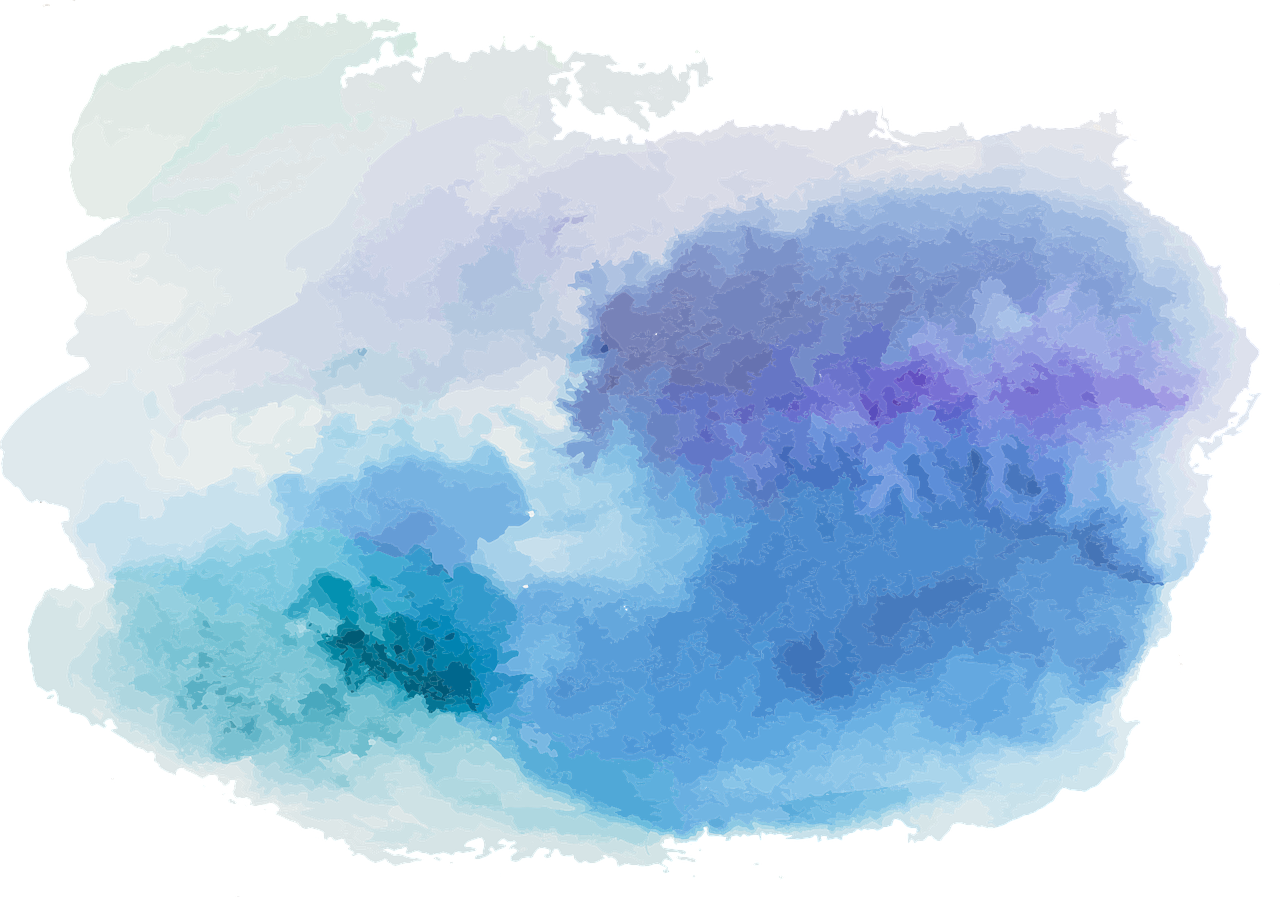 Practise!
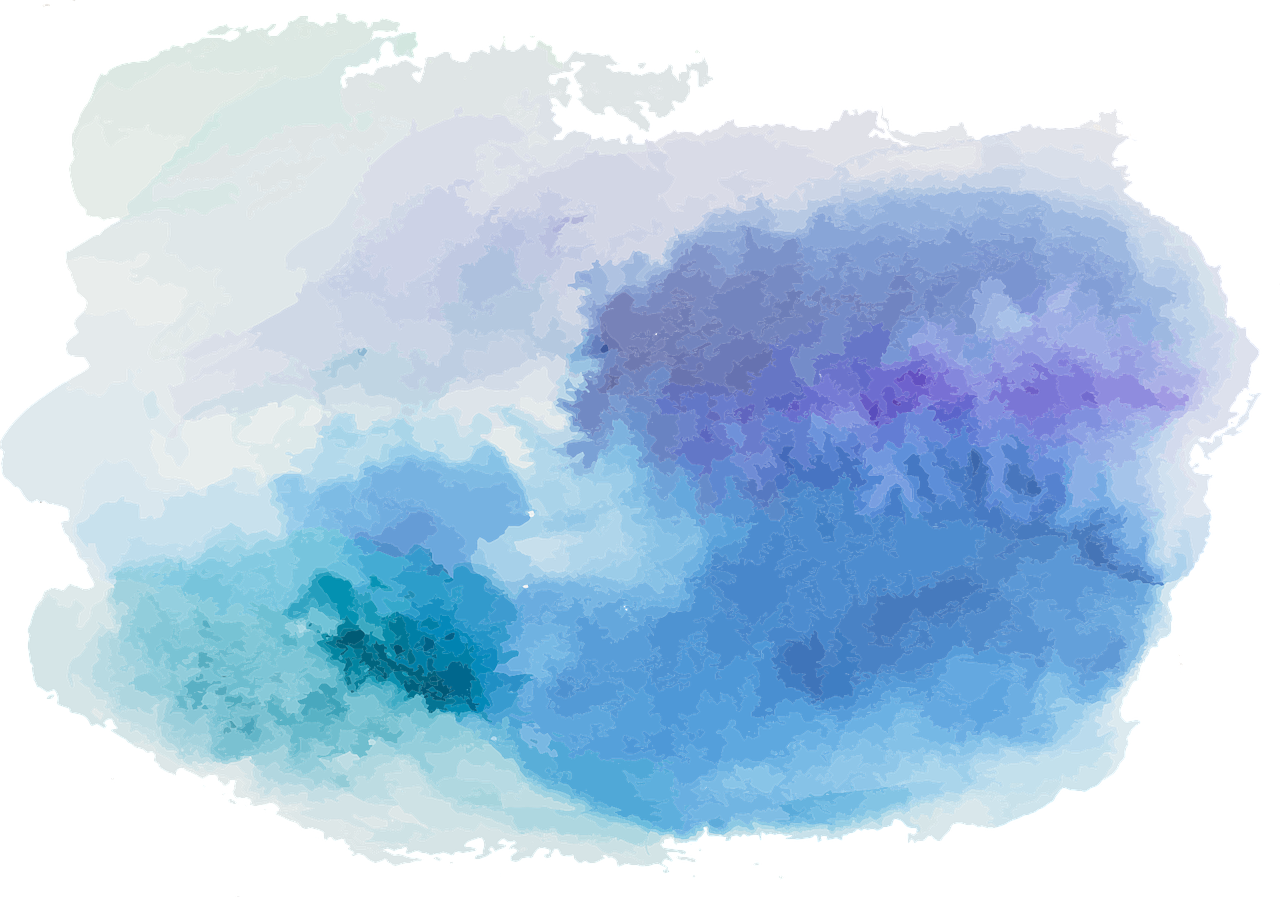 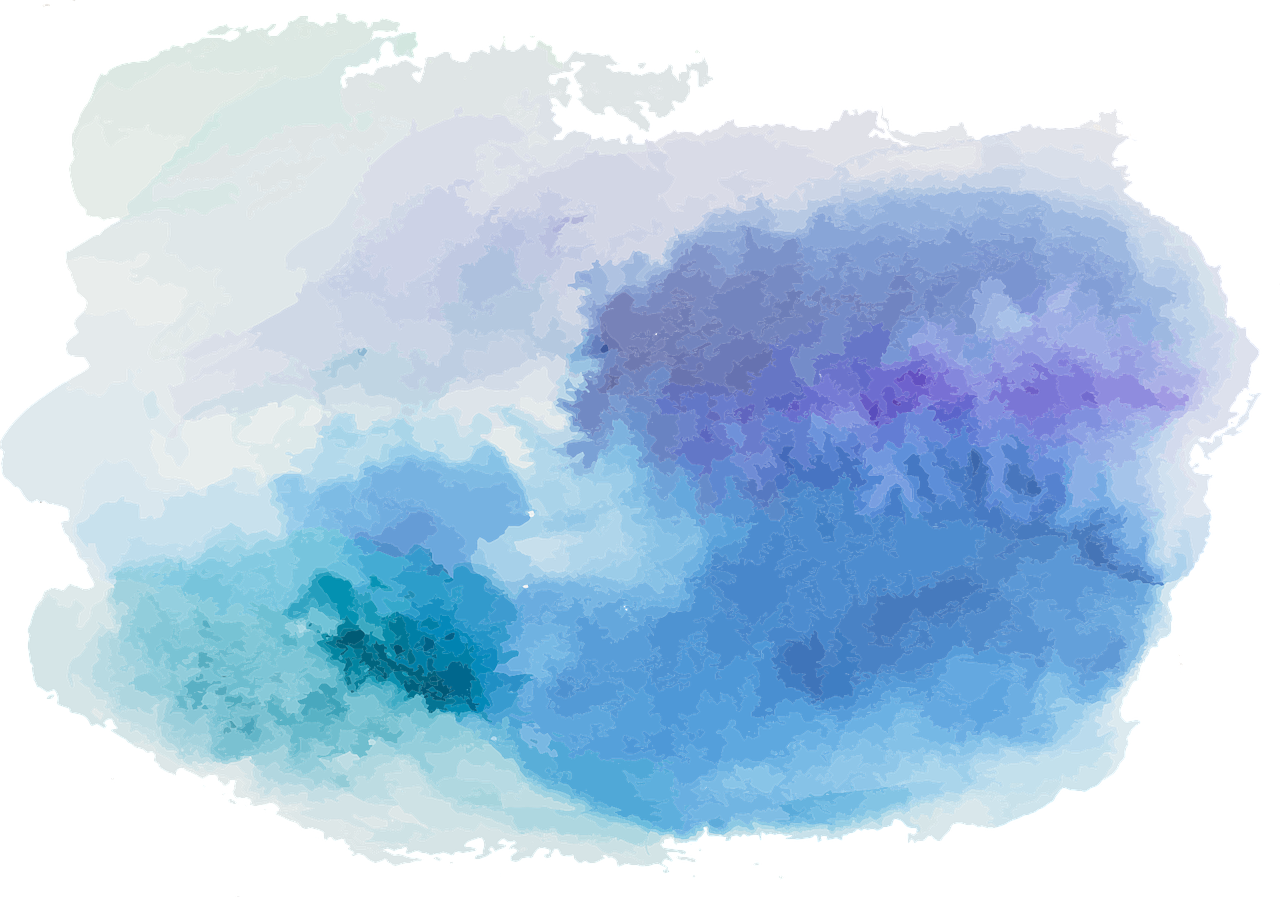 Practise!
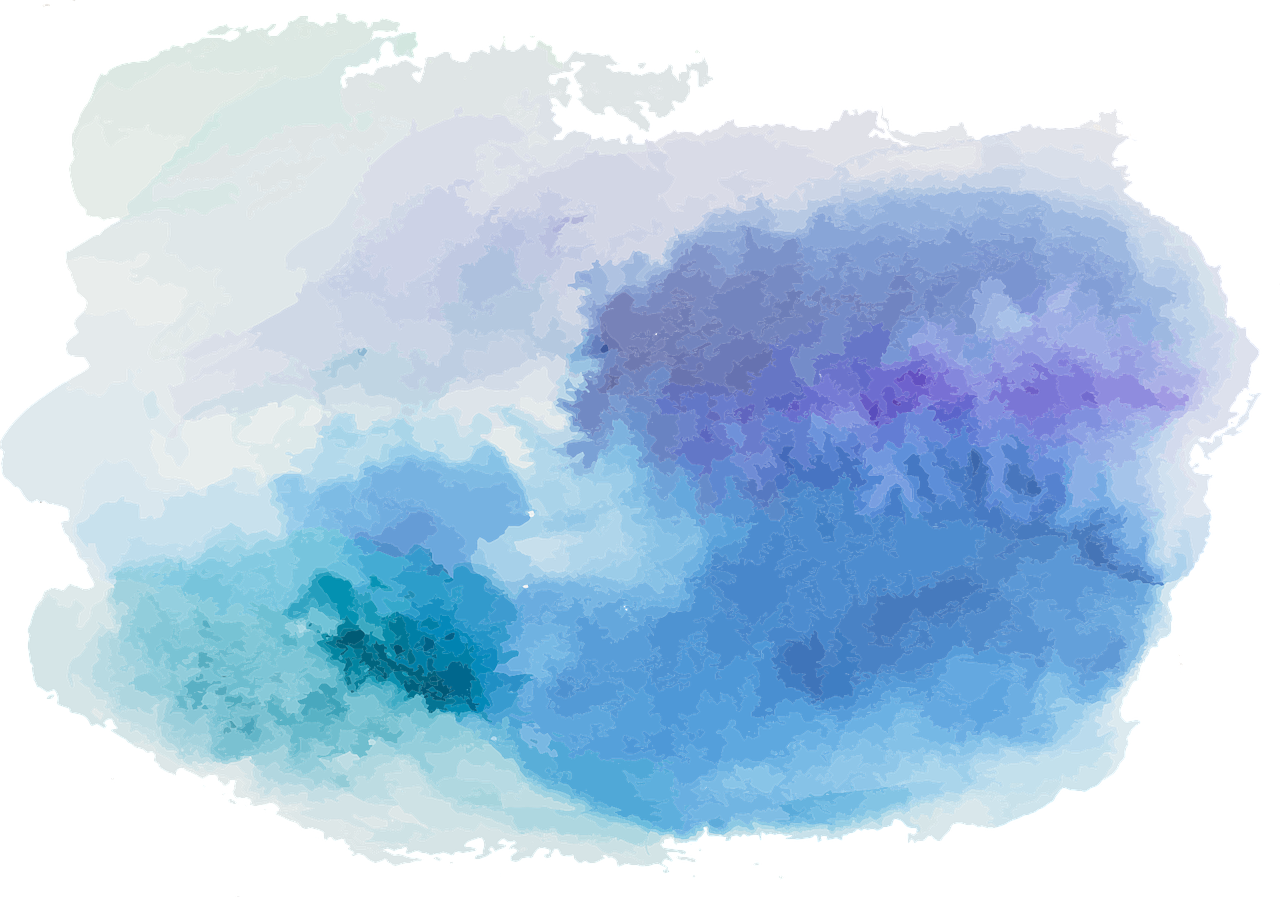 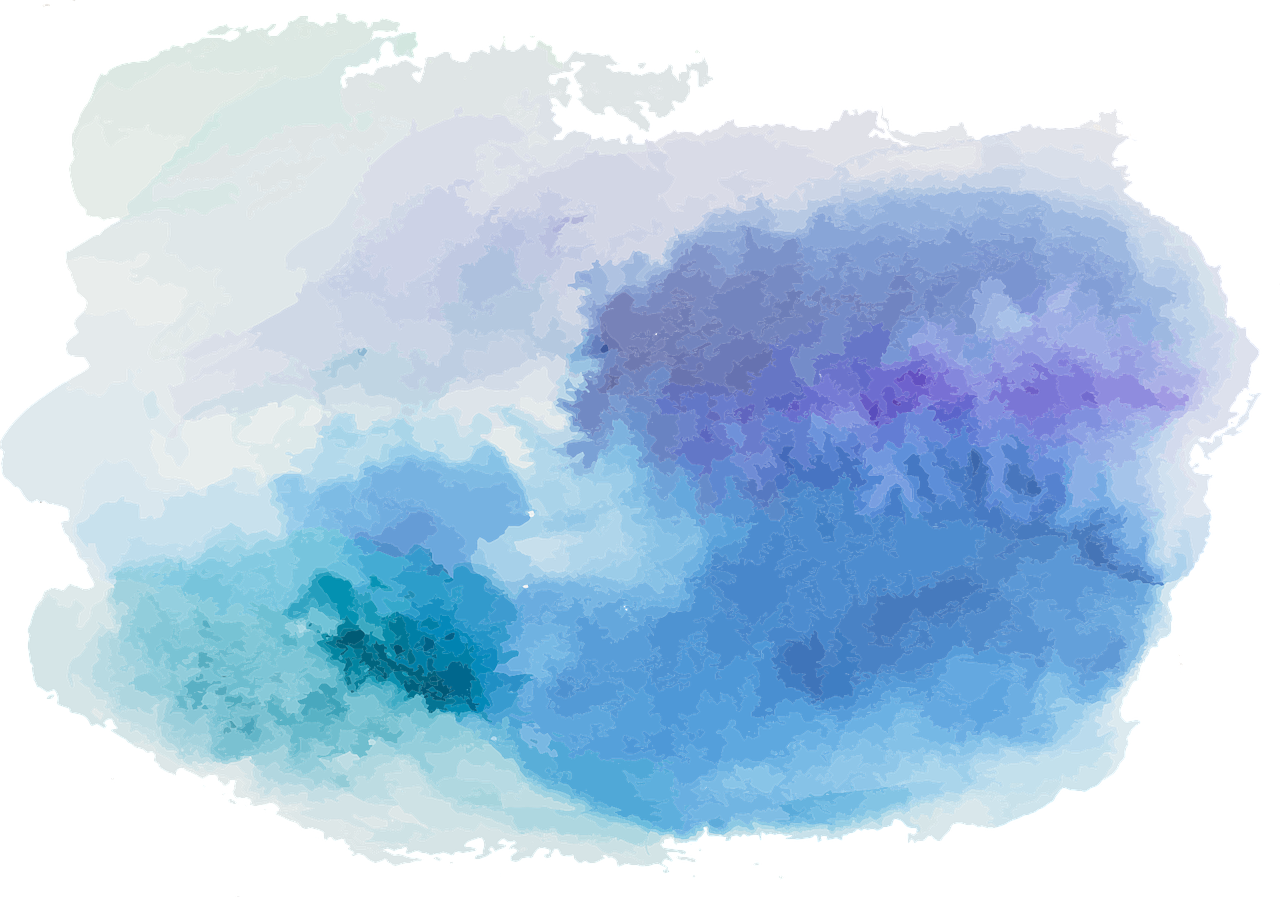 Practise!
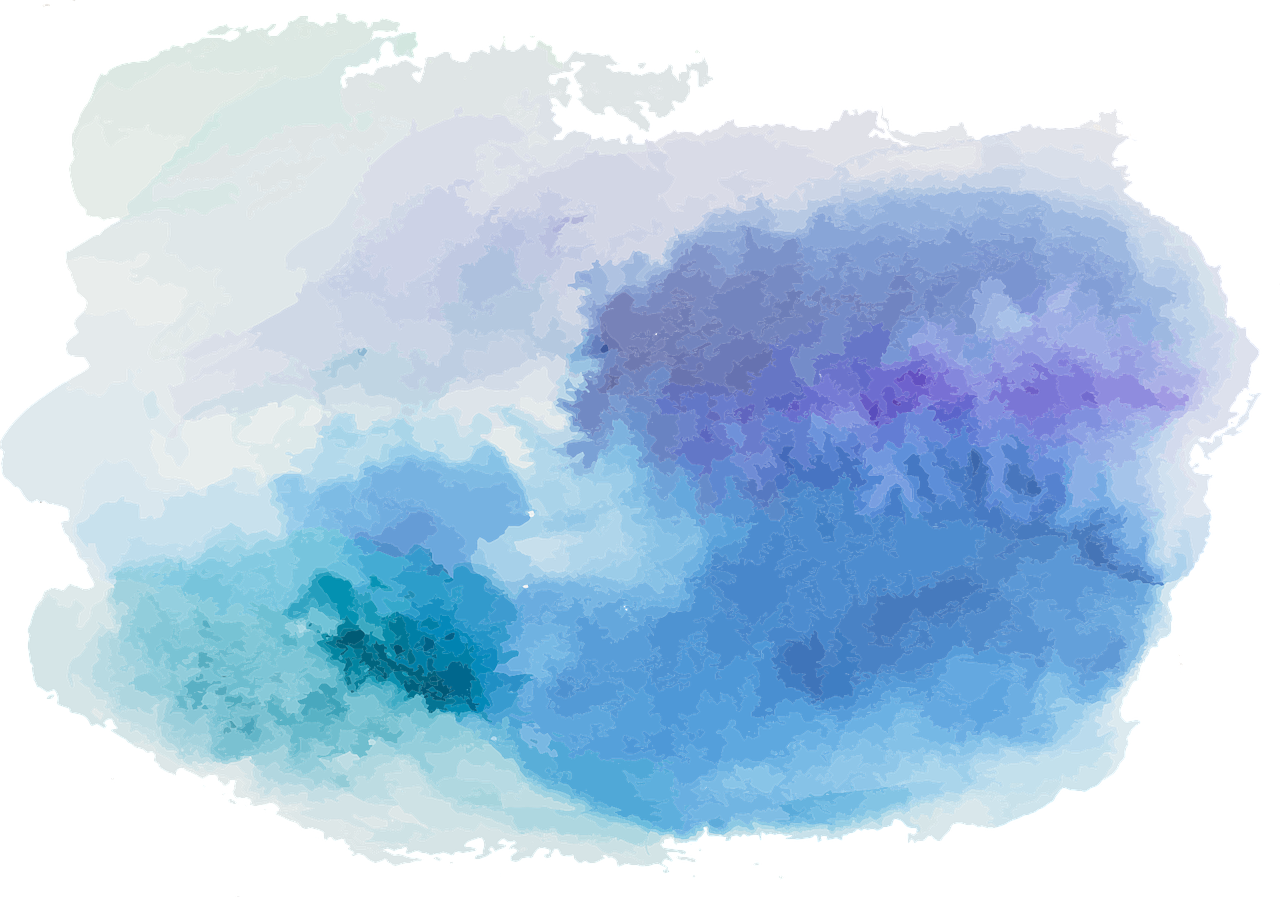 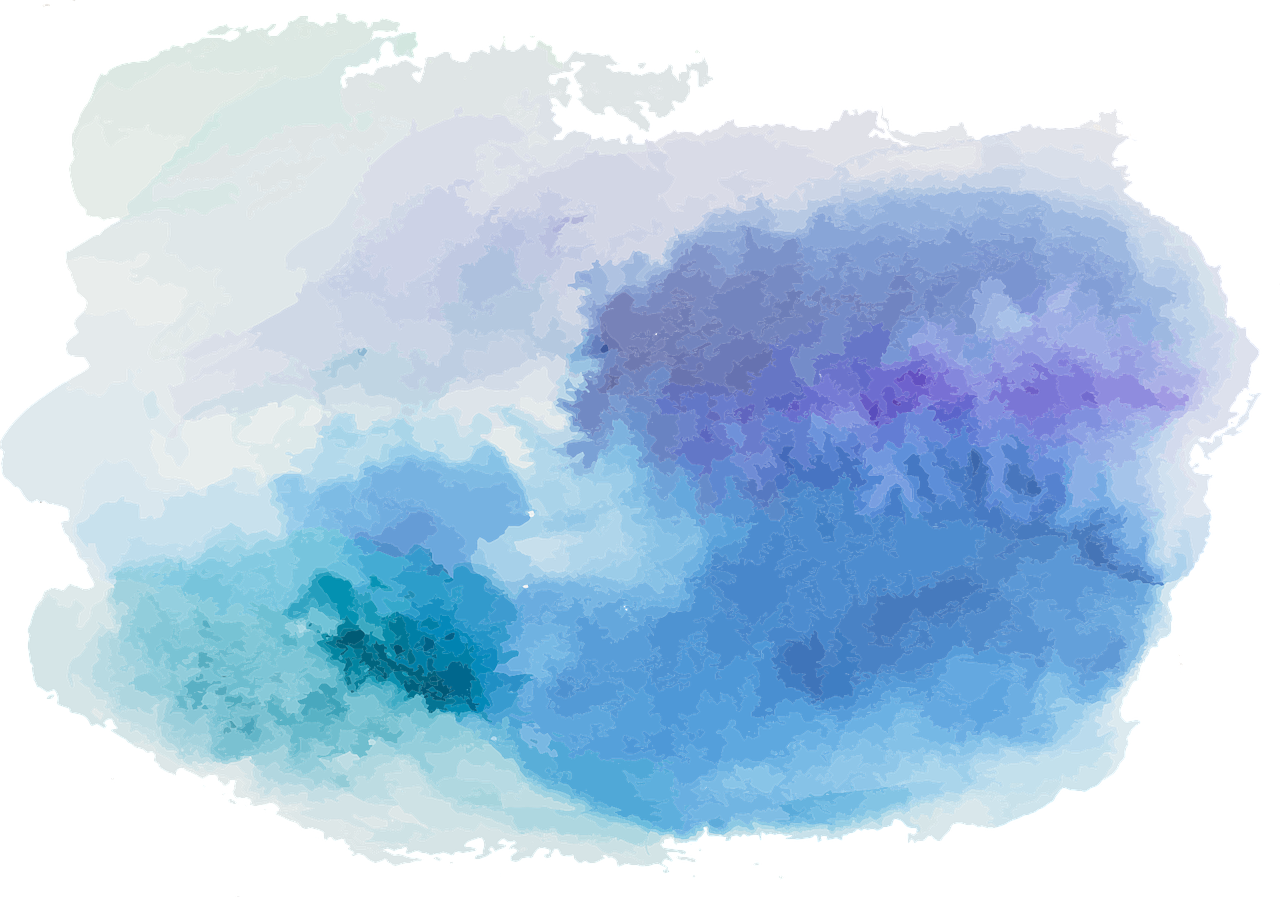 Practise!
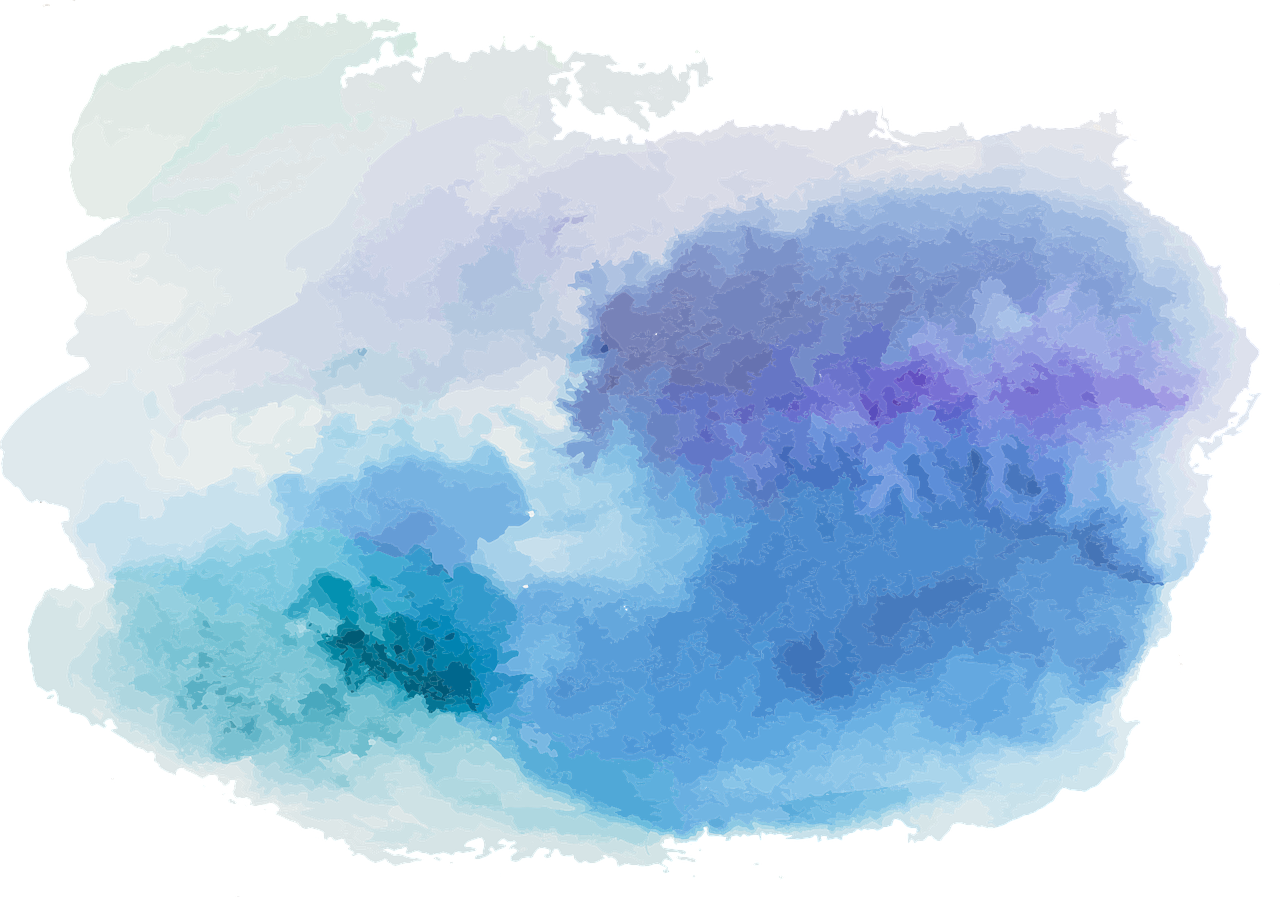 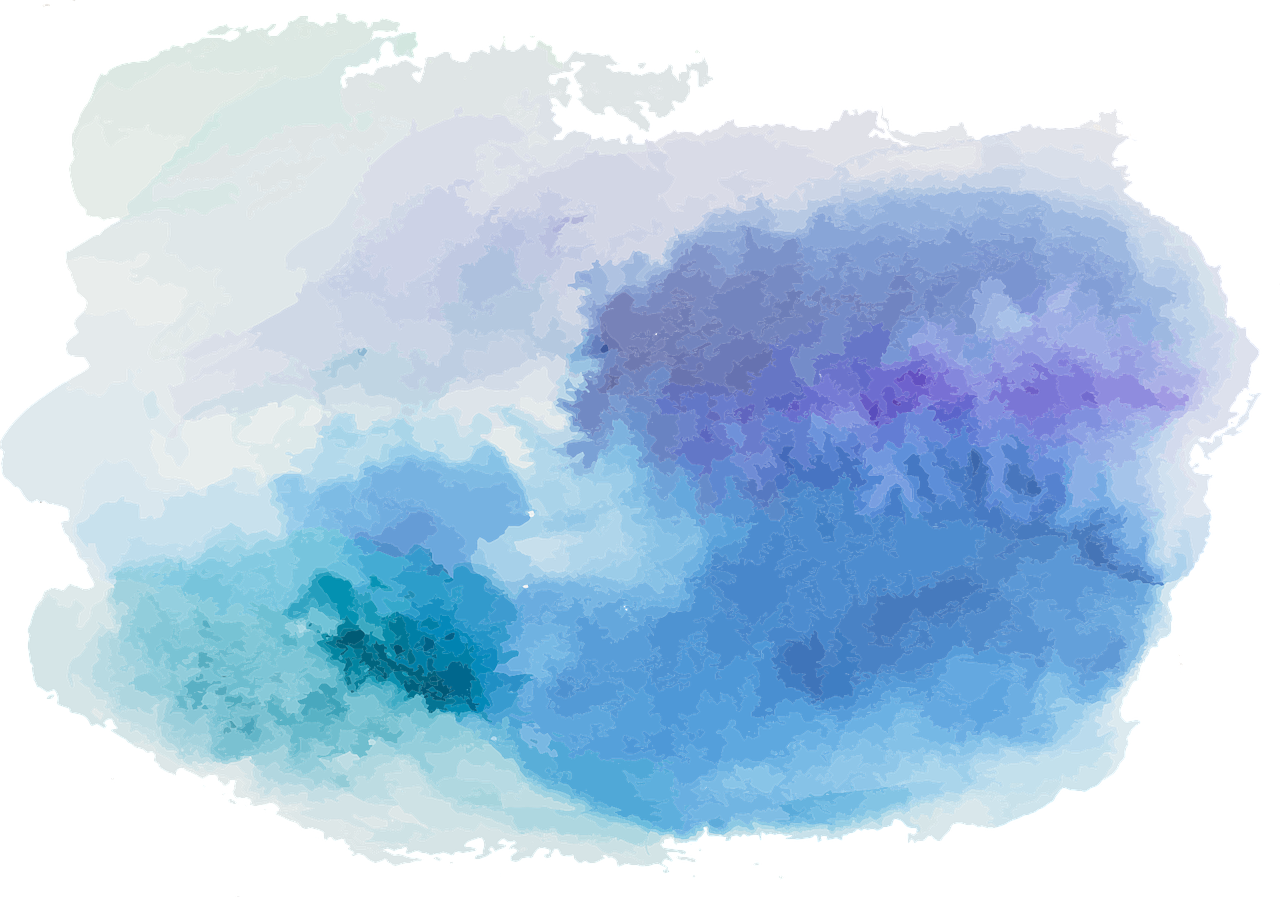 Practise!
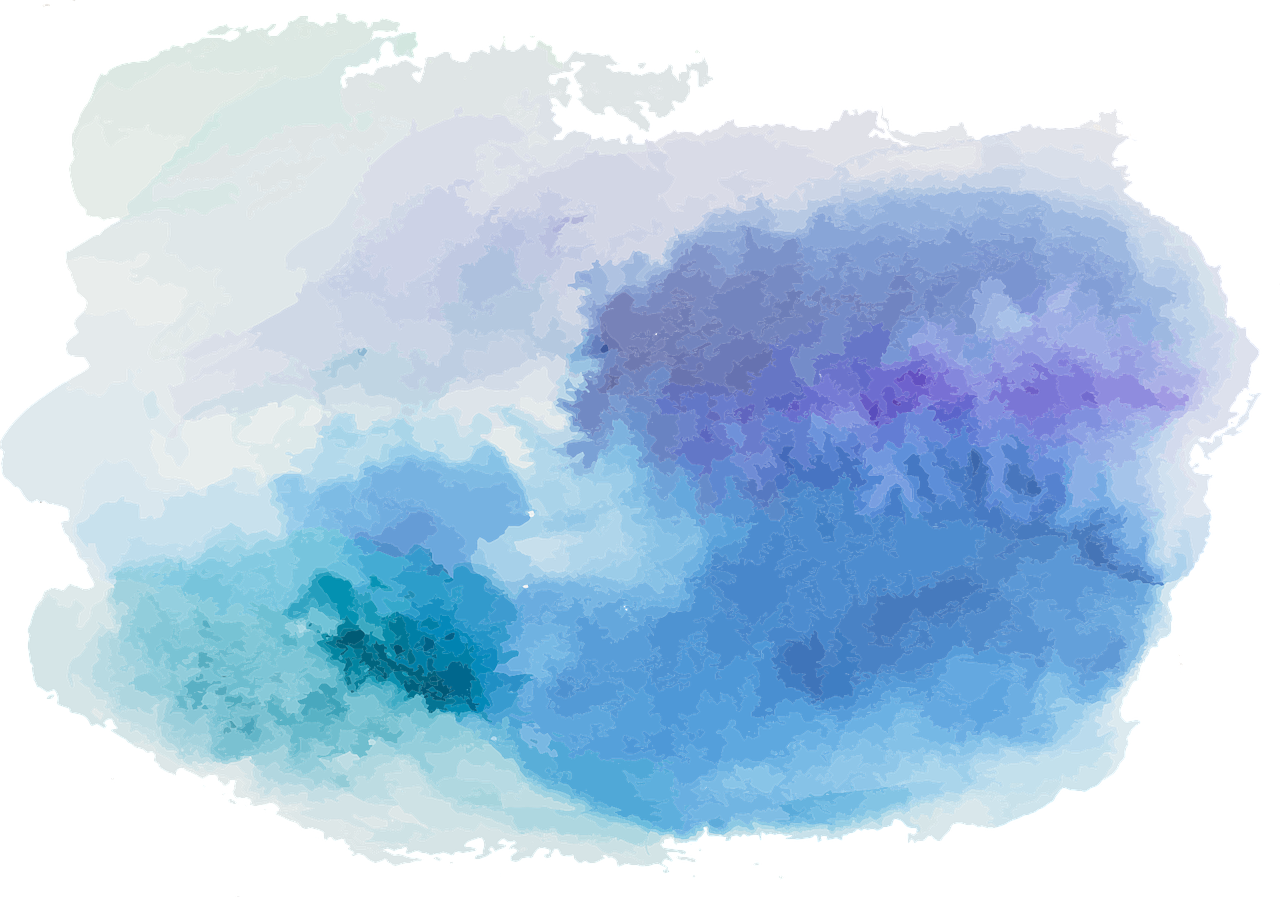 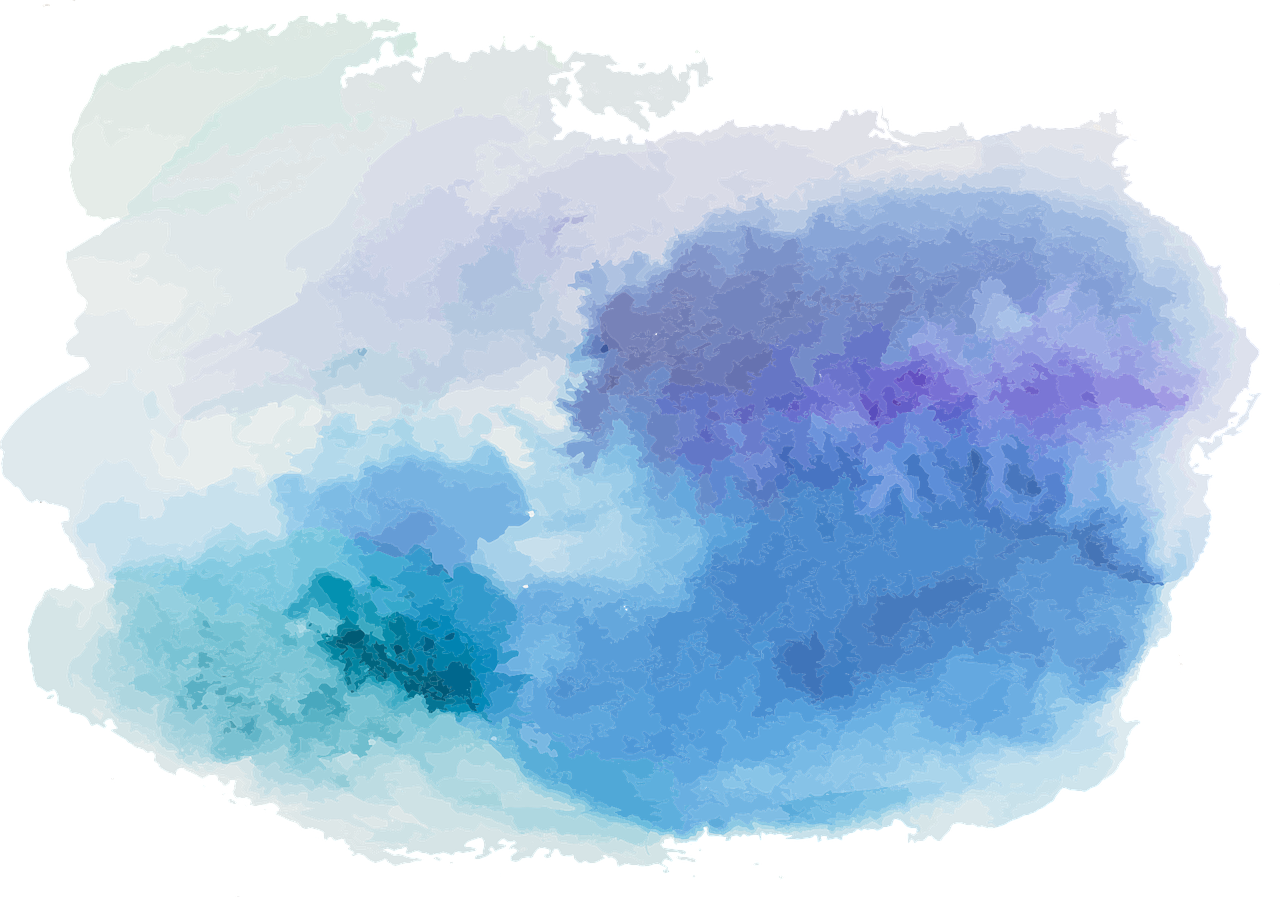 Practise!
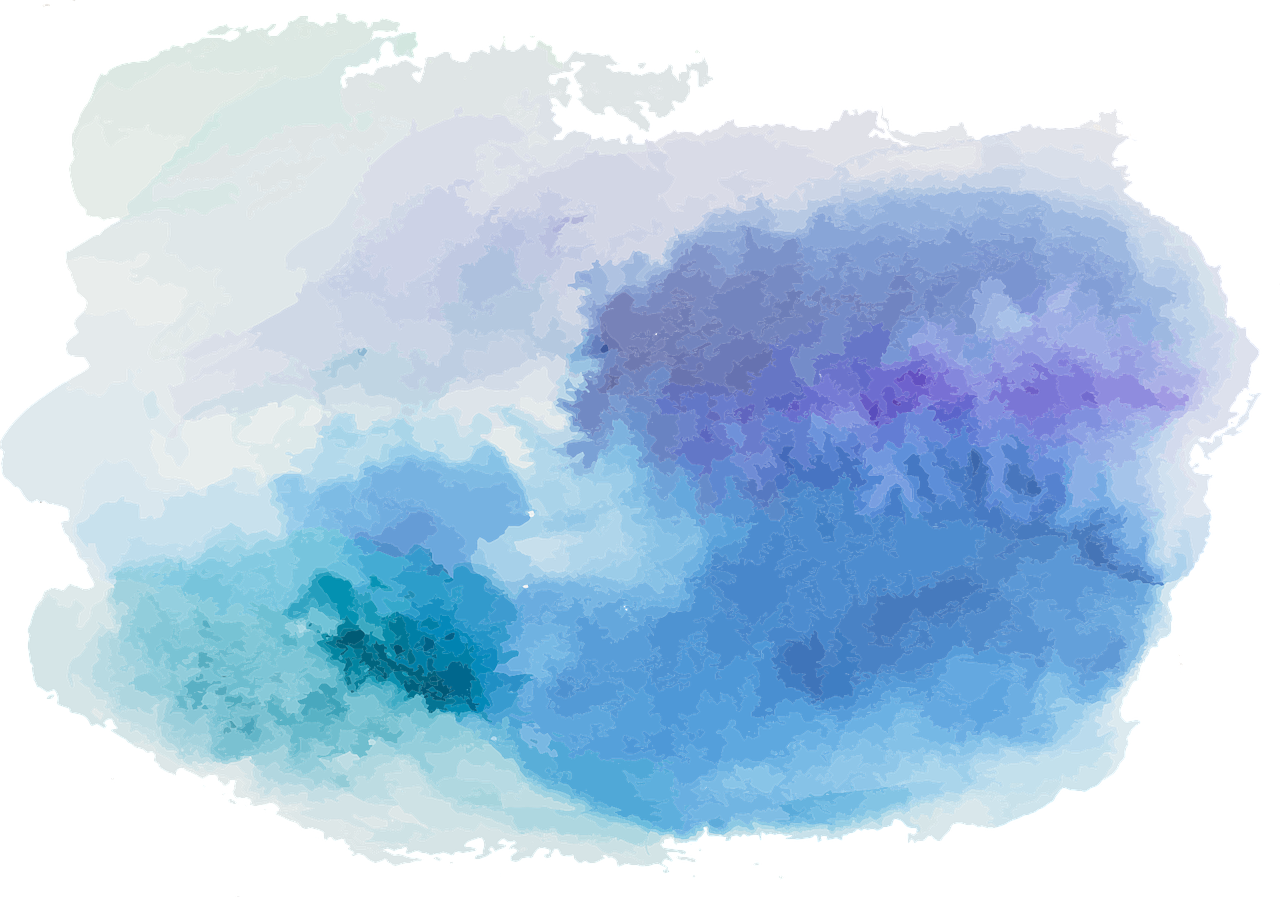 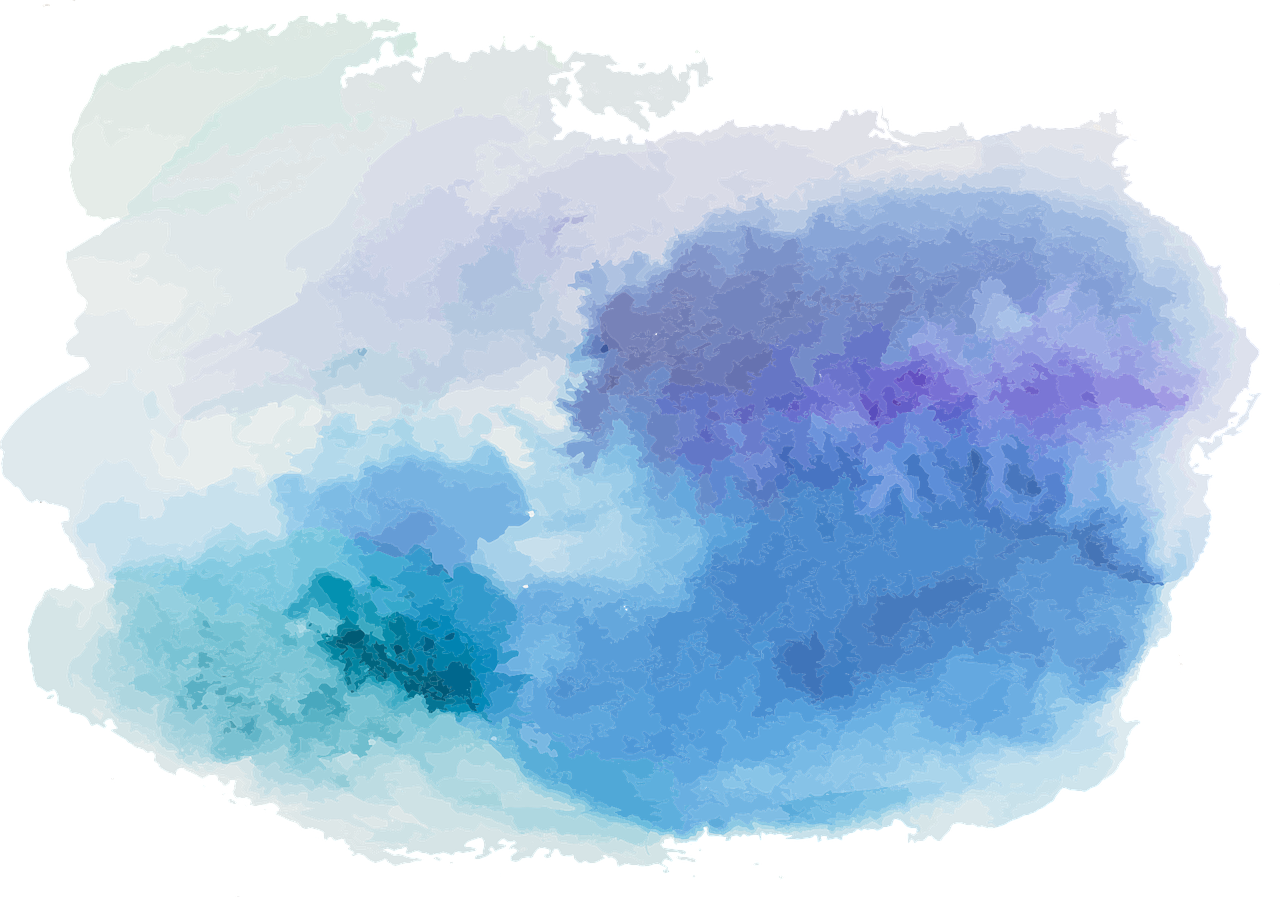 Practise!
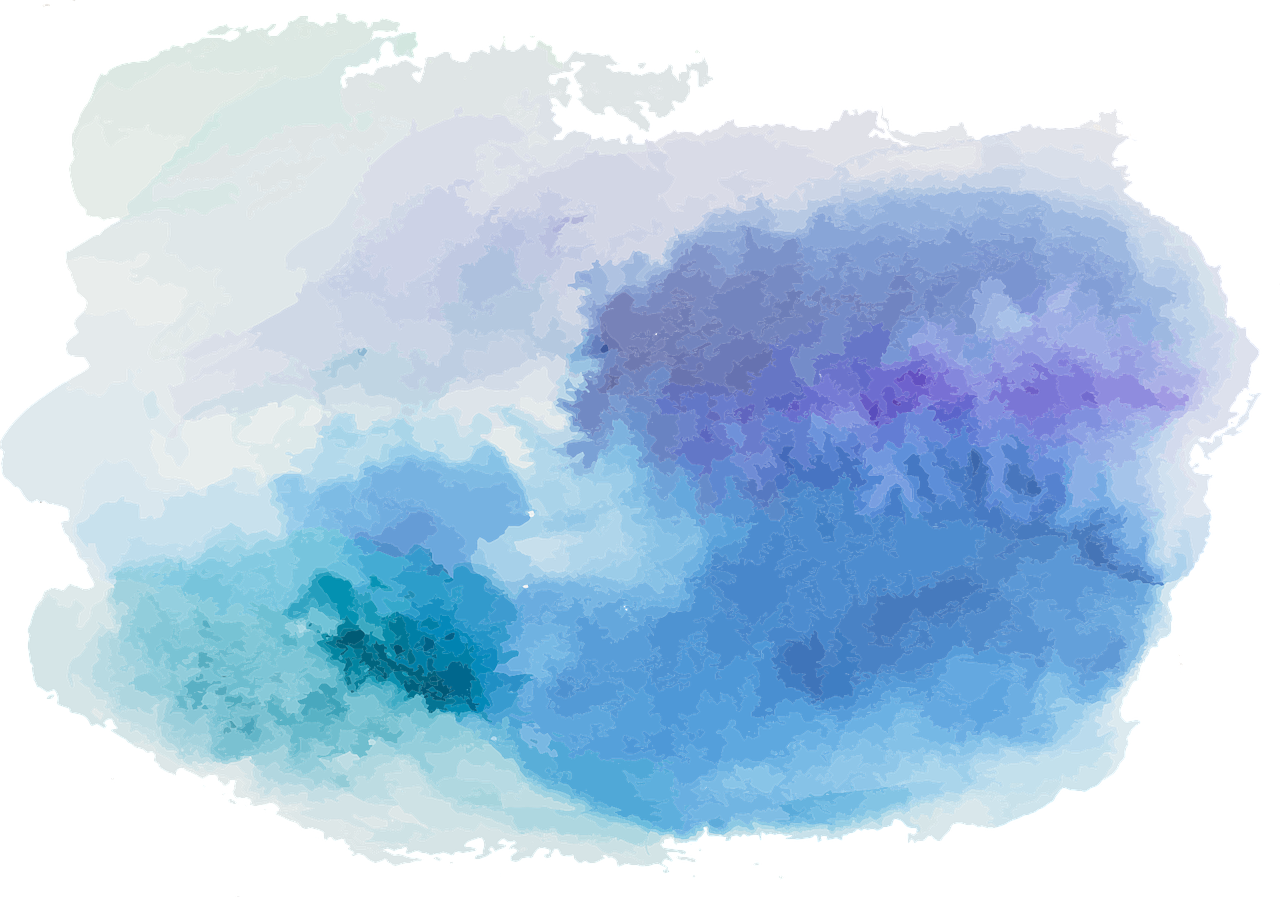 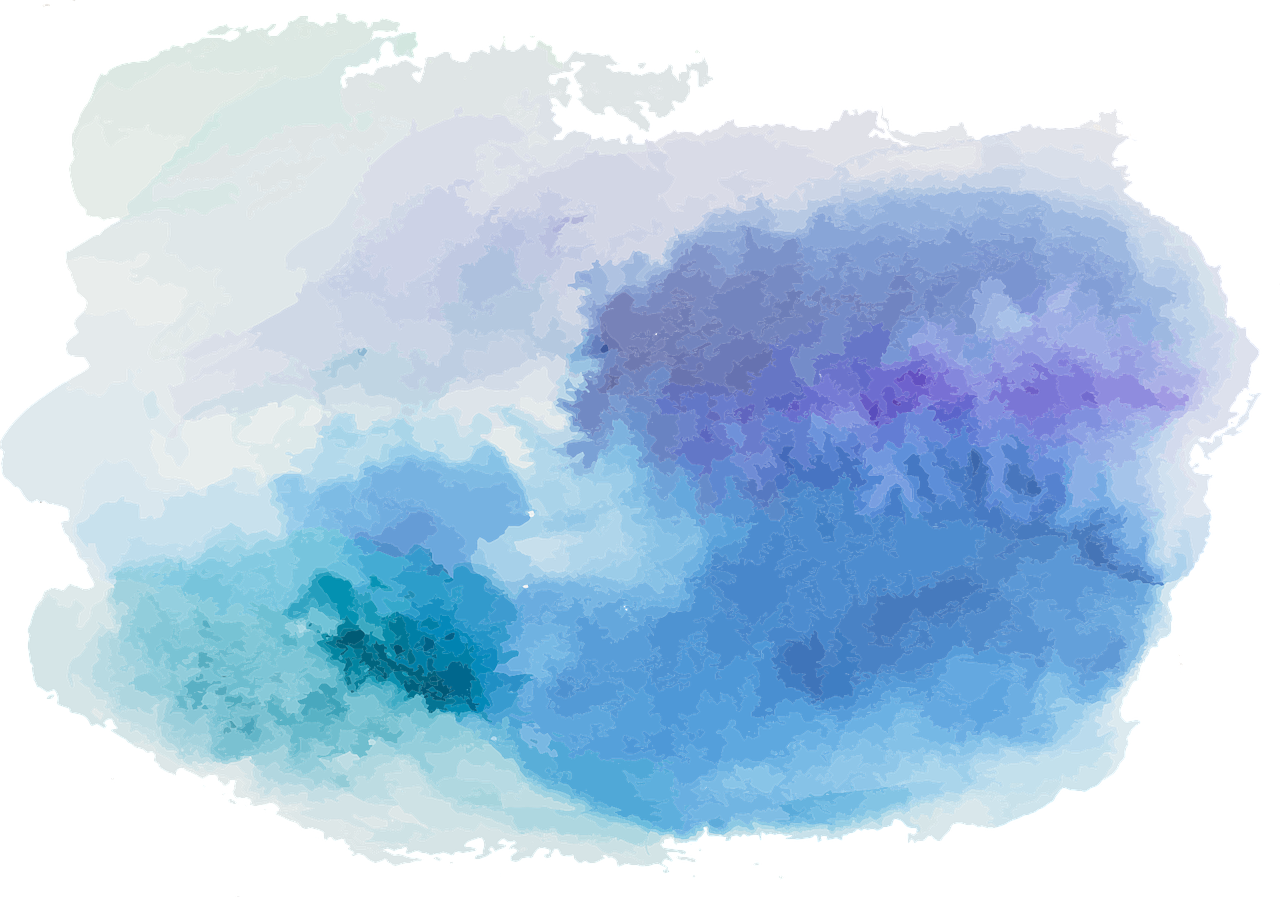 Practise!
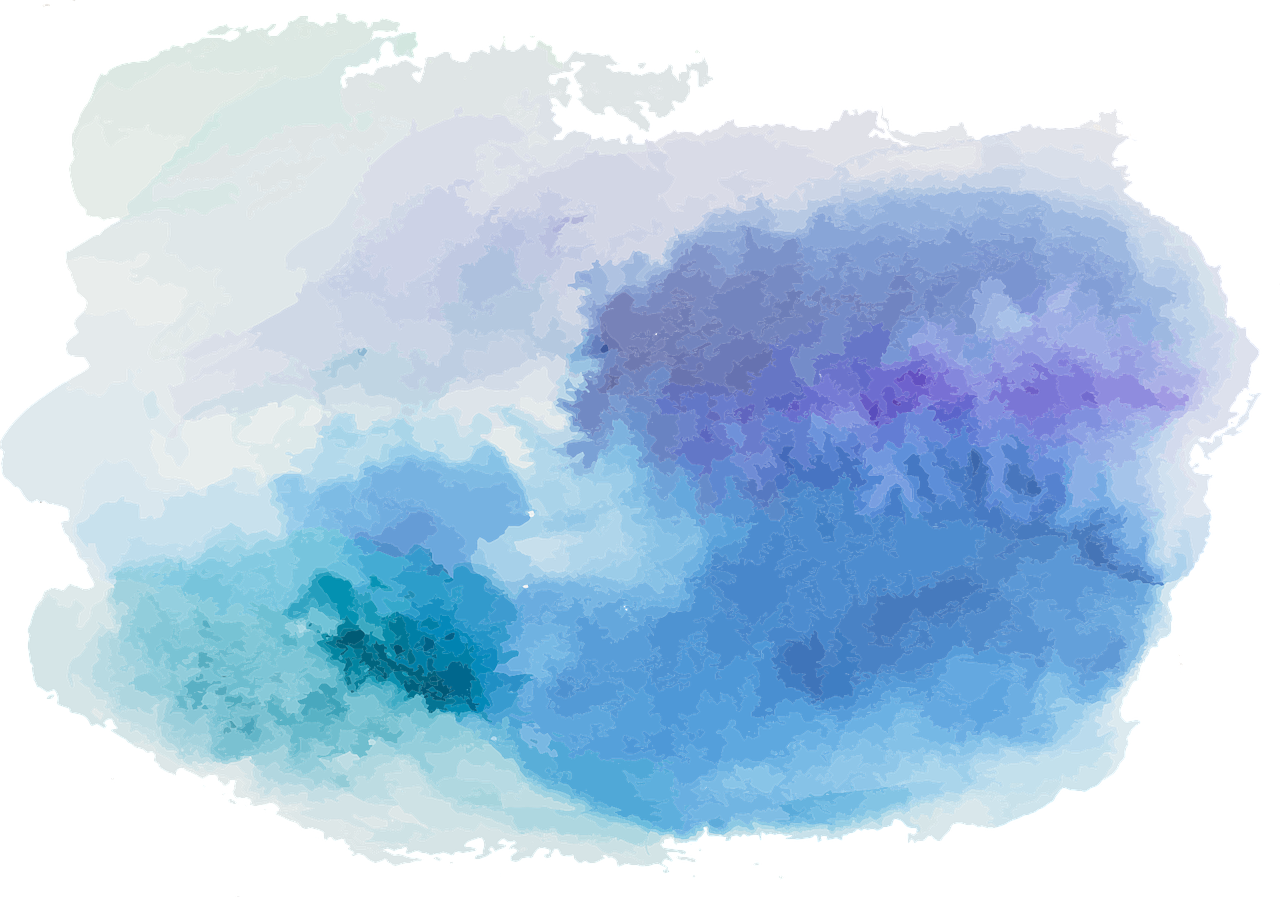 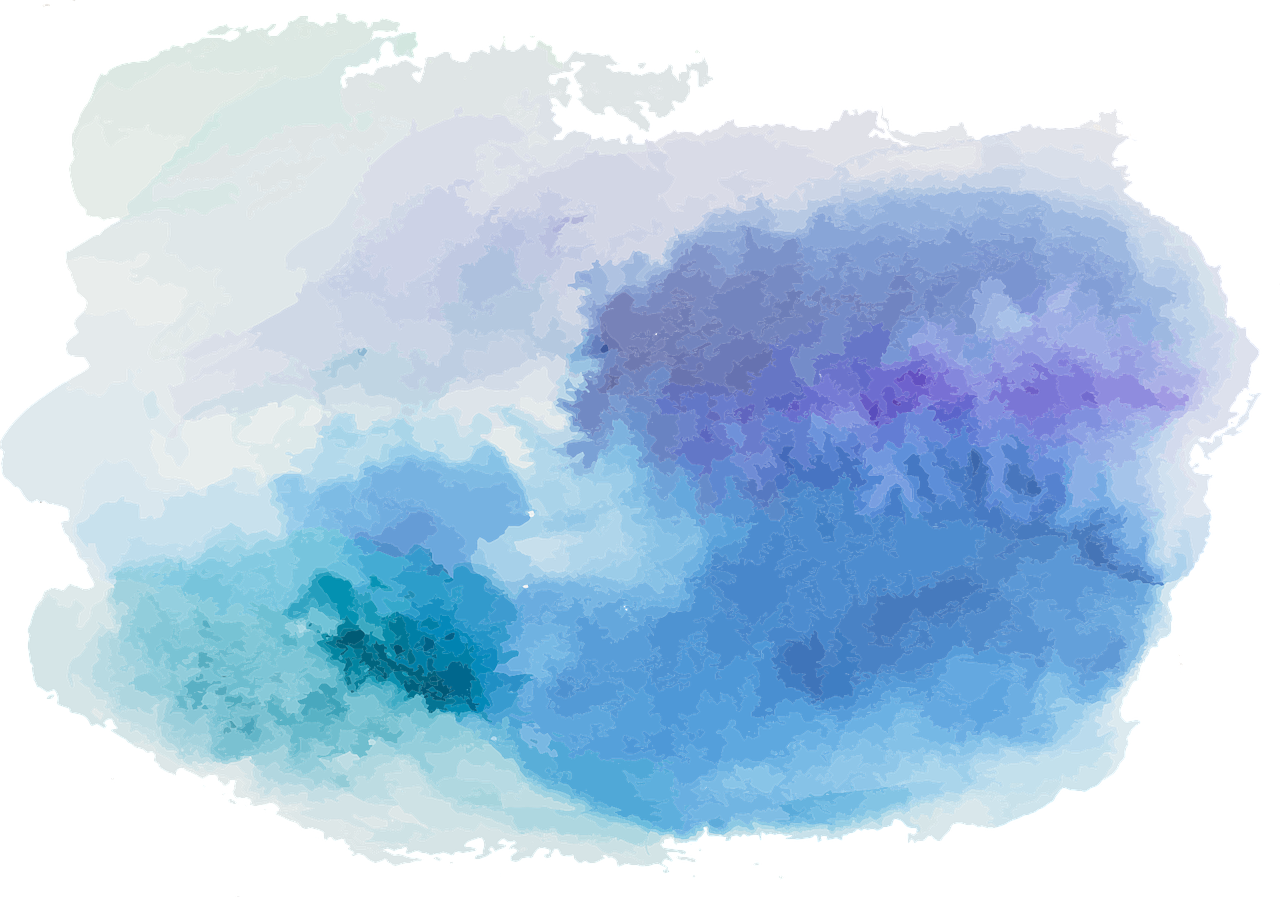 Practise!
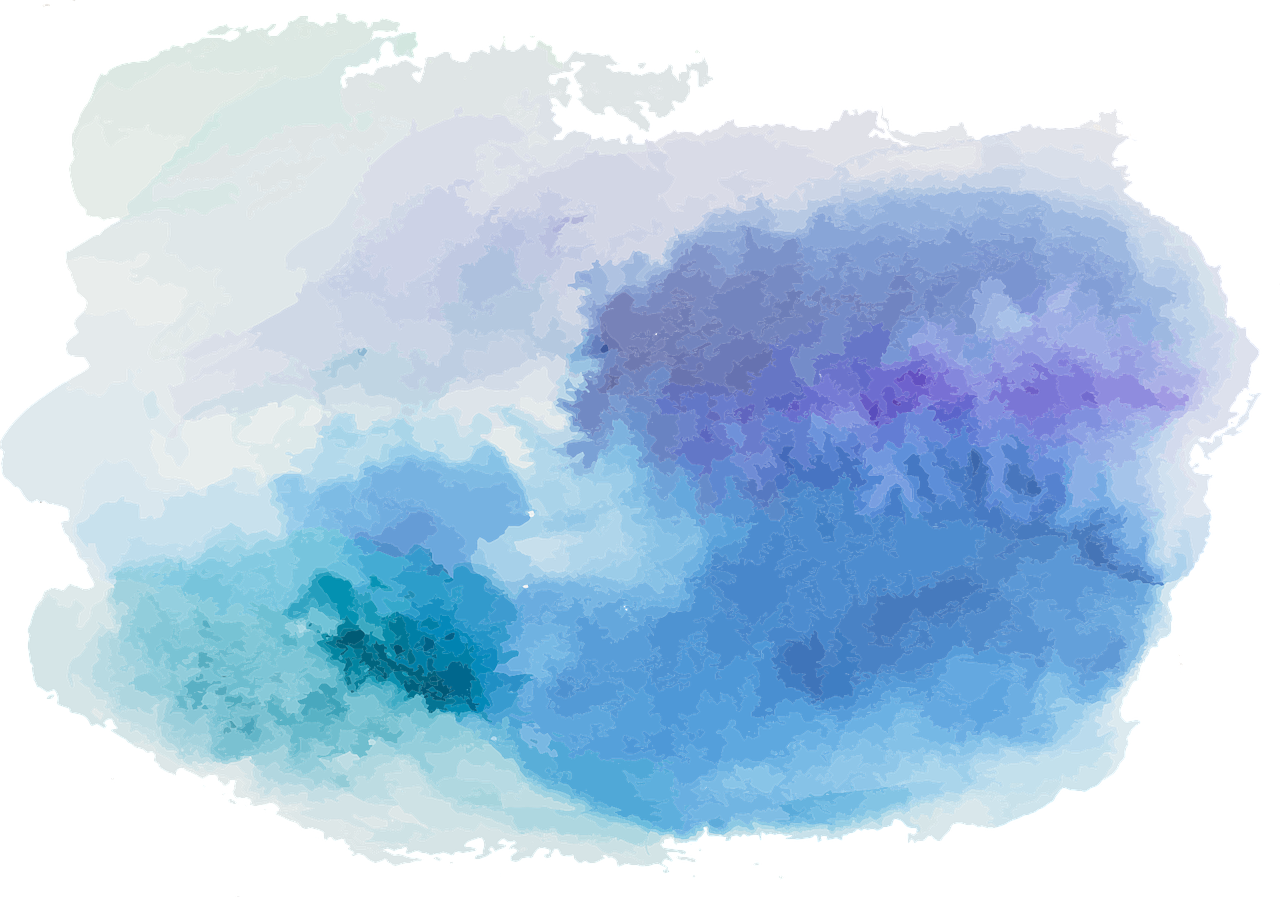 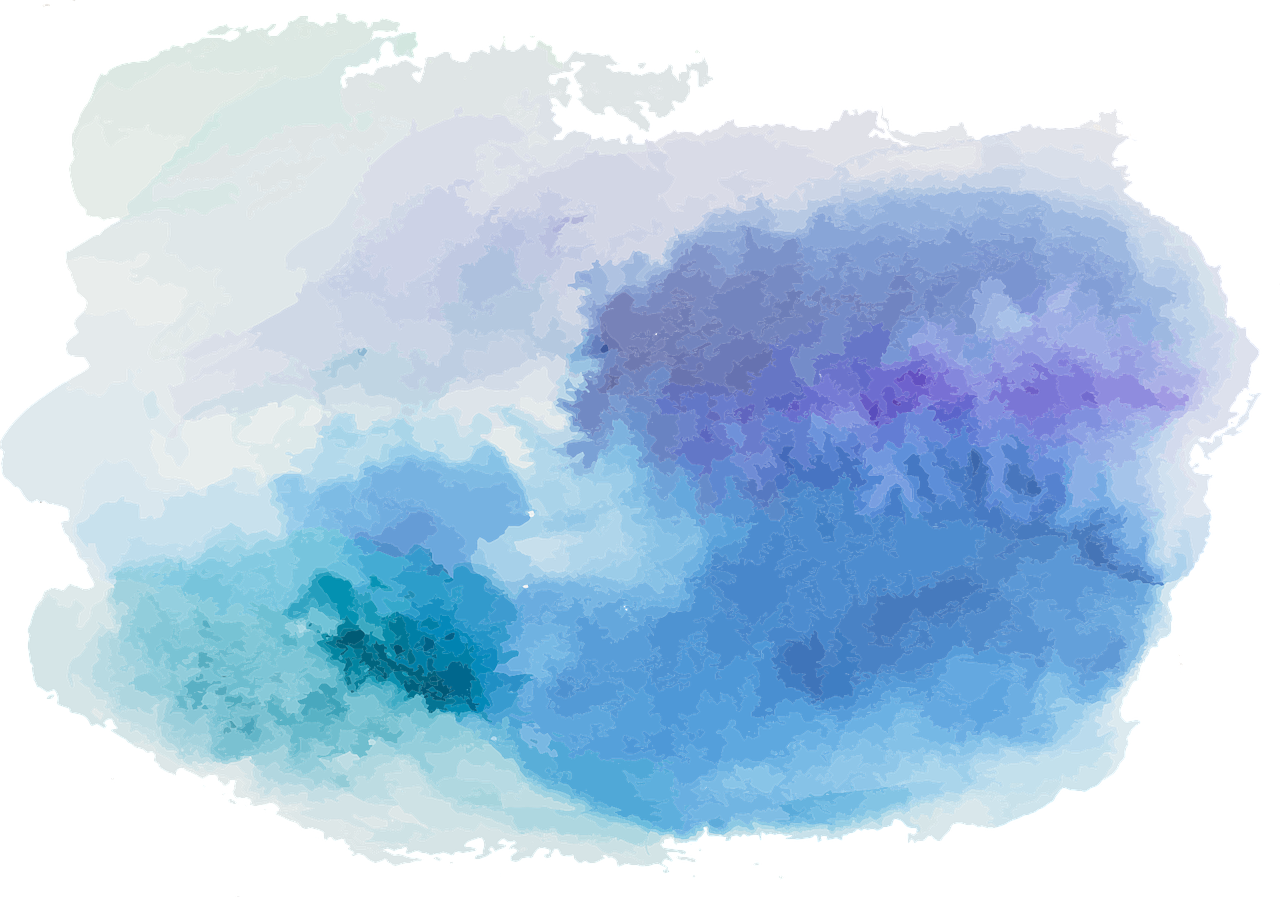 Practise!
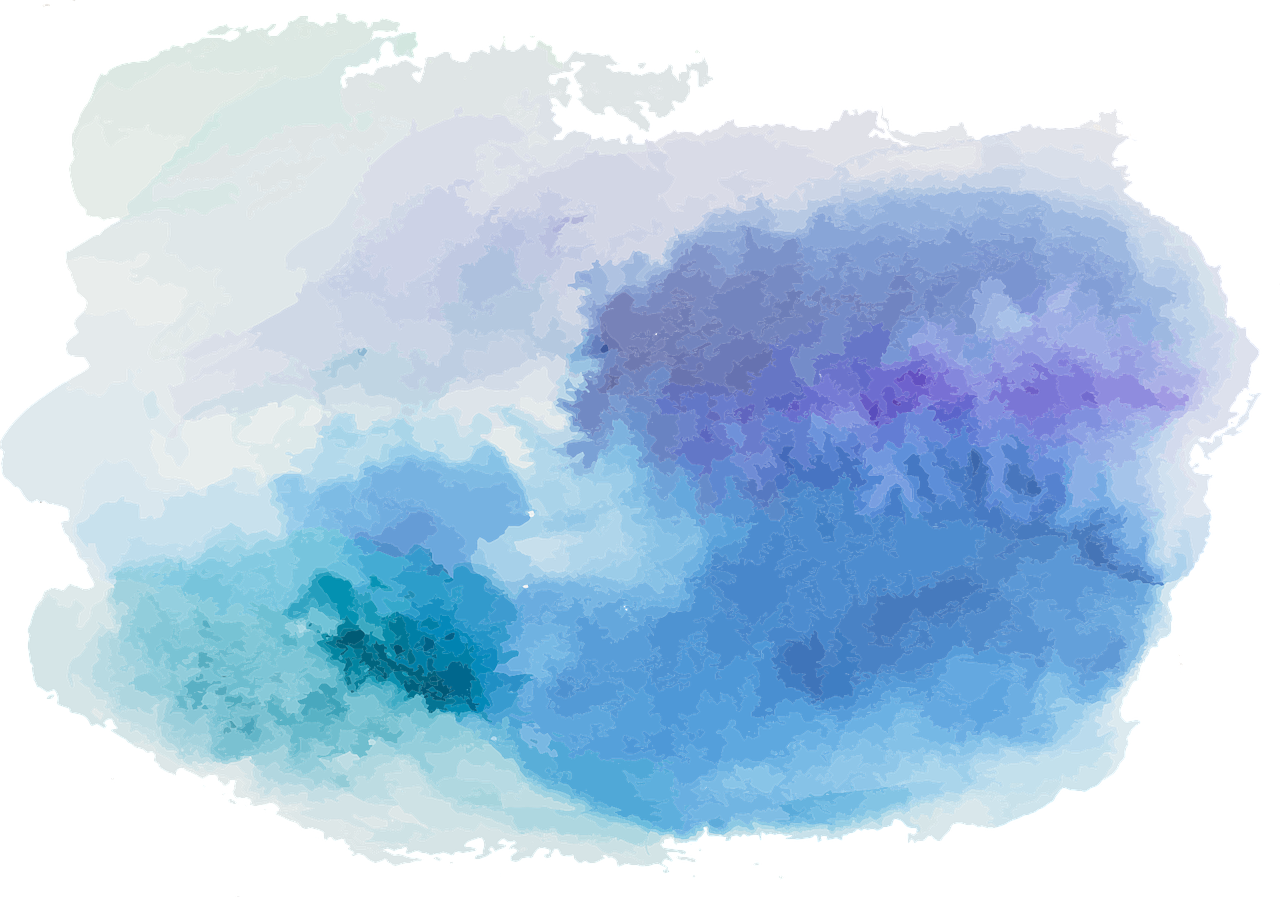 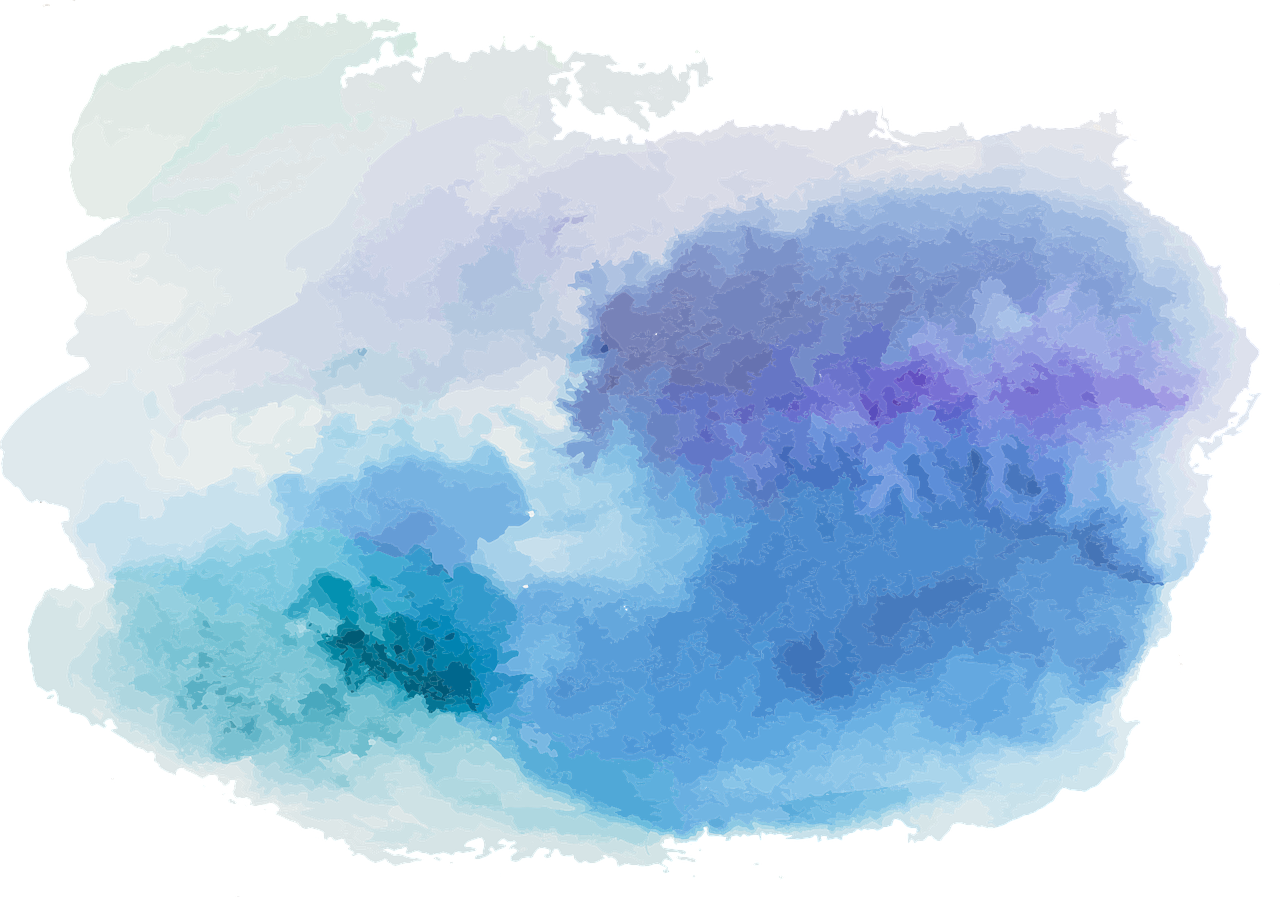 Practise!
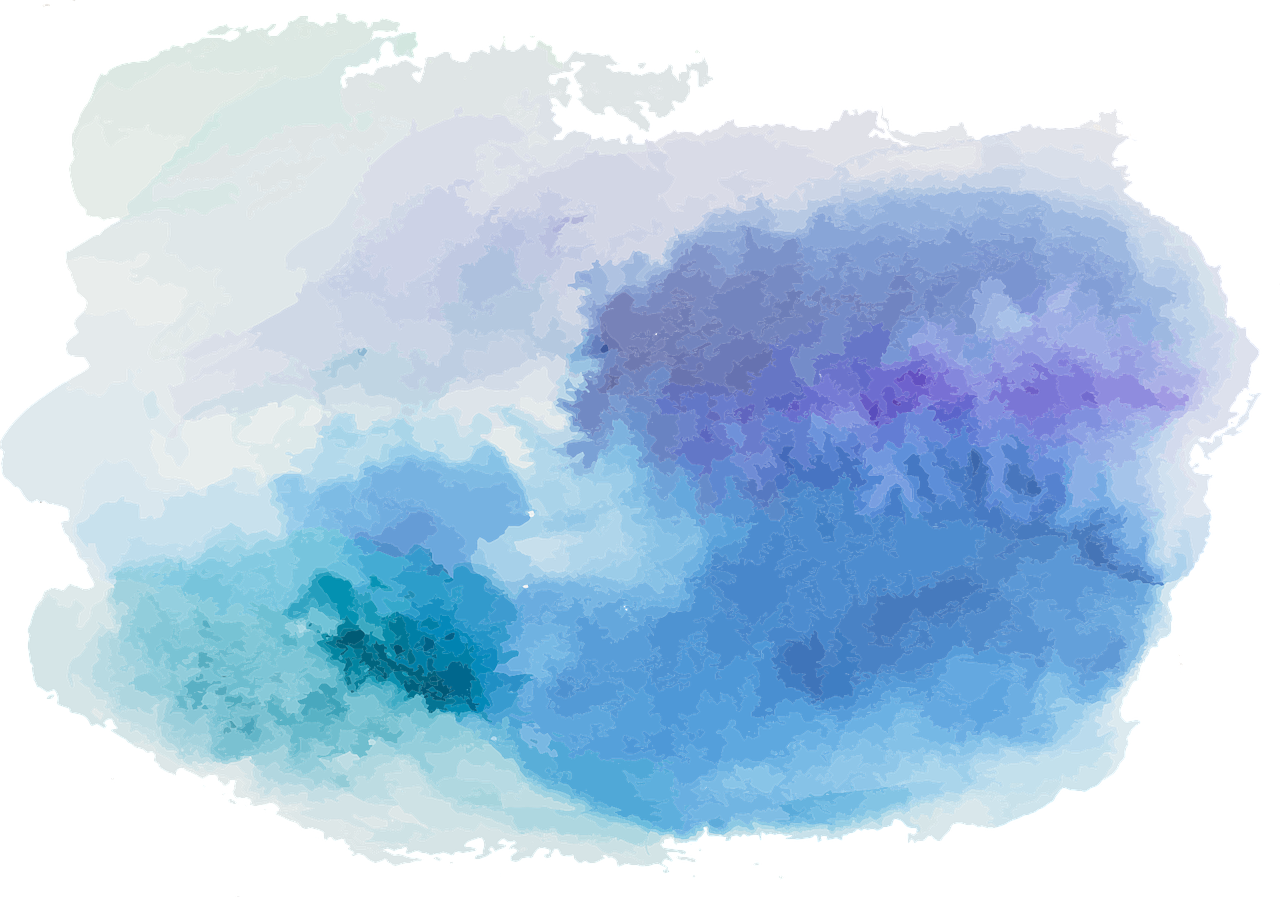 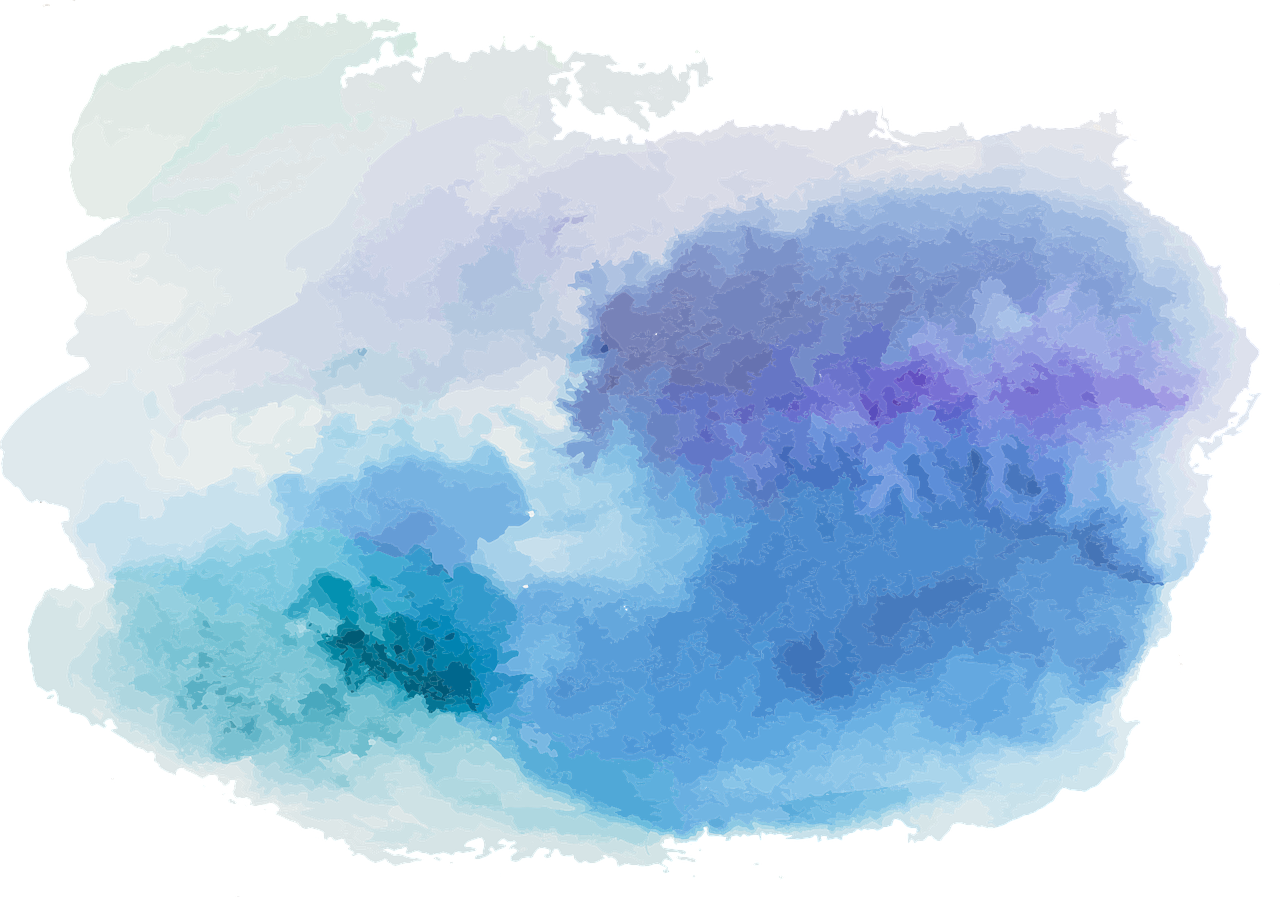 Practise!
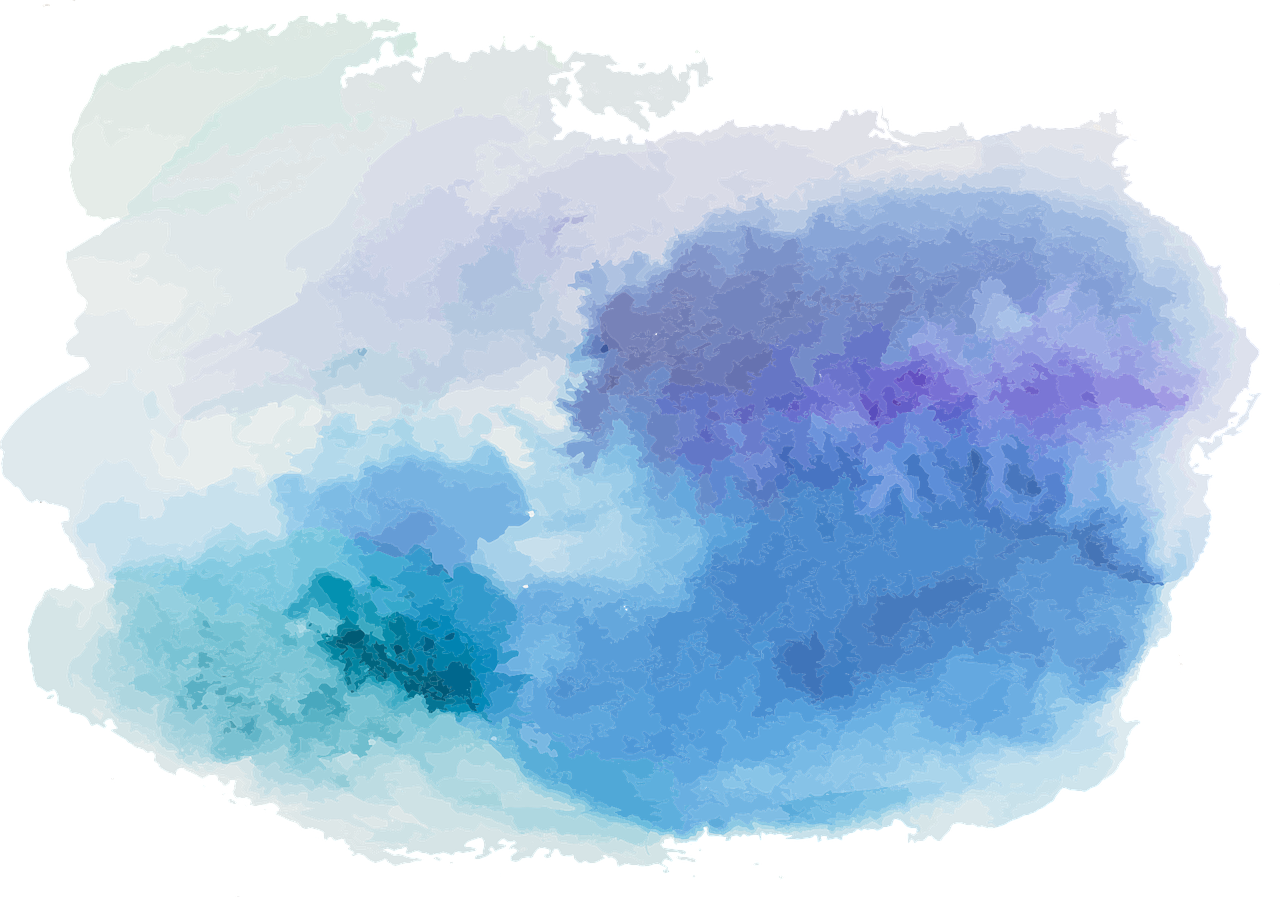 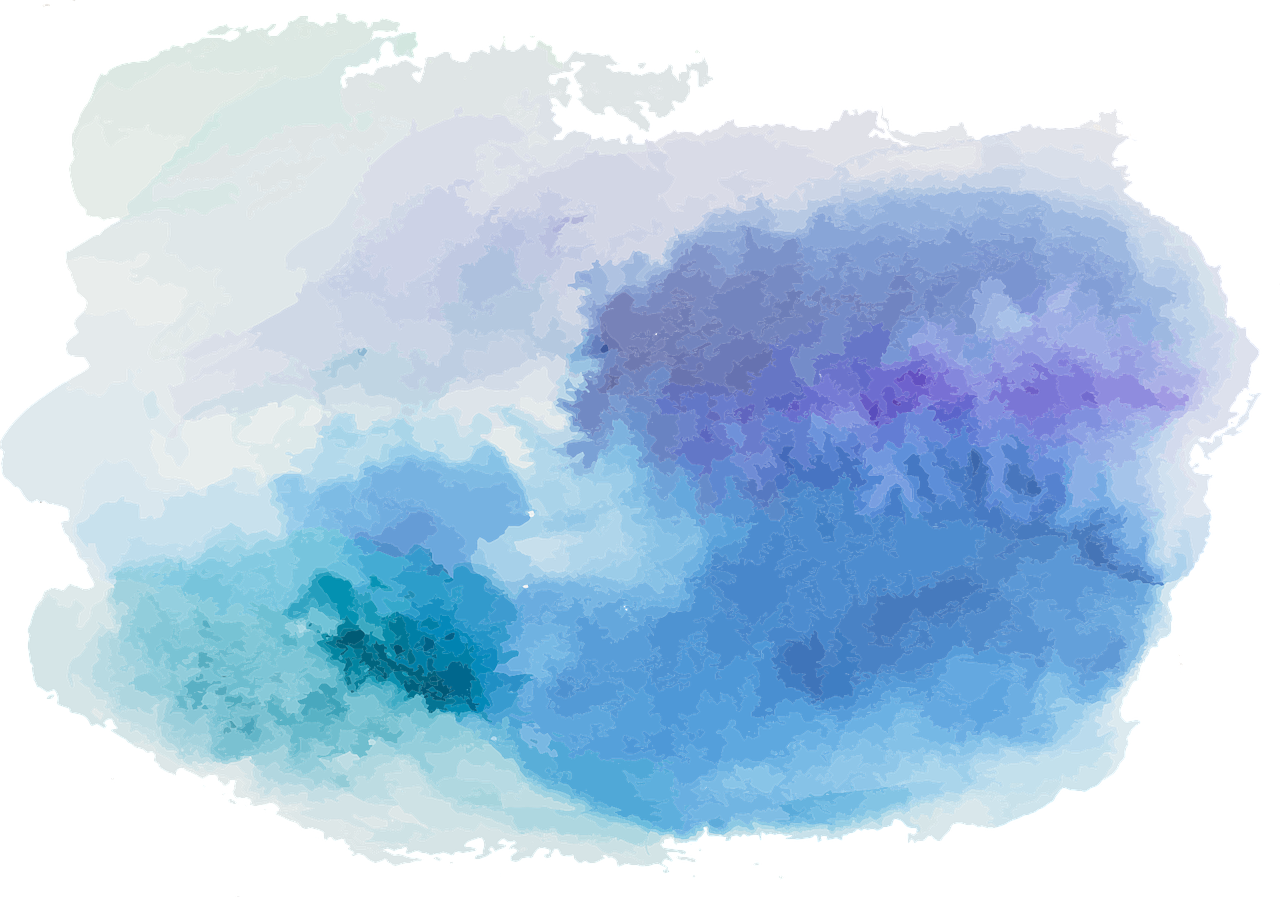 Practise!
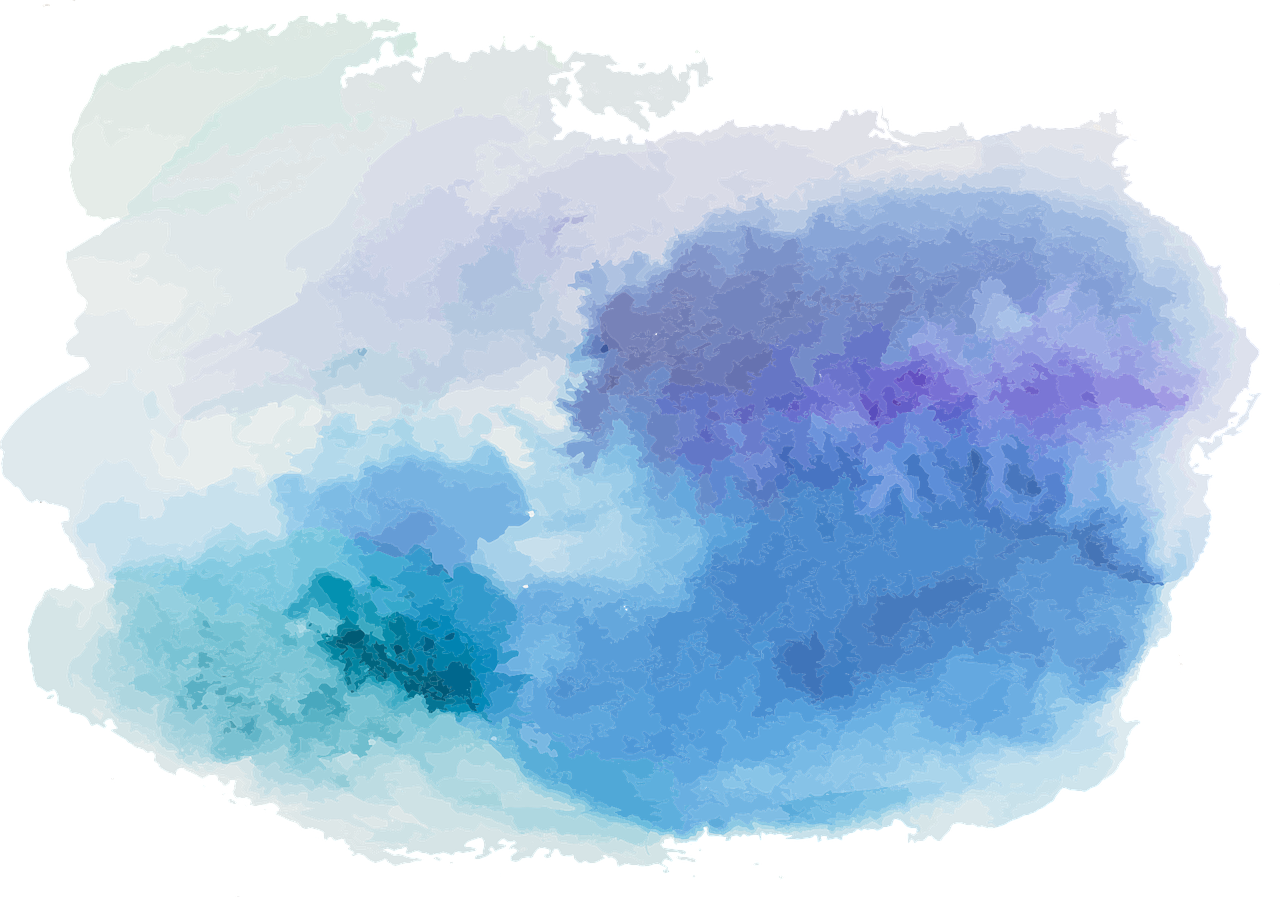 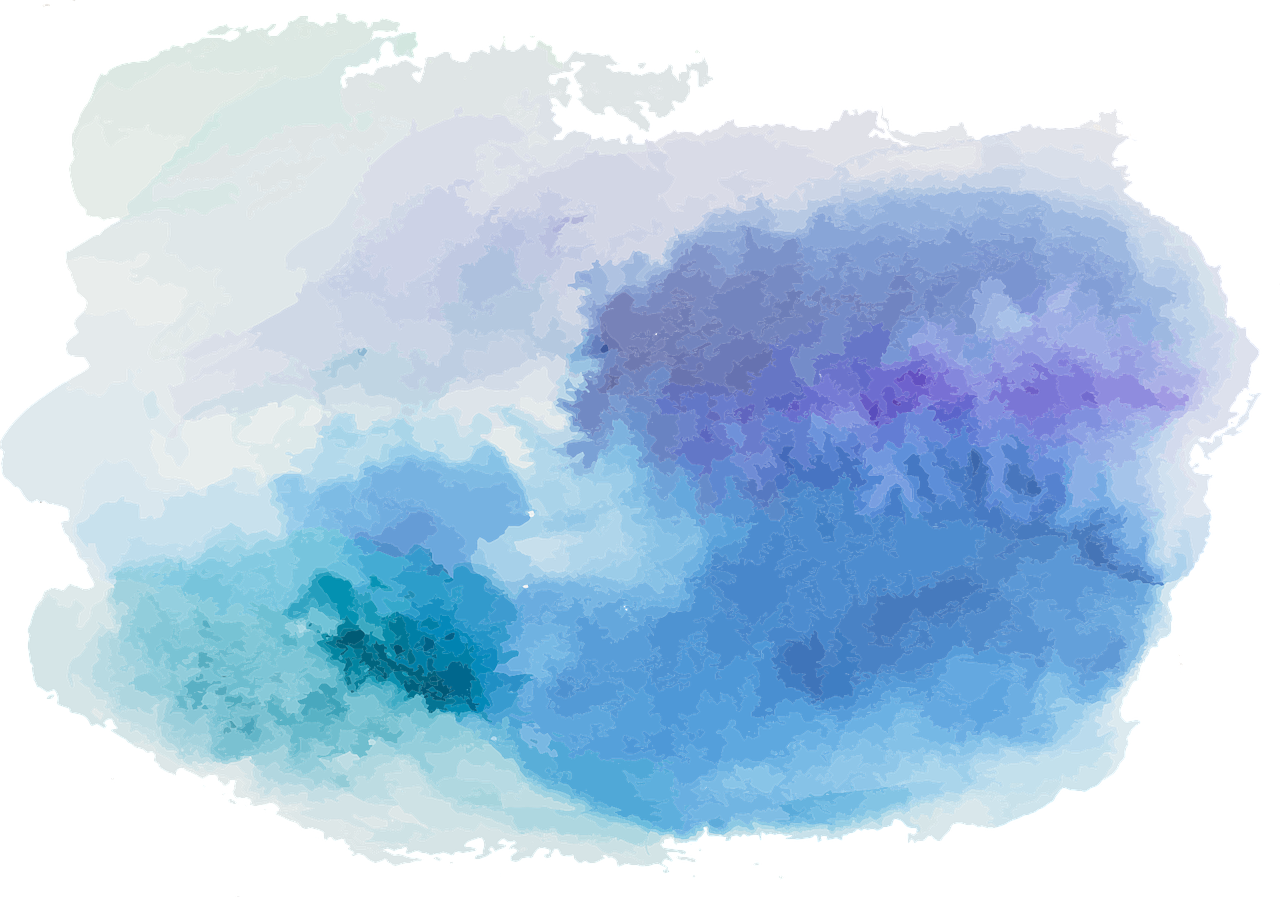 Practise!
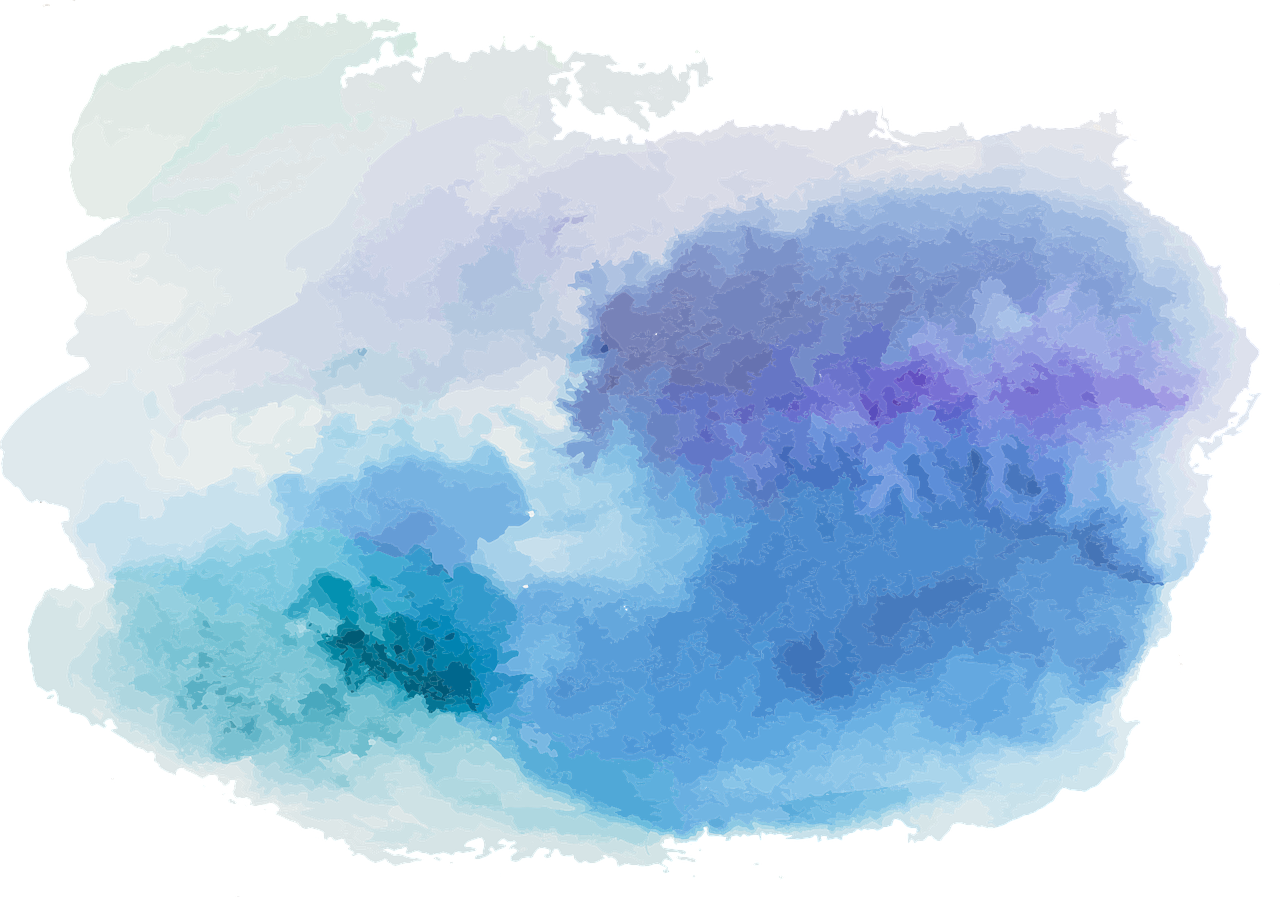 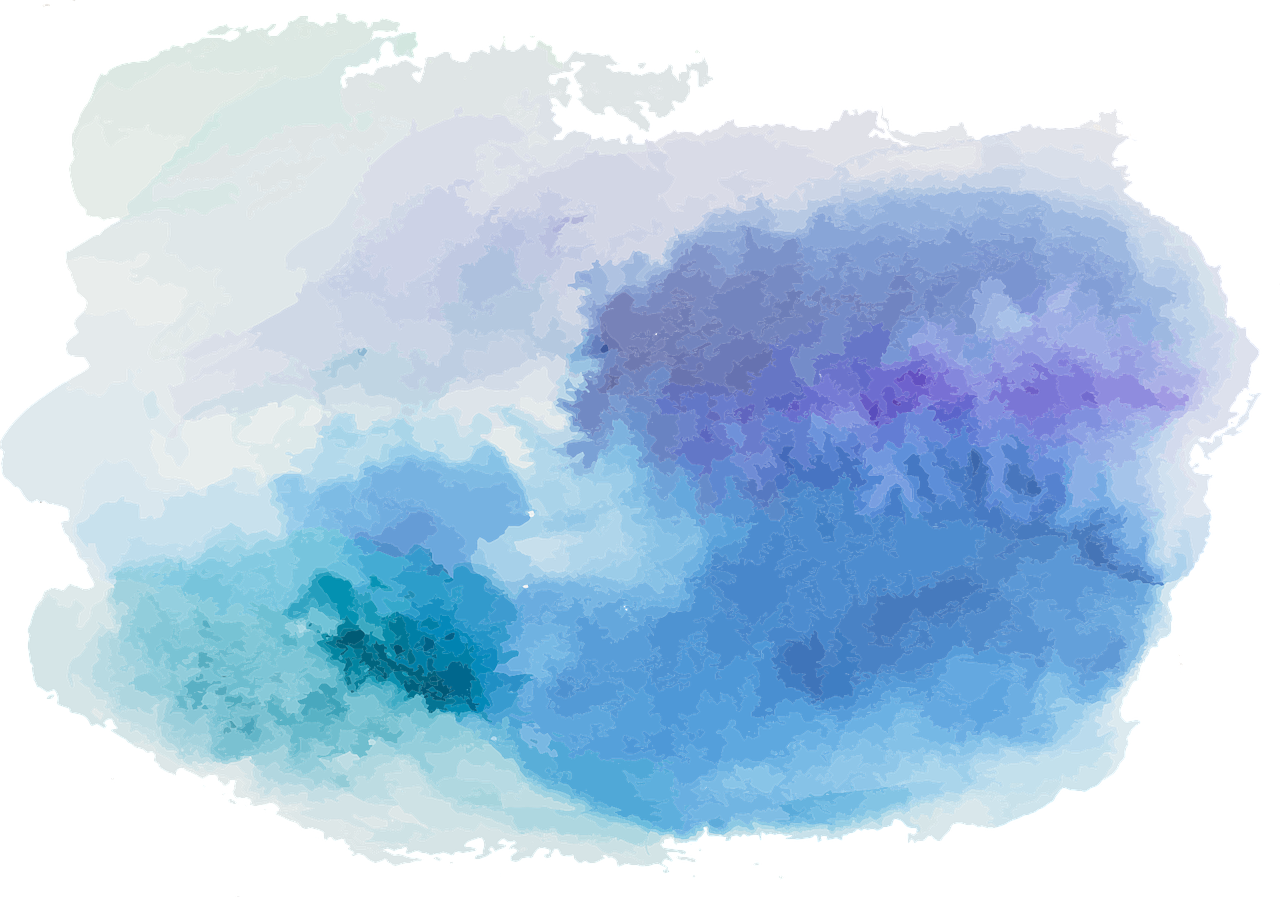 Practise!
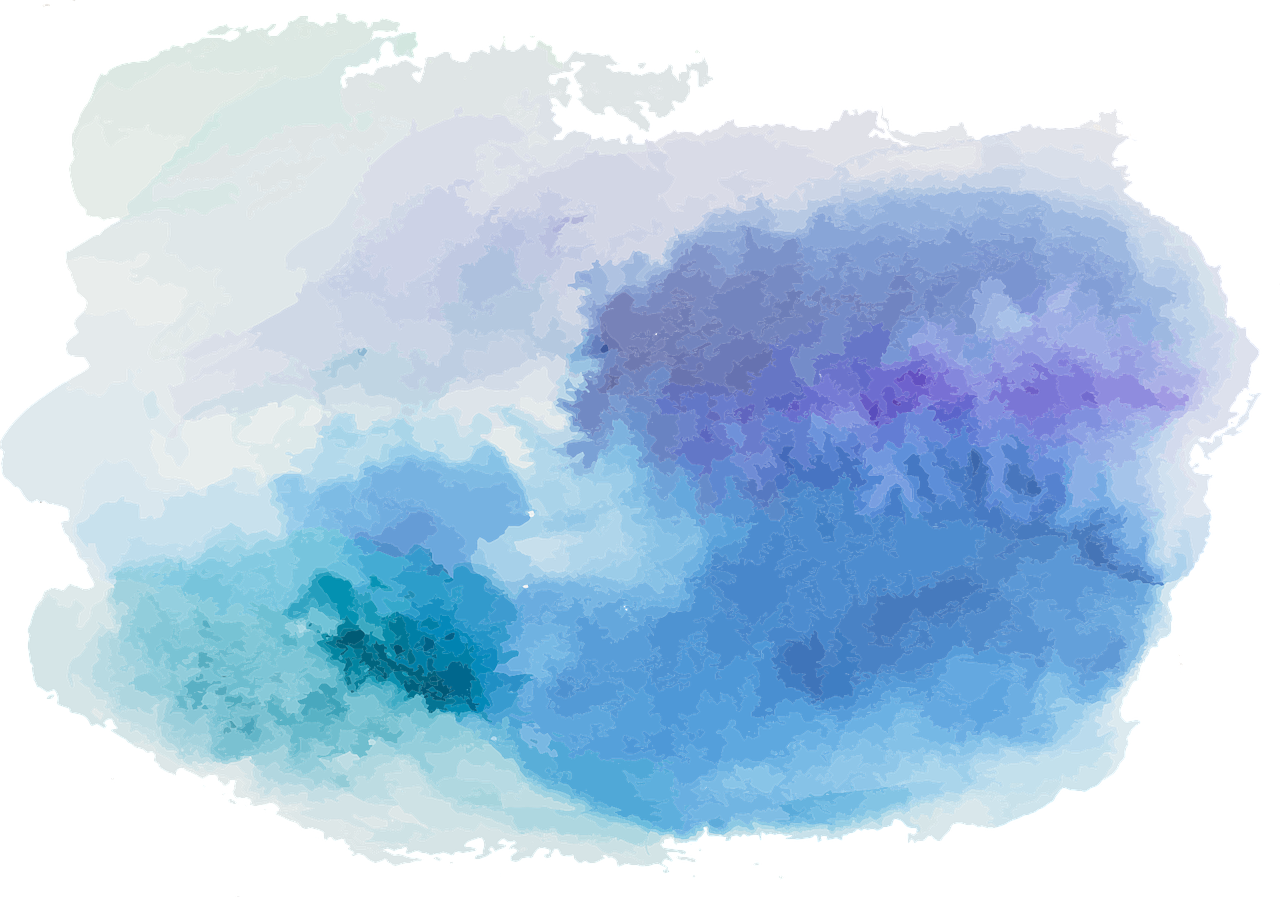 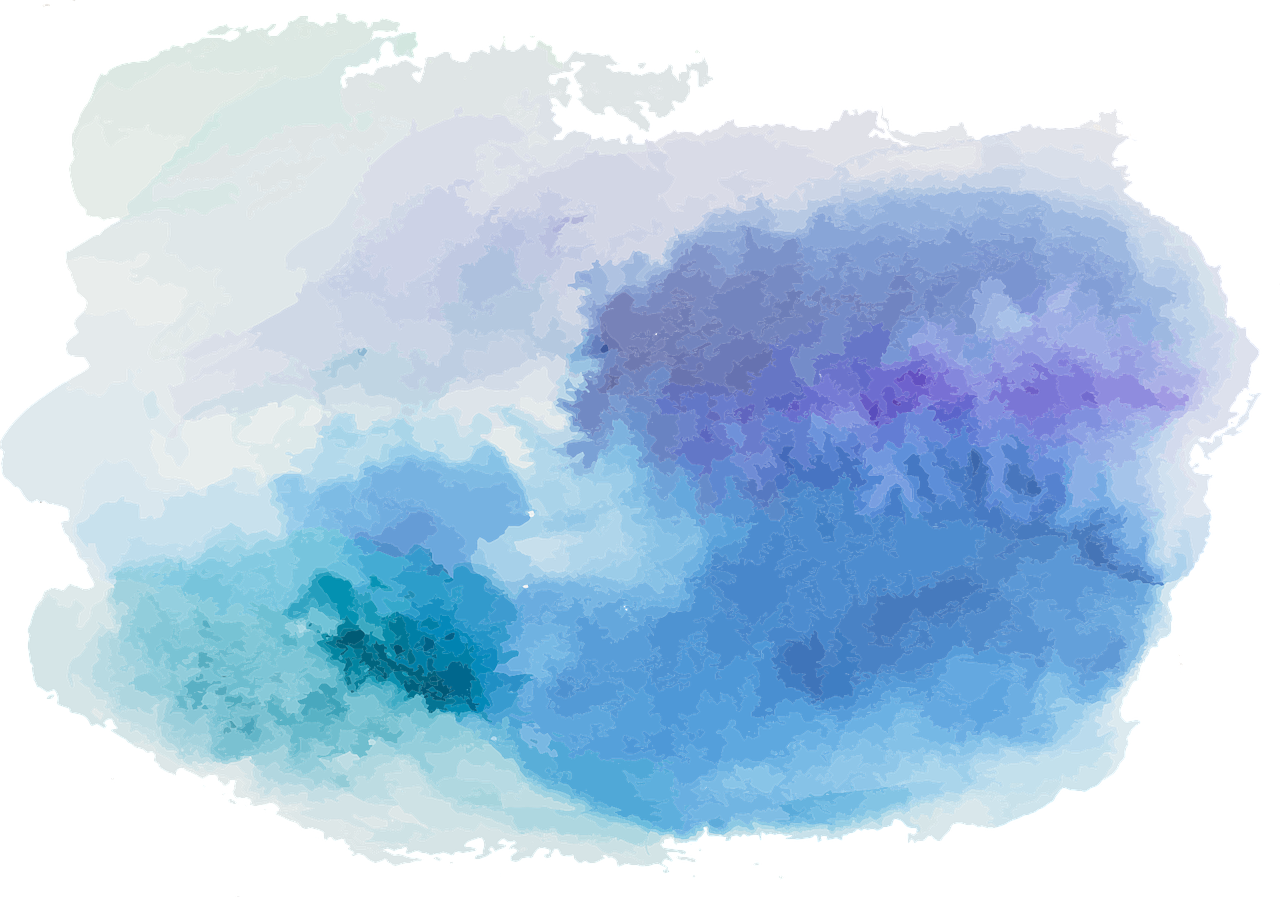 Practise!
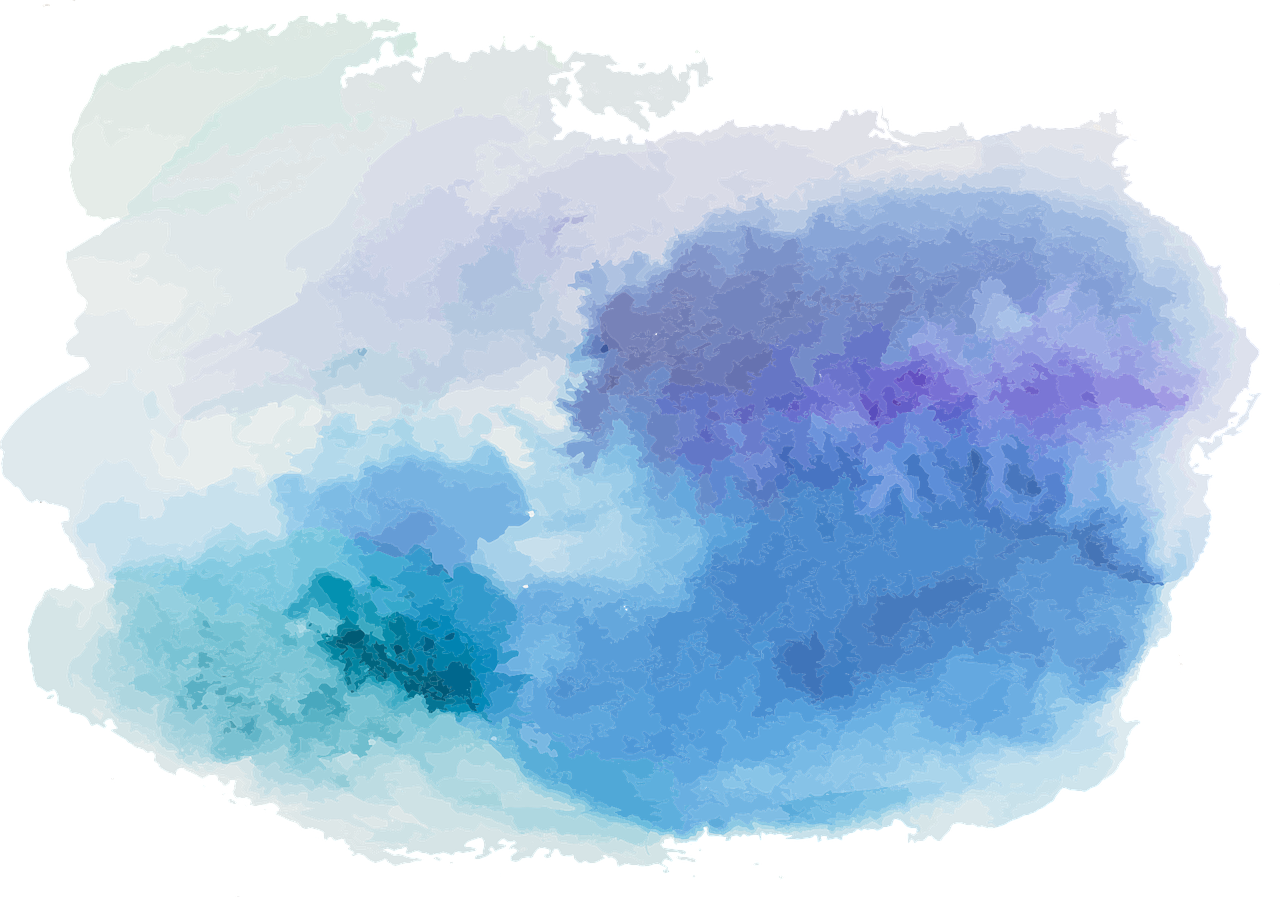 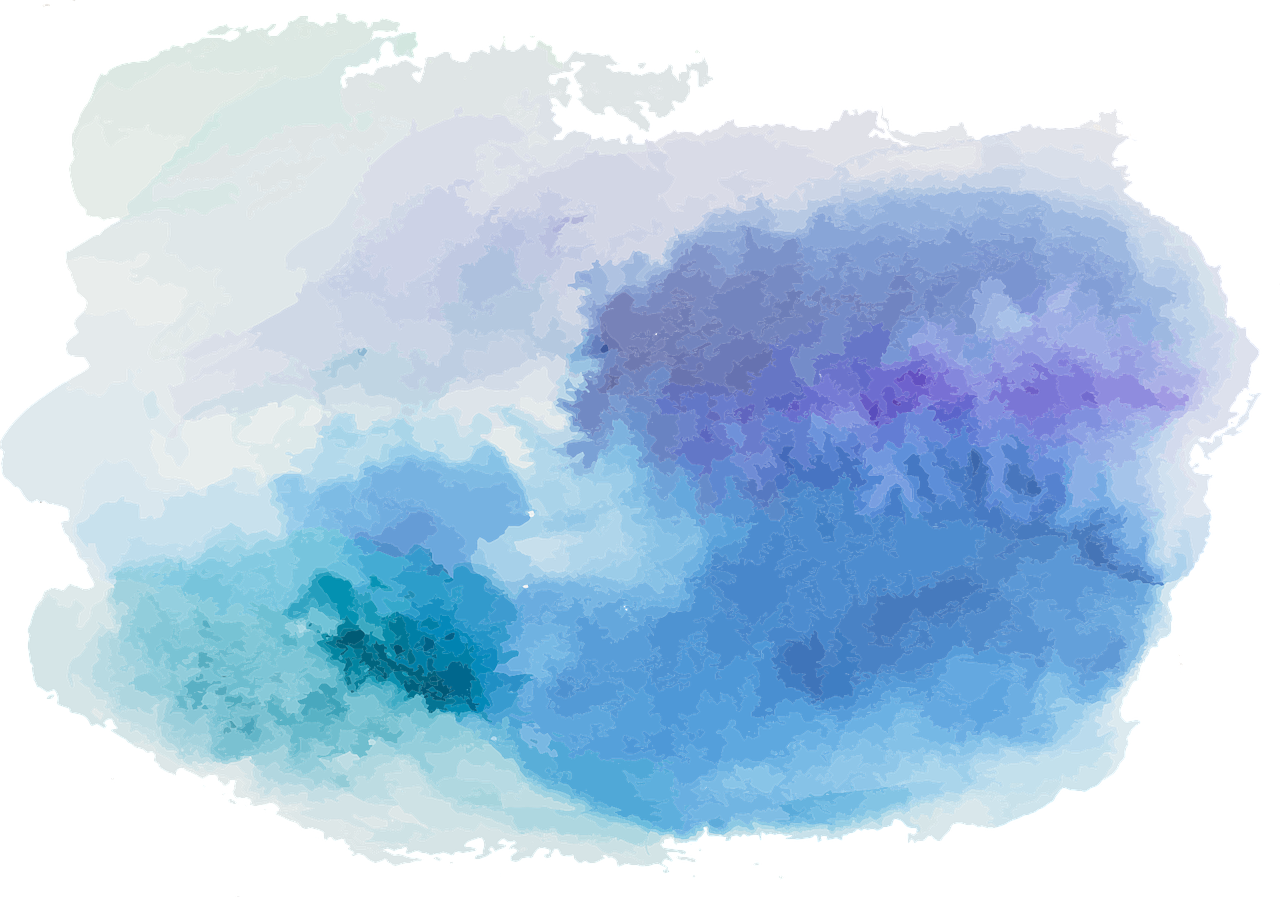 Practise!
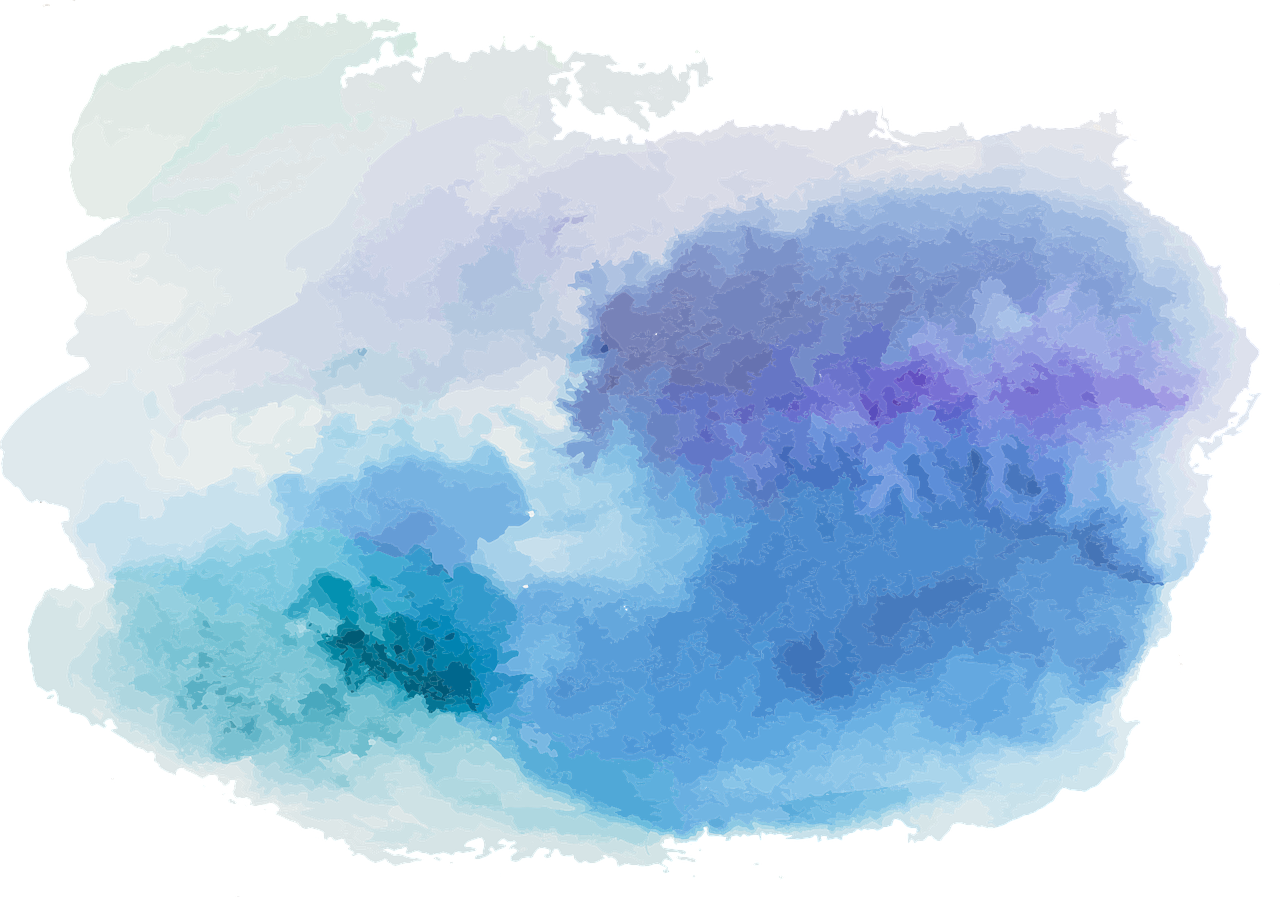 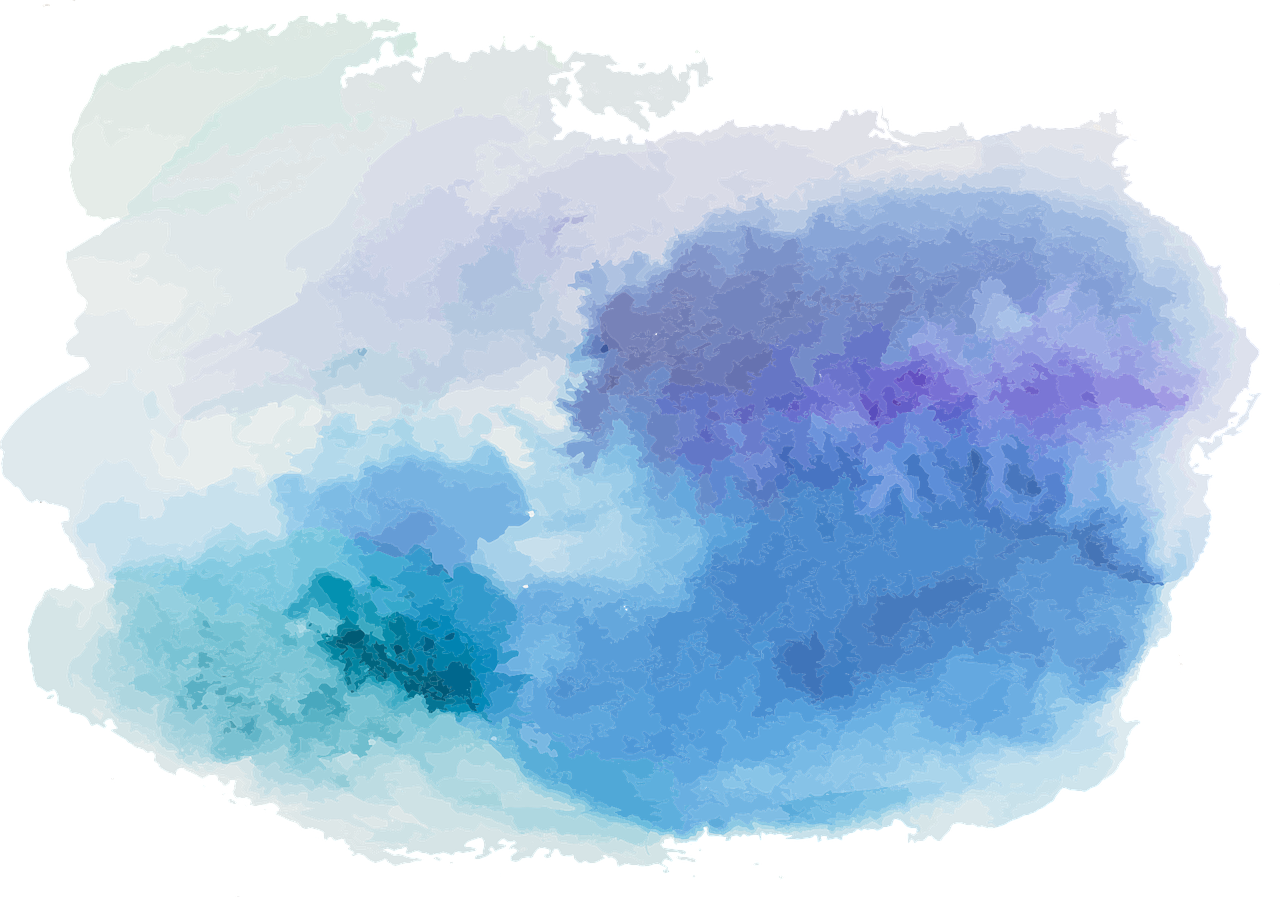 Practise!
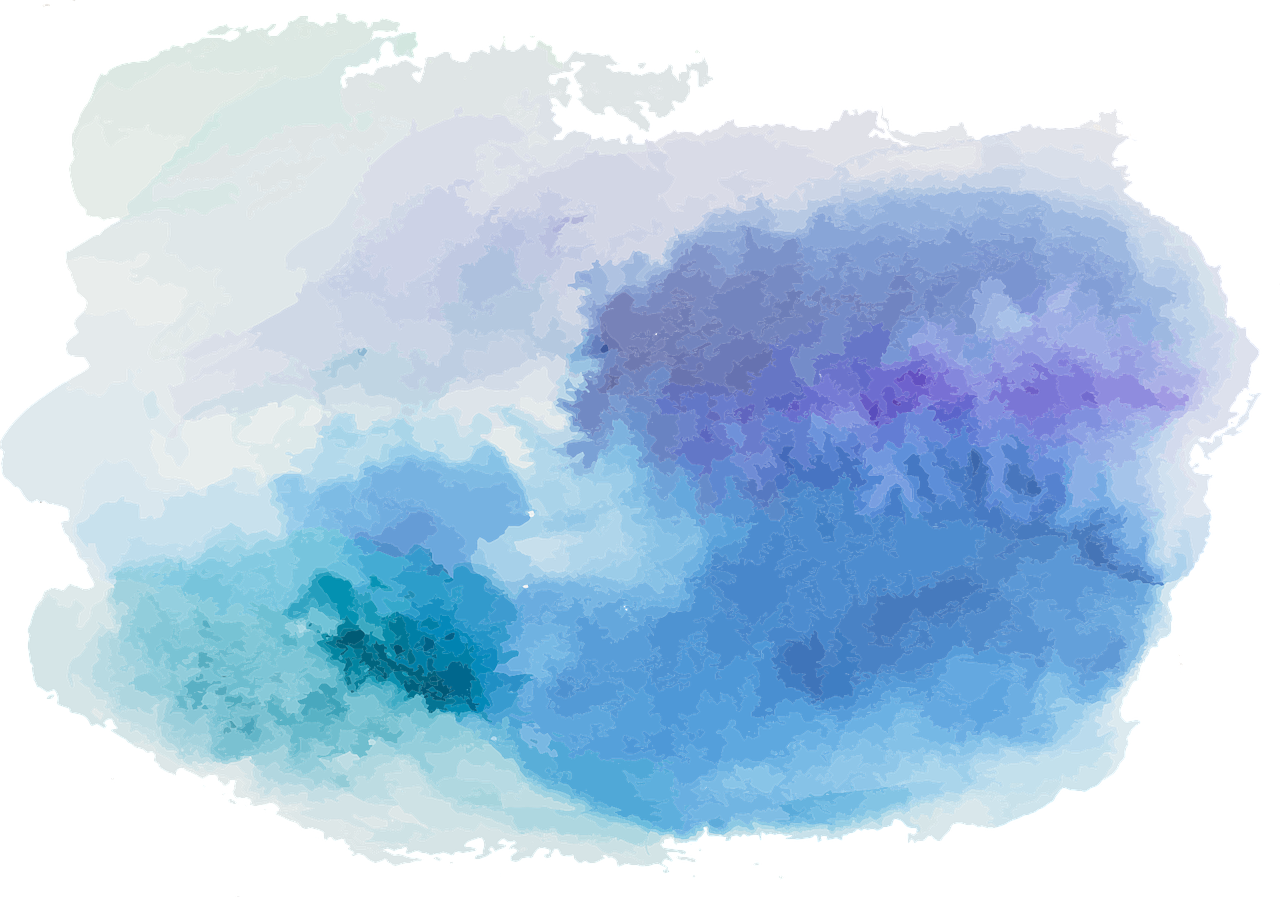 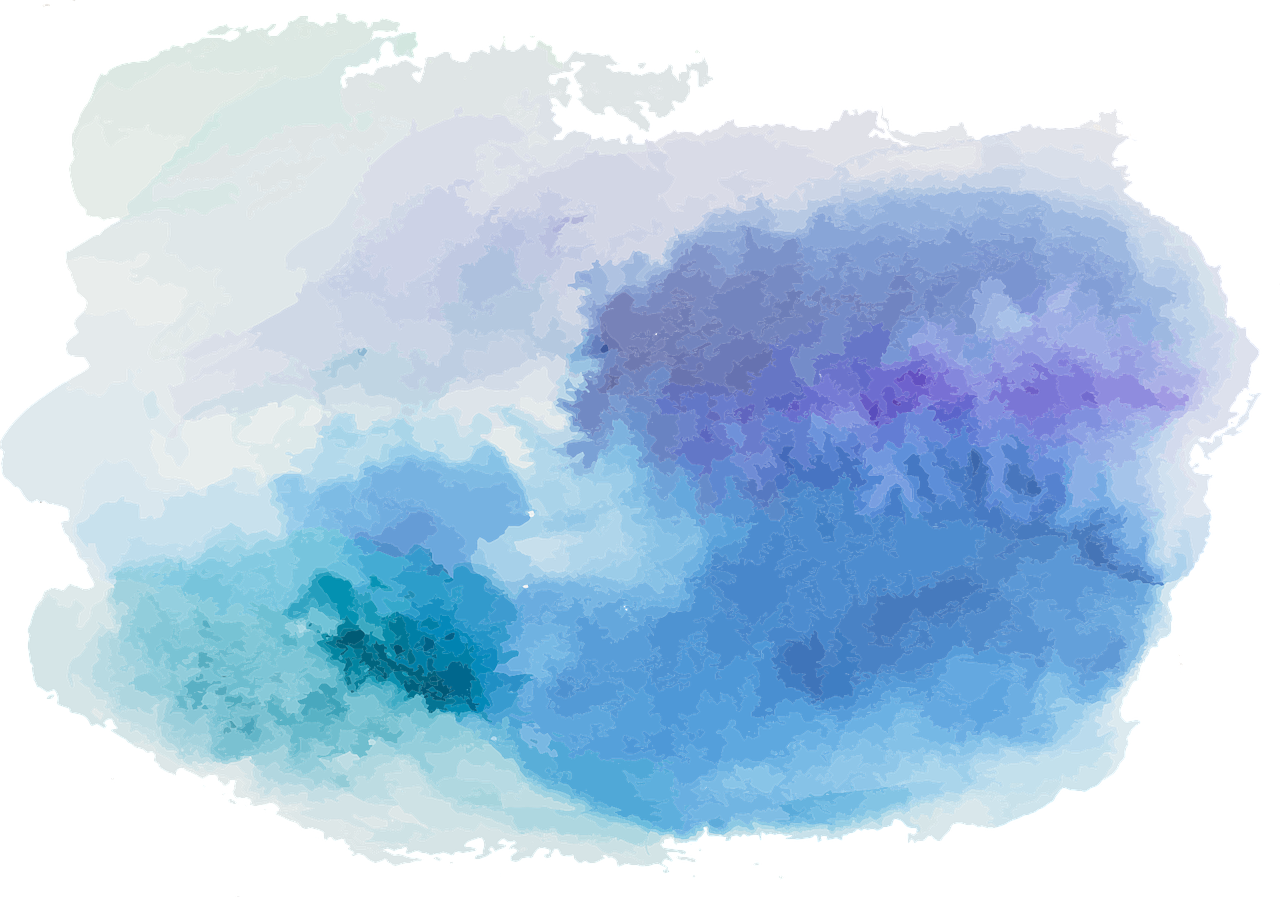 Practise!
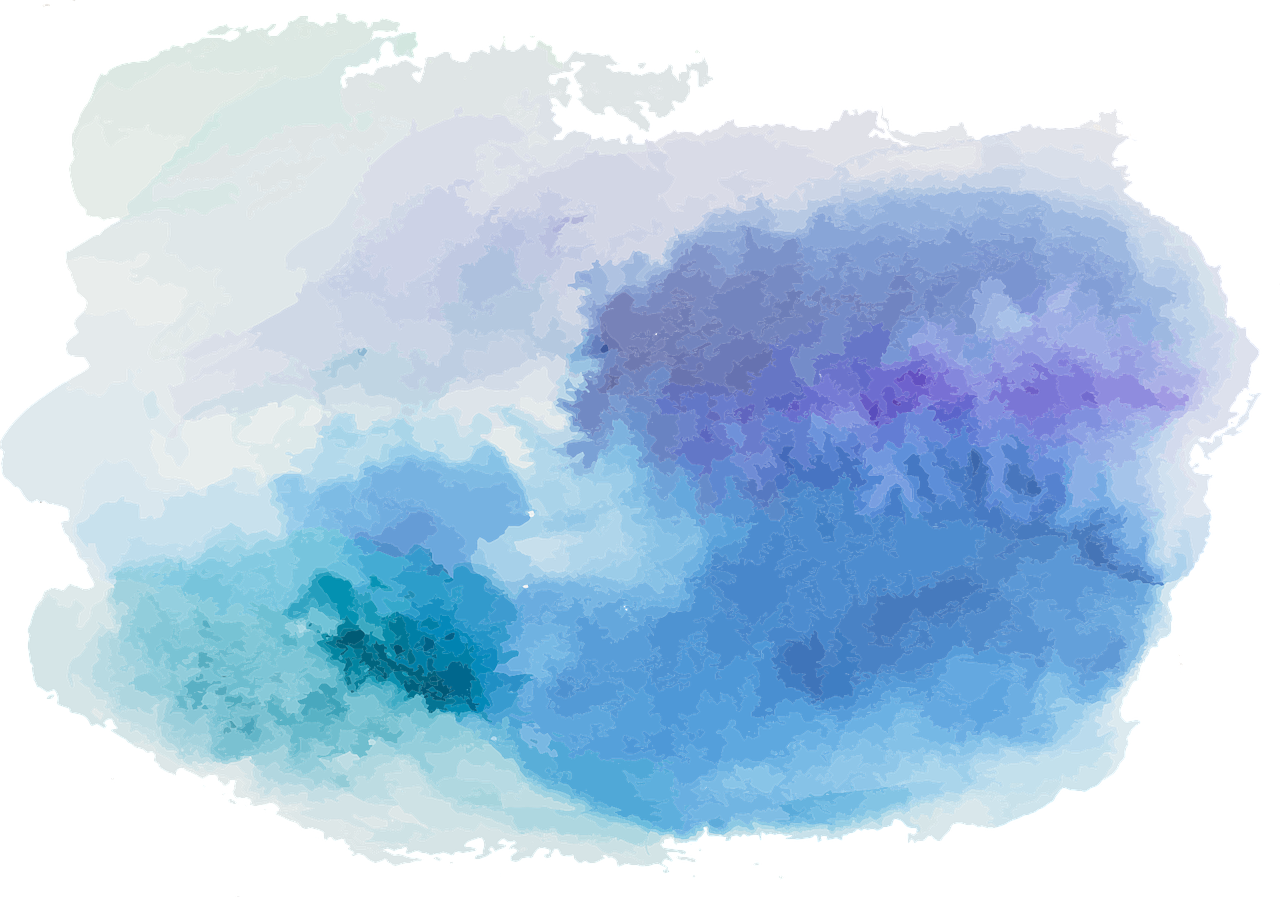 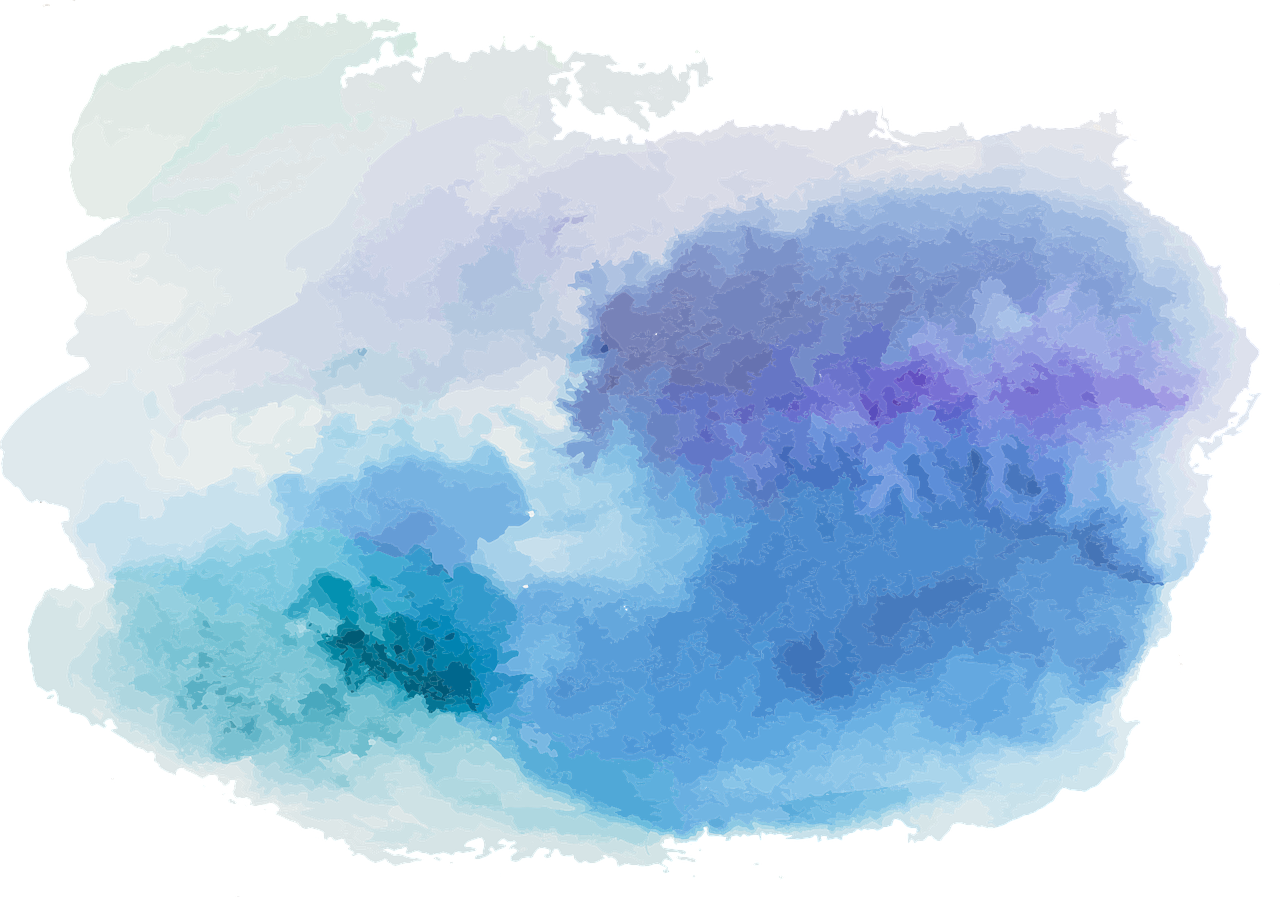 Practise!
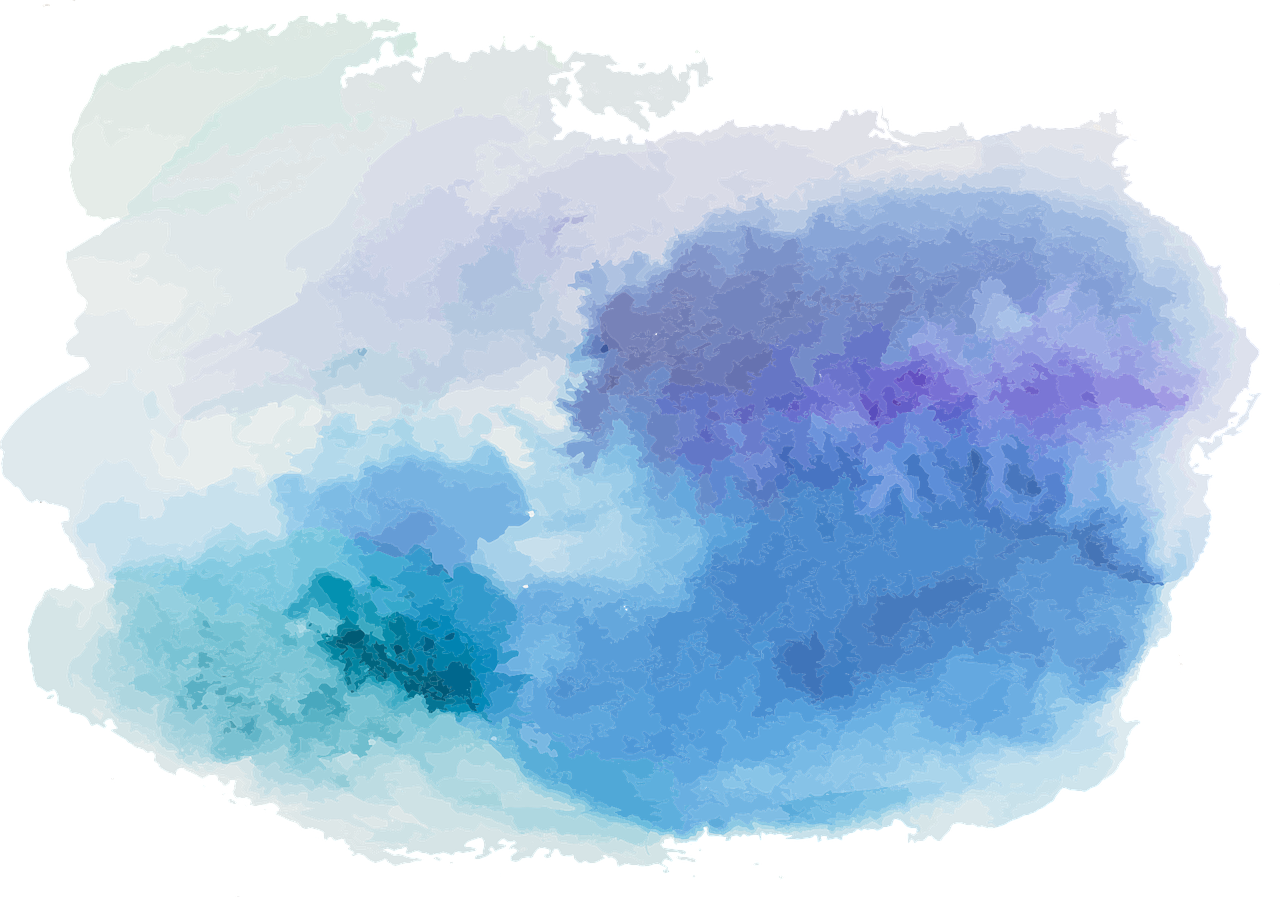 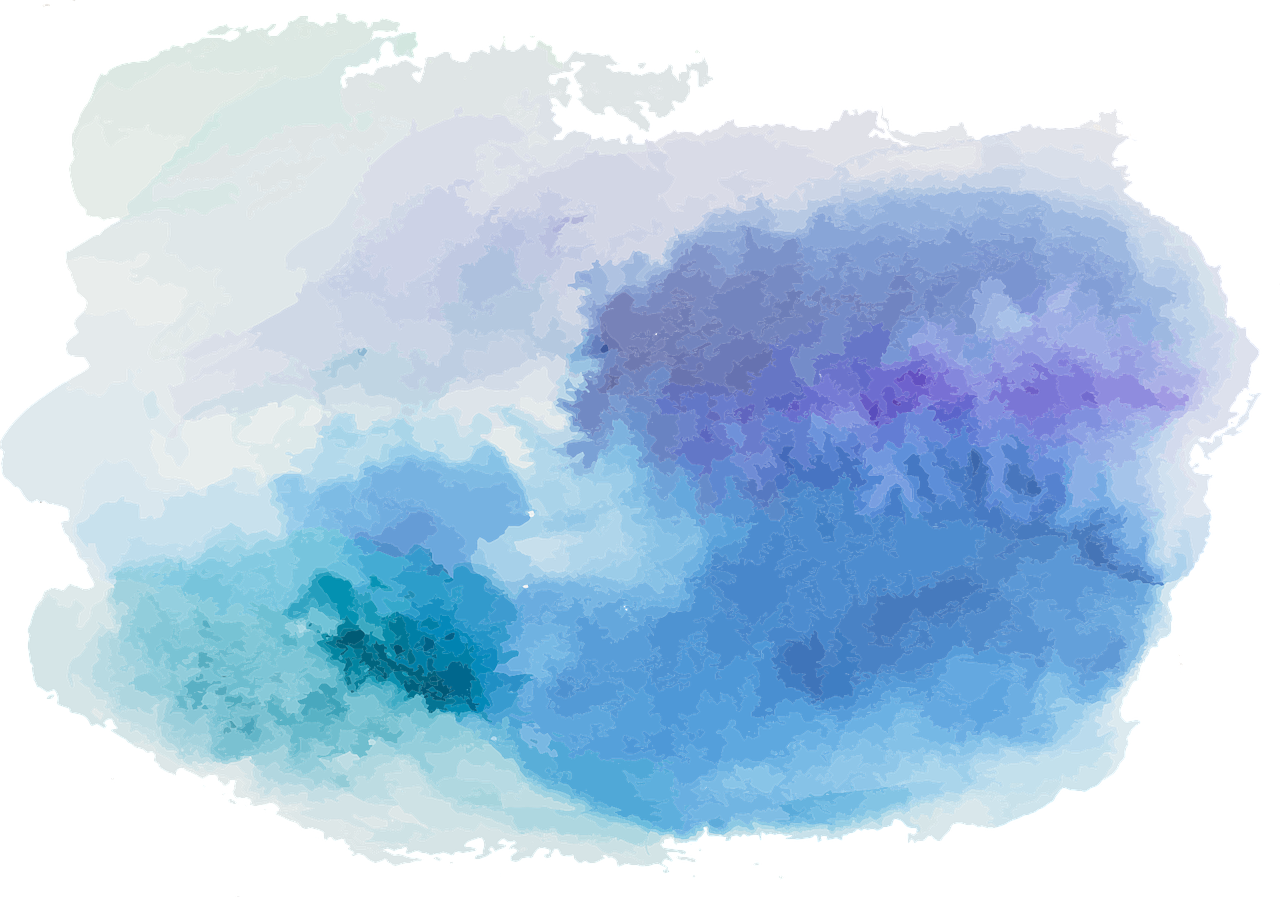 Practise!
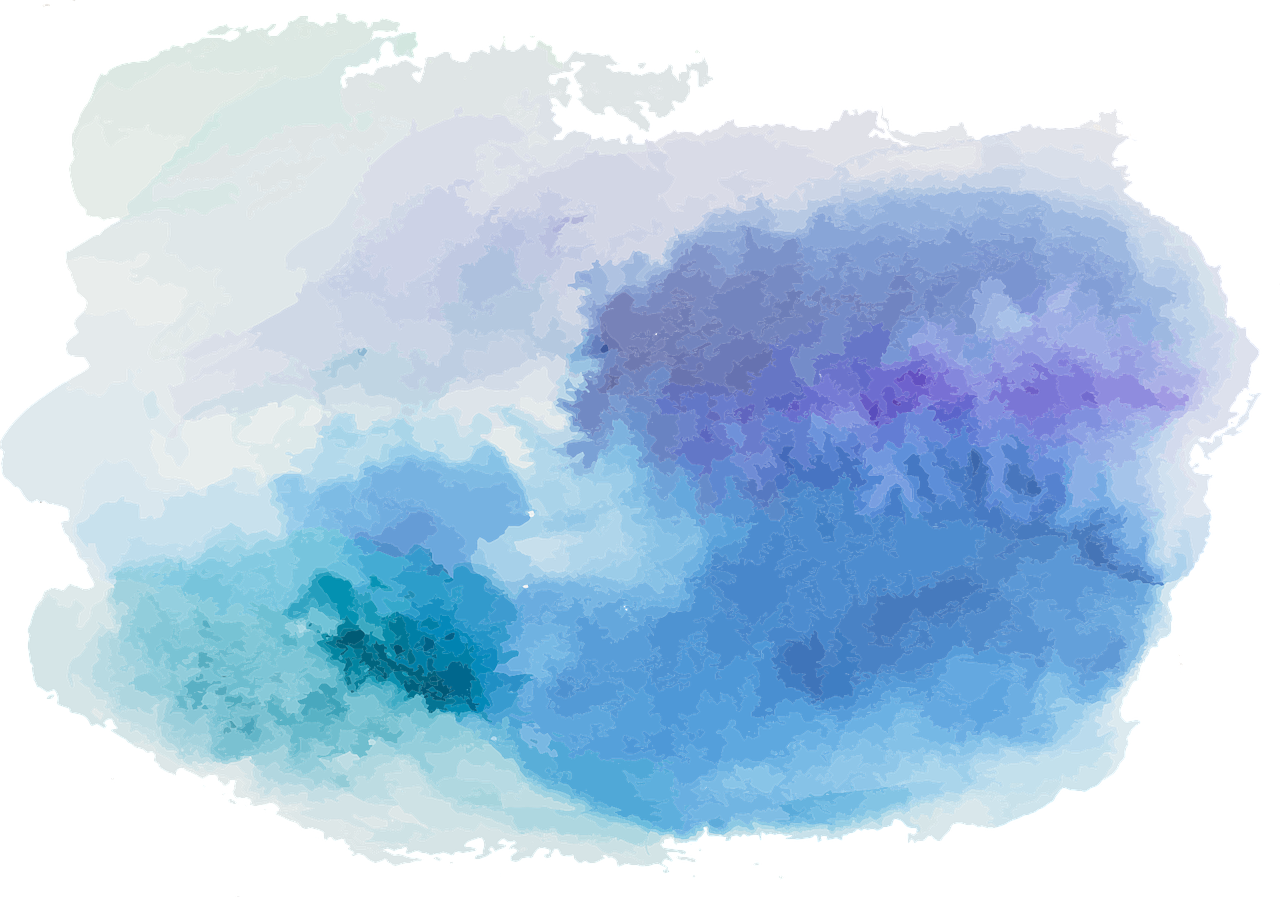 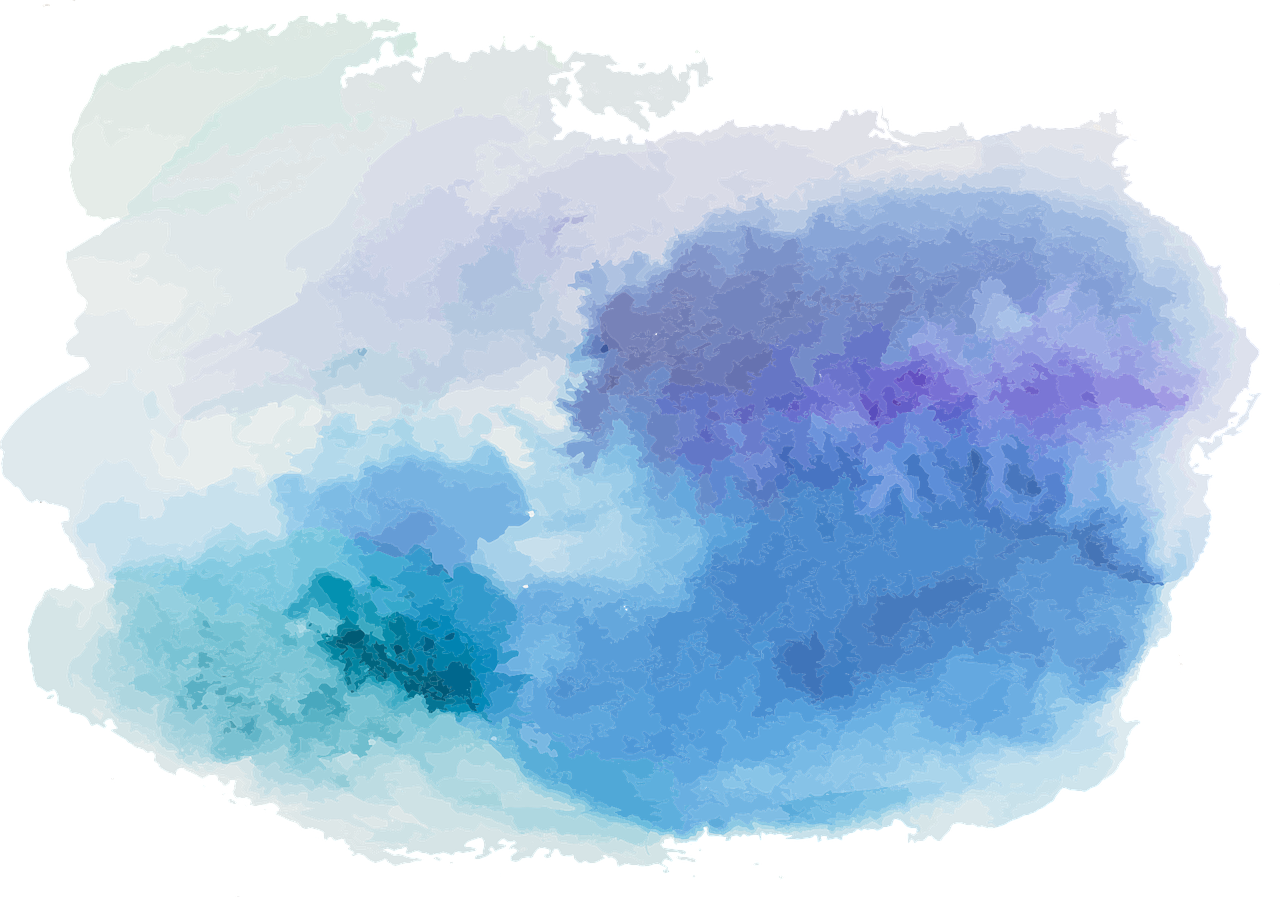 Practise!
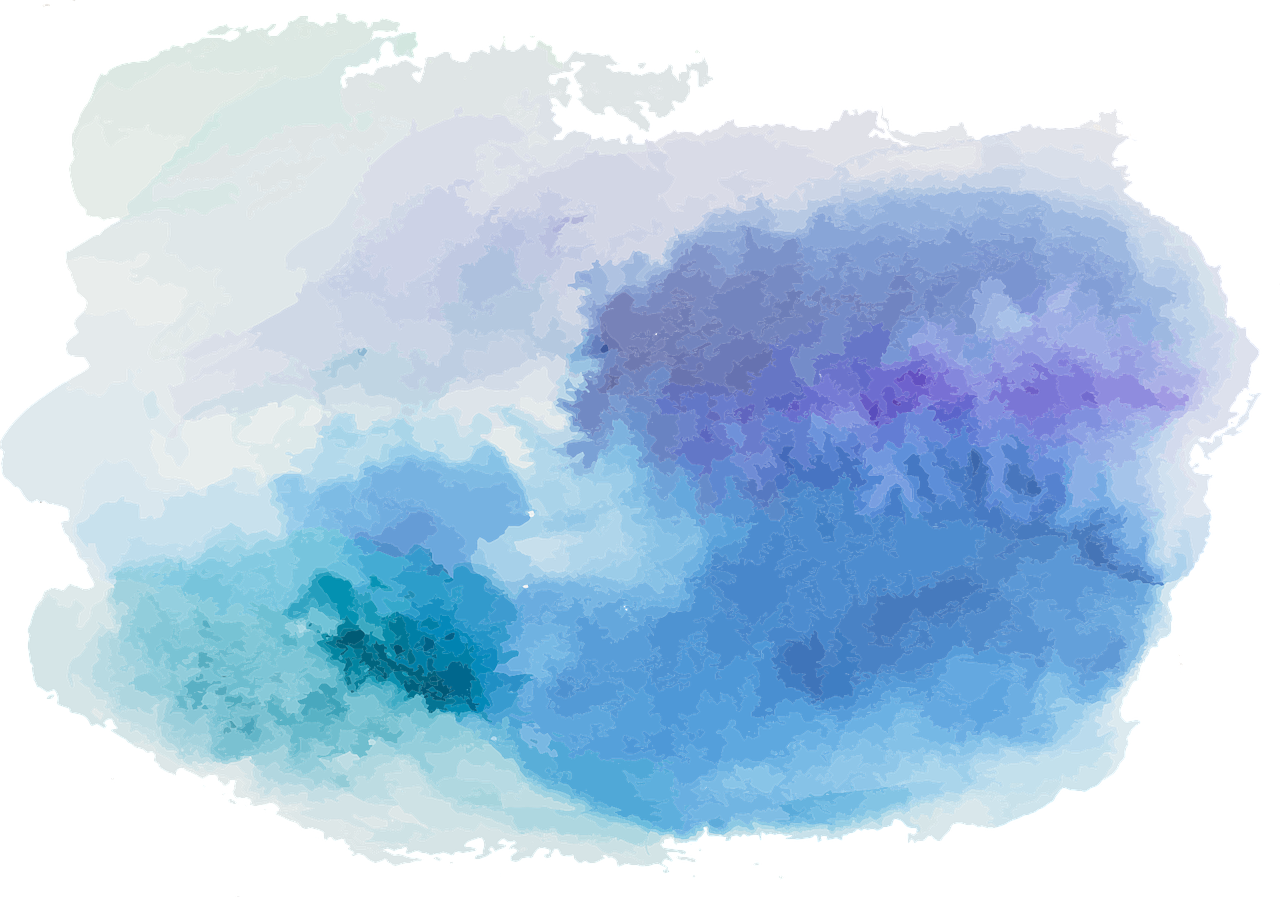 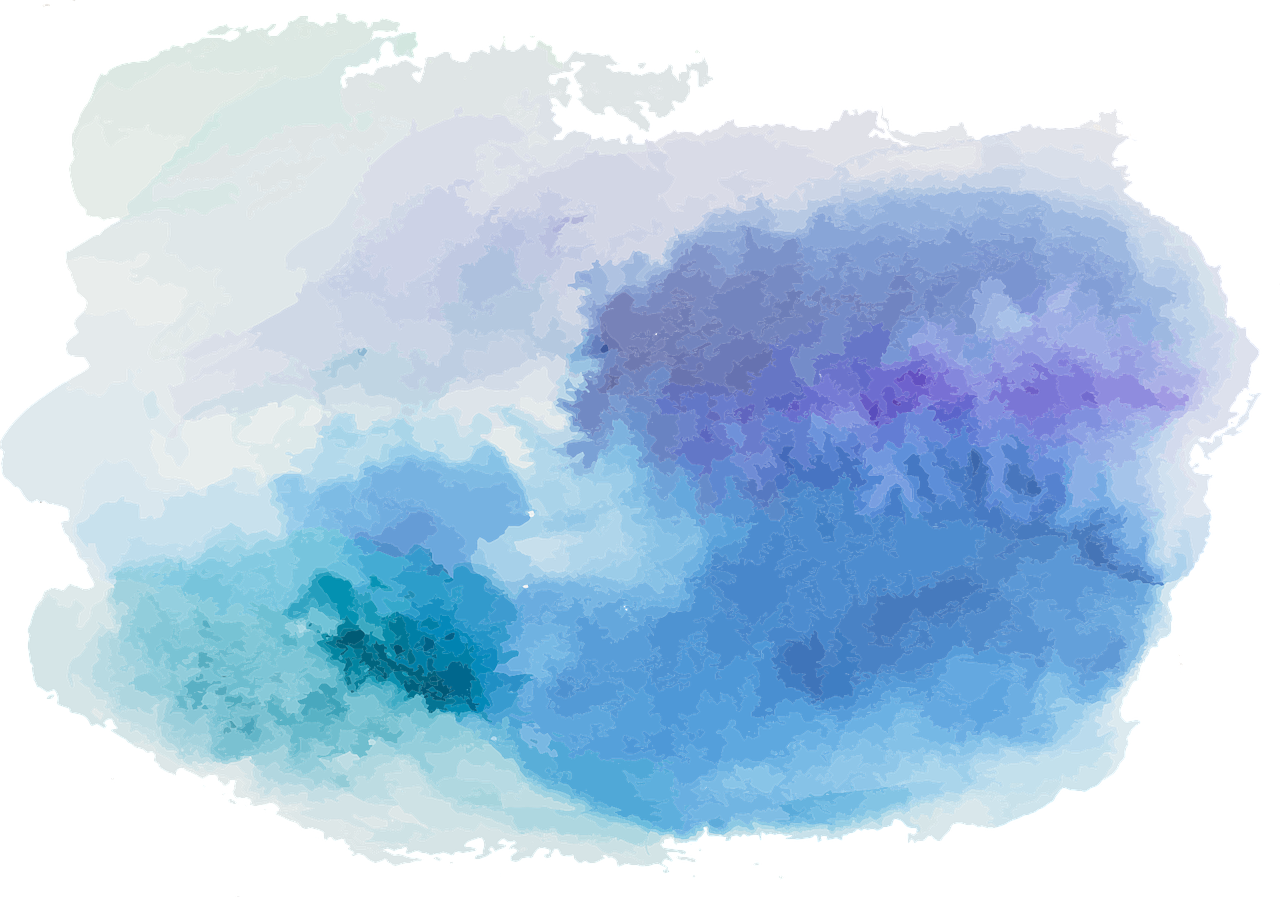 Top tips!
When setting up your counter-interpretation, immediately put 0 in your domain
If you have any names to deal with, immediately make one name refer to 0; only make names refer to different numbers if you have to
Try to keep your domain as small as possible: only add individuals into your domain when you have to
Try to keep the extensions of your predicates as small as possible: only add individuals into your extensions when you have to
Try to quickly spot bits of information that you can hold fixed as you construct your counter-interpretation
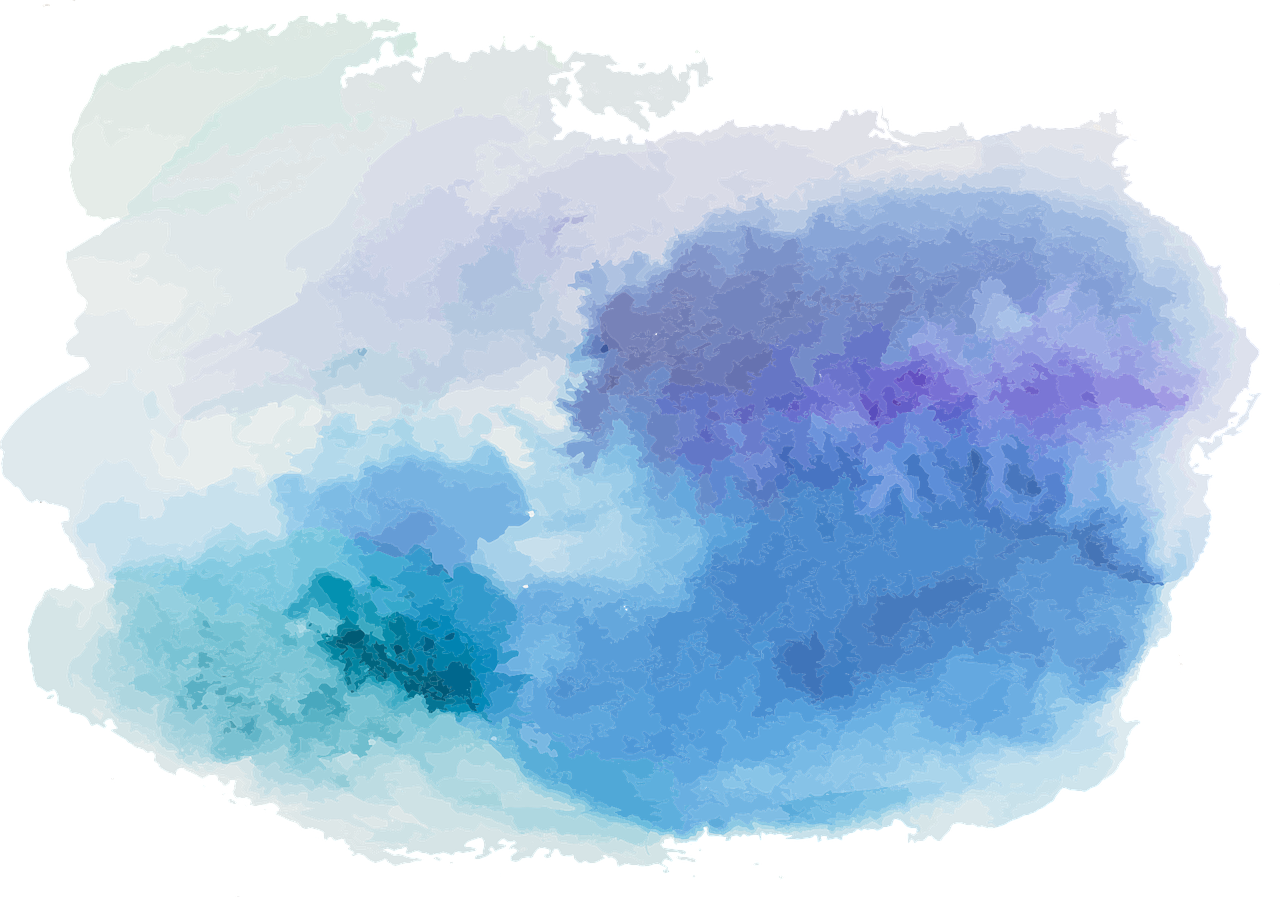 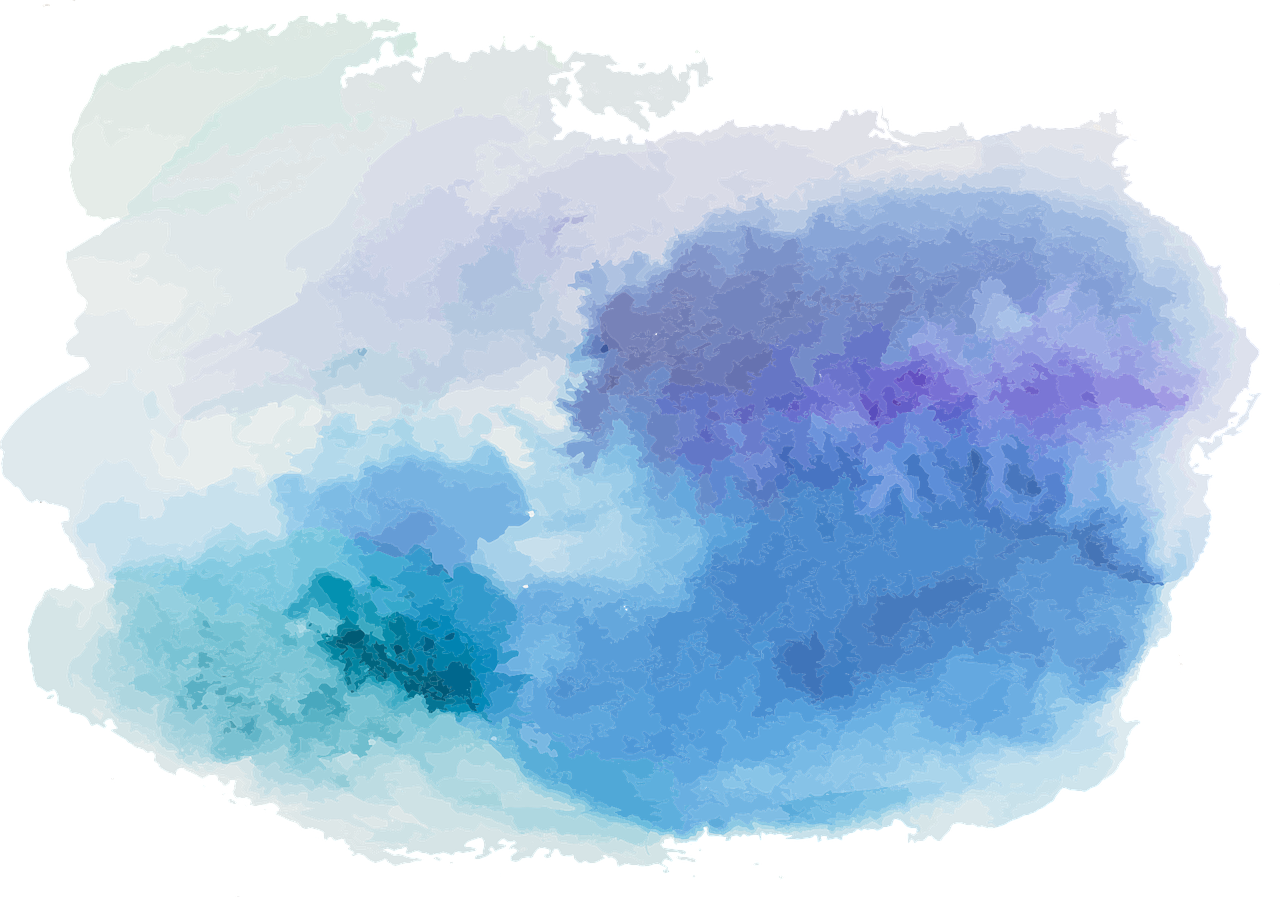 Practise!
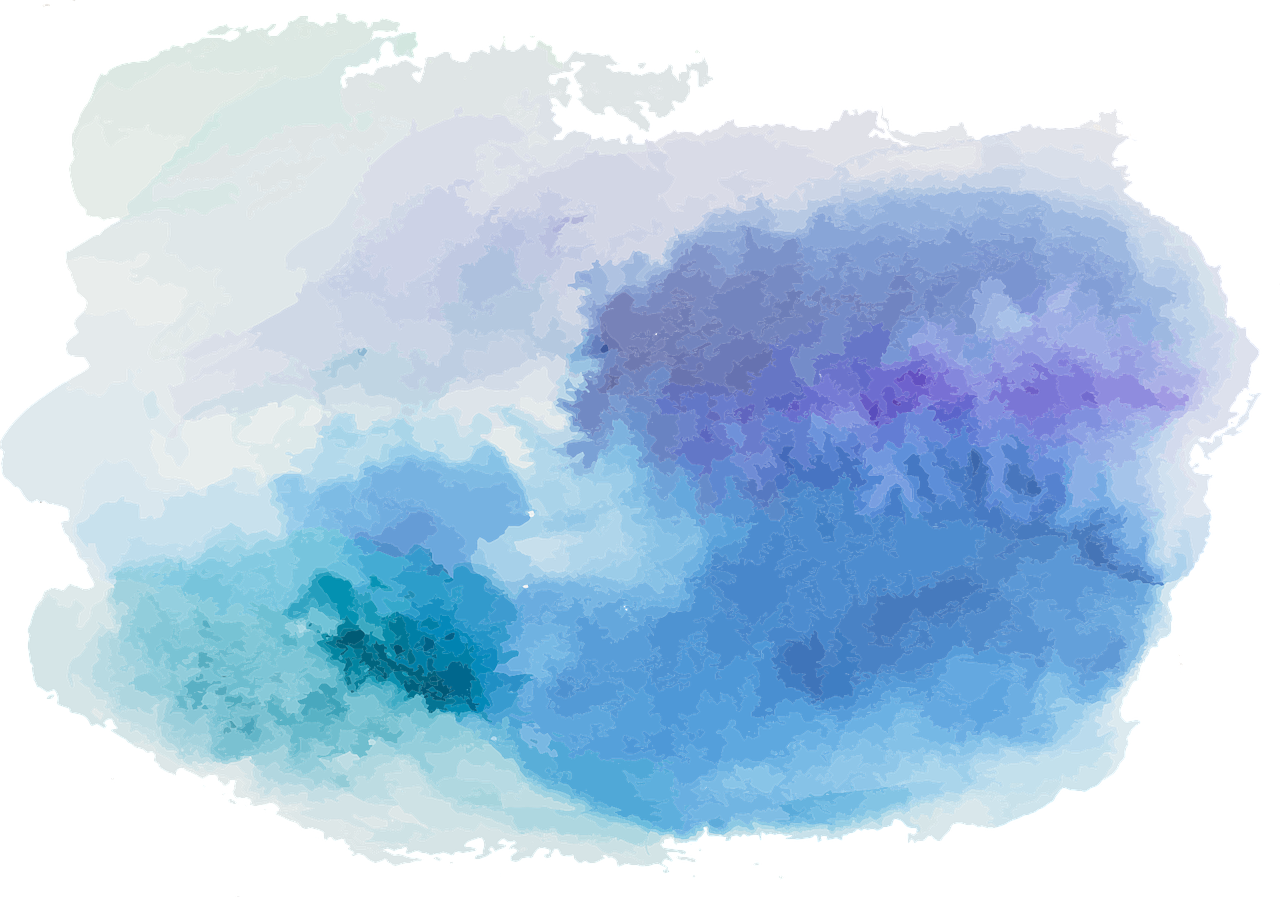 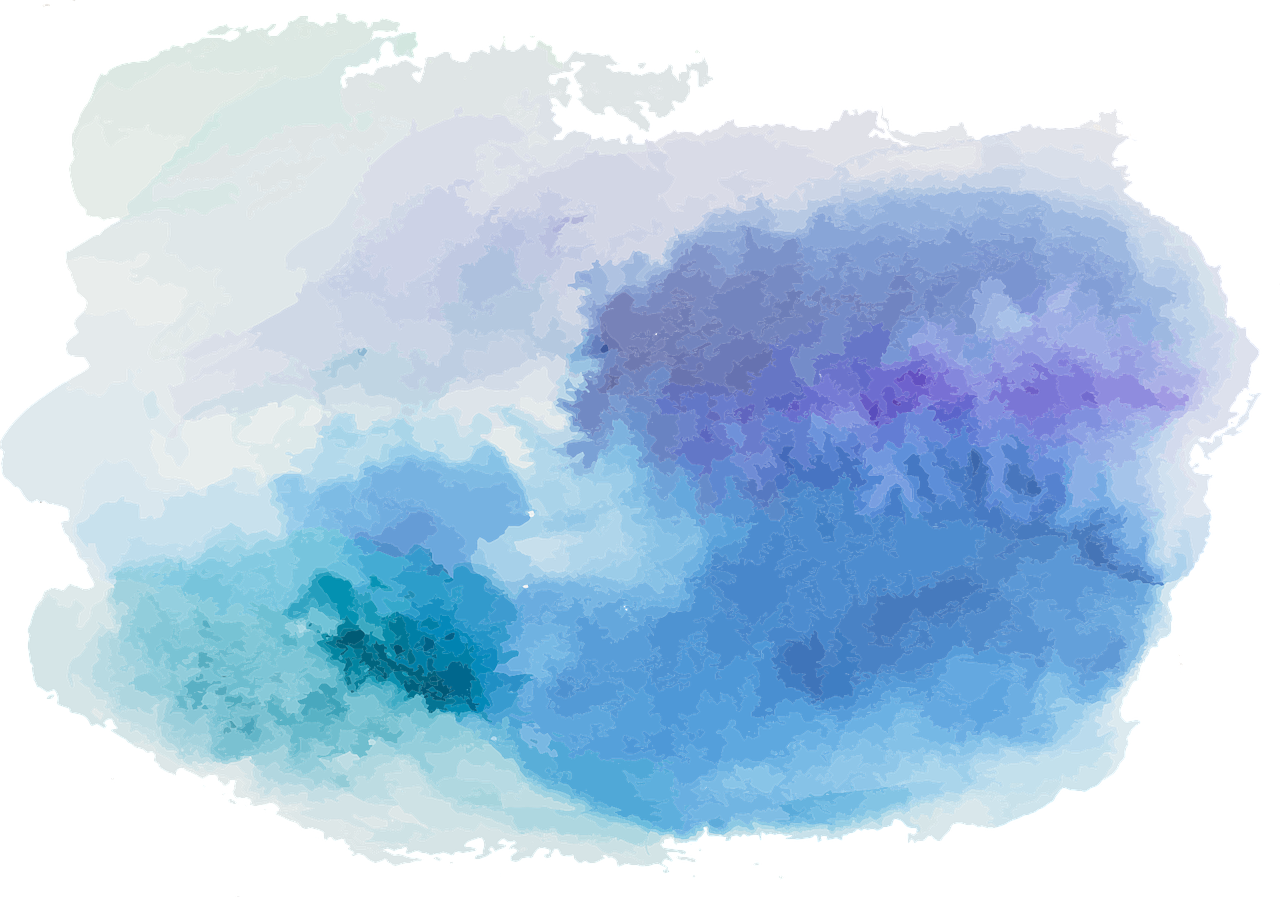 Practise!
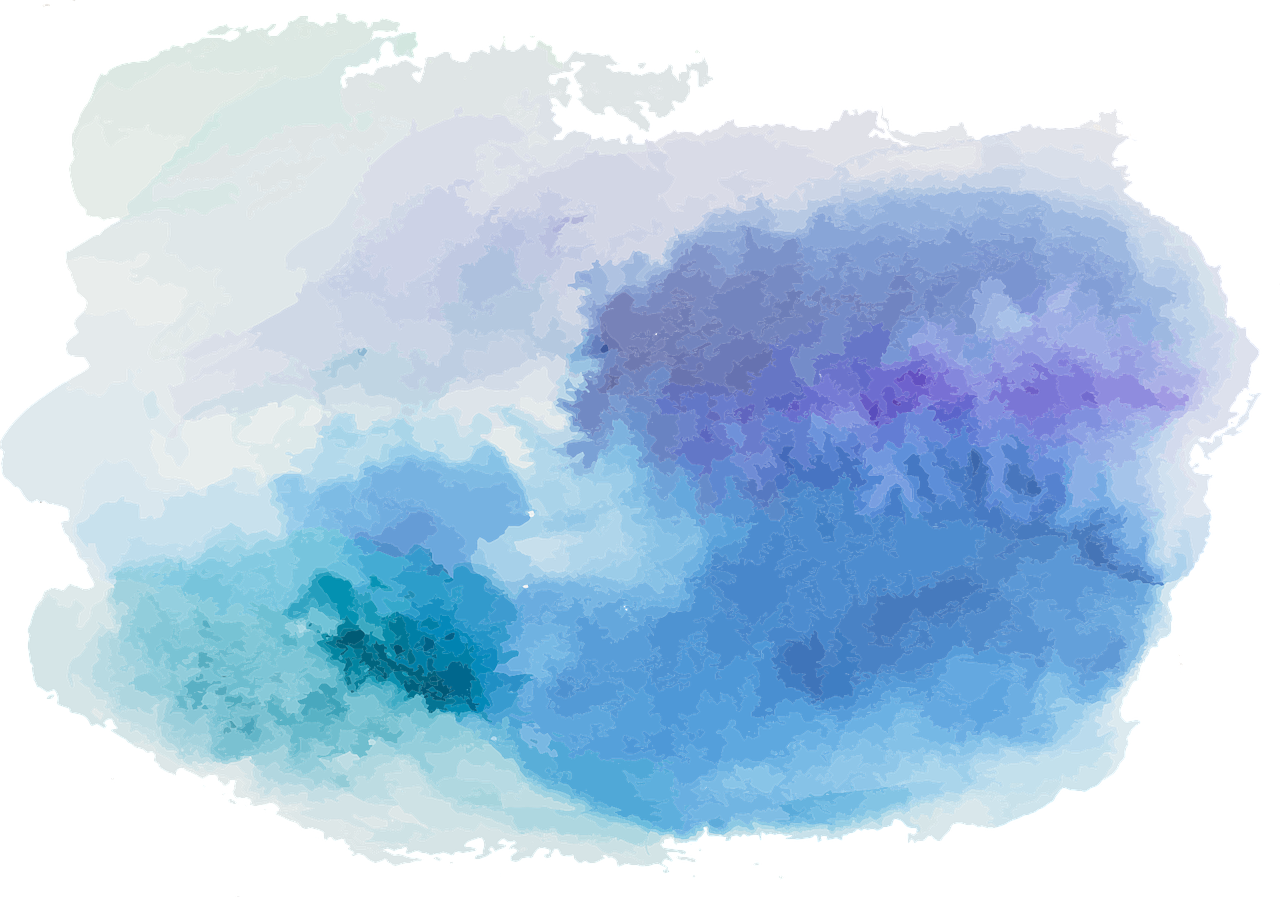 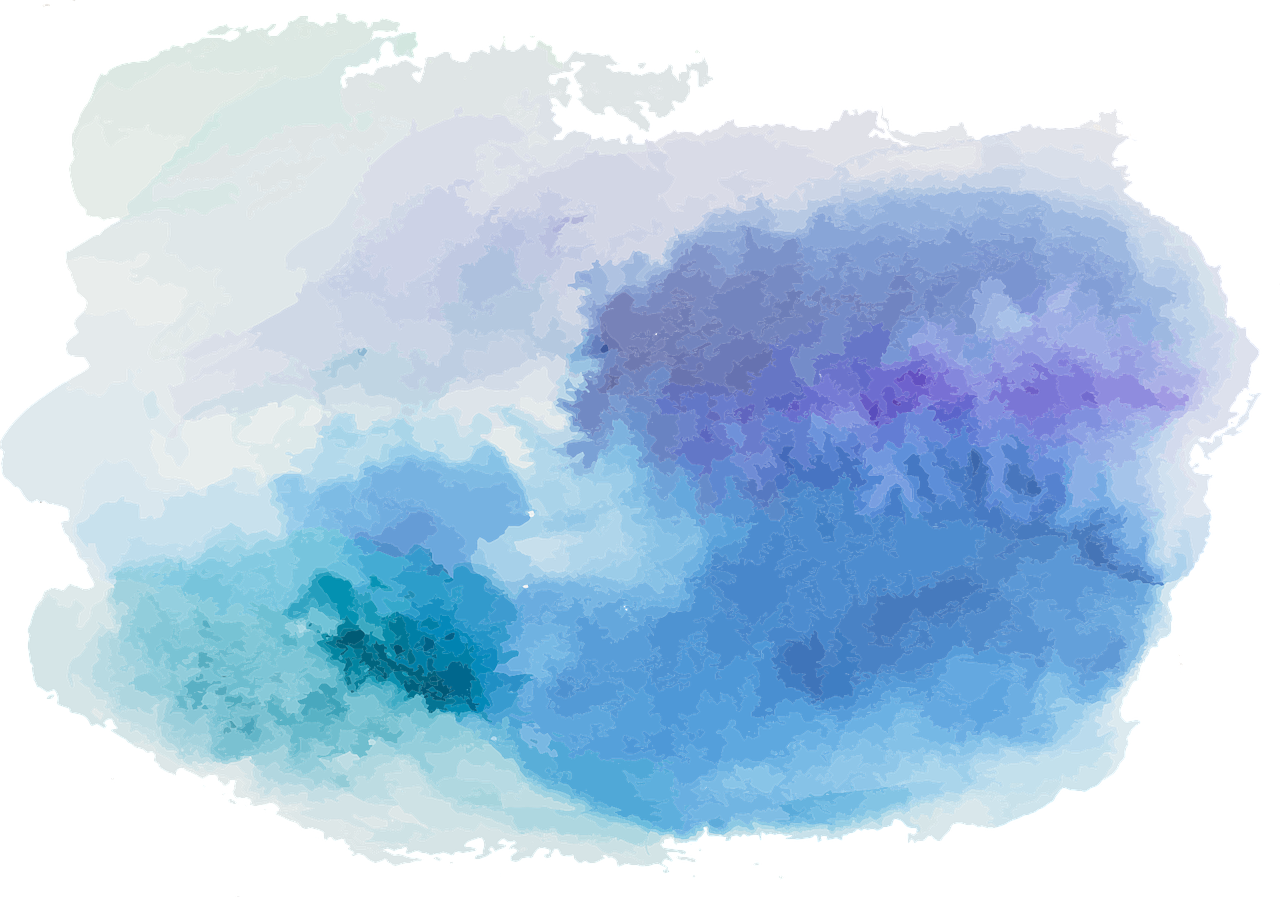 Practise!
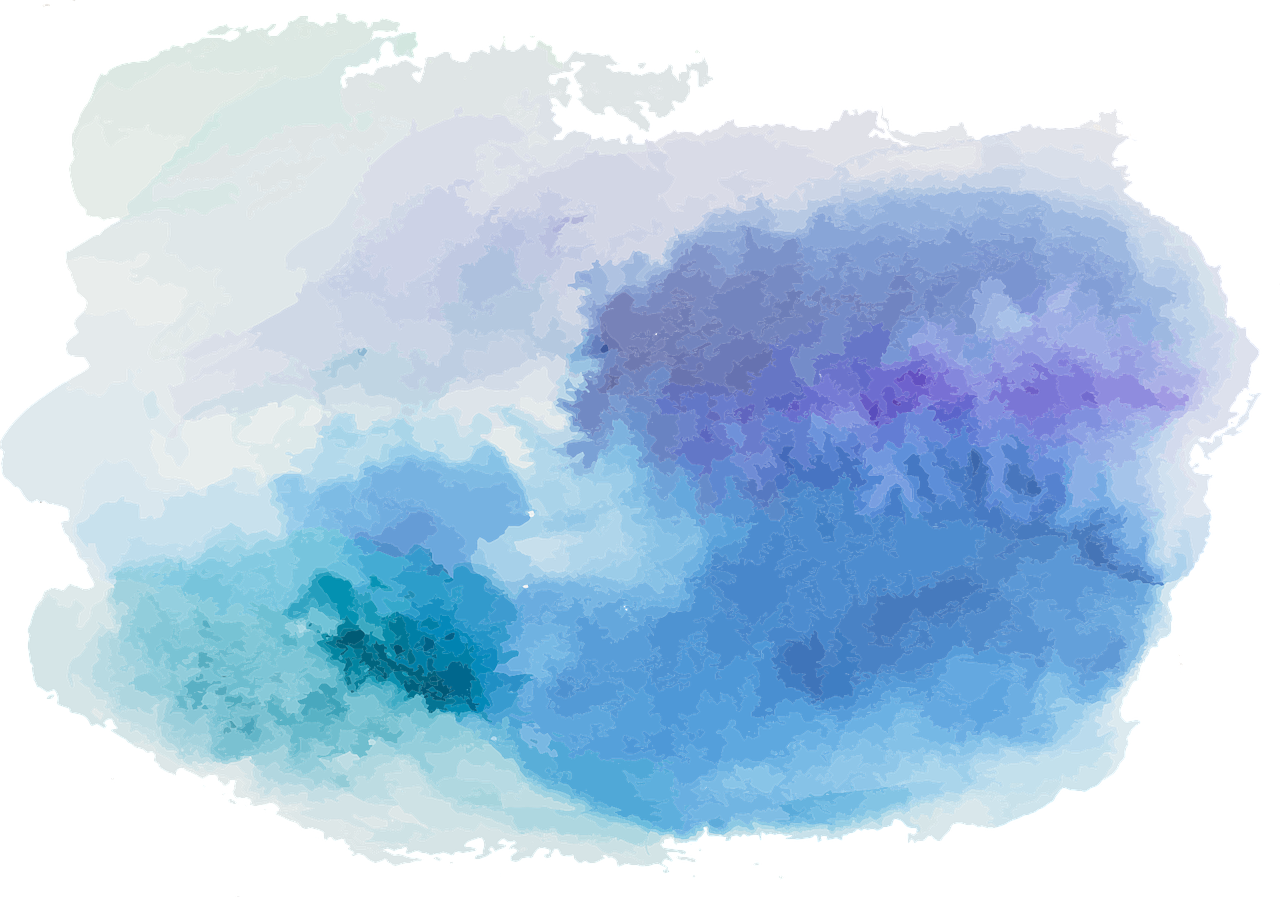 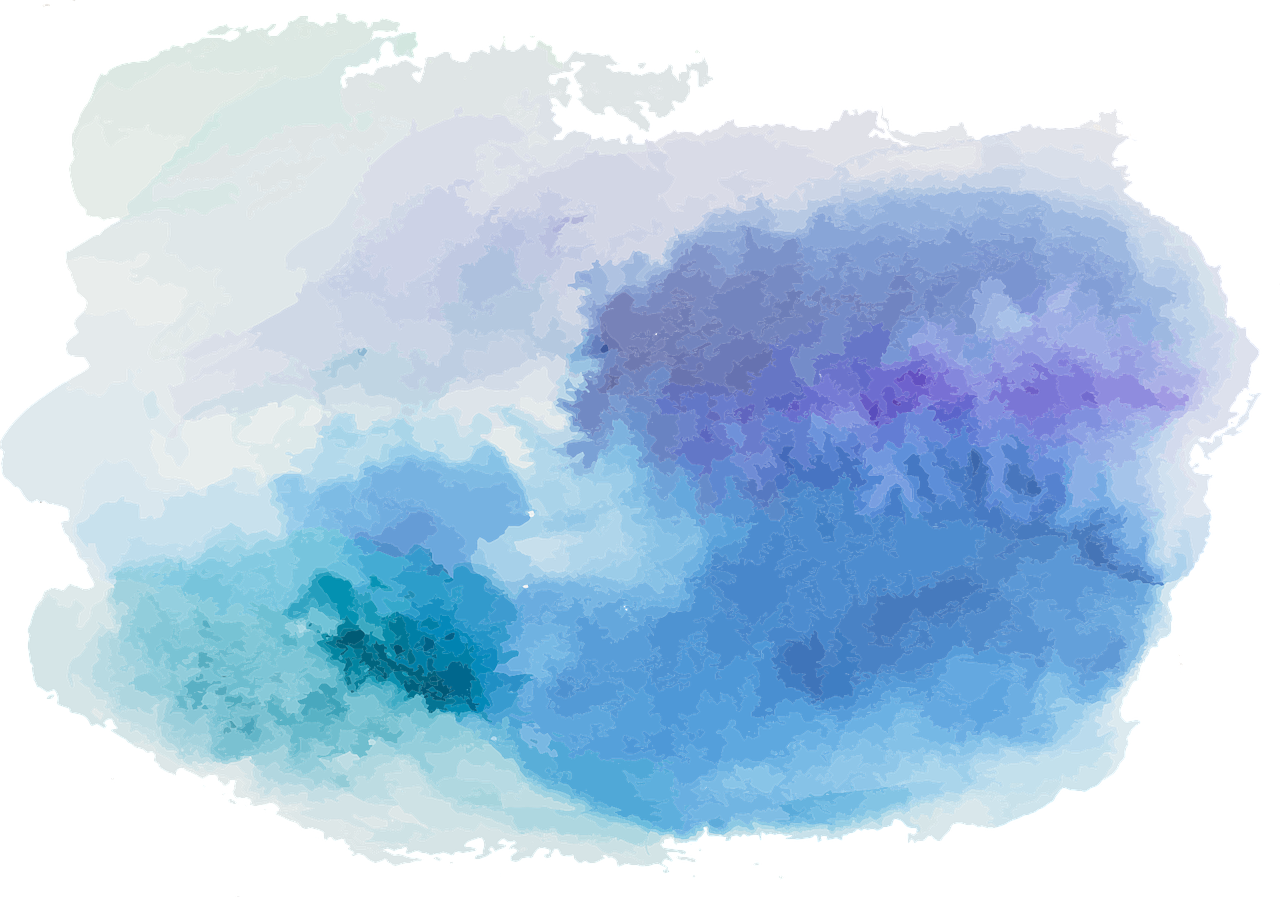 Practise!
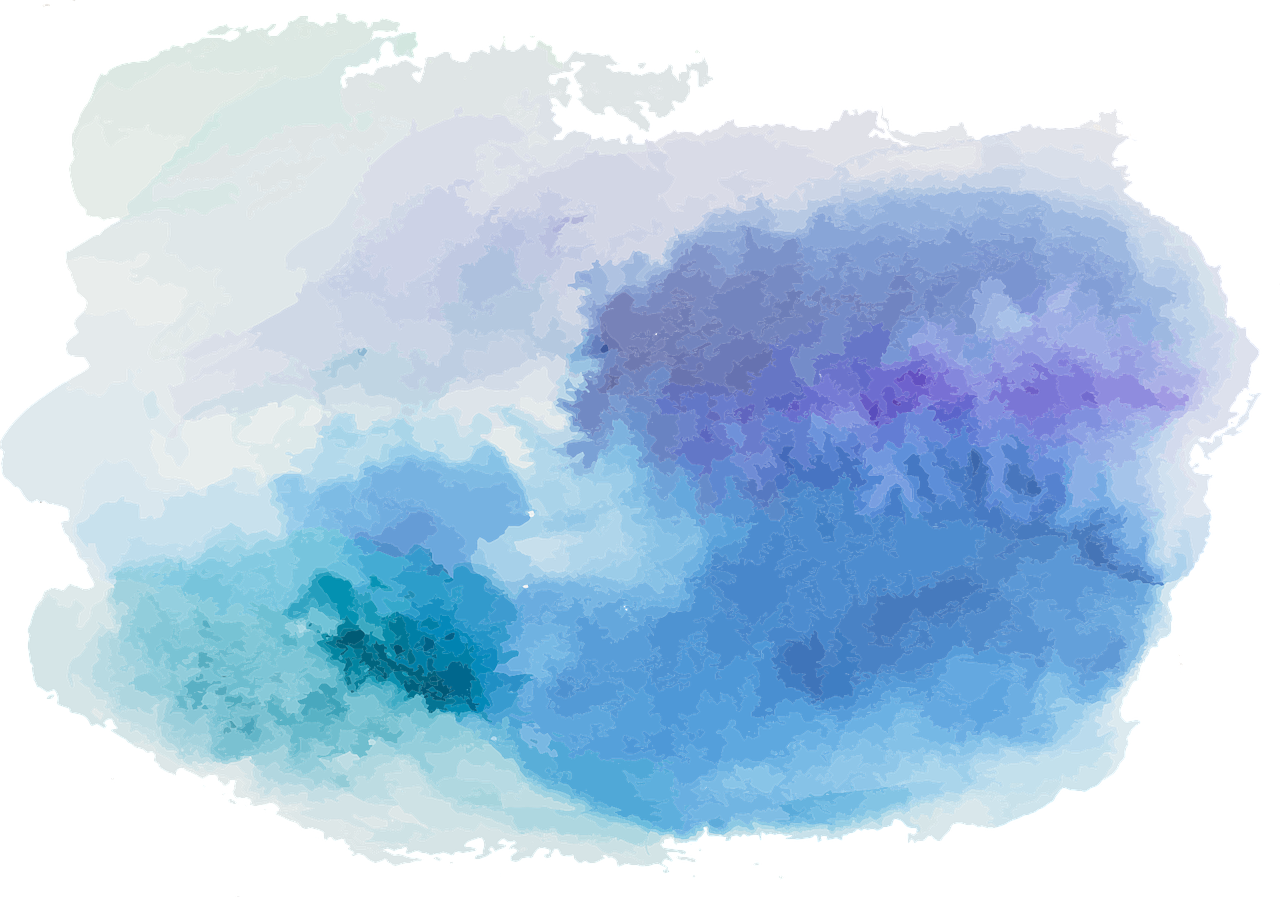 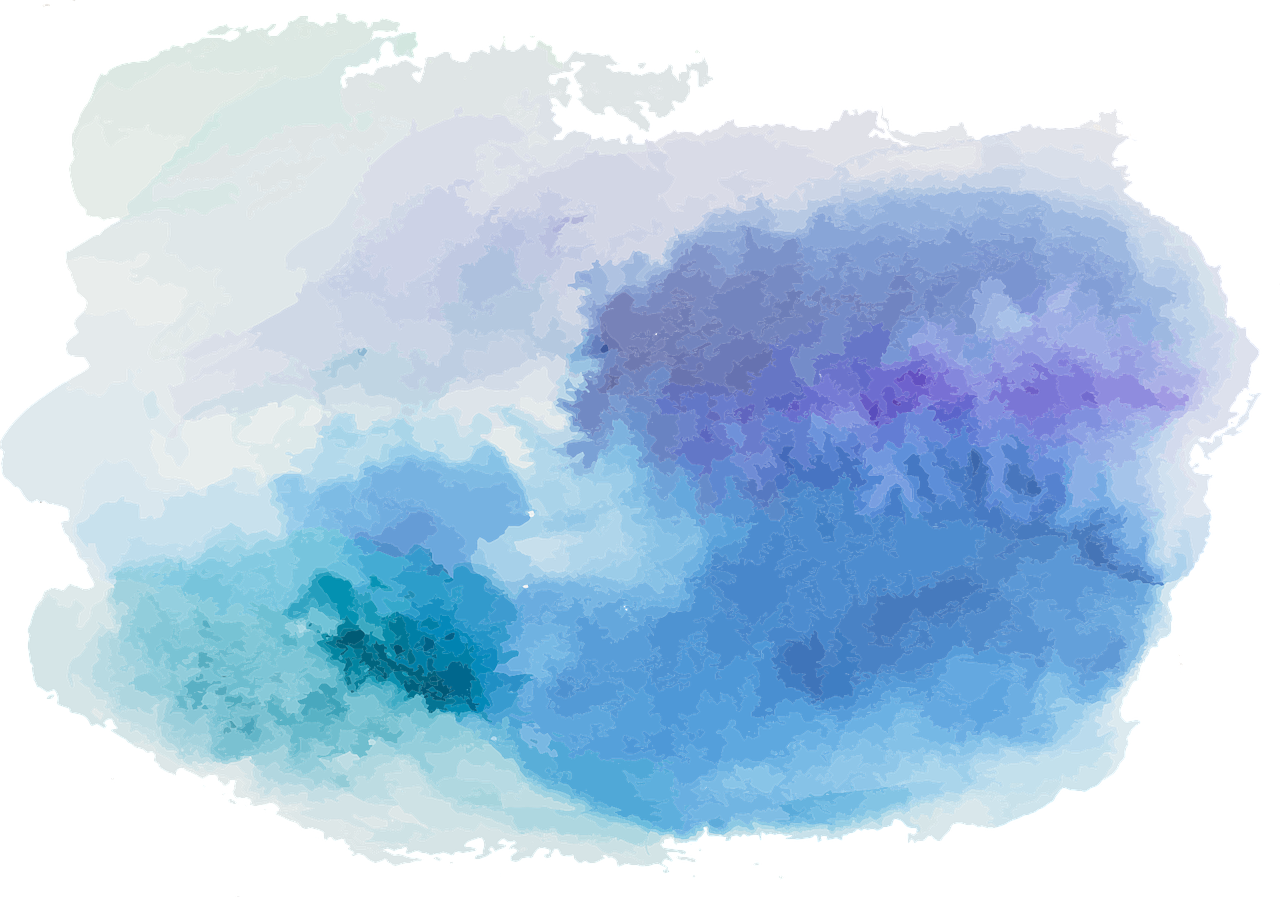 Practise!
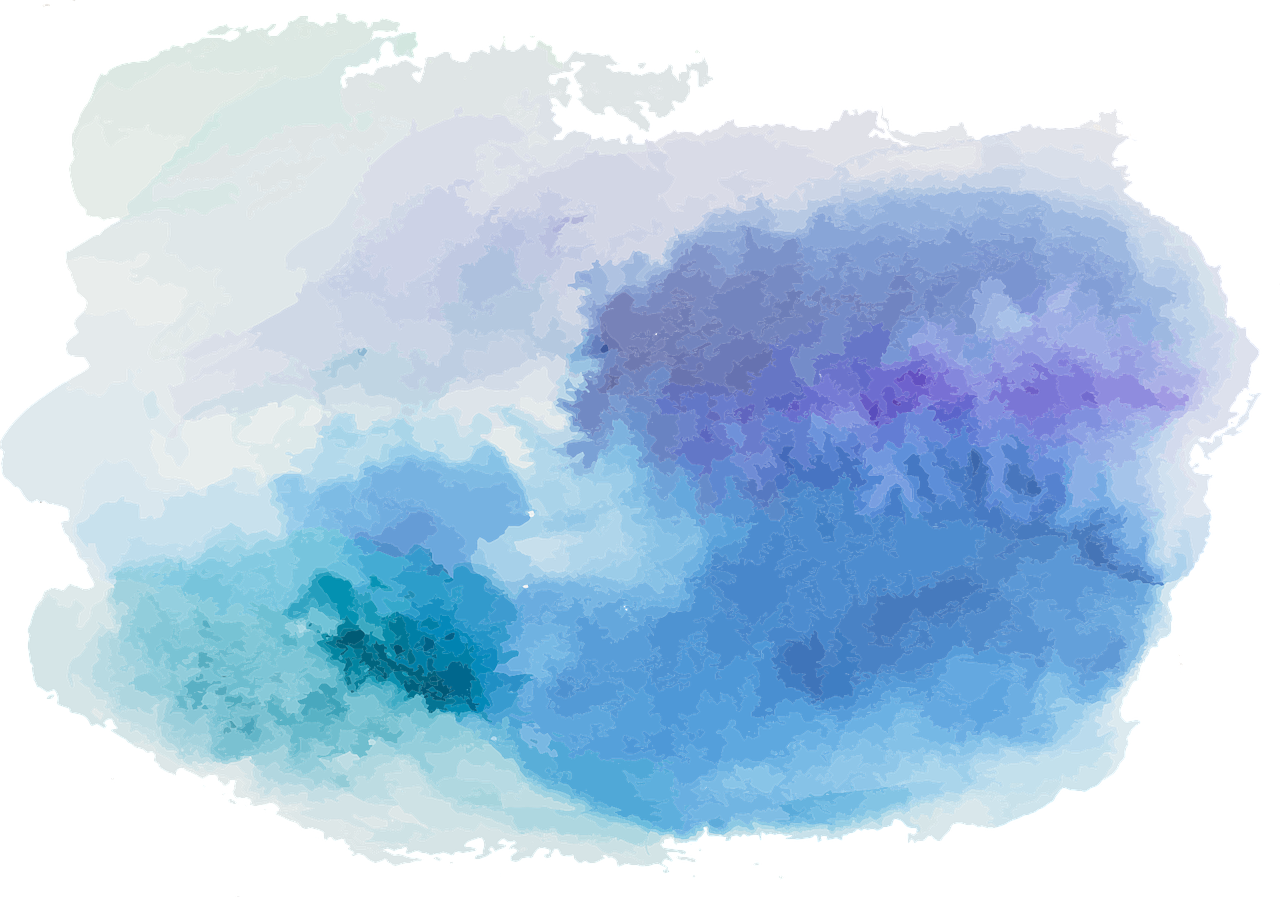 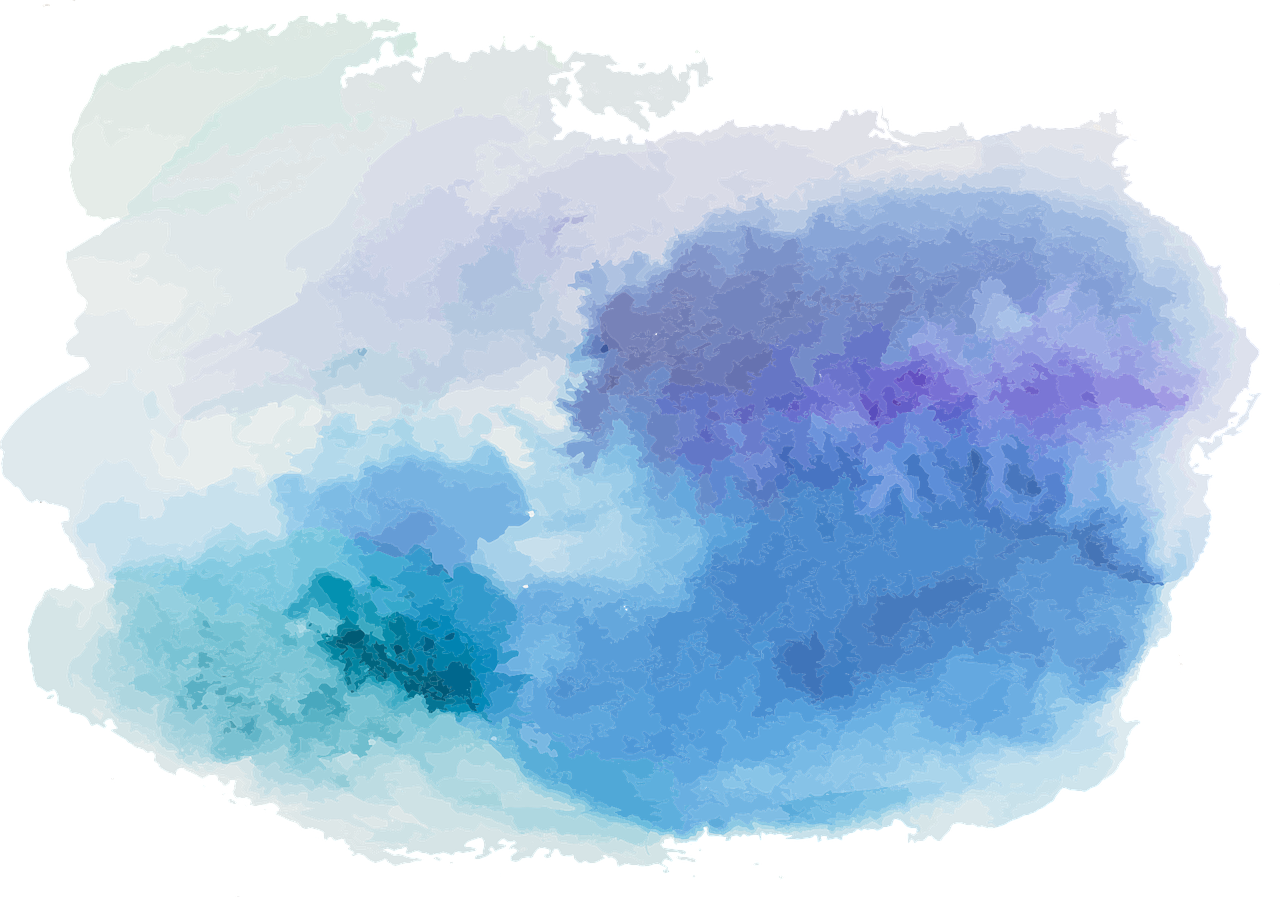 Practise!
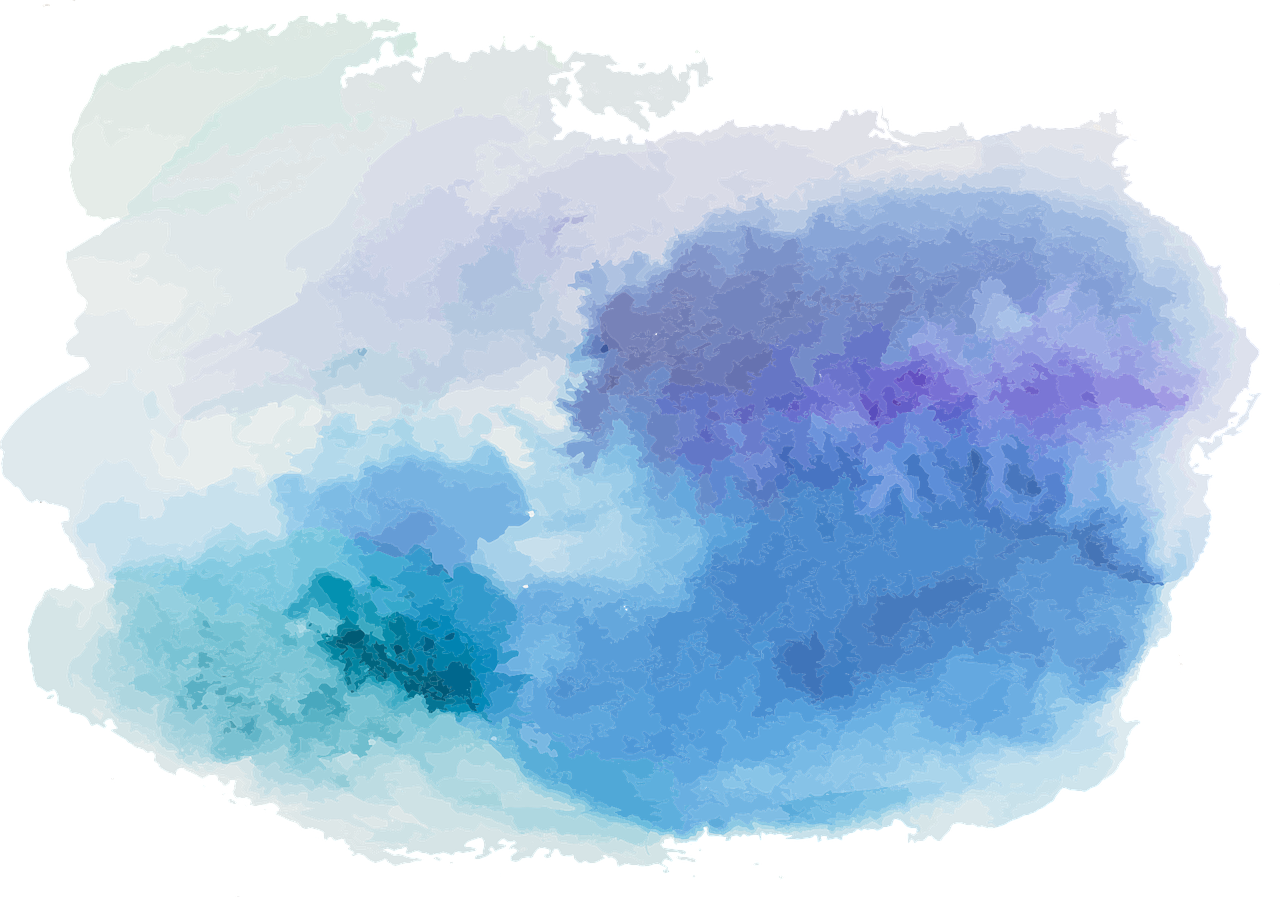 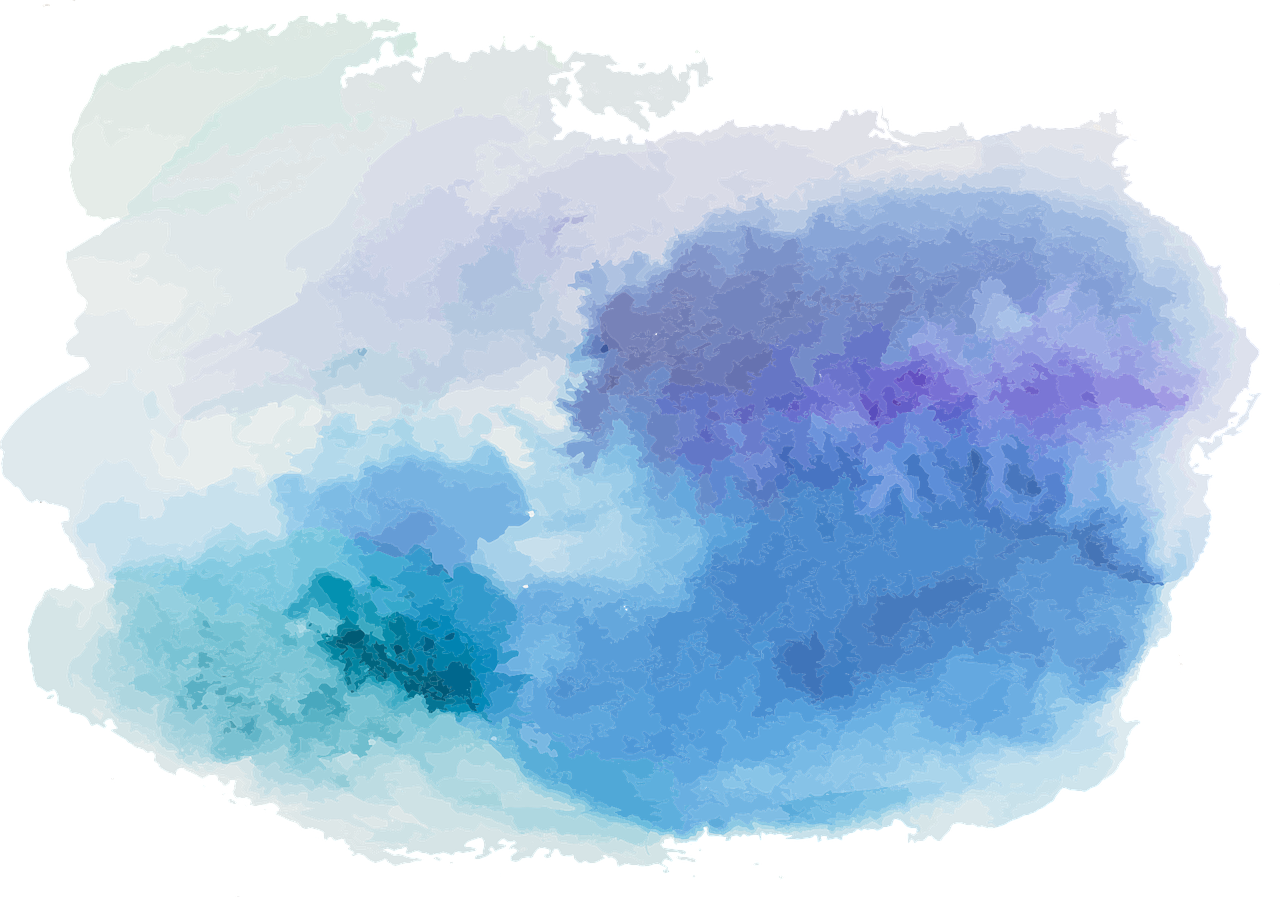 Practise!
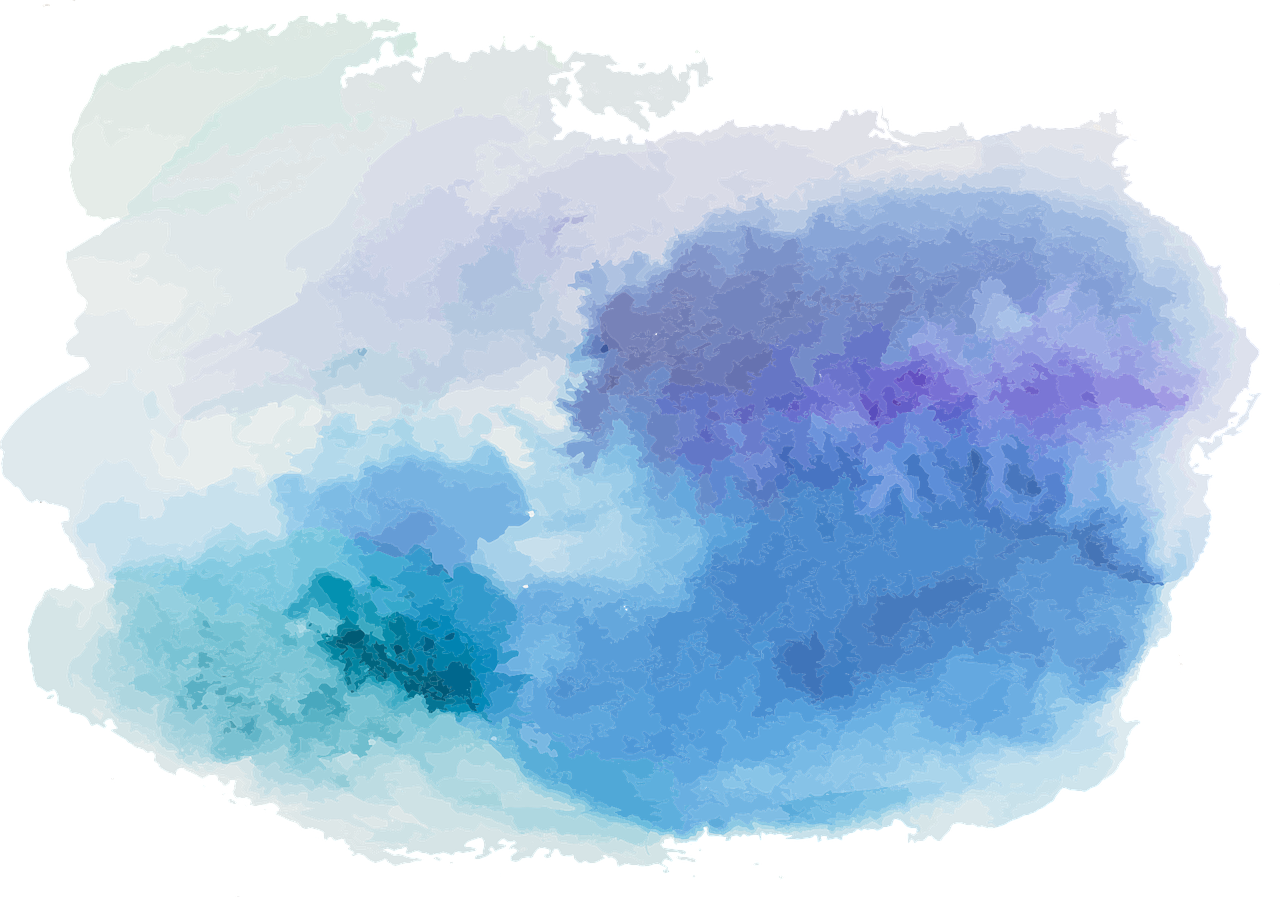 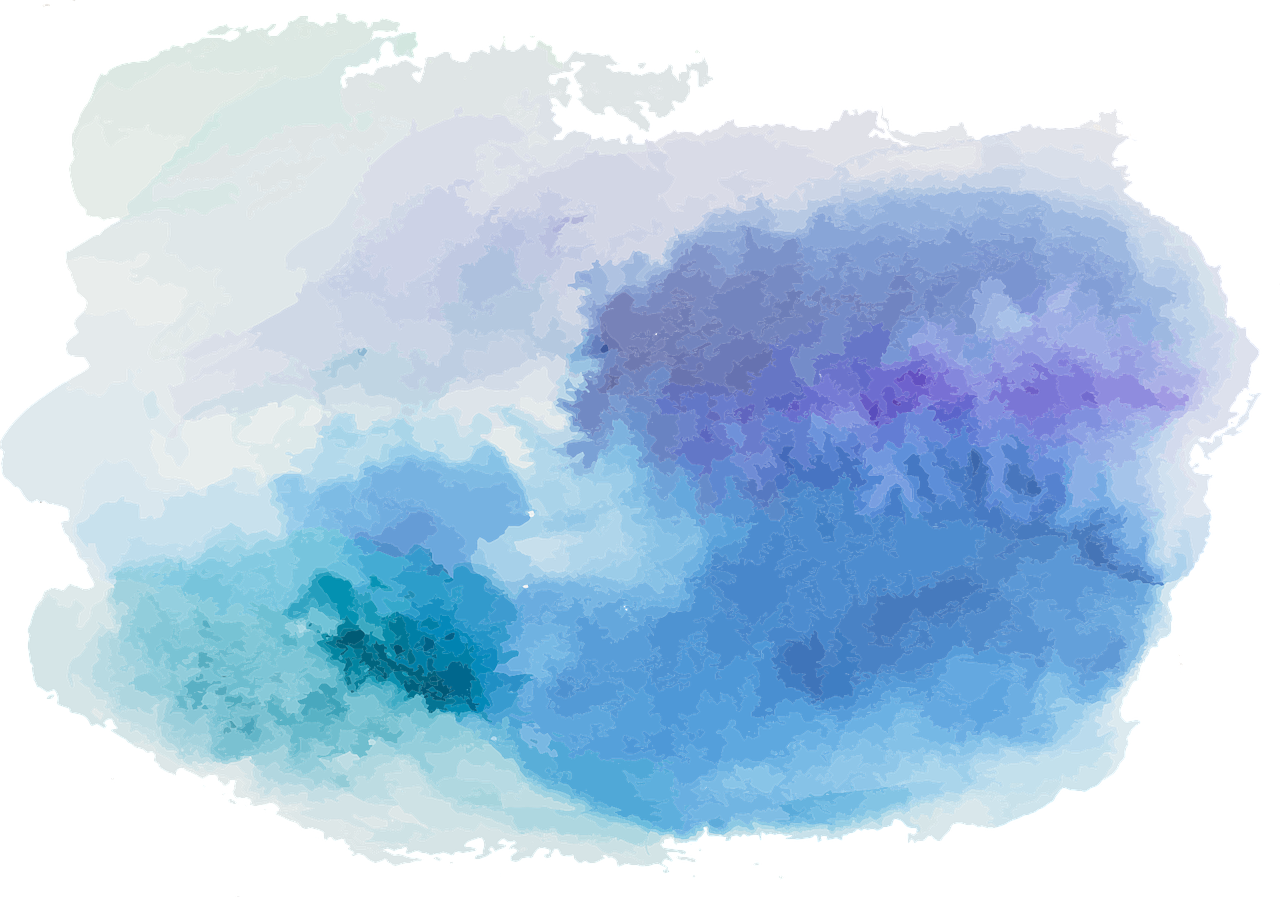 Practise!
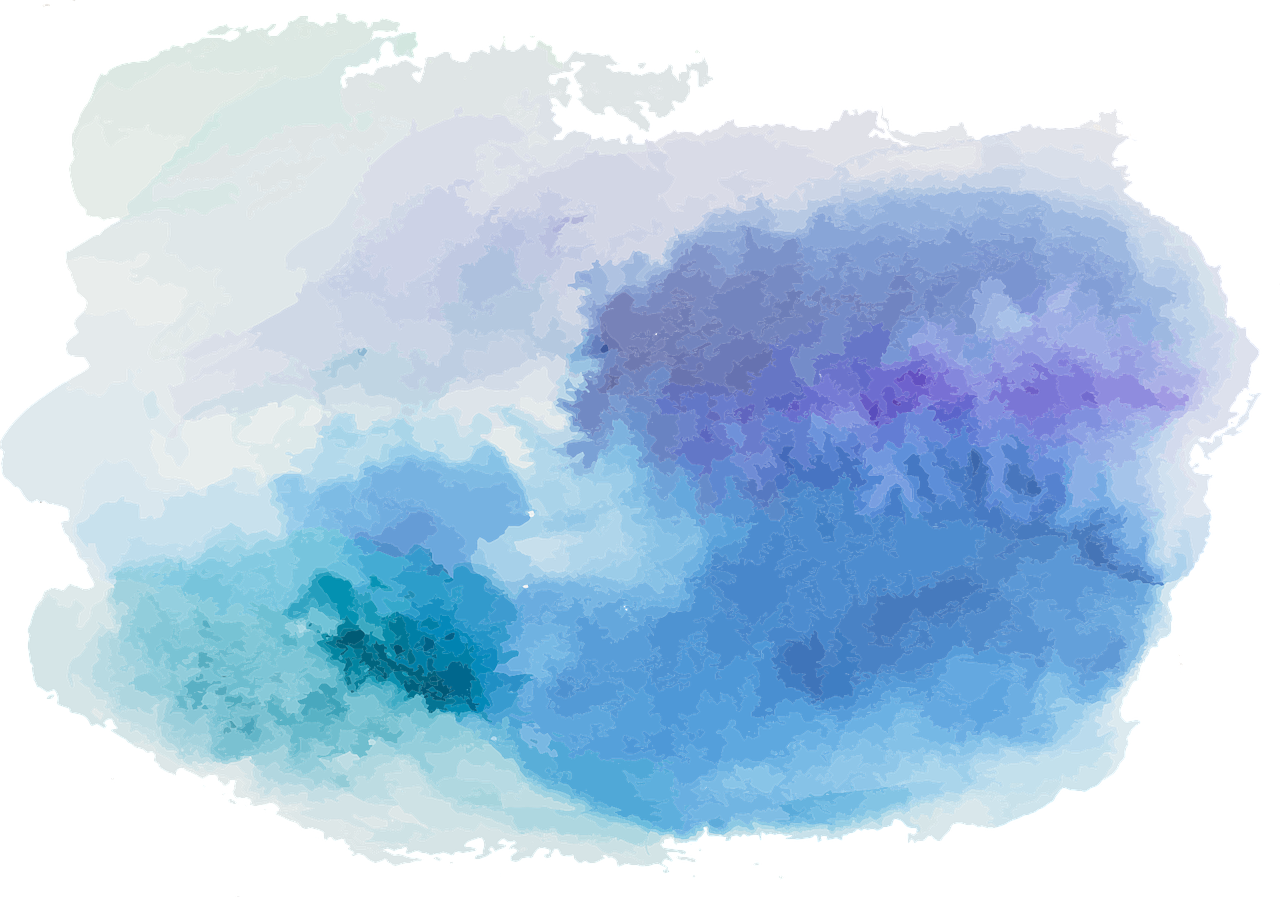 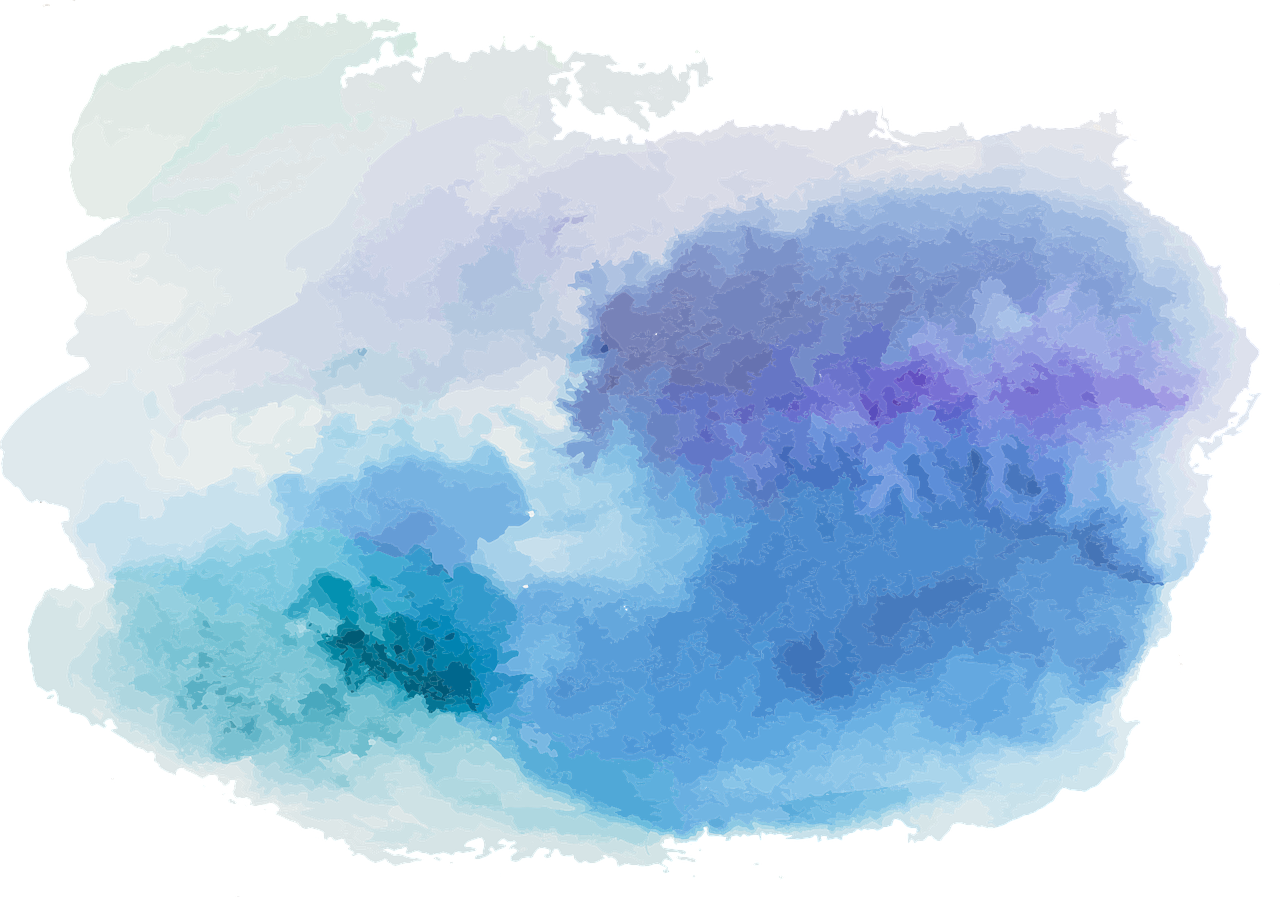 Practise!
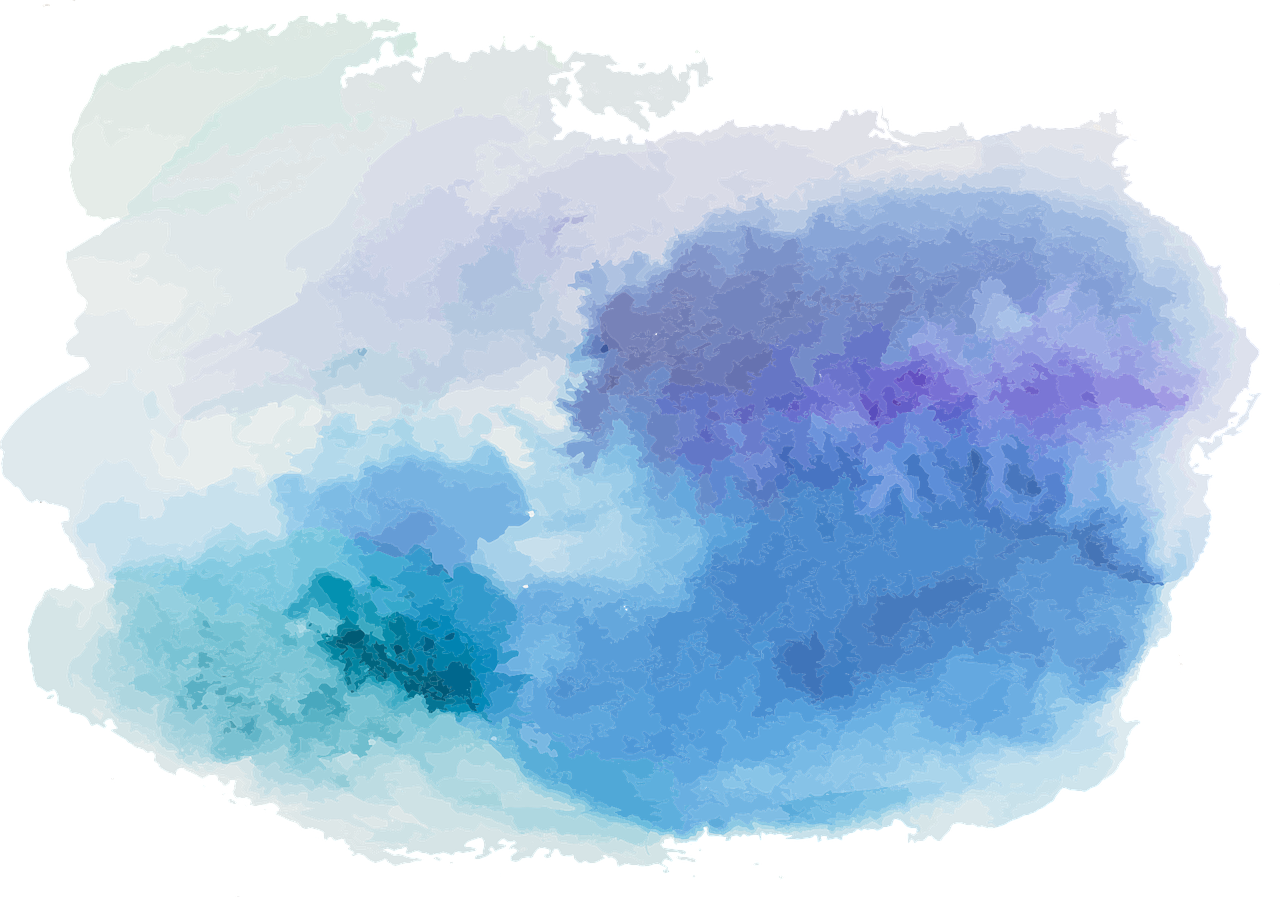 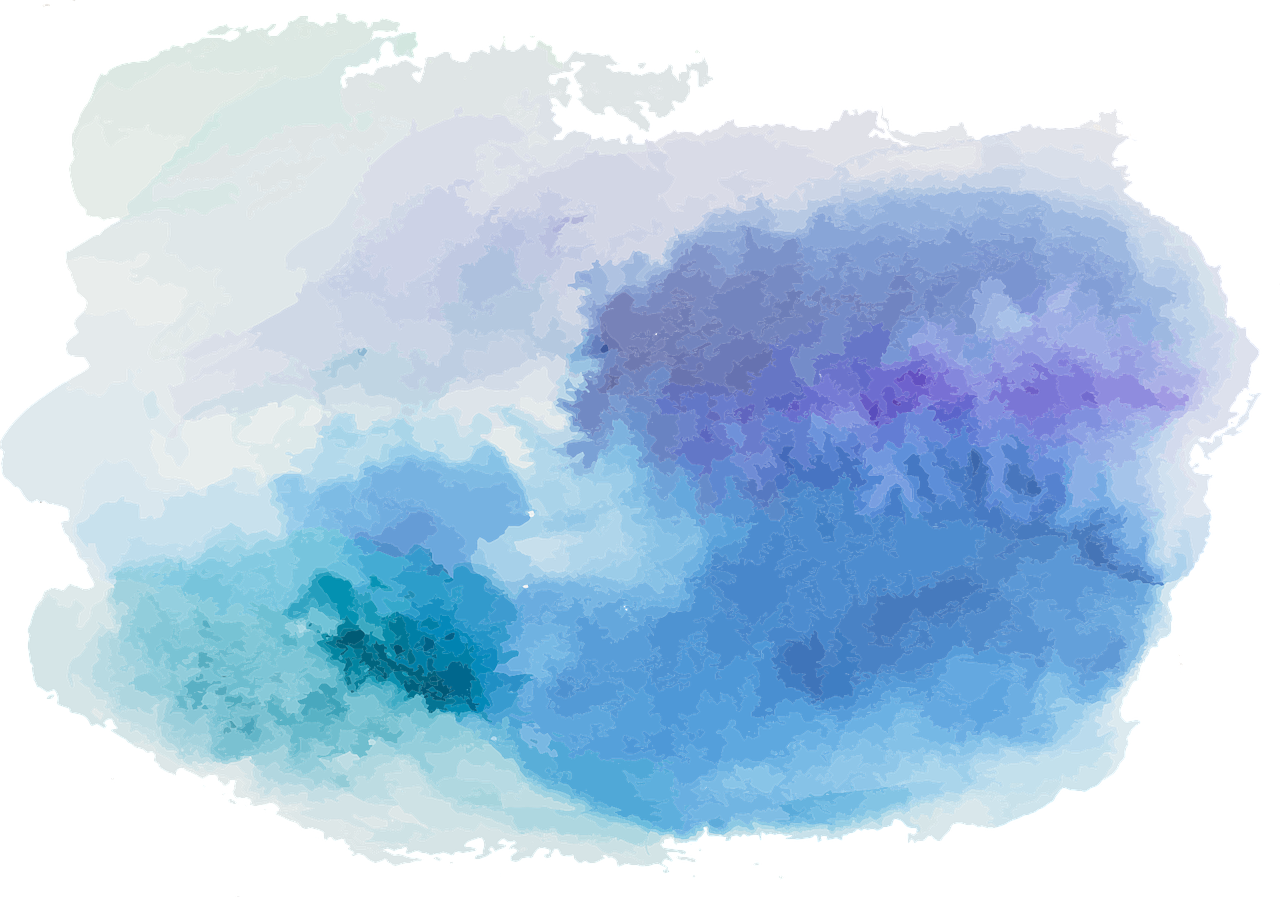 Vacuously true
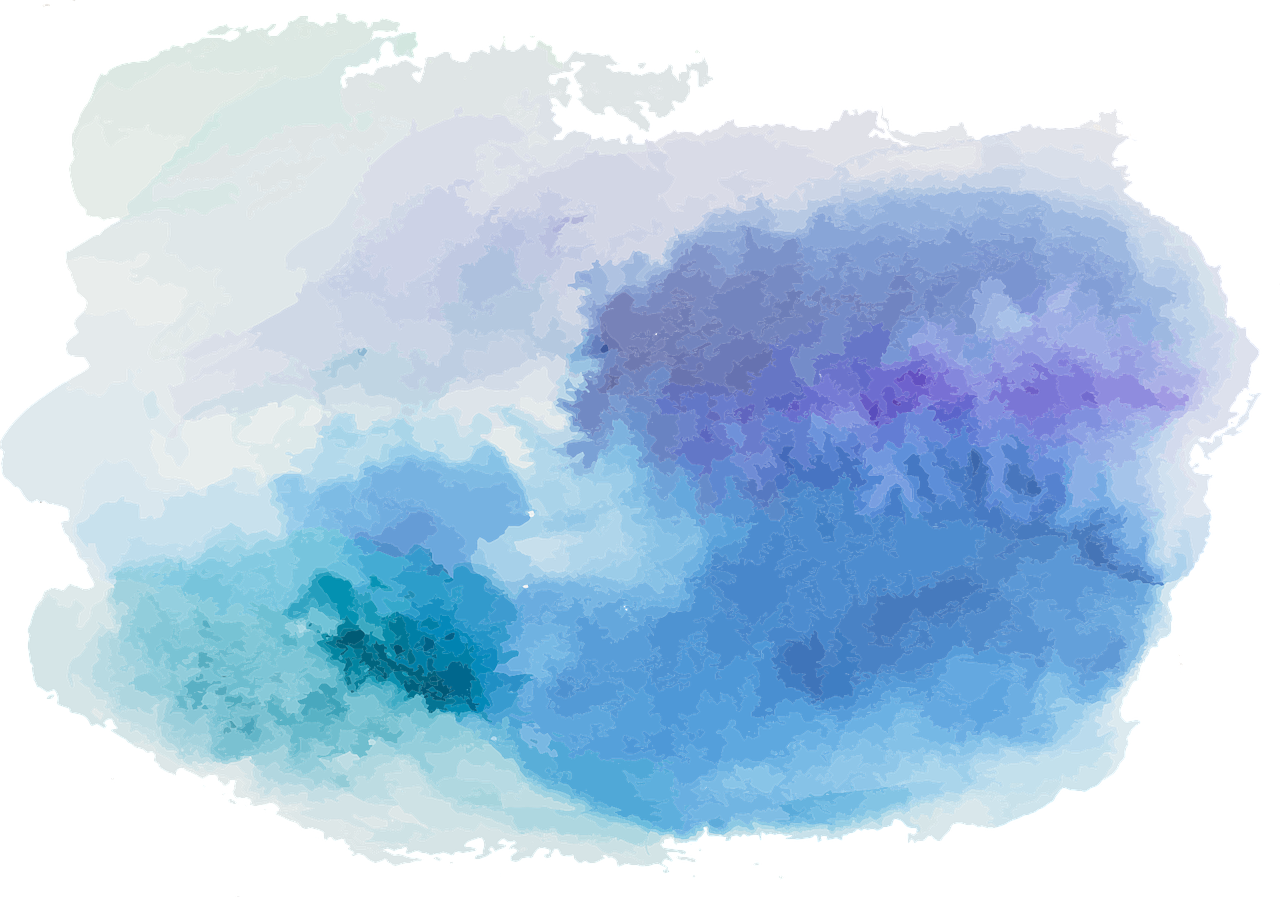 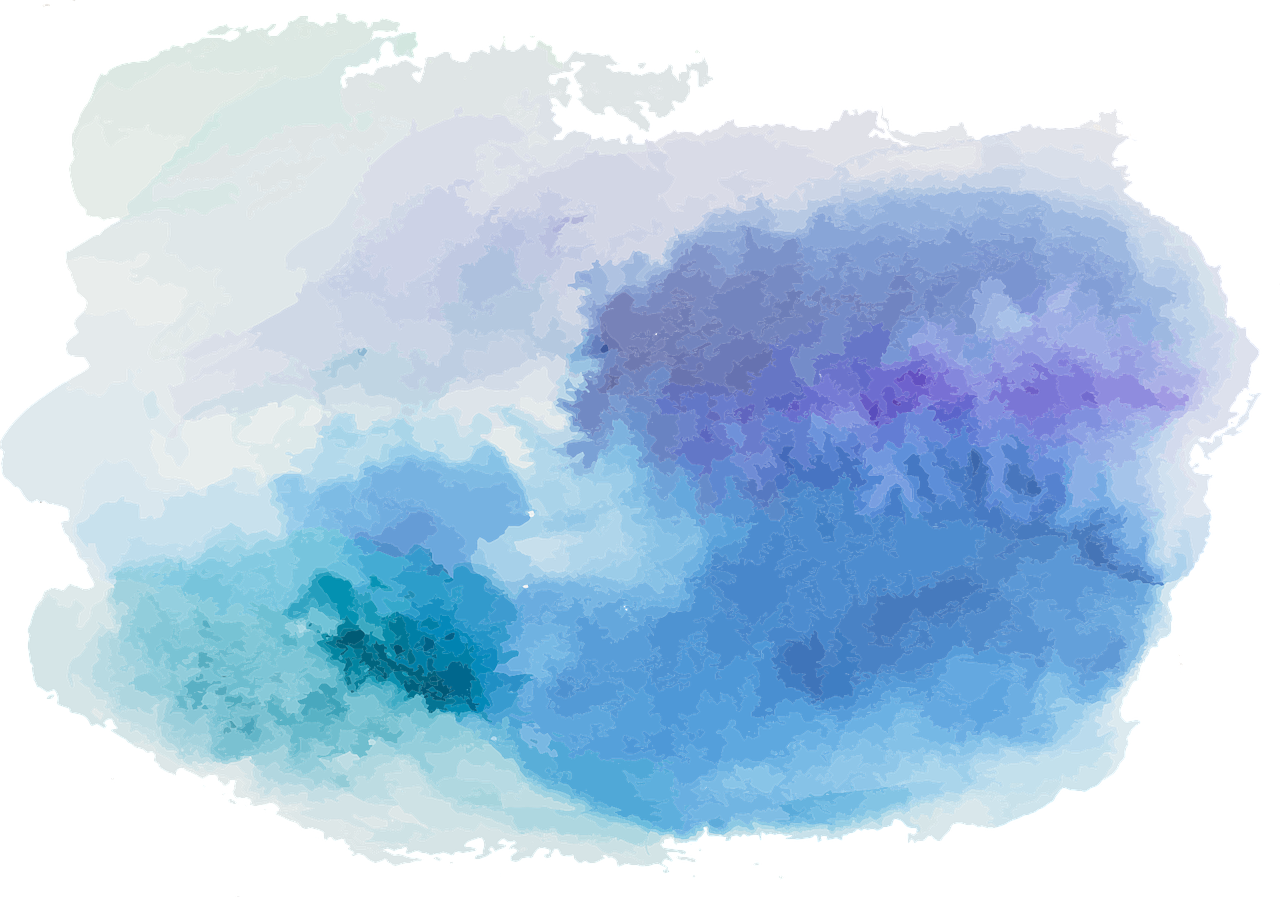 Reason and Argument
Lecture 12: Counter-Interpretations
Re-Cap: Interpretations
Validity in FOL
Constructing Counter-Interpretations
Demonstrating Validity in FOL
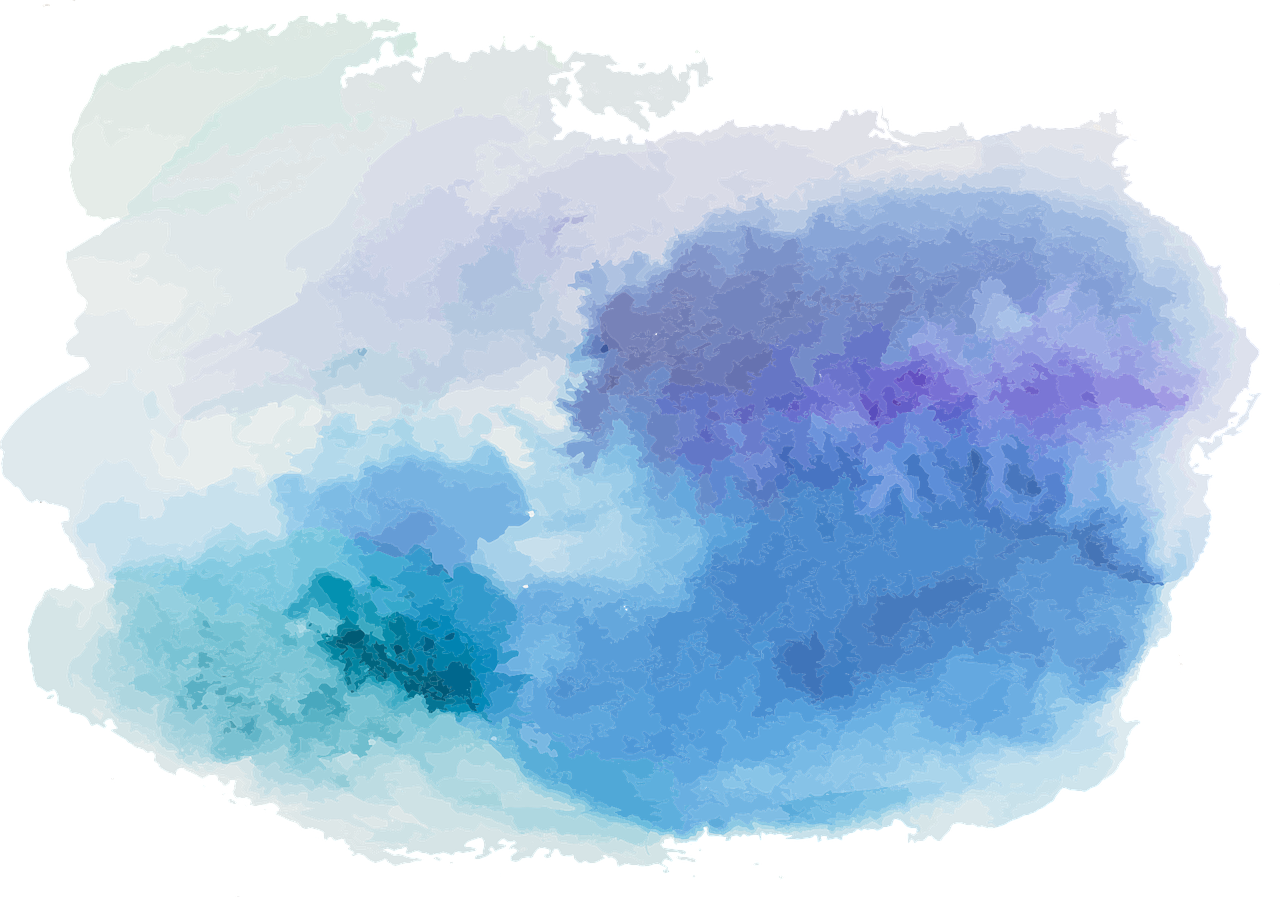 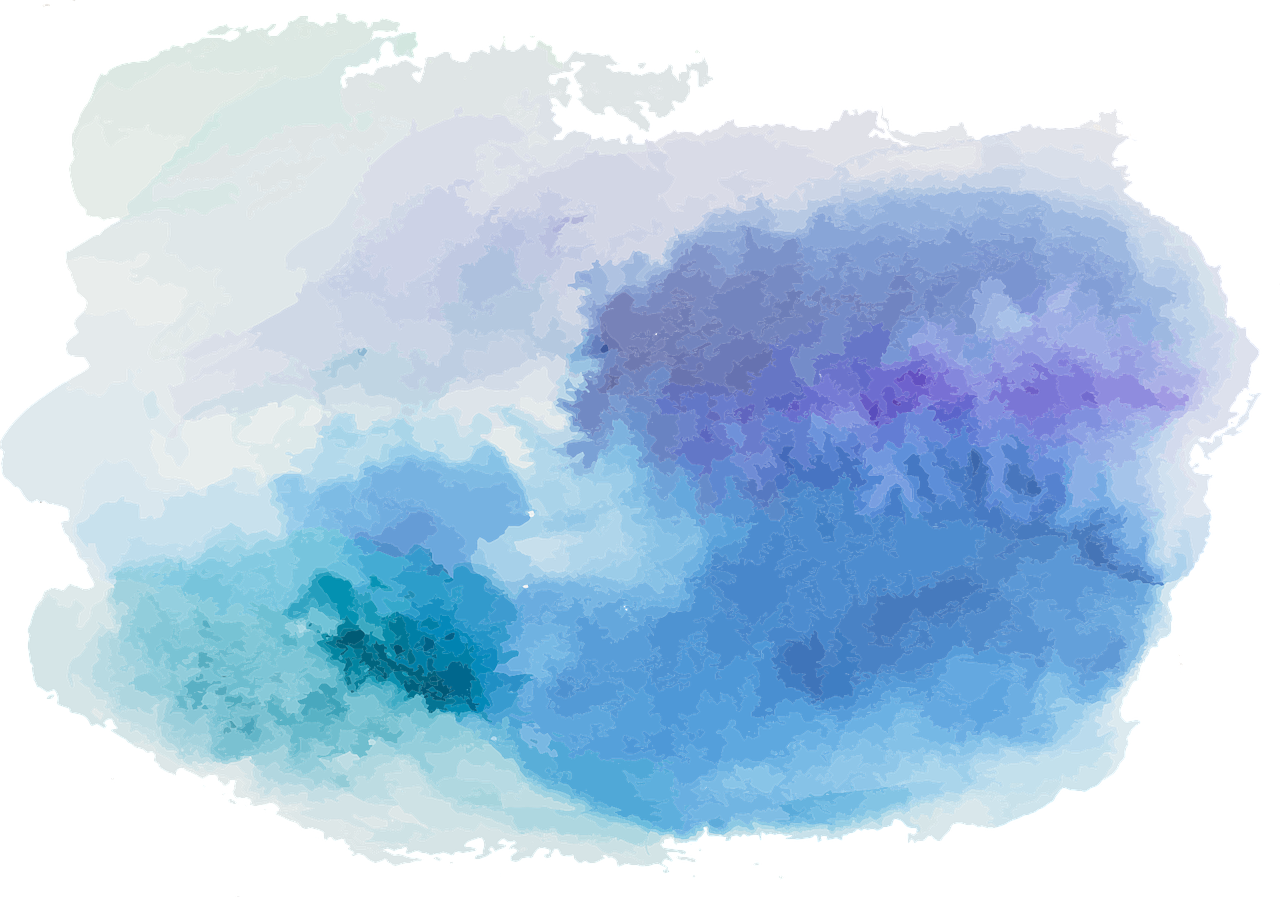 When to use interpretations
Using interpretations is a great way of showing:
That a sentence is not a truth of FOL
That an argument is not valid in FOL
Using interpretations is a terrible way of showing:
That a sentence is a truth of FOL
That an argument is valid in FOL
Our aim in the remaining lectures of this module will be to come up with a better way of showing these last two things
We will learn how to present formal proofs of validity!
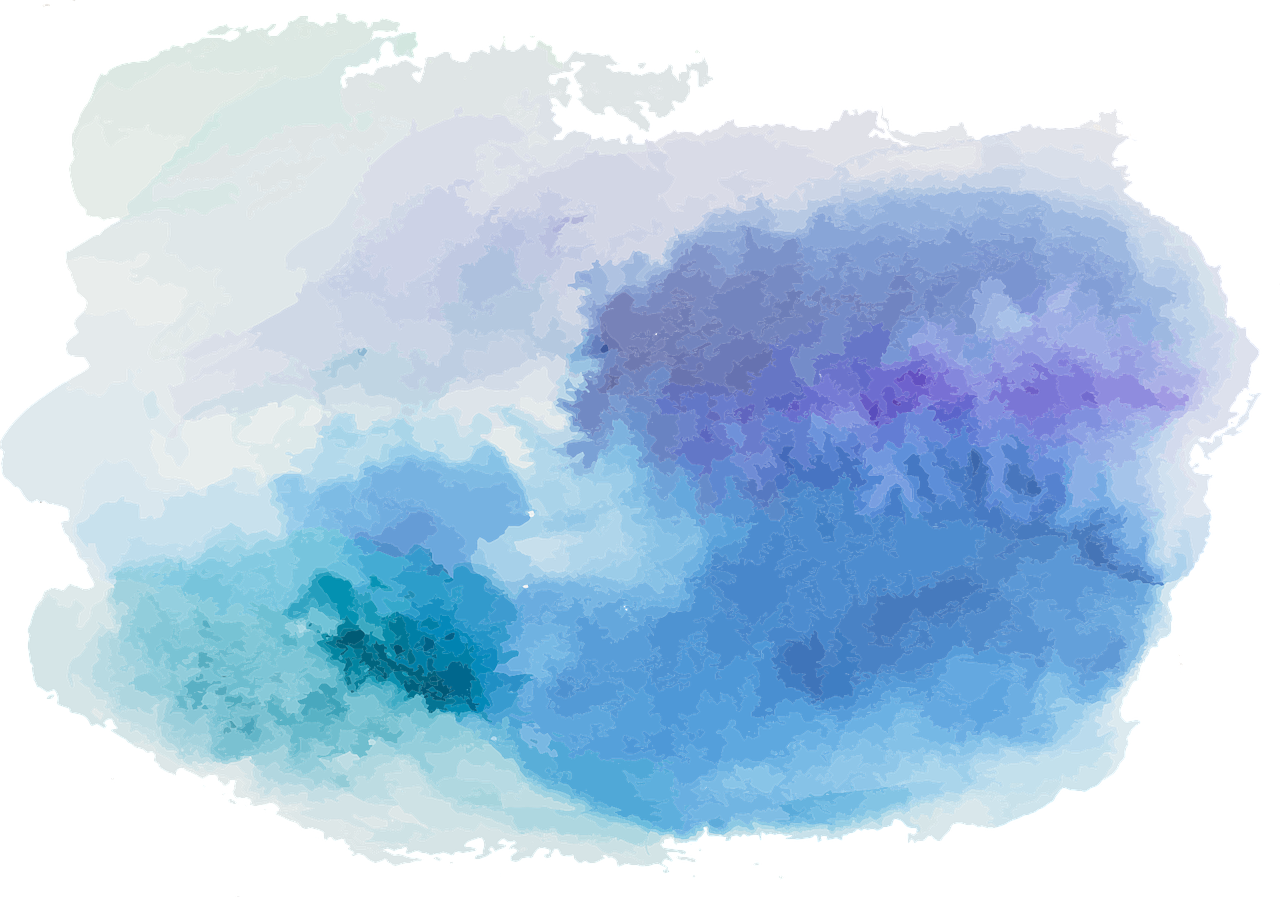 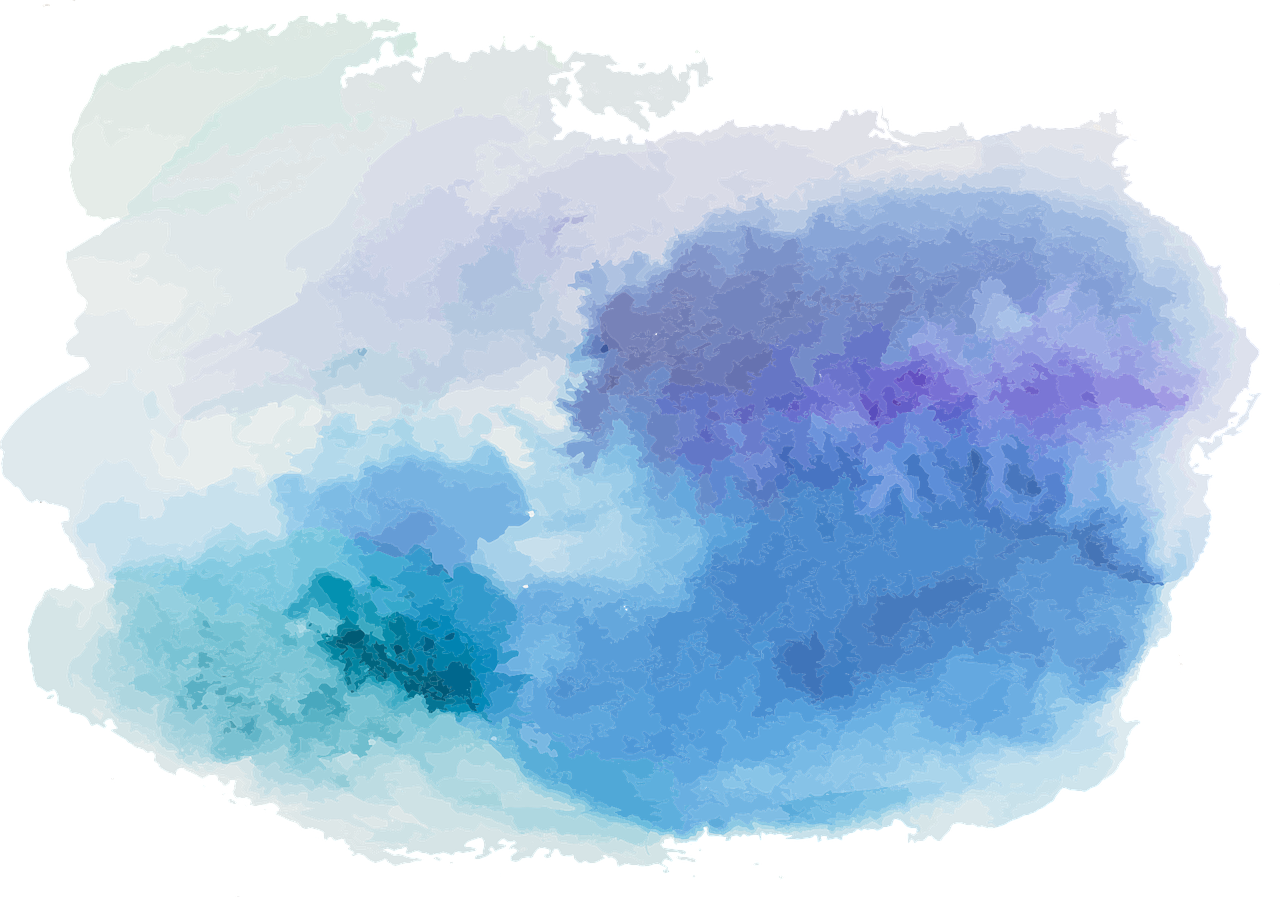 For next time…
Complete Worksheet 6 before your seminar!
Read Sections 24-25.4 of forallx
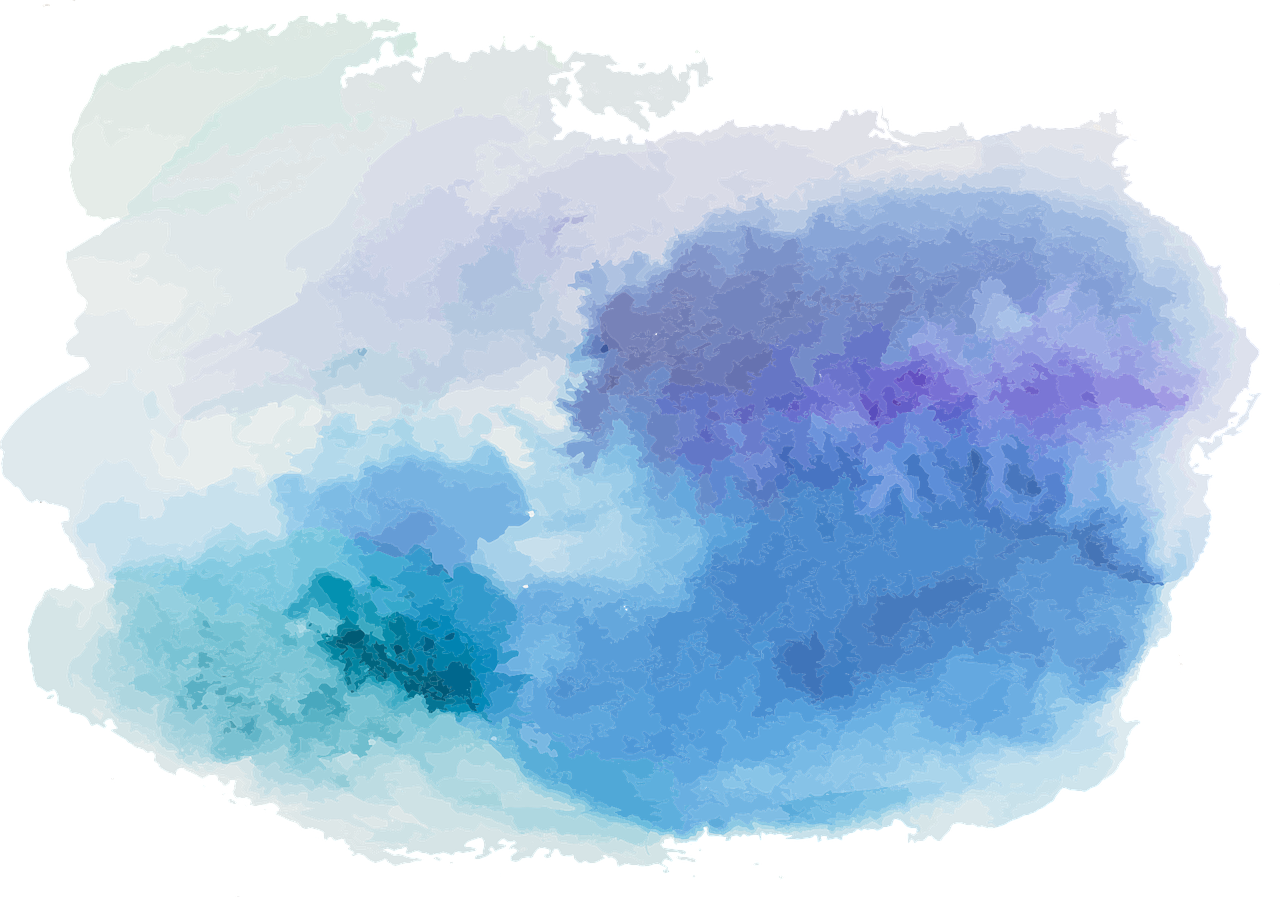